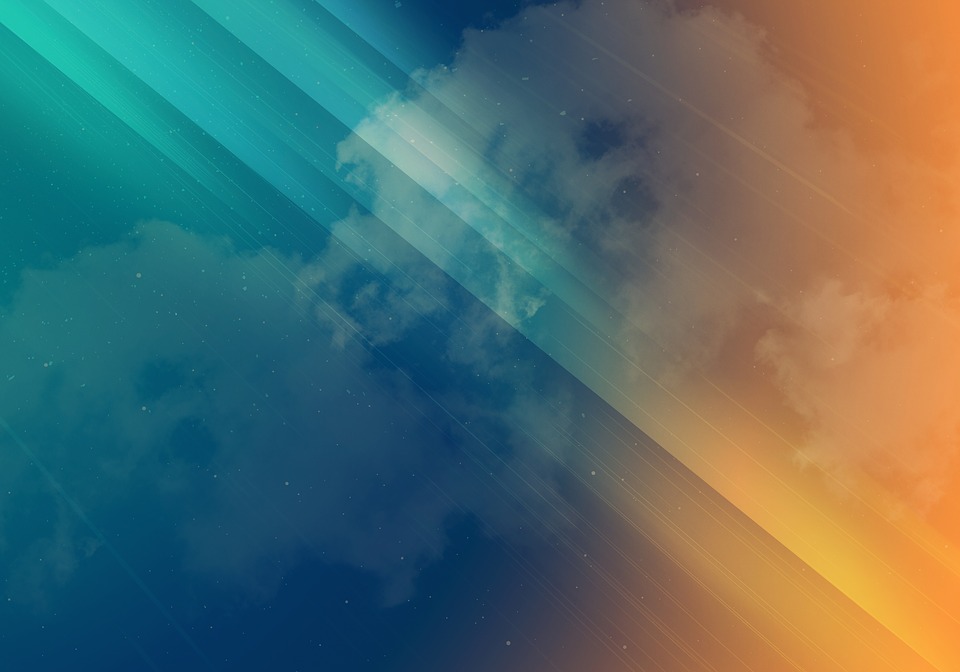 การบริหารงานภาครัฐกับการสร้างธรรมาภิบาล
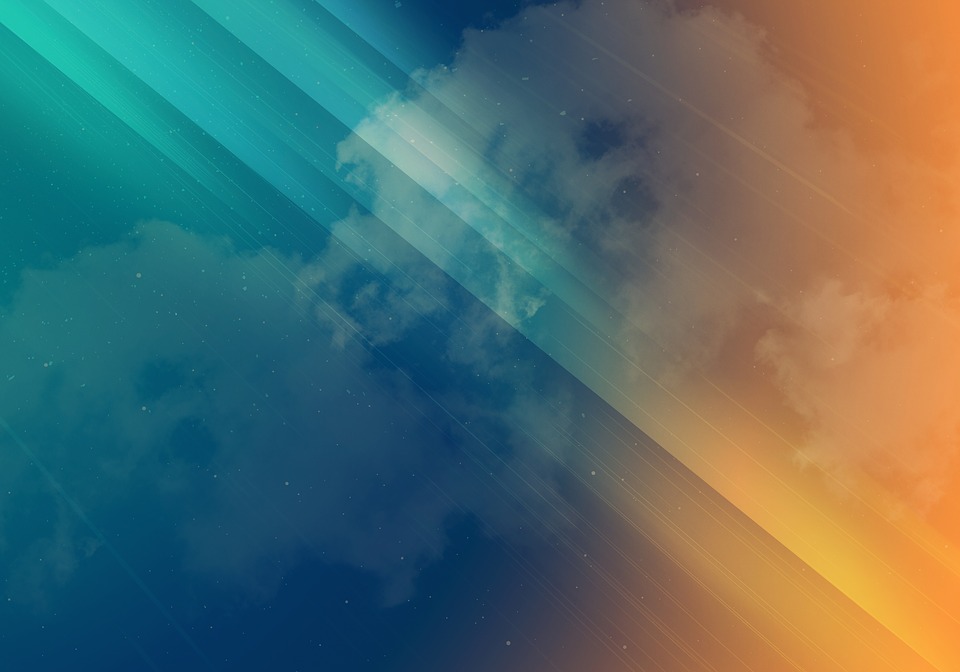 สารบัญ
ส่วนที่ 1ความรู้เกี่ยวกับธรรมาภิบาล	
ส่วนที่ 2 ถอดบทเรียนการสร้างธรรมาภิบาลในต่างประเทศ
ส่วนที่ 3 การส่งเสริมธรรมาภิบาลในการบริหารภาครัฐไทย	
ส่วนที่ 4	กรณีศึกษาการนำหลักธรรมาภิบาลมาใช้
บรรณานุกรม
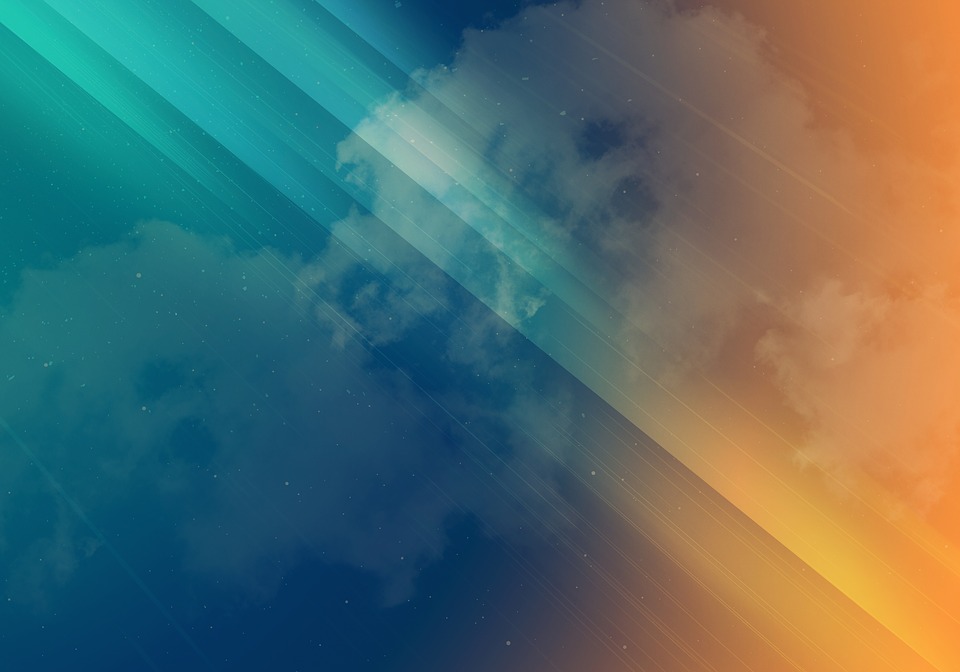 ส่วนที่
1
ความรู้เกี่ยวกับธรรมาภิบาล
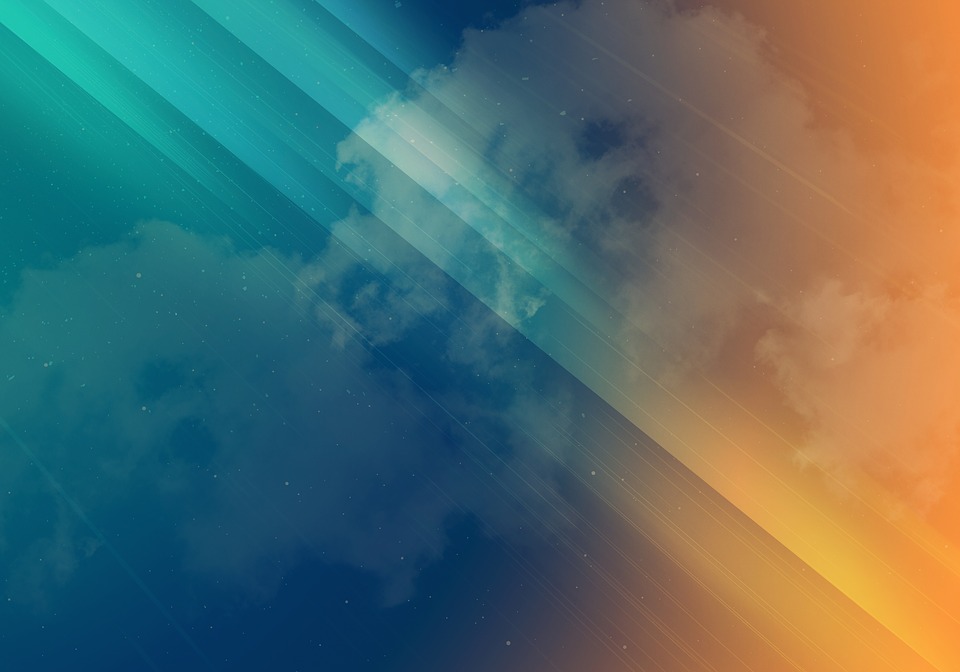 ความหมายของ  “ ธรรมาภิบาล ”
คำที่ถูกใช้หรือพูดถึงกันอย่างแพร่หลายแต่ไม่มี คำจำกัดความเดียวที่อธิบายความหมายของคำนั้นอย่างเป็นที่ยอมรับกัน ทั่วไป เช่น คำว่า การเมือง เป็นต้น ธรรมาภิบาลก็เช่นกันก็มีการให้ความหมายที่หลากหลายและแปลเป็นภาษาไทยก็มีการใช้หลายคำเช่น ธรรมาภิบาล การบริหารกิจการบ้านเมืองที่ดี เป็นต้น ในหนังสือเล่มนี้  ผู้เขียนใช้คำว่า “ธรรมาภิบาล”
		หากพิจารณาธรรมาภิบาลหรือ good governance ในความหมาย 
 กว้างๆ แล้ว เป็นคำที่มีความหมายถึงการปกครองหรือการบริหารที่ดี ที่มุ่ง ให้เกิดประโยชน์ต่อประชาชน สังคม ประเทศชาติหรือองค์กรนั้น
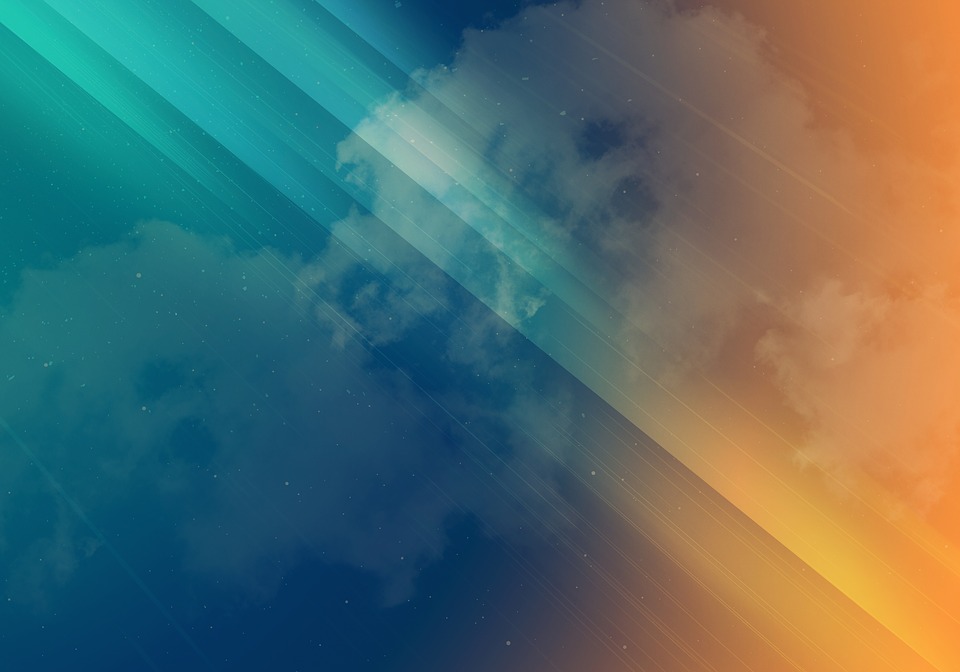 UNESCAP ให้คำจำกัดความว่า การบริหารกิจการบ้านเมืองที่ดีเป็น เรื่องที่มีความเกี่ยวข้องกับการจัดการโครงสร้างและความสัมพันธ์ของ สถาบันทางการเมืองซึ่งครอบคลุมทั้งในส่วนของสถาบันทางการเมืองที่มี ลักษณะอย่างเป็นทางการและไม่เป็นทางการ การตัดสินใจจัดสรรทรัพยากร เพื่อบริหารกิจการของบ้านเมืองและแก้ไขปัญหาของสังคม ตลอดจน กระบวนการเข้ามามีส่วนร่วมของภาคส่วนหรือฝ่ายต่างๆ ในการกำหนด นโยบายสาธารณะและการนำนโยบายสาธารณะไปสู่การปฏิบัติภายใต้ กรอบและกระบวนการทางกฎหมายอันชอบธรรม
		UNDP ได้นิยามว่า เป็นเรื่องของการใช้อำนาจทางการเมือง เศรษฐกิจ และการบริหารราชการแผ่นดินเพื่อจัดการประเทศชาติ บ้านเมือง
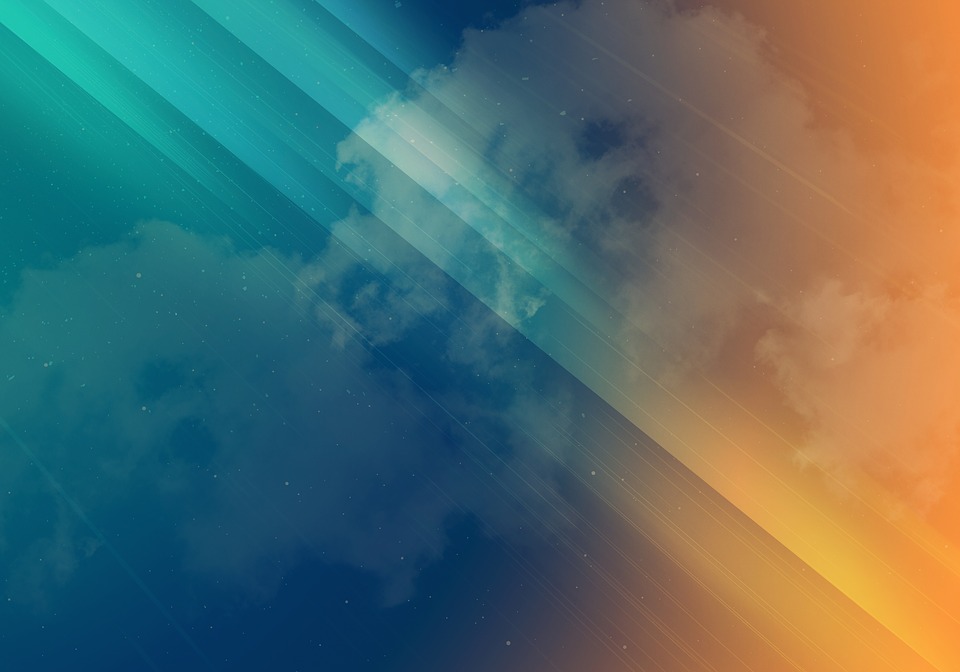 สถาบันวิจัยเพื่อการพัฒนาประเทศไทยได้ให้คำจำกัดความว่า  หมายถึงการปกครอง การบริหาร การจัดการ การควบคุมดูแลกิจการต่างๆ ให้เป็นไปในครรลองธรรม นอกจากนี้ยังหมายถึงการบริหารจัดการที่ดี  ซึ่งสามารถนำไปใช้ได้ทั้งภาครัฐและภาคเอกชน ธรรมที่ใช้ในการบริหาร งานนี้มีความหมายอย่างกว้าง กล่าวคือ หาได้มีความหมายเพียงหลักธรรมทางศาสนาเท่านั้น แต่รวมถึงศีลธรรม คุณธรรม จริยธรรม และความถูกต้องชอบธรรมทั้งปวง ซึ่งวิญญูชนพึงมีและพึงประพฤติปฏิบัติ อาทิ ความโปร่งใส ตรวจสอบได้ การปราศจากการแทรกแซงจากองค์กร ภายนอก เป็นต้น  ในความเห็นของผู้เขียน ธรรมาภิบาลเป็นหลักการบริหารการ ปกครองที่มุ่งประโยชน์สูงสุดของประชาชน และประเทศชาติโดยยึดหลัก เหตุผล และความเป็นธรรม  กล่าวอีกแง่มุมหนึ่ง ธรรมาภิบาลเป็นทั้ง หลักการ (principles) และแนวทาง (guidelines) สำหรับการปฏิบัติให้เป็น ไปตามหลักการที่กำหนด
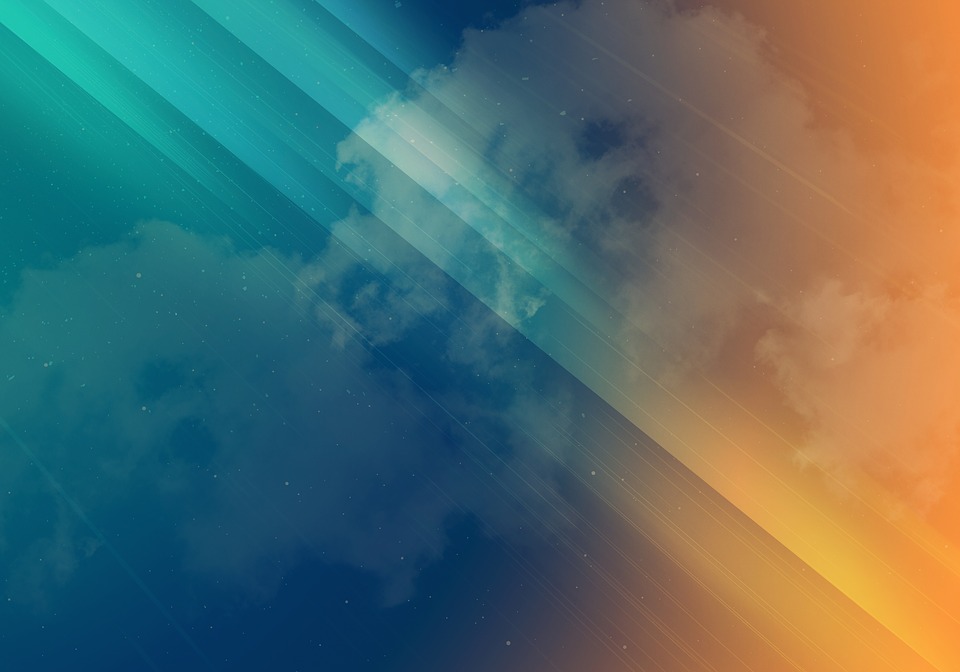 ที่มาของธรรมาภิบาล
หลังจากสงครามโลกครั้งที่สองสิ้นสุดลง ประเทศที่ได้ผลกระทบจาก ภัยสงครามได้ทำการฟื้นฟูประเทศให้กลับคืนมาดังเดิม แต่หลายประเทศ 
 ไม่สามารถดำเนินการได้ด้วยตนเองเนื่องจากเป็นประเทศที่ยากจน 
 โดยเฉพาะกลุ่มประเทศในทวีปแอฟริกา ทำให้ประเทศที่พัฒนาแล้วและ องค์กรการเงินระหว่างประเทศโดยเฉพาะธนาคารโลกได้ให้ความช่วยเหลือ ทางเศรษฐกิจจำนวนมหาศาลแก่ประเทศต่างๆ ในทวีปแอฟริกาโดยเฉพาะ ภูมิภาคของทวีปที่เรียกว่า Sub-Sahara region แต่หลังจากระยะเวลาผ่านไปหลายสิบปี สภาวะทางเศรษฐกิจ สังคม ของประเทศในทวีปแอฟริกากลับไม่ดีขึ้นเท่าที่ควร ยังปรากฏข่าวว่า  
 มีประชาชนจำนวนมากอดอยาก ล้มตายเป็นจำนวนมากทุกปี จำนวนคน ยากจนยังมีเป็นจำนวนมาก ในขณะที่สงครามกลางเมืองก็ยังดำรงอยู่ใน หลายๆ ประเทศ ทำให้ธนาคารโลกส่งคณะทำงานเข้าไปศึกษาผลของ 
 การให้ความช่วยเหลือของธนาคารโลก และในปลายทศวรรษ 1979 
 คณะทำงานได้นำเสนอรายงานชื่อ Sub-Sahara: From Crisis to Sustainable Growth ต่อคณะกรรมการบริหารธนาคารโลก
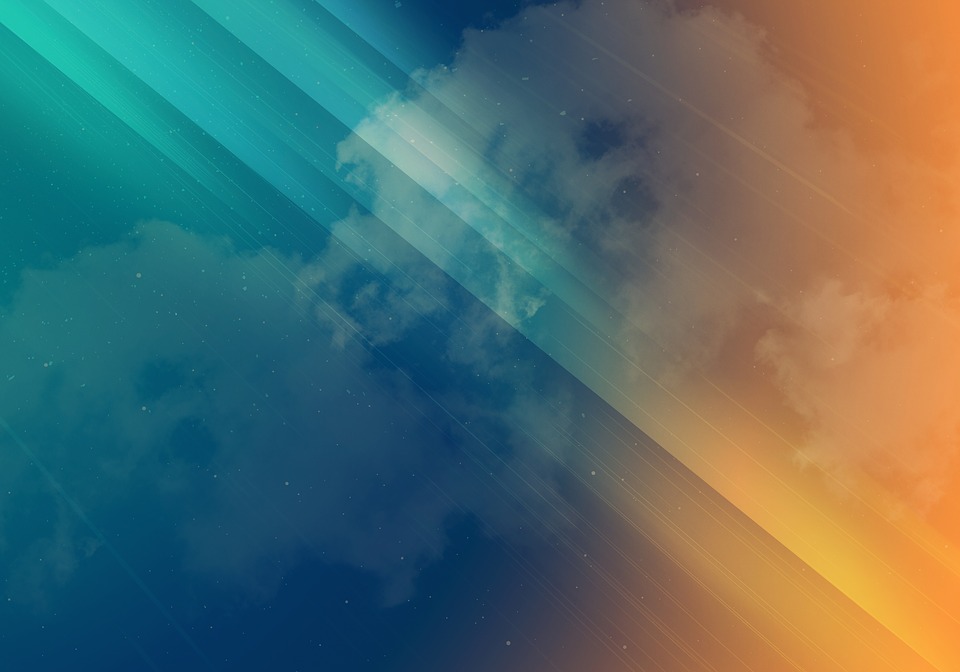 สภาพความอดอยาก และสงครามกลางเมืองในทวีปแอฟริกา
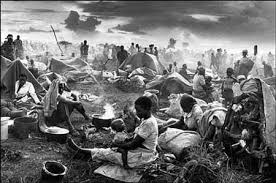 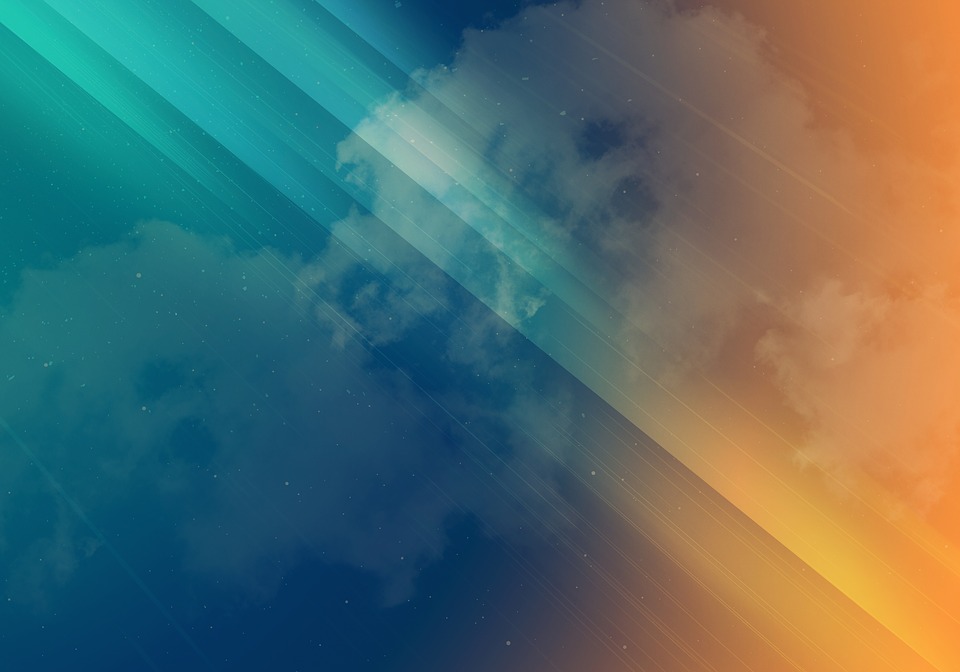 ในรายงานฉบับนี้ได้วิเคราะห์สาเหตุสำคัญของปัญหาที่เกิดขึ้นกับ กลุ่มประเทศในภูมิภาคนี้ว่าสาเหตุสำคัญของปัญหาที่เกิดขึ้นกับ กลุ่มประเทศในภูมิภาคนี้ว่า ปัญหาของการพัฒนาประเทศที่ทำให้ไม่สามารถเจริญเติบโตทางเศรษฐกิจได้เกิดจากการคอรัปชั่นของผู้ปกครอง และเจ้าหน้าที่รัฐ  การไม่ยึดกฎหมายเป็นหลักในการปกครอง การขาด ประสิทธิภาพในการบริหารงาน การขาดการมีส่วนร่วมของประชาชน พร้อมกับได้เสนอว่า ระบบการบริหารภาครัฐต้องยึดหลักธรรมาภิบาล (governance) โดยในการให้ความช่วยเหลือทางเศรษฐกิจแก่ประเทศ ทั้งหลายควรคำนึงถึงหลักธรรมาภิบาลด้วยโดยเฉพาะให้มีการปฏิรูป กฎหมาย และระบบบริหารภาครัฐ
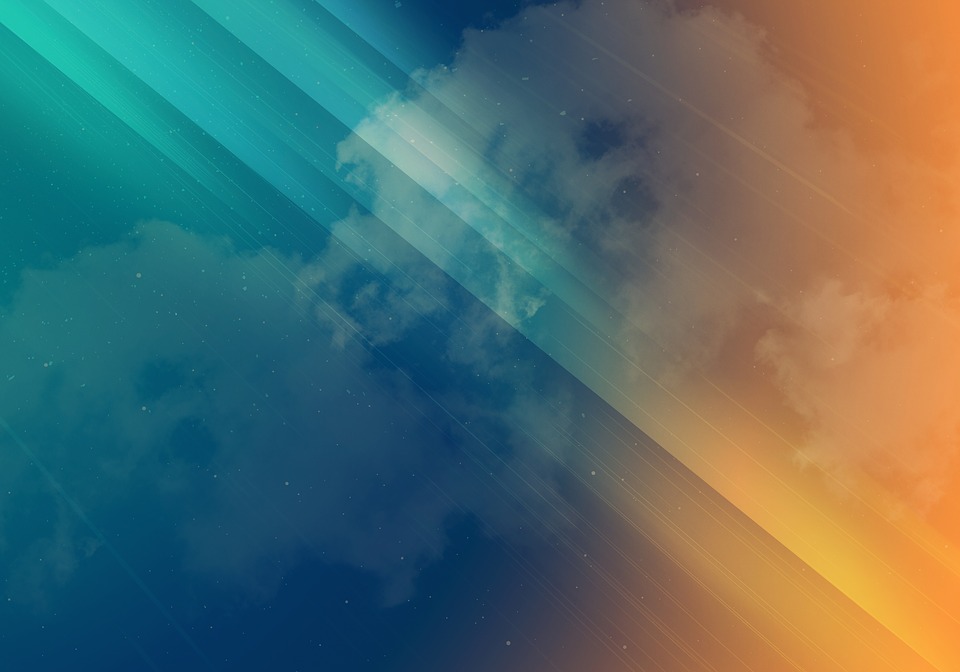 หลังจากนั้น แนวคิดธรรมาภิบาลหรือ good governance ถูกนำไป เป็นเงื่อนไขหนึ่งในการพิจารณาให้ความช่วยเหลือทางเศรษฐกิจแก่ประเทศ ทั้งหลาย และแพร่หลายเข้าไปในการบริหารภาคธุรกิจเอกชนที่เรียกว่า บรรษัทภิบาลหรือ cooperate governance  รวมถึงการบริหารภาครัฐที่เรียกว่า ธรรมาภิบาลหรือการบริหารกิจการบ้านเมืองที่ดี (good governance) 	ในปลายทศวรรษที่ 1980 สหภาพโซเวียตซึ่งเป็นผู้นำโลก คอมมิวนิสต์ต้องประสบกับการล่มสลายลงอันเป็นผลมาจากโลกาภิวัตน์ที่มี ผลกัดเซาะให้อาณาจักรสหภาพโซเวียตต้องแตกสลายกลายเป็นประเทศ อิสระหลายประเทศ และทำให้กระแสประชาธิปไตยกลายเป็นกระแส การเมืองการปกครองหลักของโลกหลังจากนั้น
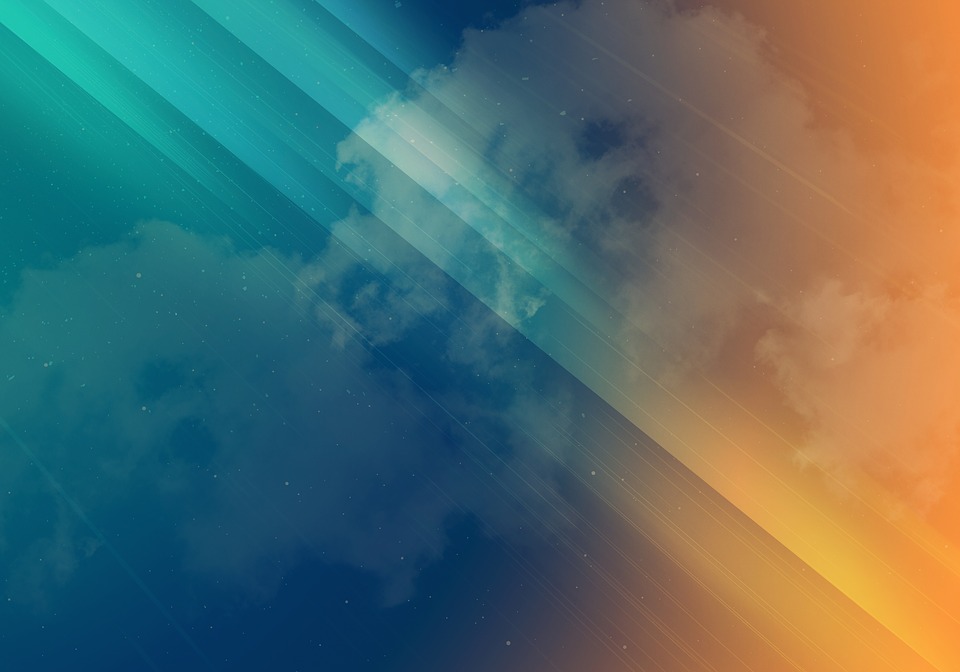 การเปลี่ยนแปลงทางการเมืองโลกดังกล่าวข้างต้นส่งผลกระทบต่อ ระบบบริหารภาครัฐเช่นกัน โดยทำให้ต้องมีการปรับเปลี่ยนให้สอดคล้องกับ กระแสประชาธิปไตย โดยเฉพาะการส่งเสริมการมีส่วนร่วมของประชาชน ในการบริหารกิจการของรัฐ  หลังจากนั้นไม่นานกระแสการบริหารที่สำคัญก็ติดตามมา นั่นคือ กระแสแนวคิดการบริหารภาครัฐแนวใหม่ (New Public Management หรือ NPM) ซึ่งเป็นแนวคิดที่มีผลกระทบต่อการบริหารภาครัฐโดยตรง การบริหารภาครัฐแนวใหม่มุ่งเน้นความสำเร็จมากกว่าเน้นกระบวนการให้ความสำคัญกับคุณภาพการบริการแก่ประชาชน การลด การควบคุมและกระจายอำนาจการบริหารให้แก่หน่วยงานบริการมากขึ้น  การให้ความสำคัญกับการแข่งขันระหว่างหน่วยงานของรัฐเพื่อการให้ บริการประชาชนรวมถึงการเปิดโอกาสให้ประชาชนมีส่วนร่วมในการบริหาร ของภาครัฐเพิ่มขึ้น 	
		จากการที่ทั้งสามกระแสหลักดังกล่าวข้างต้นได้มาบรรจบกันในช่วง ปลายทศวรรษ 1980 และต้นทศวรรษ 1990 ส่งผลกระทบต่อระบบ บริหารภาครัฐให้มีการปรับตัวอย่างขนานใหญ่หรือเรียกได้ว่า มีการปฏิรูป ระบบบริหารภาครัฐครั้งสำคัญนับแต่นั้นมาอย่างต่อเนื่องจนถึงขณะนี้
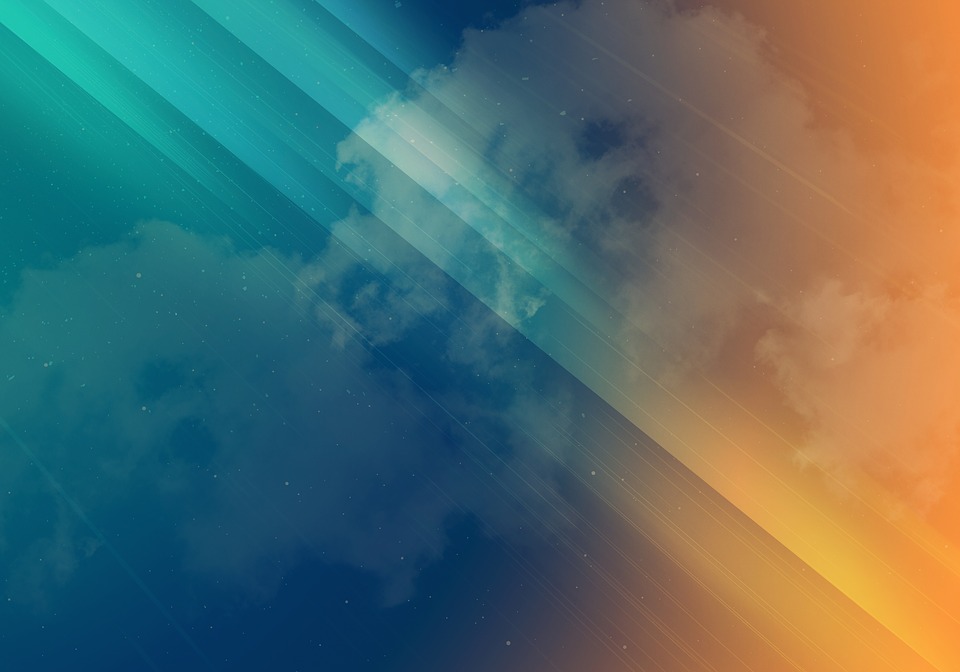 รูปภาพที่ 1.2 กระแสแนวคิดหลักกับระบบบริหารภาครัฐ
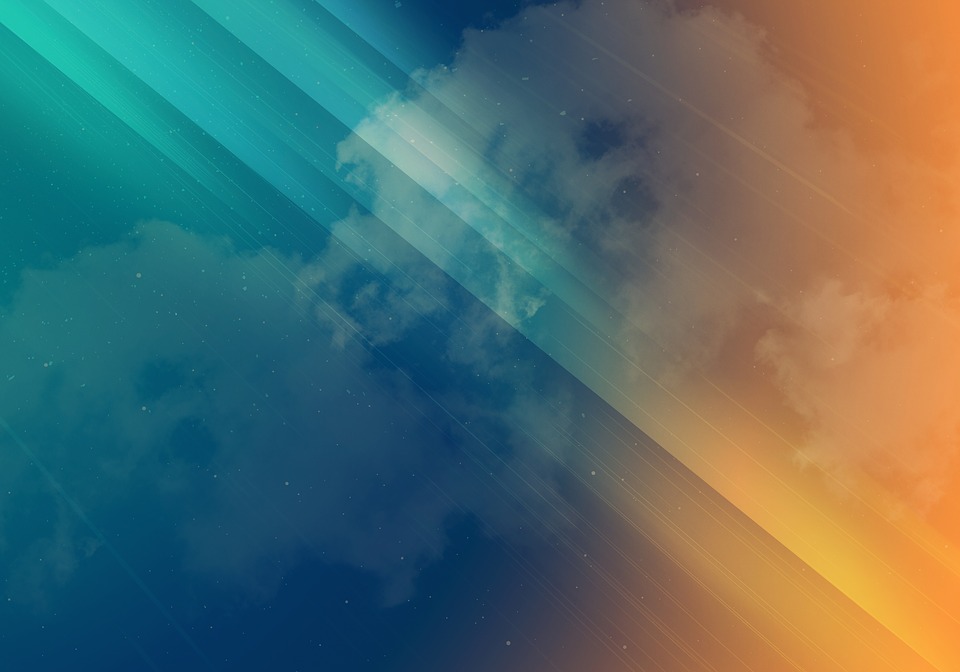 องค์ประกอบของธรรมาภิบาล
หลังจากธนาคารโลกได้เผยแพร่รายงานเรื่อง Sub-Sahara From Crisis to Sustainable Growth ออกไป ทำให้แนวคิดธรรมาภิบาล  (good governance) ได้รับความสนใจและมีการจัดทำองค์ประกอบของ ธรรมาภิบาลขึ้นในหลายองค์การเช่น UNDP ซึ่งเป็นหน่วยงานให้การสนับสนุนการพัฒนาในประเทศต่างๆ ได้วางองค์ประกอบธรรมาภิบาลดังนี้
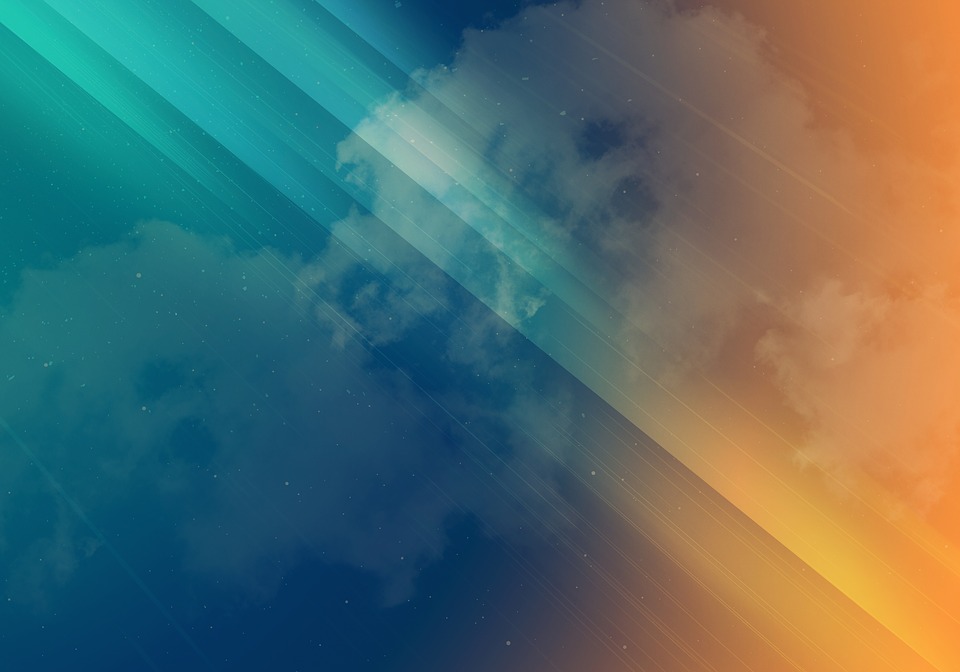 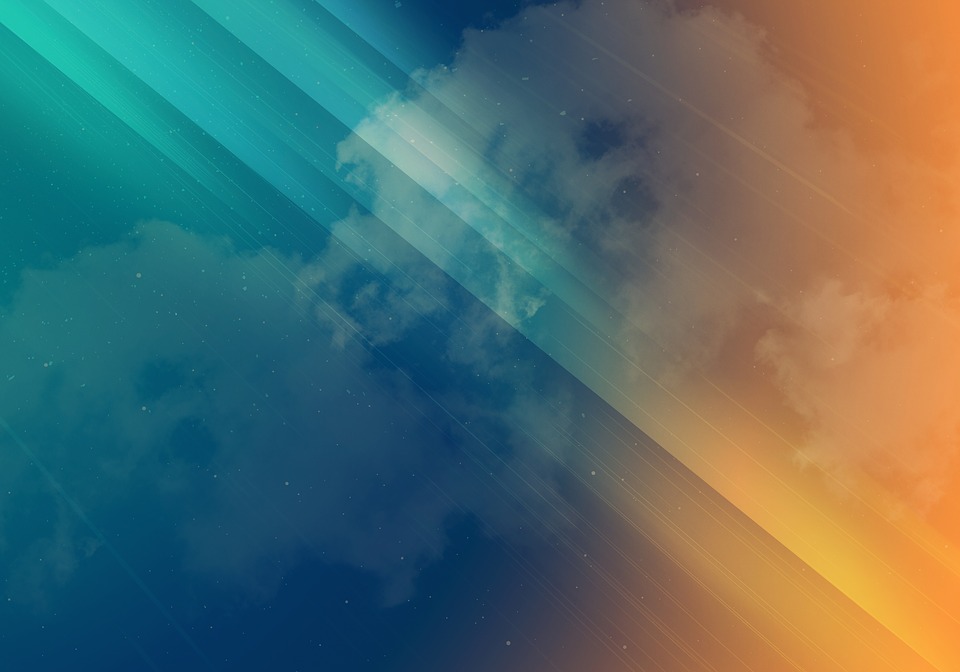 ในส่วนของ UNESCAP ซึ่งเป็นอีกองค์กรหนึ่งของสหประชาชาติ   ได้กำหนดองค์ประกอบของธรรมาภิบาลไว้ 8 ประการคือ
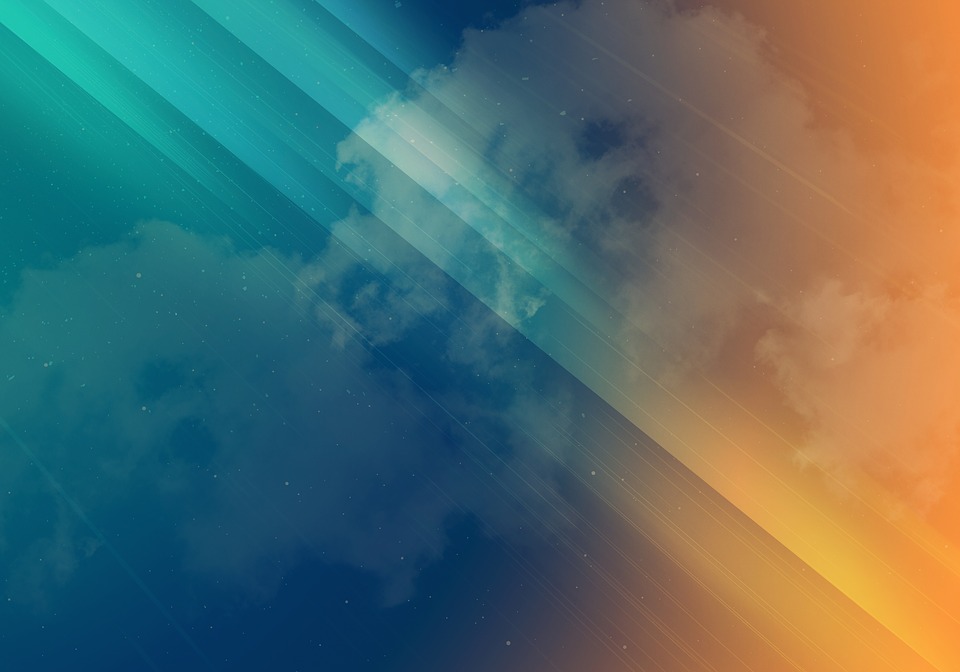 เกรียงศักดิ์ เจริญวงศ์ศักดิ์ ได้เสนอองค์ประกอบธรรมาภิบาลตามความหมายของโครงการพัฒนาแห่งสหประชาชาติ ดังนี้
1.  การมีส่วนร่วมของประชาชน (Public Participation)
2.  กฎหมายที่ยุติธรรม (Rule of Law)
3.  ความเปิดเผย โปร่งใส (Transparency)
4.  การมีฉันทามติร่วมในสังคม (Consensus Orientation)
5.  กลไกการเมืองที่ชอบธรรม (Political Legitimacy)
6.  ความเสมอภาค (Equity)
7.  ประสิทธิภาพและประสิทธิผล (Effectiveness and Efficiency)
8.  พันธะความรับผิดชอบต่อสังคม (Accountability)
9.  การมีวิสัยทัศน์เชิงกลยุทธ์ (Strategic Value)
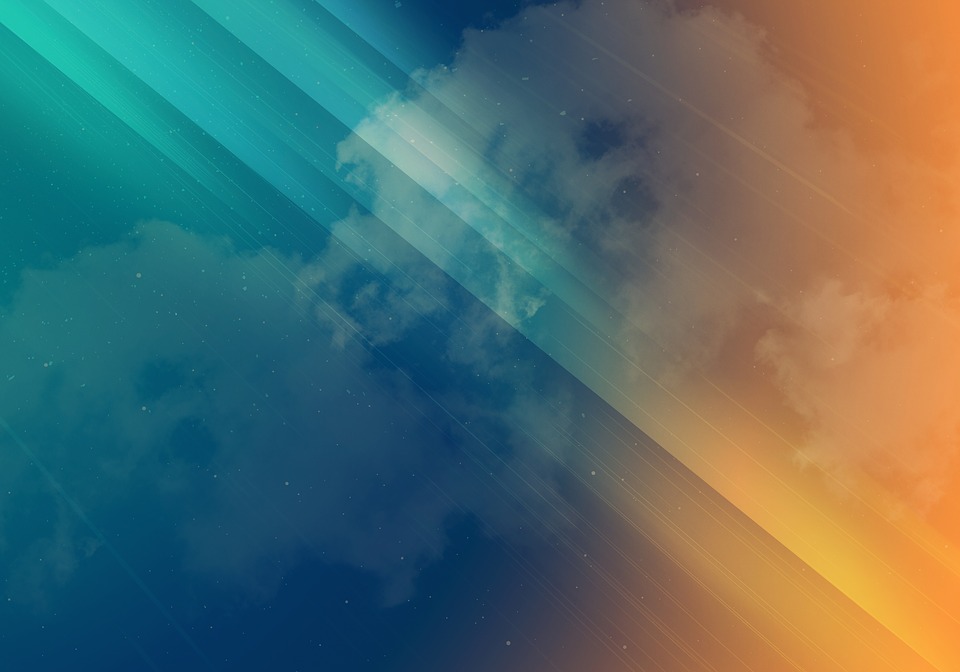 สถาบันพระปกเกล้าได้กำหนดองค์ประกอบธรรมาภิบาลหลักๆไว้ 10 ประการที่เรียกว่า ทศธรรม ดังนี้
1.  หลักนิติธรรม    
2.  การมีส่วนร่วม  
3.  คุณธรรม  
4.  สำนึกรับผิดชอบ  
5.  ความคุ้มค่า  
6.  ความโปร่งใส  
7.  การพัฒนาทรัพยากรมนุษย์  
8.  องค์กรแห่งการเรียนรู้ 
9.  การบริหารจัดการ  
10.  เทคโนโลยีสารสนเทศและการสื่อสาร
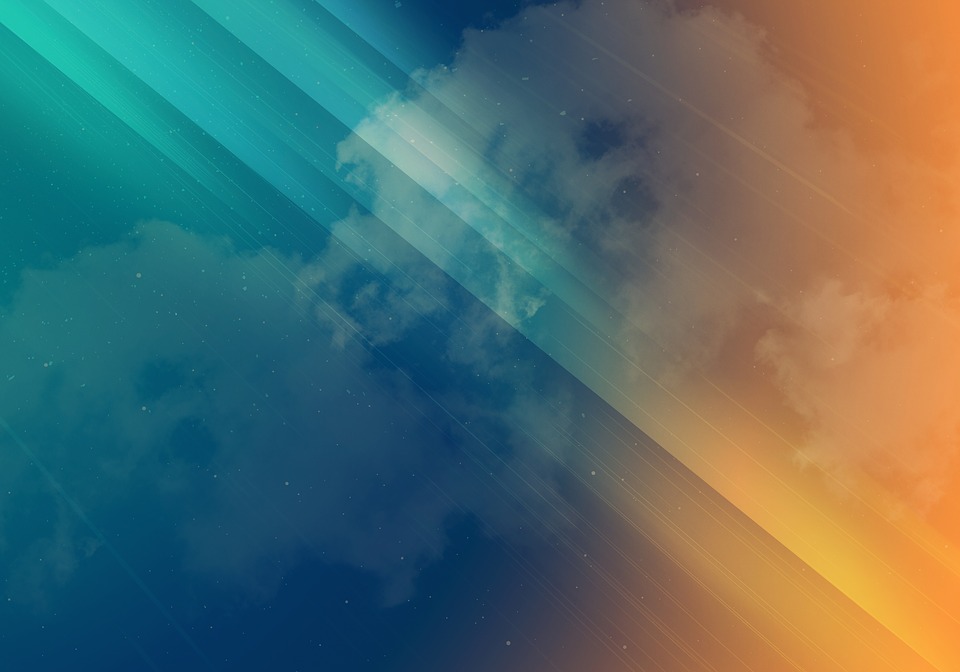 เห็นได้ว่า องค์ประกอบที่นำเสนอในที่นี้ขององค์การและบุคคลต่างก็ มีความเหมือนและความต่างกันแต่ก็มีองค์ประกอบร่วมที่สำคัญ ได้แก่  การมีส่วนร่วม หลักนิติธรรม ประสิทธิภาพ/ประสิทธิผล ภาระรับผิดชอบ ความเสมอภาค/เที่ยงธรรม
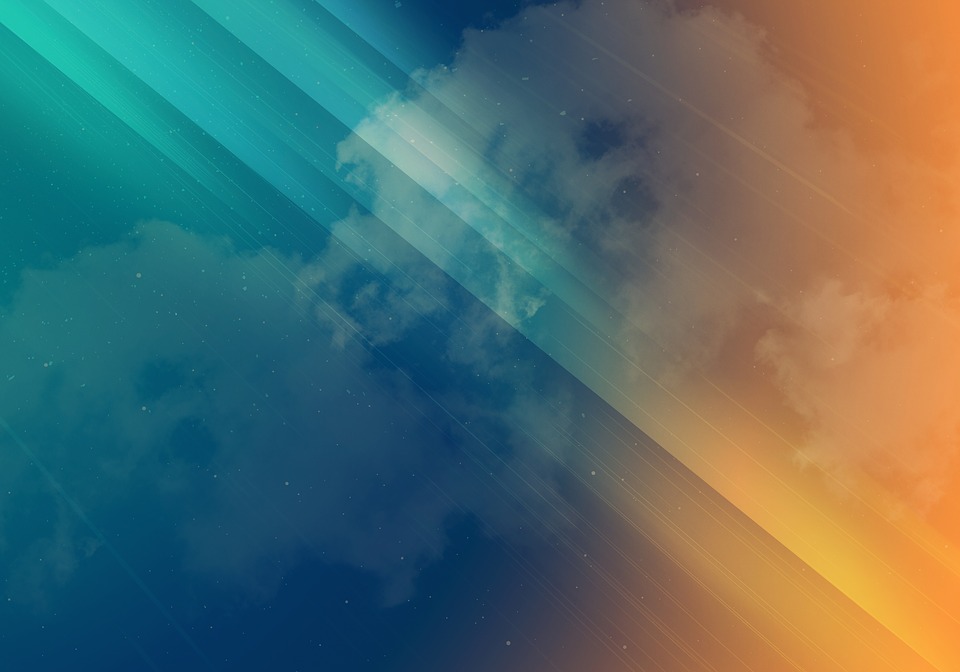 การวัดธรรมาภิบาล
หลังจากที่หลักการธรรมาภิบาลถูกนำมาใช้ในการบริหารภาครัฐกัน กว้างขวางมากขึ้น ก็มีคำถามว่า เราจะวัดธรรมาภิบาลอย่างไรให้เป็นรูปธรรม จะสามารถรู้ได้ว่า องค์การ บุคคลนั้นมีธรรมาภิบาลหรือไม่ หรือมี มากน้อยเพียงใด  ในส่วนของธนาคารโลกจึงได้กำหนดตัวชี้วัดธรรมาภิบาล ไว้ 6 ตัวชี้วัด ดังนี้
		1.เสียงเรียกร้องและภาระรับผิดชอบ (Voice and Accountability)  
	2.เสถียรภาพทางการเมืองและการปลอดจากความรุนแรง (Political Stability and Absence of Violence)  
		3.ประสิทธิภาพของรัฐบาล (Government Effectiveness)  
		4.คุณภาพของกฎหมาย กฎ ระเบียบ (Regulatory Quality)   
		5.นิติธรรม (Rule of Law)  
		6.การควบคุมคอรัปชั่น (Control of Corruption)
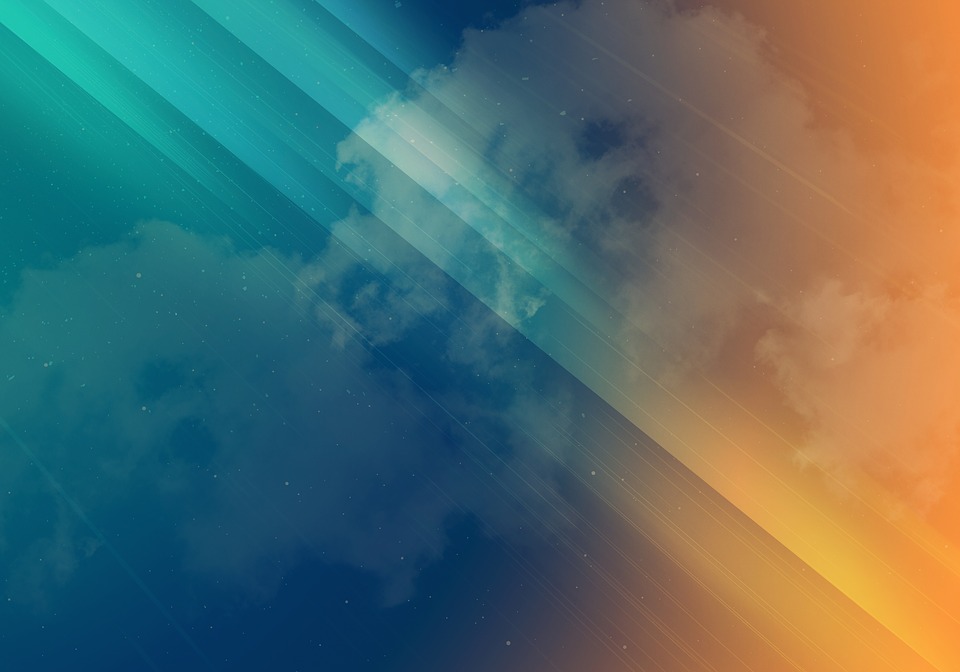 สถาบันพระปกเกล้าโดย ถวิลวดี บุรีกุลและคณะ ได้ทำการศึกษาวิจัย  ตัวชี้วัดการบริหารกิจการบ้านเมืองที่ดีหรือธรรมาภิบาลในปี 2549 และ กำหนดตัวชี้วัดธรรมาภิบาลไว้ ดังนี้
หลักนิติธรรม มี 7 องค์ประกอบหลักได้แก่   
1) หลักการแบ่งแยกอำนาจ   
2)  หลักการคุ้มครองสิทธิและเสรีภาพ    
3)  หน่วยงานที่มีหลักความผูกพันต่อกฎหมายของเจ้าหน้าที่    
4)  หน่วยงานได้ปฏิบัติหน้าที่ตามหลักความชอบด้วยกฎหมายใน ทางเนื้อหา    
5)  ผู้มีอำนาจตัดสินใจในหน่วยงานมีความอิสระในการปฏิบัติหน้าที่  
6)  หน่วยงานยึดหลัก “ไม่มีความผิดไม่มีโทษโดยไม่มีกฎหมาย”   
7) หน่วยงานยึดหลักการทำงานภายใต้กฎ ระเบียบสูงสุด
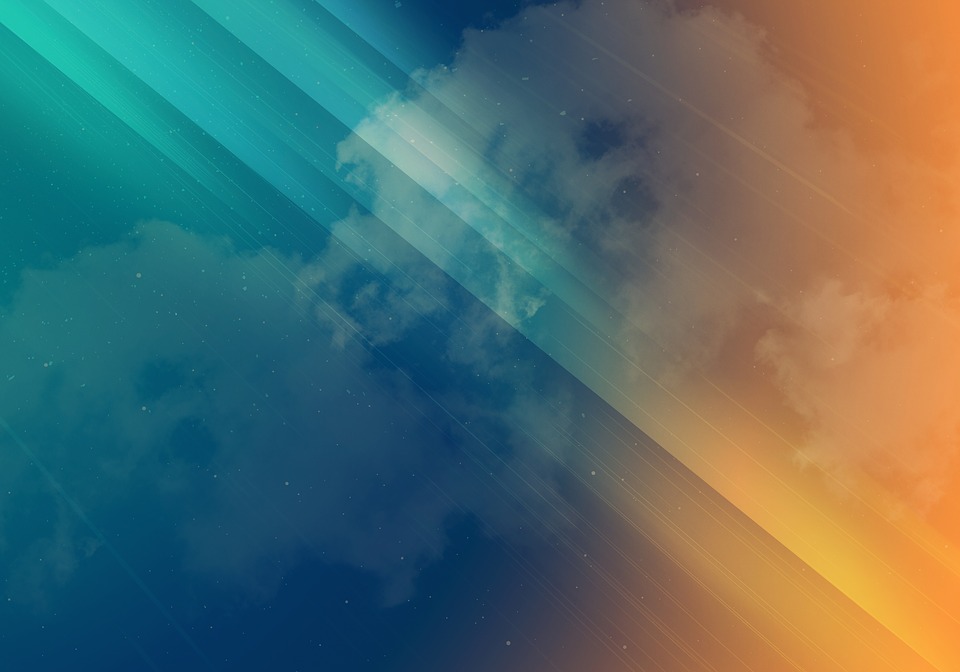 โดยมีองค์ประกอบย่อย 9 องค์ประกอบ ดังนี้
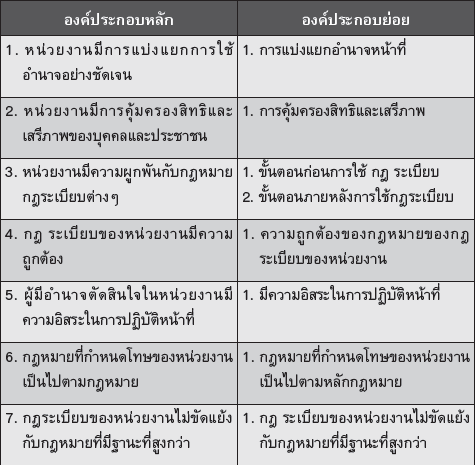 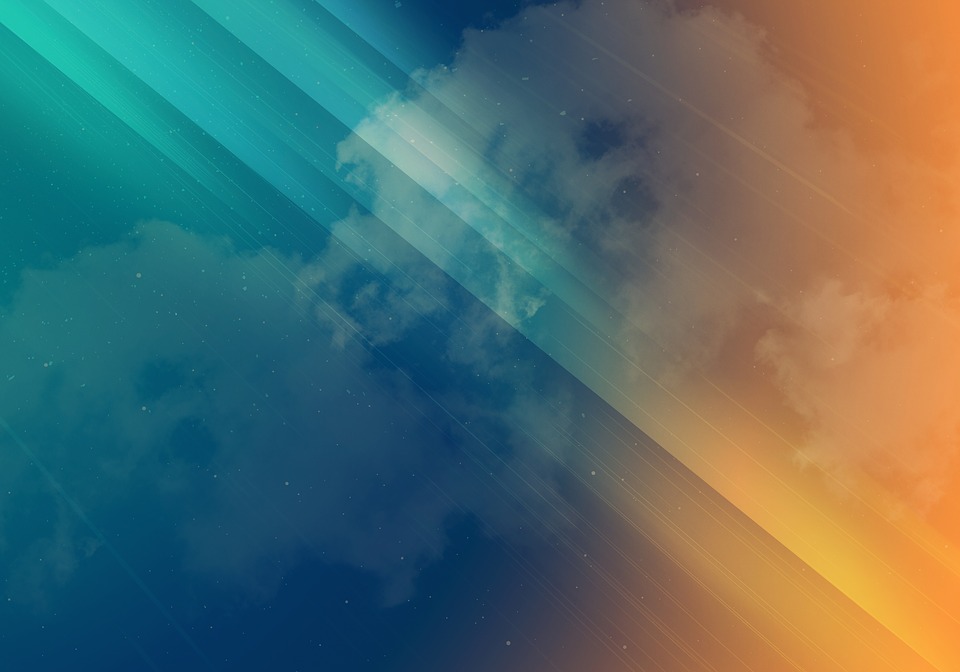 2. หลักคุณธรรม
มี 4 องค์ประกอบได้แก่   
	1)  การปลอดจากการทุจริต    
	2)  การปลอดจากการทำผิดวินัย    
	3)  การปลอดจากการกระทำผิดมาตรฐานวิชาชีพและจรรยาบรรณ   
	4)  ความเป็นกลางของผู้บริหาร  
	และมีองค์ประกอบย่อย 14 องค์ประกอบคือ
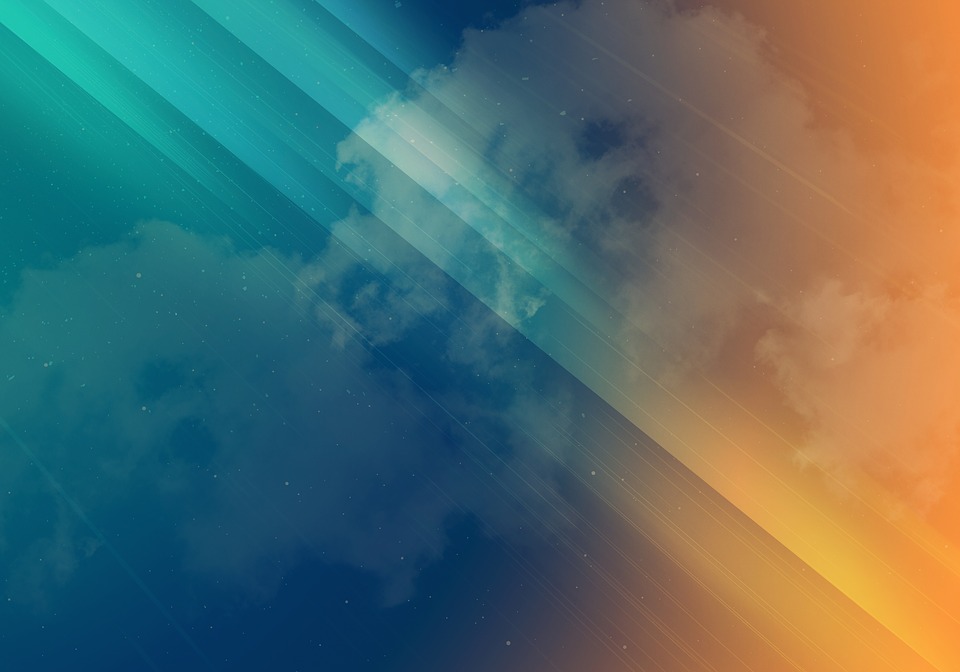 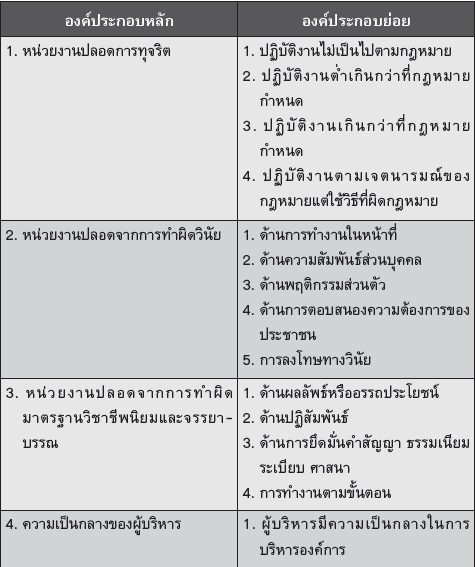 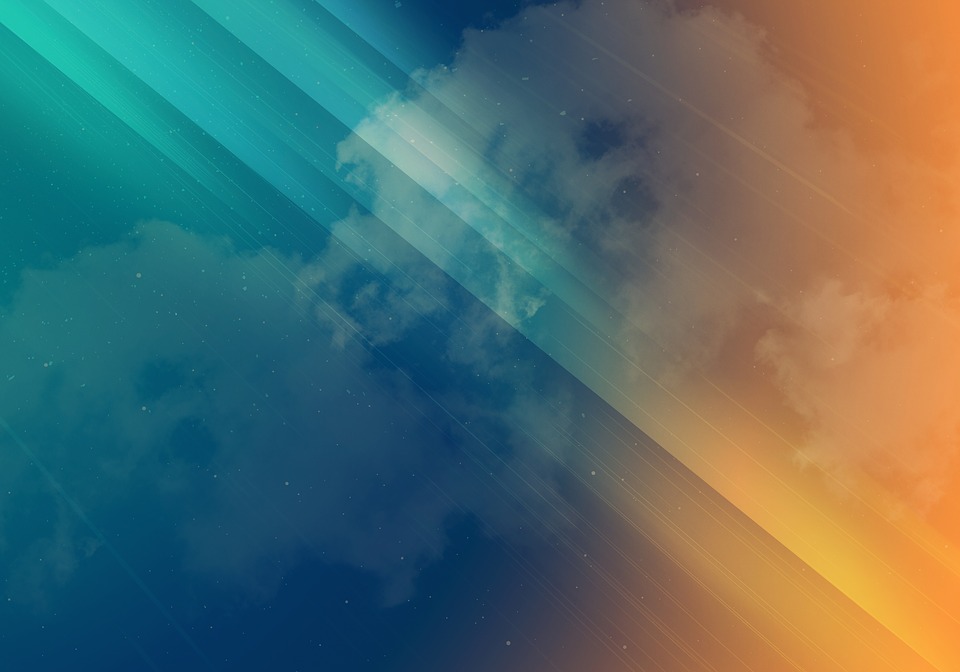 3.หลักความโปร่งใส
มีองค์ประกอบ 4 องค์ประกอบหลักคือ   
		1)  ความโปร่งใสด้านโครงสร้างของระบบงาน    
		2)  ความโปร่งใสด้านระบบการให้คุณ    
		3)  ความโปร่งใสของระบบการให้โทษ    
		4)  ความโปร่งใสด้านการเปิดเผยของระบบงาน
โดยมีองค์ประกอบย่อย 21 องค์ประกอบคือ
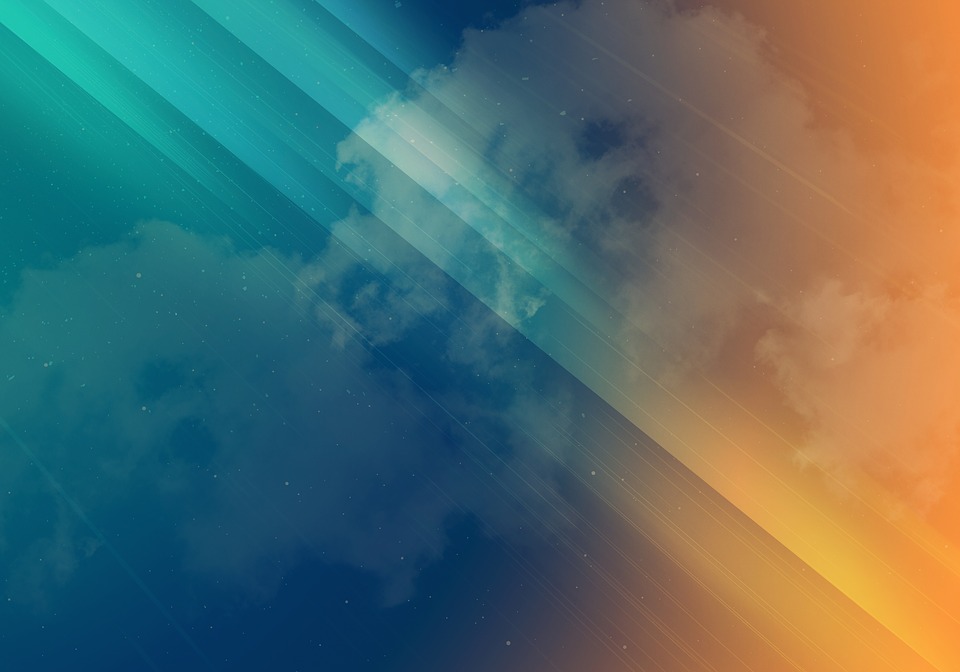 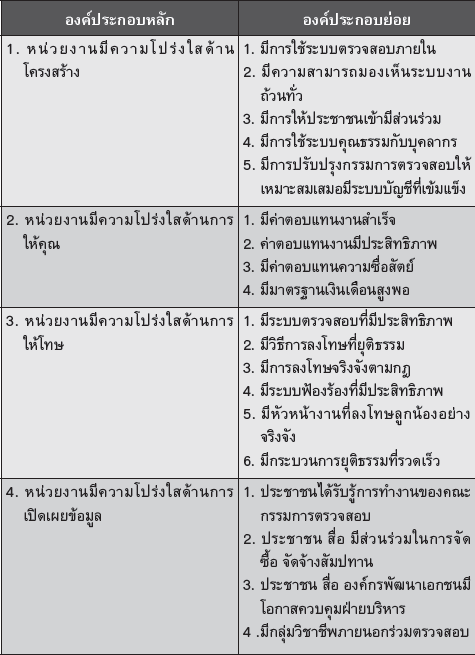 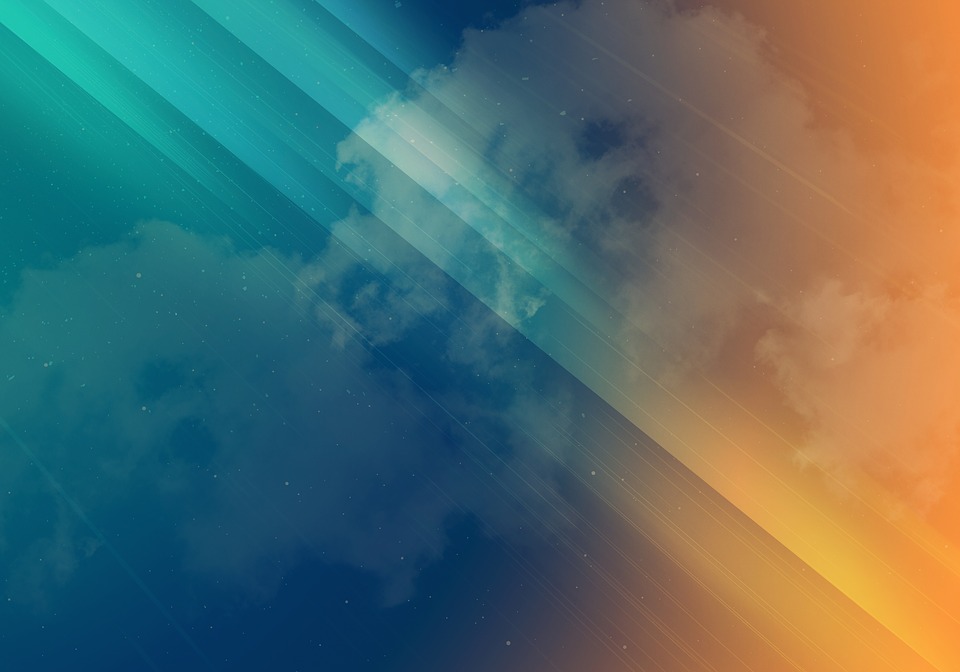 4.หลักการมีส่วนร่วม
ประกอบด้วย 4 องค์ประกอบหลักคือ  
		1)  การมีส่วนร่วมในระดับการให้ข้อมูลประชาชน    
		2)  การมีส่วนร่วมในระดับรับฟังความคิดเห็นและปรึกษาหารือ   
		3)  การมีส่วนร่วมในระดับวางแผน/ตัดสินใจ   
		4)  พัฒนาศักยภาพในการมีส่วนร่วม สร้างความเข้าใจให้กับ สาธารณชน  
	และมีองค์ประกอบย่อย 17 องค์ประกอบ ดังนี้
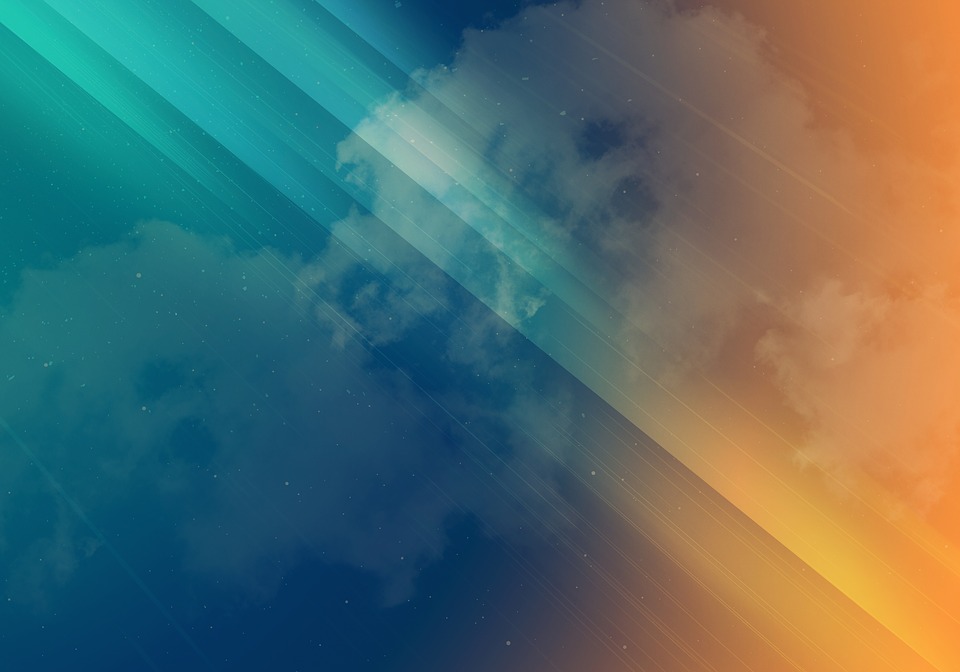 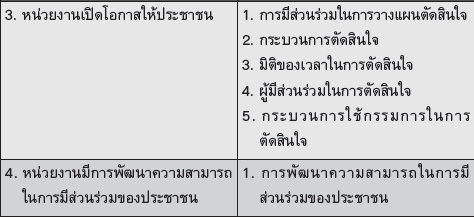 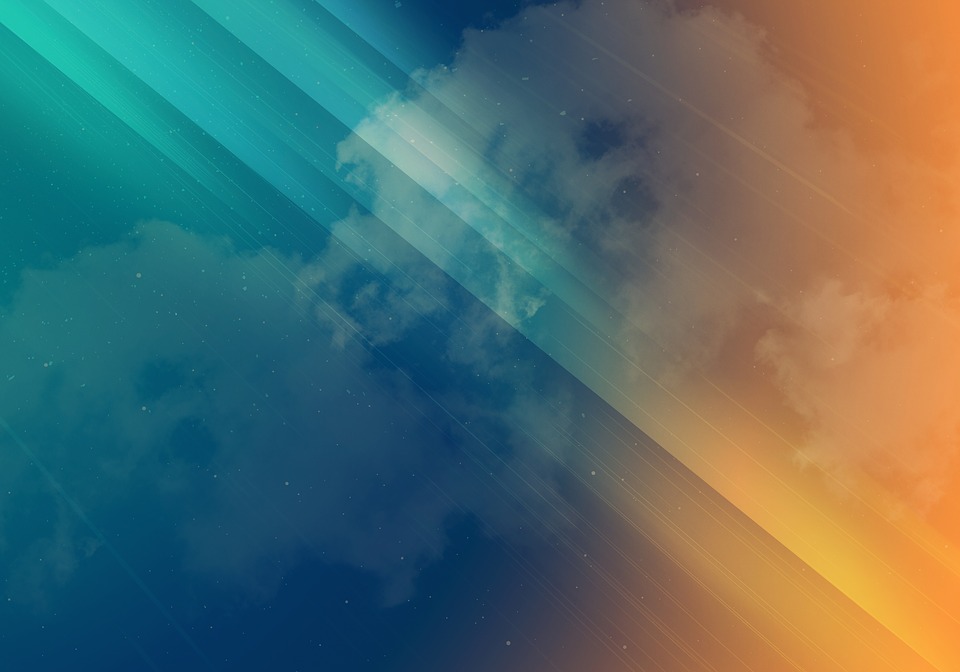 5.หลักสำนึกรับผิดชอบ
มีองค์ประกอบ 6 องค์ประกอบคือ  
	1)  หน่วยงานที่มีการสร้างความเป็นเจ้าของร่วมกัน    
	2)  หน่วยงานที่มีเป้าหมายที่ชัดเจน    
	3)  หน่วยงานมีการบริหารงานอย่างมีประสิทธิภาพ    
	4)  หน่วยงานมีระบบติดตามประเมินผล    
	5)  หน่วยงานมีการจัดการกับผู้ไม่มีผลงาน  
	6)  หน่วยงานมีแผนสำรอง 
		และมีองค์ประกอบย่อย 15 องค์ประกอบ ดังนี้
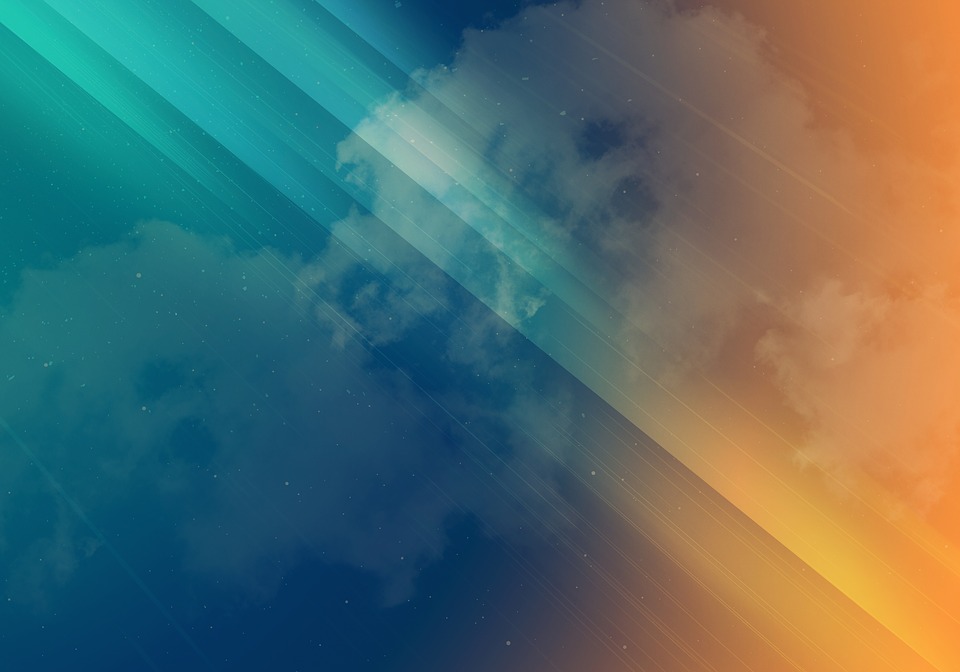 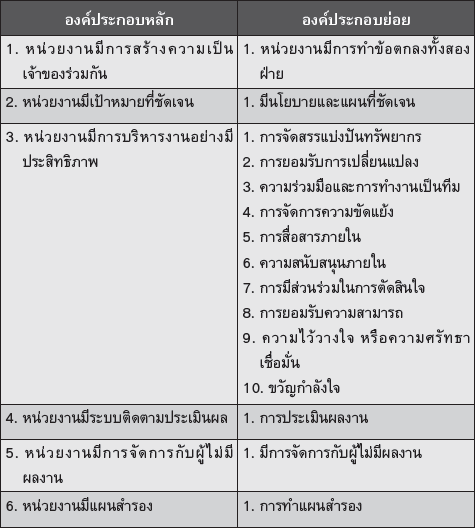 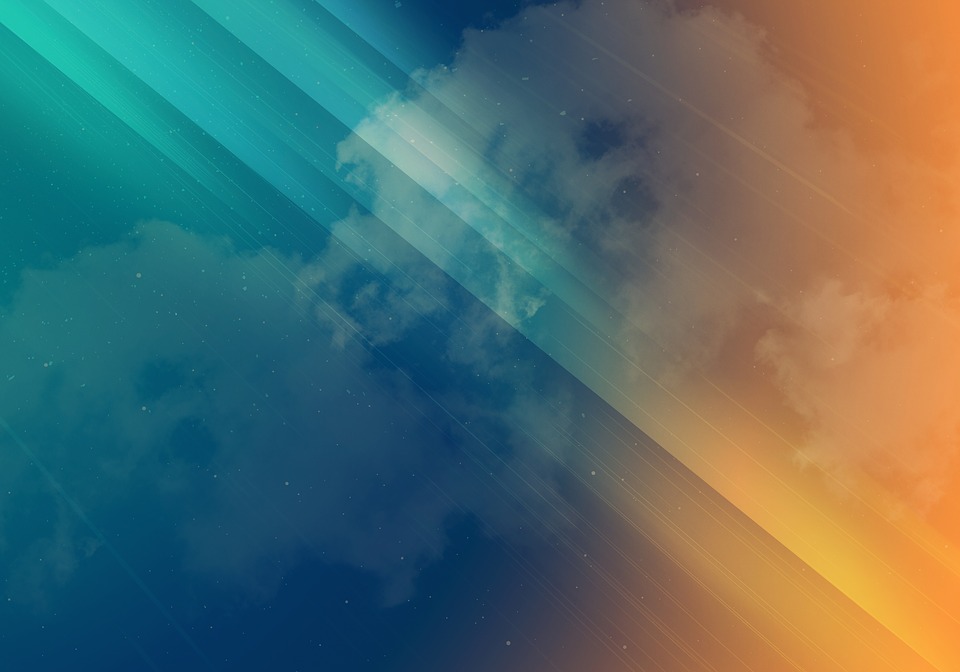 6.หลักความคุ้มค่า
มีองค์ประกอบ 3 องค์ประกอบคือ   
		1)  การประหยัด   
		2)  การใช้ทรัพยากรให้เกิดประโยชน์สูงสุด    
		3)  มีศักยภาพในการแข่งขัน 
	
	
	โดยมีองค์ประกอบย่อย 12 องค์ประกอบ ดังนี้
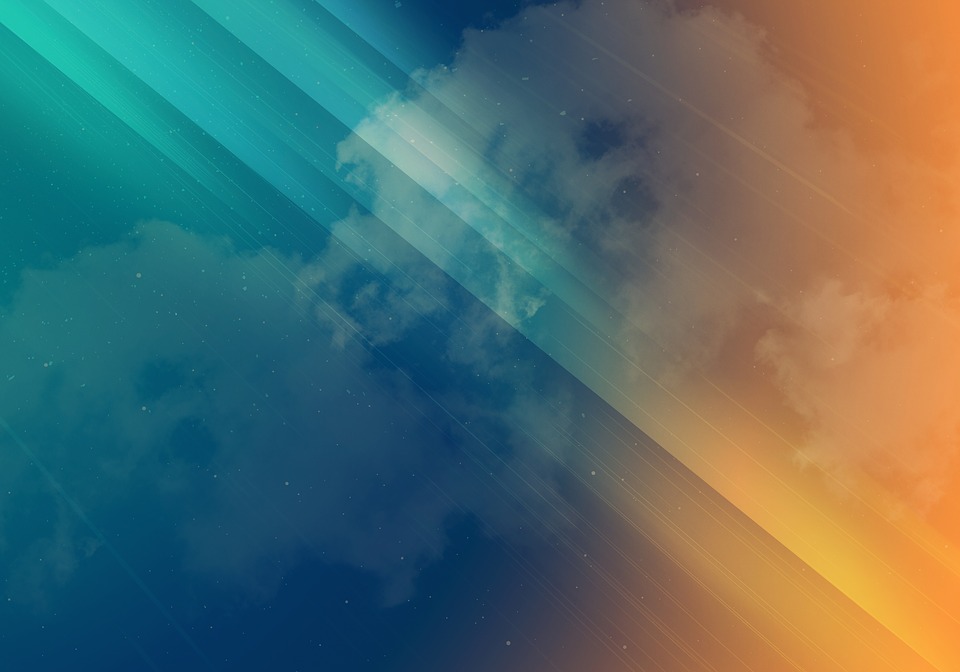 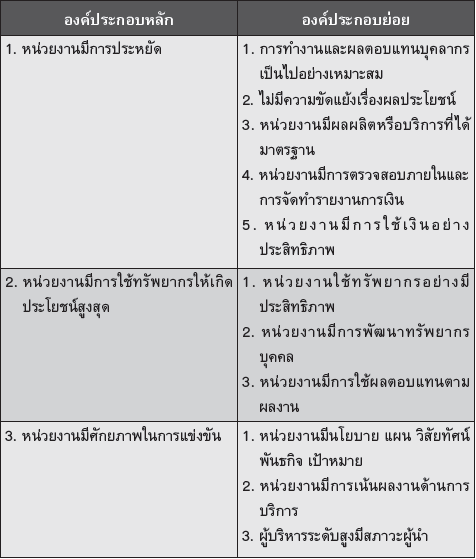 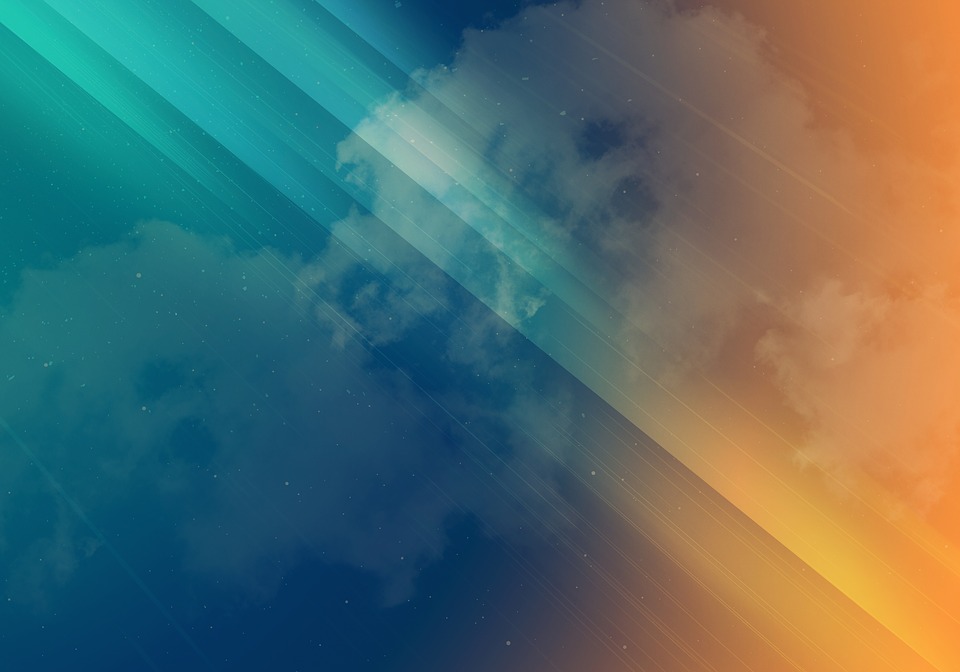 7.การพัฒนาทรัพยากรมนุษย์
มี 10 องค์ประกอบ คือ   
	1)  การจัดการอย่างบูรณาการ   
	2)  การติดต่อสื่อสาร 
	3)  การบริหารให้เกิดการปฏิบัติงาน    
	4)  การสร้างสรรค์และสร้างเสริม    
	5)  การเชื่อมโยงในการทำงาน   
	6)  การพัฒนาความสามารถ   
	7)  การปรับปรุงอย่างต่อเนื่อง    
	8)  การเจ้าหน้าที่    
	9)  การสร้างความไว้วางใจ    
	10)  ความผูกพันหน่วยงาน  
โดยมี 27 องค์ประกอบย่อย ดังนี้
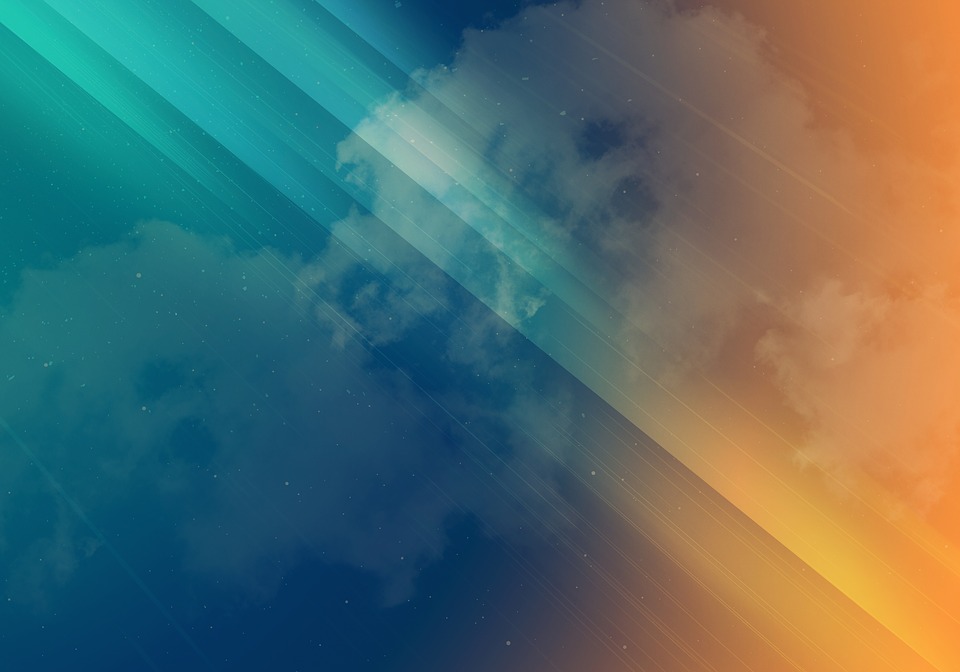 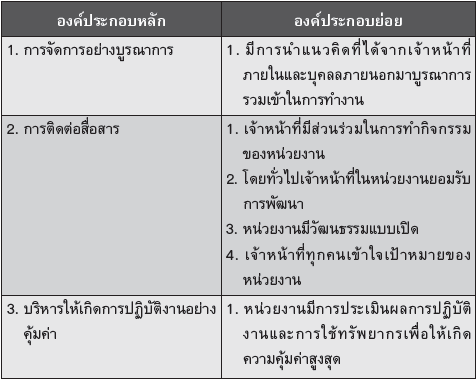 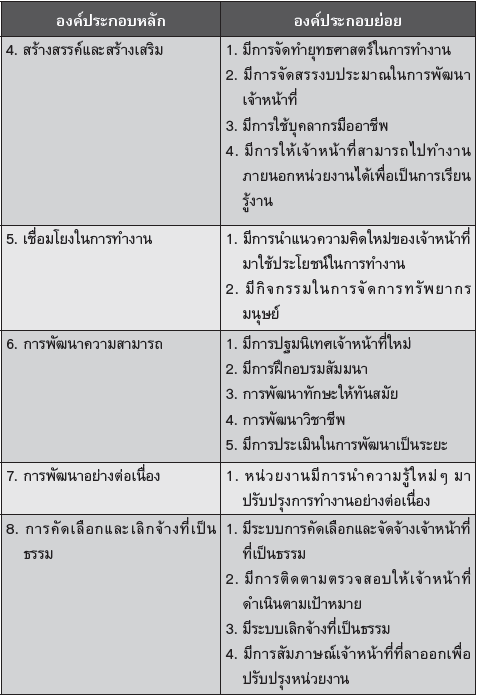 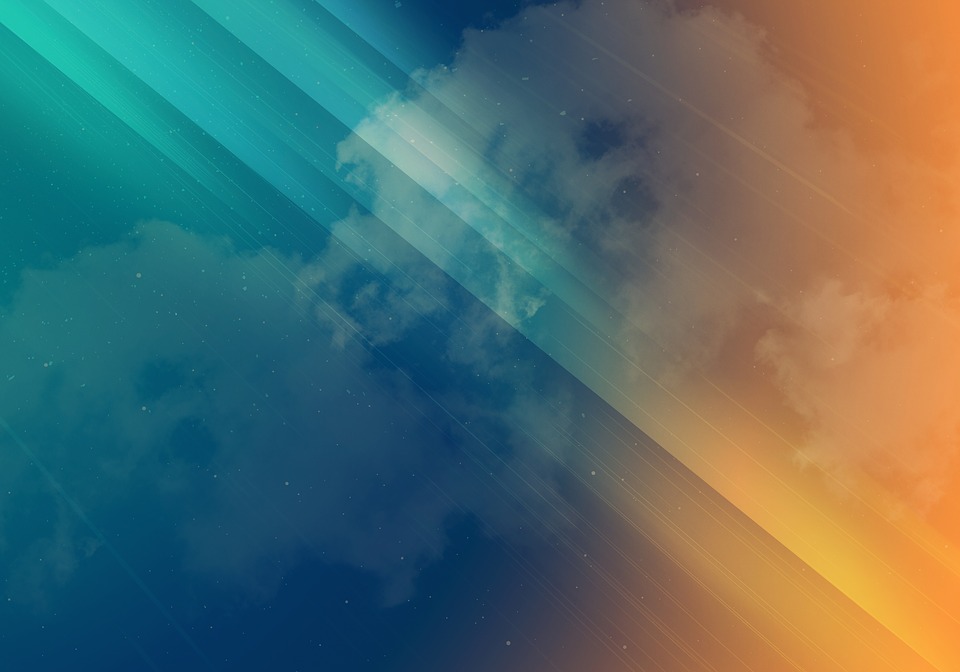 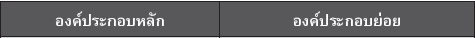 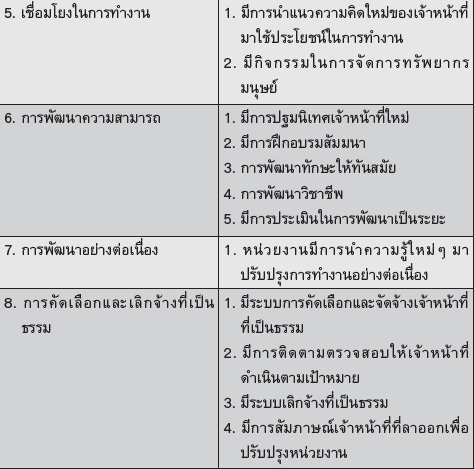 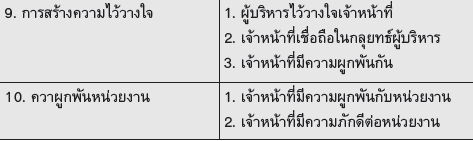 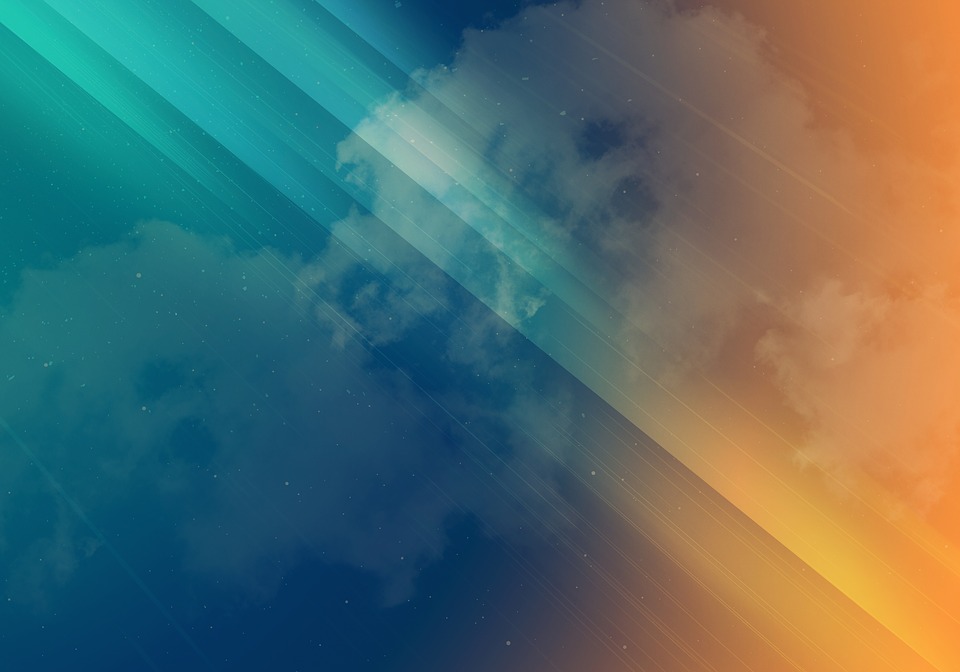 8.องค์กรแห่งการเรียนรู้
มีองค์ประกอบหลักคือ   
		1)  การมีการเรียนรู้จากภายนอก   
		2)  การพัฒนาการเรียนรู้จากภายนอก   
		3)  การนำความรู้มาใช้ในการปฏิบัติงาน    
		4)  การเสริมสร้างความสามารถ   
		5)  การจัดการความรู้    
		6)  การใข้เครื่องมือและเทคโนโลยี    
		7)  การสร้างวัฒนธรรมแห่งการเรียนรู้  
		และมีองค์ประกอบย่อย 30 องค์ประกอบ ดังนี้
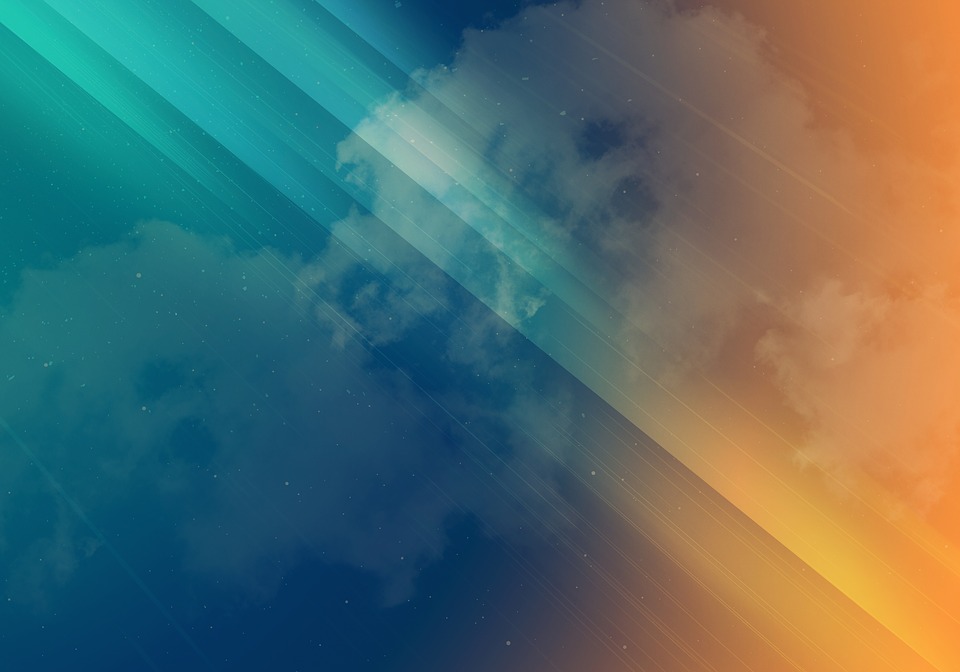 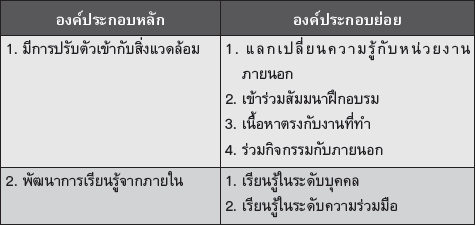 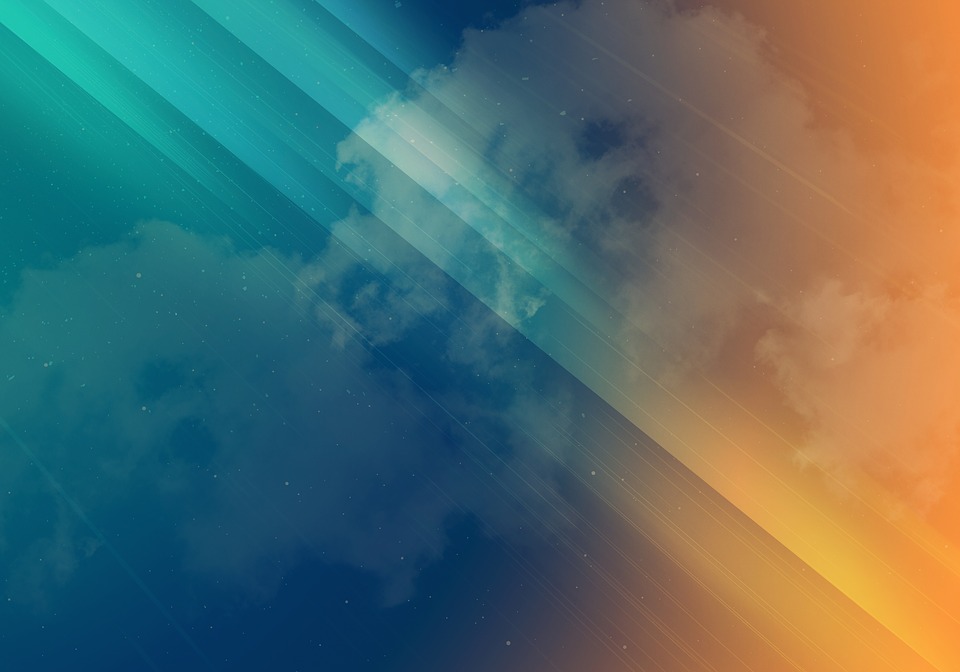 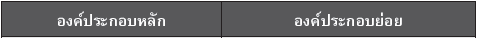 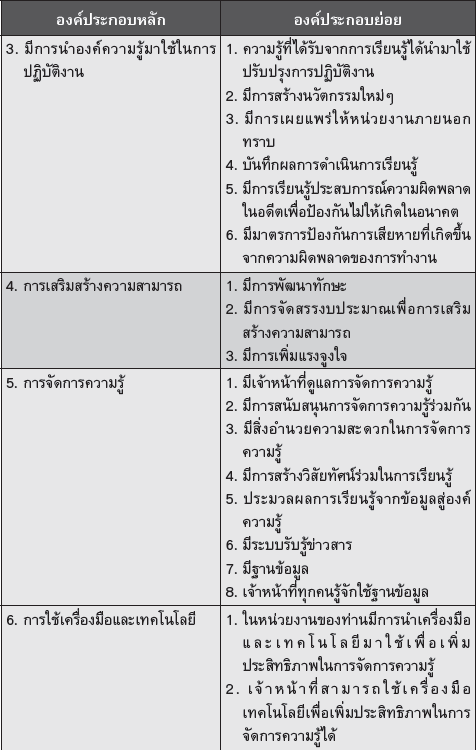 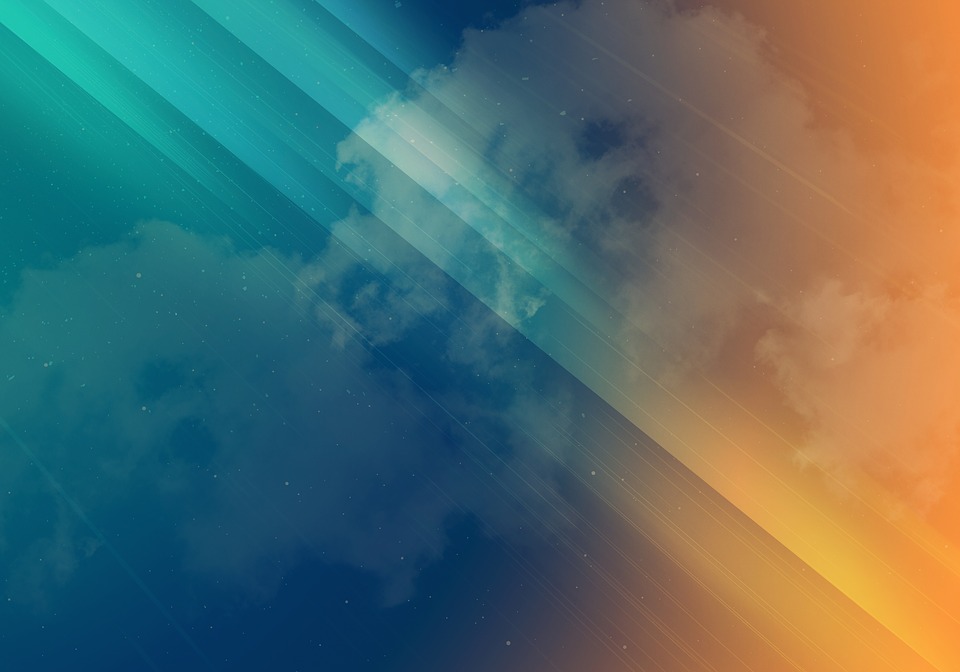 9.การบริหารจัดการ
มี 8 องค์ประกอบหลัก คือ   
		1)  มีแผนงานและการทบทวนภารกิจ  
		2)  การสำรวจความต้องการของประชาชน    
		3)  การมีกลยุทธ์ในการบริหาร    
		4)  การบริหารแบบมีส่วนร่วม    
		5)  การศึกษาวิจัย    
		6)  การคาดคะเนความเสี่ยง   
		7)  การมีการกระจายอำนาจ    
		8)  การบริการประชาชน มิใช่การกำกับ  
		โดยมีองค์ประกอบย่อย 17 องค์ประกอบ ดังนี้
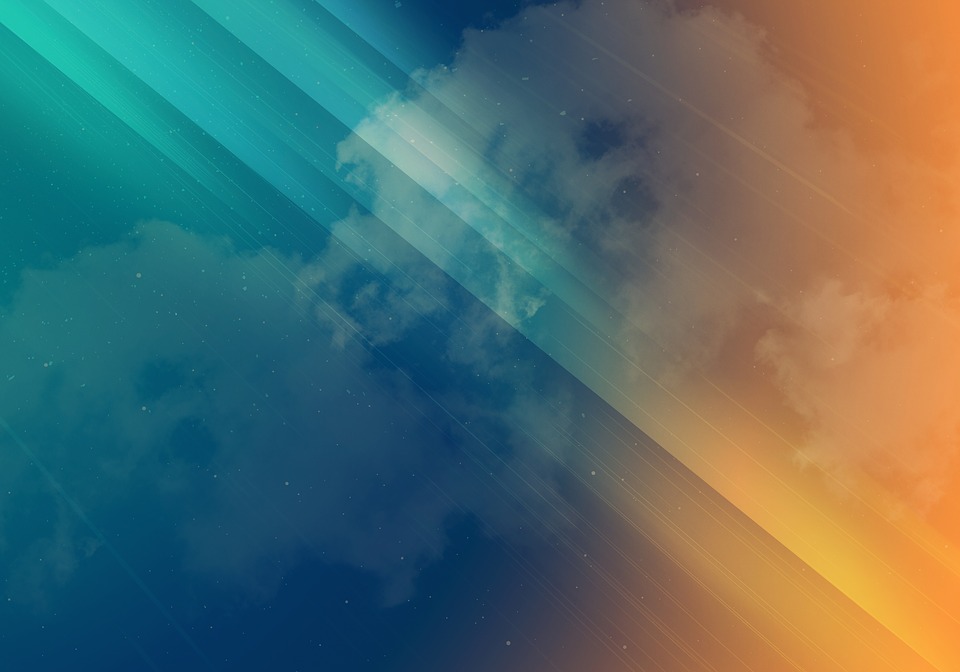 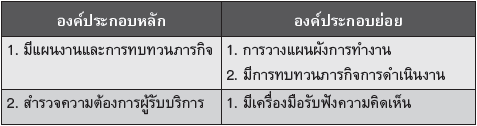 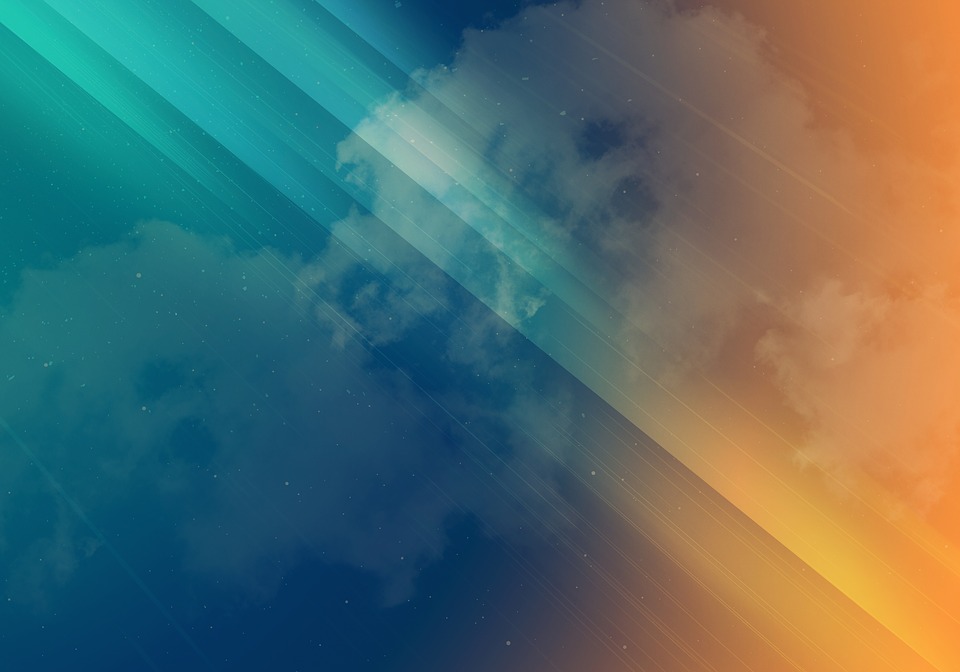 10.เทคโนโลยีสารสนเทศและการสื่อสาร
มี 4 องคป์ระกอบหลัก คือ   
	1)  มีการจัดการชุดข้อมูล    
	2)  การมีเครือข่ายสารสนเทศ    
	3)  การมีการเชื่อมโยงเทคโนโลยี   
	4)  การนำเทคโนโลยีไปใช้จริง  
	โดยมีองค์ประกอบย่อย 10 องค์ประกอบ ดังนี้
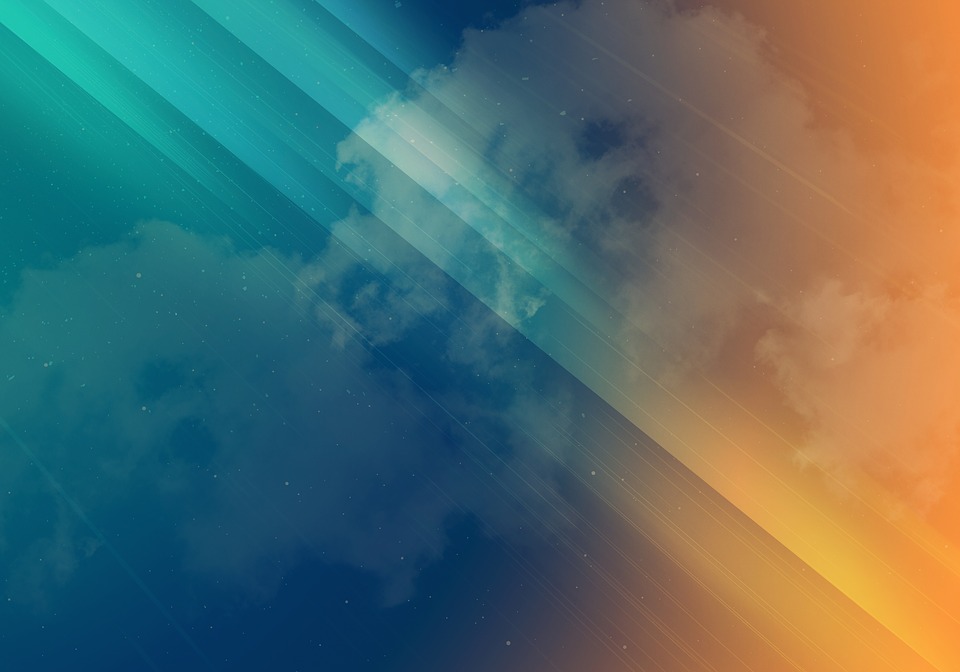 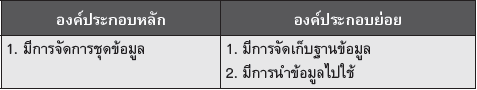 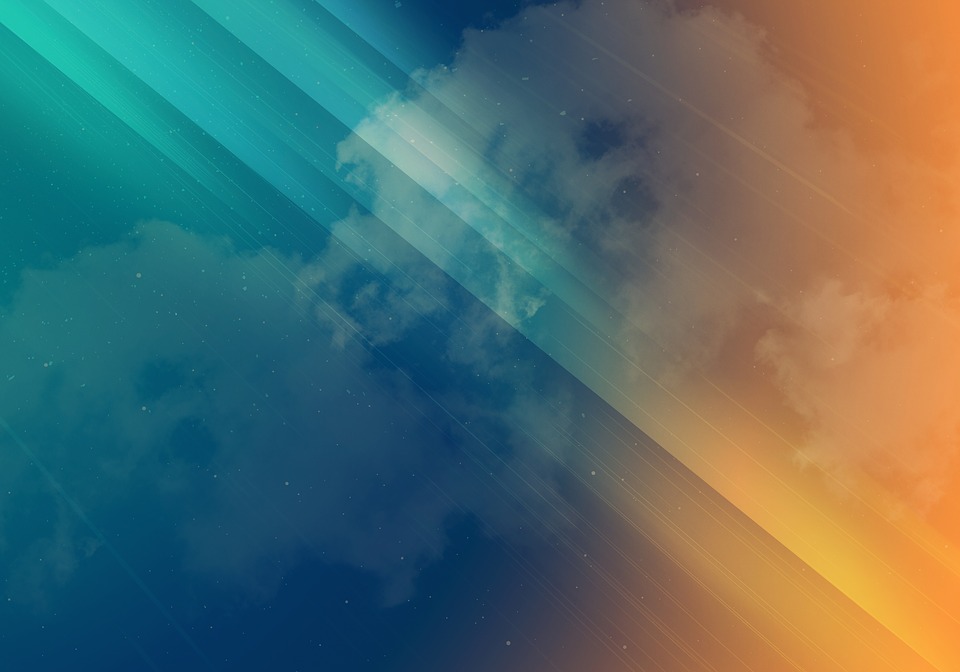 นอกจากสถาบันพระปกเกล้าที่กำหนดตัวชี้วัดธรรมาภิบาลดังกล่าวข้างต้นแล้ว สำนักงานคณะกรรมการพัฒนาระบบราชการยังได้จัดระดับการ กำกับดูแลองค์การภาครัฐตามหลักธรรมาภิบาลของการบริหารกิจการบ้านเมืองที่ดี (Good Governance Rating) โดยให้น้ำหนักกับหลักการ บริหารกิจการบ้านเมืองที่ดี ดังนี้
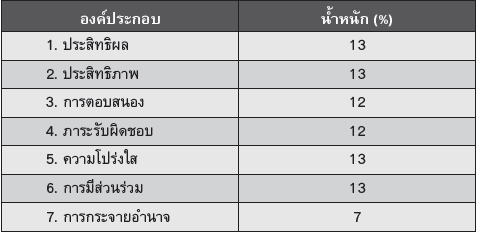 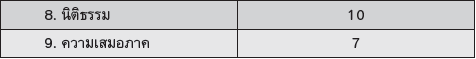 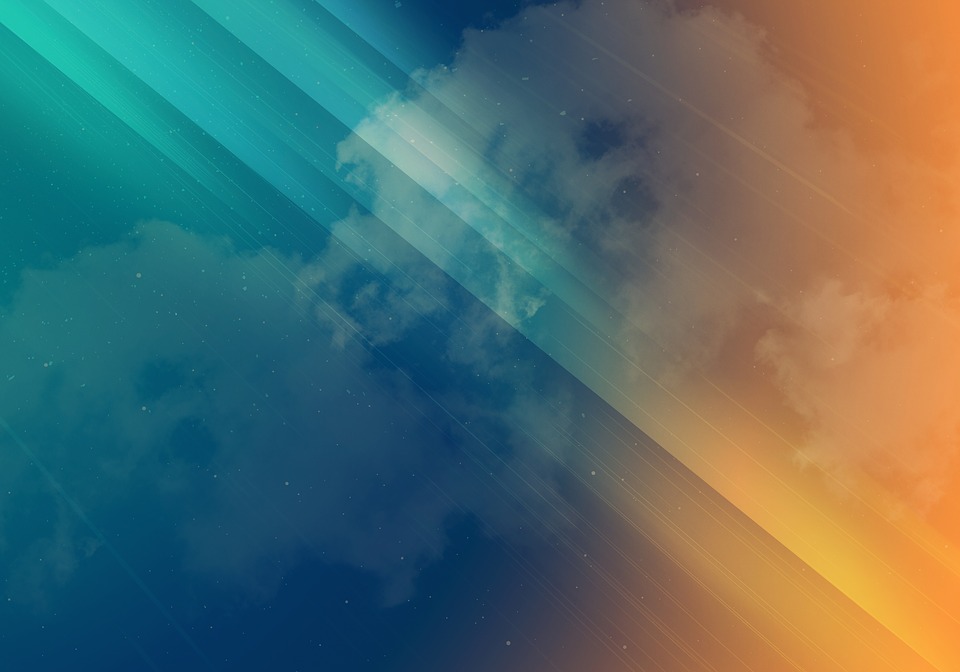 ที่น่าสังเกตคือ สำนักงาน ก.พ.ร. ให้ความสำคัญกับประสิทธิภาพ ประสิทธิผล ความโปร่งใส และการมีส่วนร่วมโดยภาระรับผิดชอบได้รับ ความสำคัญรองลงมา แต่ในความเห็นของผู้เขียนได้ให้ความสำคัญกับเรื่อง ของคุณธรรม และภาระรับผิดชอบเป็นสิ่งสำคัญลำดับแรกเนื่องจากการ ตัดสินใจและหรือดำเนินการใดๆ อย่างมีคุณธรรมก็เชื่อได้ว่าการกระทำนั้น เป็นสิ่งที่ดี มีเหตุและผลที่เกิดประโยชน์ต่อส่วนรวมโดยมีภาระรับผิดชอบที่อาจเกิดขึ้นในอนาคต กล่าวให้ชัดก็คือ ต้องการข้าราชการที่เป็นคนดีมาก่อนข้าราชการที่เก่ง
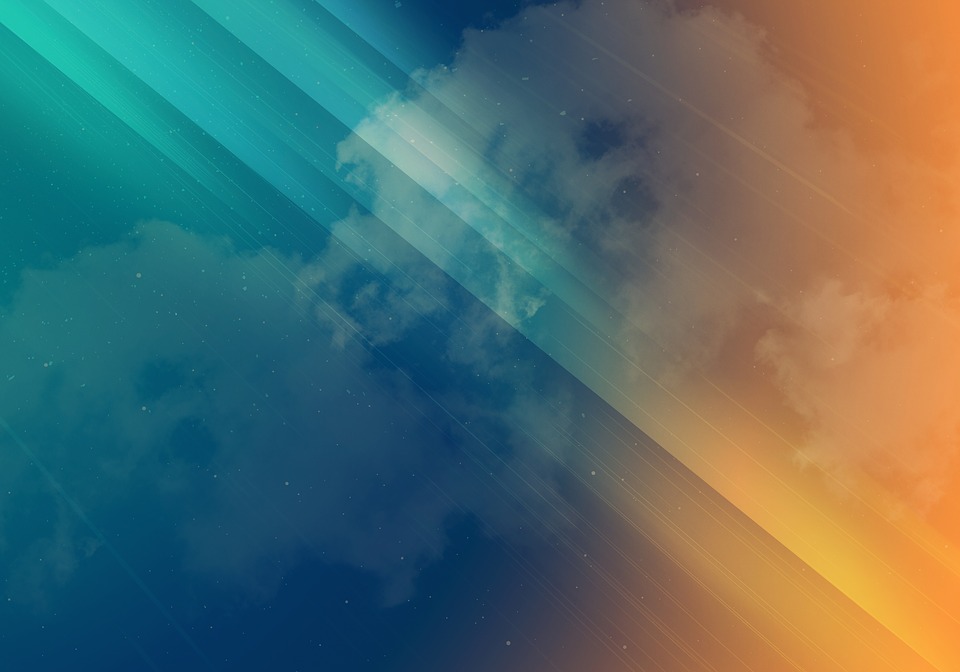 ความสำคัญของธรรมาภิบาลต่อการบริหารภาครัฐ
แนวคิดธรรมาภิบาลได้รับความสนใจและนำมาใช้ในการบริหารภาค รัฐอย่างกว้างขวางในหลายประเทศ คำถามก็คือ ธรรมาภิบาลมีความสำคัญ ต่อการบริหารภาครัฐอย่างไร ?    เราสามารถกล่าวได้ว่า ธรรมาภิบาลมีความสำคัญต่อการบริหารภาค รัฐในหลายมิติ ดังนี้
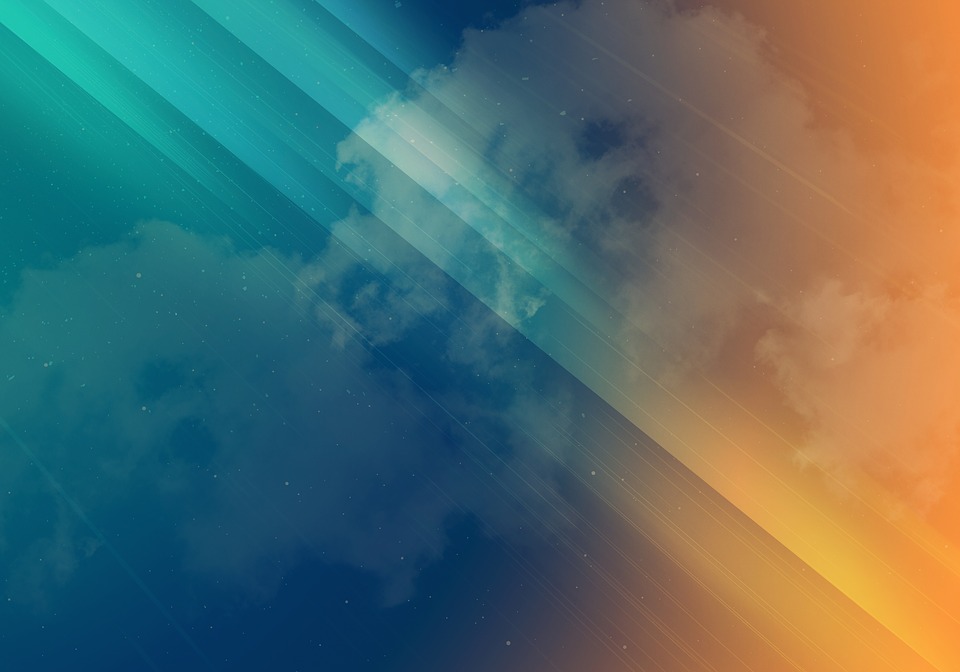 มิติของภาครัฐ
ประการแรก ช่วยส่งเสริมให้บุคลากรในภาครัฐมีเป้าหมายอยู่ที่การ ยึดประโยชน์สุขของประชาชนและประเทศชาติ
ประการที่สอง ช่วยส่งเสริมให้บุคลากรภาครัฐให้ความสำคัญกับ 
	ผลสำเร็จหรือผลงานมากกว่าการทำเสร็จ
ประการที่สาม ช่วยให้ระบบการบริหารภาครัฐมีความโปร่งใส
	ตรวจสอบได้มากขึ้นโดยมีการปรับปรุงกฎหมาย กฎ ระเบียบของภาครัฐให้ รัดกุมและเปิดเผยต่อสาธารณะให้รับรู้กันทั่วไป
ประการที่สี่ ช่วยส่งเสริมให้บุคลากรภาครัฐมีความตระหนักถึงความ สำนึกรับผิด (accountability) ต่อประชาชนและองค์กรมากขึ้น
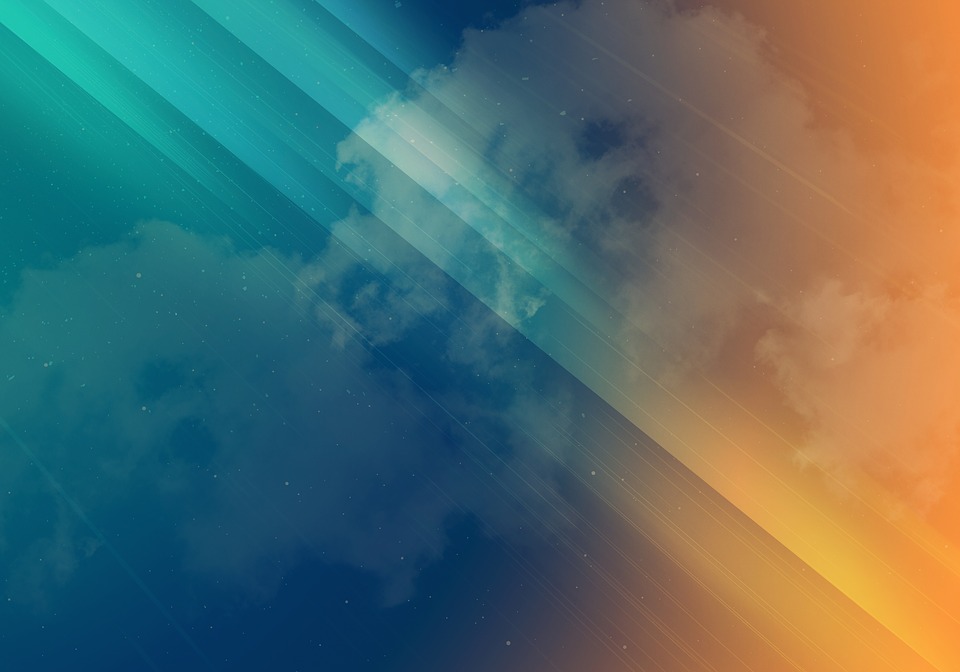 ประการที่ห้า ช่วยทำให้ระบบราชการเป็นระบบเปิดและเปิดโอกาส ให้ประชาชนมีช่องทางมีส่วนร่วมในการบริหารภาครัฐอย่างหลากหลายและ เป็นรูปธรรมมากขึ้น
ประการที่หก ช่วยส่งเสริมให้บุคลากรภาครัฐยึดกฎหมายเป็นหลัก ในกปฏิบัติหน้าที่มากกว่าการใช้ดุลพินิจหรือตามอำเภอใจ
ประการที่เจ็ด ทำให้ระบบบริหารภาครัฐเป็นตัวขับเคลื่อนนโยบาย รัฐบาลและยุทธศาสตร์การพัฒนาประเทศได้อย่างมีประสิทธิภาพ ประสิทธิผลมากขึ้น
ประการที่แปด ทำให้บุคลากรภาครัฐตระหนักถึงความสำคัญของ คุณธรรม จริยธรรมในการปฏิบัติหน้าที่ของตนในฐานะเป็นผู้ให้บริการ ประชาชนมิใช้เจ้านายของประชาชนหรือผู้มีสถานภาพที่เหนือกว่า ประชาชน
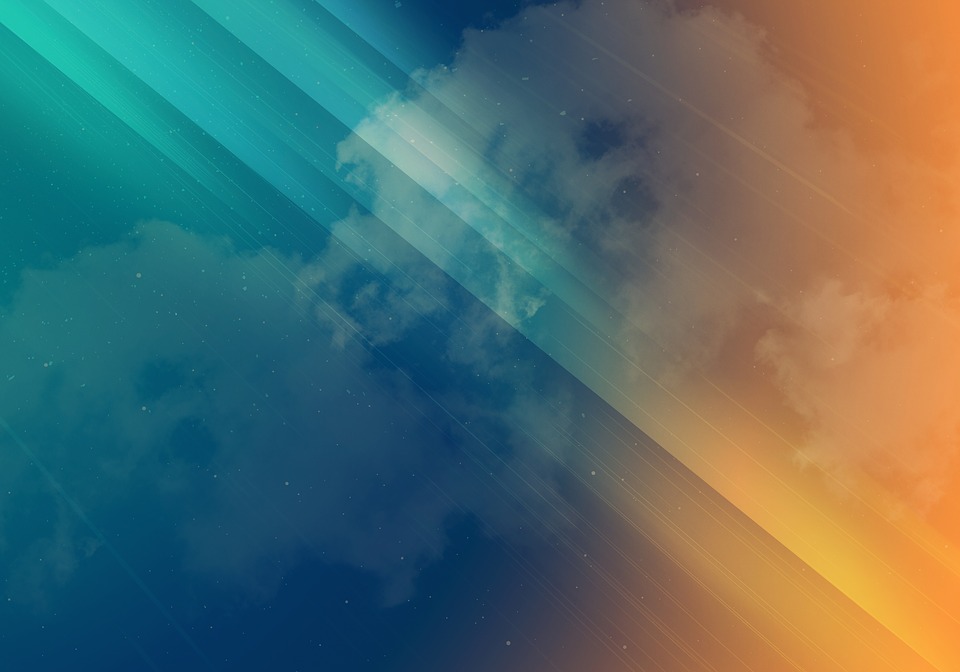 มิติภาคประชาชน
ประการแรก ทำให้ประชาชนสามารถเข้าถึงข้อมูลข่าวสารของภาครัฐได้มากขึ้นเนื่องจากระบบราชการได้เปิดกว้างมากขึ้นอันเป็นผลมาจากการปรับปรุงแก้ไขกฎหมายเกี่ยวกับข้อมูลข่าวสารของทางราชการ 
ประการที่สอง ทำให้ประชาชนมีความตระหนักถึงสิทธิ หน้าที่ของ พลเมืองมากขึ้นหลังจากได้รับข้อมูลข่าวสารจากภาครัฐและแหล่งอื่นๆมากขึ้น และเข้ามามีส่วนร่วมในการบริหารภาครัฐอย่างเป็นรูปธรรม
ประการที่สาม ทำให้ประชาชนได้รับบริการที่รวดเร็วมากขึ้นอันเป็น ผลมาจากการปรับรื้อกฎหมาย กฎระเบียบต่าง (deregulation) 
ประการที่สี่ ทำให้ประชาชนมีส่วนร่วมในการแก้ไขปัญหาของระบบ บริหารภาครัฐโดยเฉพาะประเด็นการคอรัปชั่น
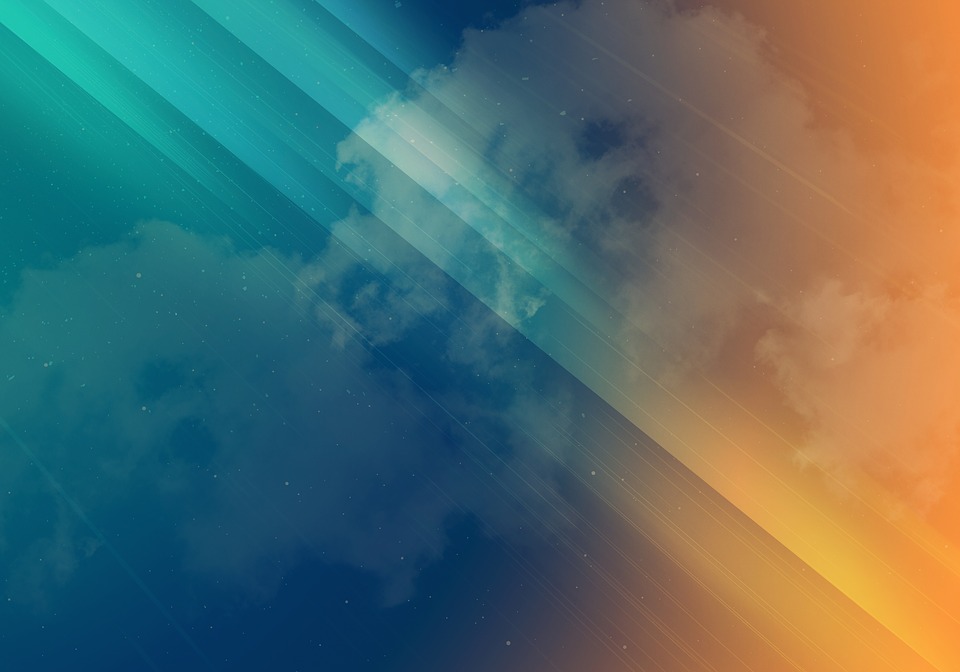 ภาคธุรกิจเอกชน
ประการแรก ทำให้การบริหารกิจการธุรกิจได้รับความสะดวก รวดเร็วมากขึ้นส่งผลให้การแข่งชันเชิงธุรกิจดำเนินไปได้ด้วยดี 
ประการที่สอง ทำให้ต้นทุนทางธุรกิจเป็นไปตามต้นทุนที่แท้จริง เนื่องจากภาครัฐมีความโปร่งใสในการดำเนินงานมากขึ้น มีการเรียกรับผลประโยชน์น้อยลง
ประการที่สาม ทำให้ประเทศชาติสามารถแข่งขันทางธุรกิจในเวที การค้าโลกได้อย่างไม่เสียเปรียบโดยมีการบริหารภาครัฐเป็นตัวสนับสนุน เอื้ออำนวยเคียงคู่กับภาคธุรกิจเอกชน
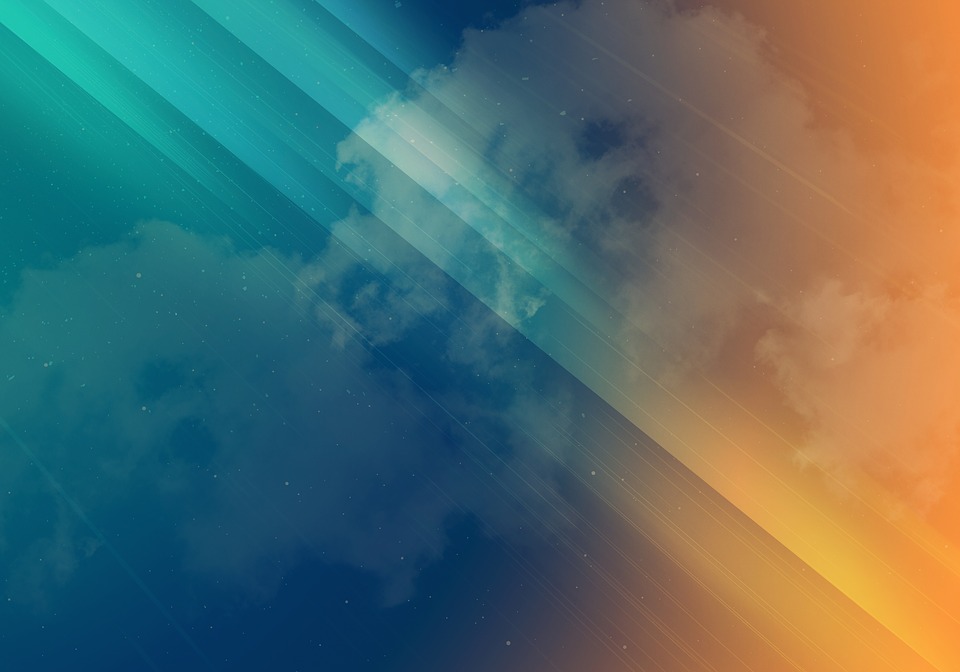 ส่ ว น ที่ 2     ถอดบทเรียนการสร้างธรรมาภิบาลในต่างประเทศ
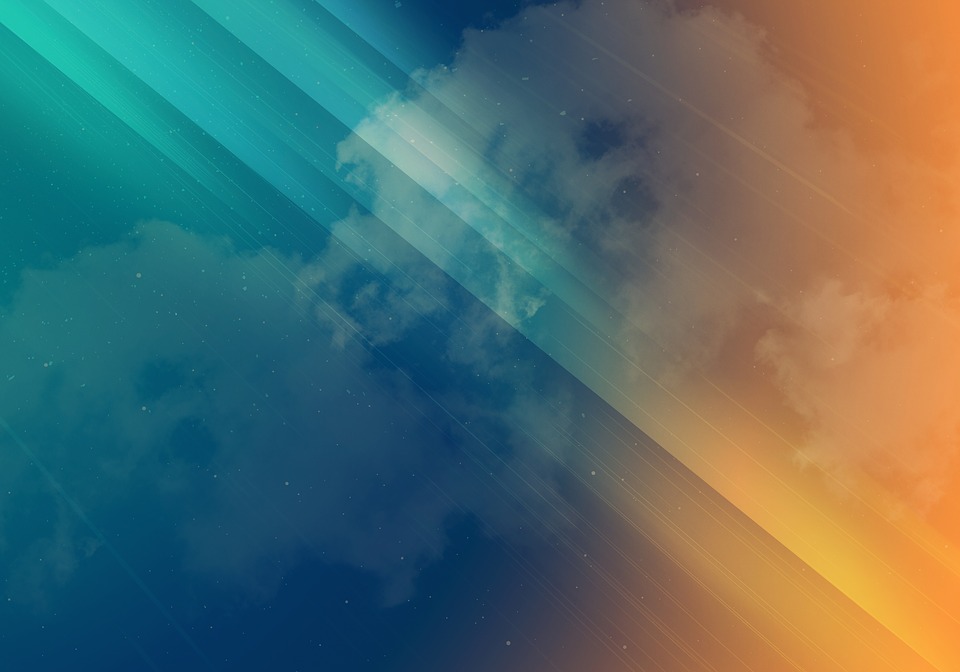 ถอดบทเรียนการสร้างธรรมาภิบาลในต่างประเทศ
กรณีประเทศเดนมาร์ก
 	จากการจัดอันดับของ Transparency International ตามตารางที่  2.1 เห็นได้ว่า ประเทศเดนมาร์ก ถูกจัดอันดับให้อยู่ในอันดับที่หนึ่งถึงสามปีติดต่อกันตั้งแต่ปี ค.ศ. 2012 – 2014       ตารางที่ 2.1 อันดับการคอรัปชั่นของประเทศเดนมาร์ก ระหว่างปี ค.ศ. 2011 - 2014
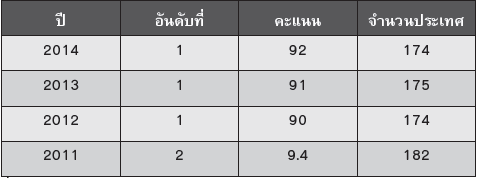 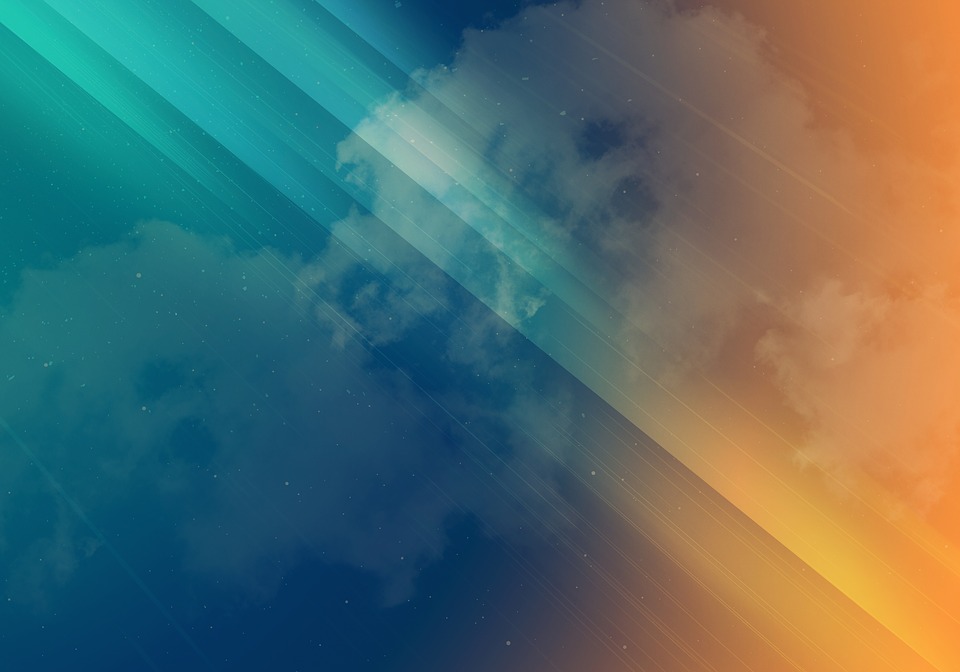 ประเทศเดนมาร์กเป็นประเทศที่ตั้งอยู่บนคาบสมุทรจัตแลนด์ทาง ตอนเหนือของทวีปยุโรป มีพื้นที่ 43,098 ตารางกิโลเมตร ประชากร ประมาณ 5.6 ล้านคน มีรายได้ต่อหัวประมาณ 46,255 เหรียญสหรัฐ  (ปีค.ศ. 2014) และมีการปกครองในระบอบประชาธิปไตยอันมีพระมหากษัตริย์ทรงเป็นประมุขภายใต้รัฐธรรมนูญและเป็นประเทศหนึ่งที่มี มาตรฐานการดำรงชีวิตที่สูงกว่ามาตรฐานเฉลี่ยของยุโรป เดนมาร์กมี ตัวเลขของผลิตภัณฑ์มวลรวมต่อประชากรสูงกว่าประเทศในแถบยุโรป ทั่วไป และสูงกว่าสหรัฐอเมริกาประมาณ 15 – 20 เปอร์เซ็นต์
		ประเทศเดนมาร์กเป็นรัฐสวัสดิการ (welfare state) มีมาตรฐานสูง ในเรื่องการประกันสังคมและการให้บริการของรัฐ รวมทั้งด้านการศึกษา ร้อยละ 45 ของงบประมาณใช้เพื่อสวัสดิการสังคม ร้อยละ 12 และ 7 เพื่อ การศึกษา และการป้องกันประเทศ ตามลำดับ ประชากรที่มีอายุ 67 ปีขึ้น ไป หรือเป็นหม้ายอายุ 55 ปีขึ้นไป จะได้รับเบี้ยเลี้ยงจากรัฐ มีการกำหนด ชั่วโมงการทำงานมาตรฐานสัปดาห์ละ 40 ชั่วโมง ทั้งงานราชการและงาน เอกชน และมีสิทธิหยุดพักผ่อนปีละ 5 สัปดาห์ โดยได้รับค่าจ้าง
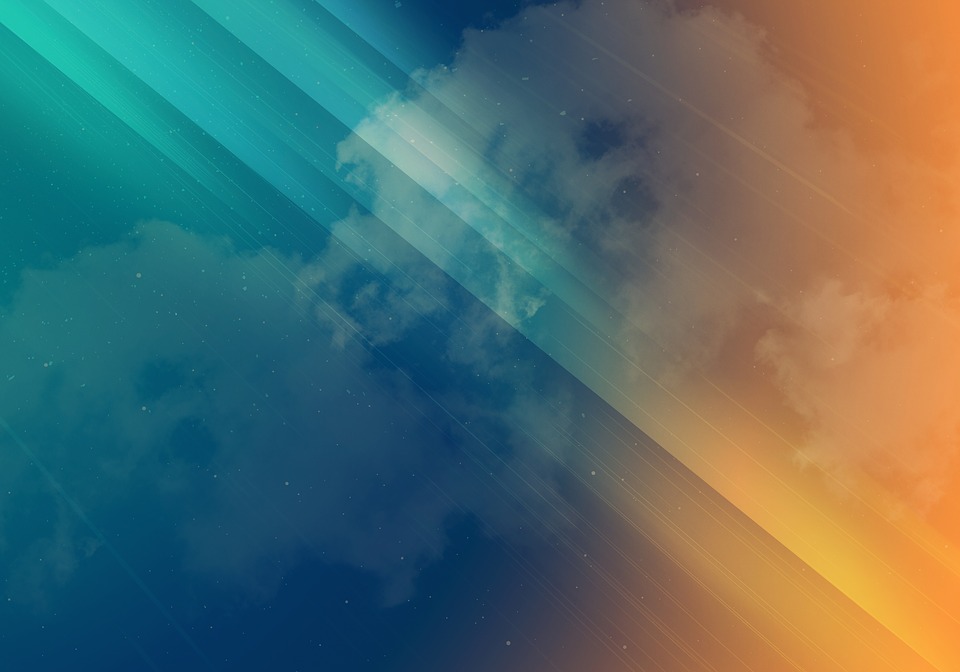 อะไรทำให้ประเทศเดนมาร์กได้รับการจัดอันดับเป็นประเทศที่ มีการคอรัปชั่นน้อยที่สุดในโลก	
		เราหาคำตอบจากข้อคิดเห็นของนายมิเคล เหมนิธิ วินเธอร์  เอกอัครราชทูตเดนมาร์กประจำประเทศไทยซึ่งให้ความเห็นว่า13 การที่ ประเทศเดนมาร์กเป็นประเทศที่ถูกจัดอันดับว่ามีคอรัปชั่นน้อยที่สุดในโลก ว่า อยู่ที่มีรัฐบาลที่ประชาชนเชื่อใจได้ และการปลูกฝังเรื่องศีลธรรมตั้งแต่เด็ก รวมถึงการดำเนินการต่างๆ ของรัฐบาล เจ้าหน้าที่ของรัฐต้องถูก ตรวจสอบได้ โดยที่เดนมาร์กไม่ต้องมีองค์กรเกี่ยวกับการป้องกันและปราบปรามการคอรัปชั่น และประชาชนถูกสอนให้ปฏิบัติต่อผู้อื่นอย่าง เท่าเทียมและถูกสอนให้ตั้งคำถามต่อรัฐบาล  
		นอกจากนี้หากเราพิจารณาข้อมูลพื้นฐานทางเศรษฐกิจ สังคมของ เดนมาร์กพบว่า เดนมาร์กเป็นประเทศที่มีความก้าวหน้าและมั่นคงทาง เศรษฐกิจ และเป็นสังคมที่ได้รับการจัดอันดับในปี 2555 ให้เป็นประเทศที่ มีความสุขที่สุดในโลกอันน่าจะเป็นพื้นฐานสำคัญของการเป็นสังคมที่ปลอด การคอรัปชั่นมากที่สุดของโลกด้วย
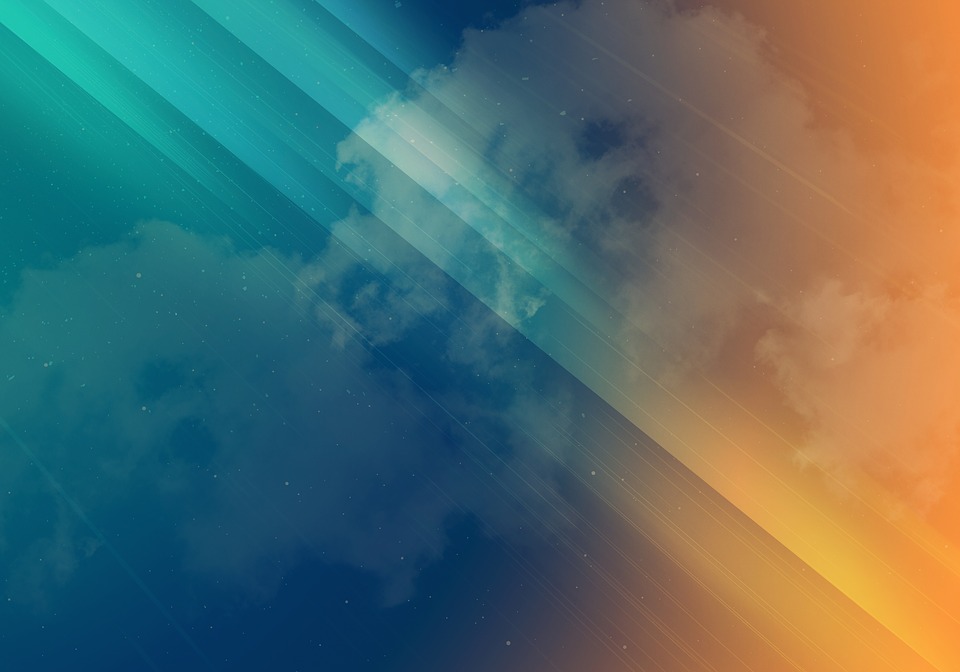 กรณีประเทศสาธารณรัฐเกาหลี
ประเทศสาธารณรัฐเกาหลีหรือเกาหลีใต้ที่เรารู้จักดี ตั้งอยู่บน คาบสมุทรเกาหลี มีประชากรประมาณ 50 ล้านคน มีรายได้ต่อหัว 31,243 เหรียญสหรัฐ (ปี 2555) 
		ประเทศสาธารณรัฐเกาหลีหรือเกาหลีใต้ที่เรารู้จักกันดี เป็นประเทศที่ ถูกแบ่งออกเป็นสองประเทศ อันเป็นผลมาจากอุดมการณ์ทางการเมือง ที่แตกต่างกันและผลจากสงครามเกาหลีทำให้มีการแบ่งออกเป็นสอง ประเทศคือ ประเทศสาธารณรัฐประชาธิปไตยเกาหลี (เกาหลีเหนือ) และ สาธารณรัฐเกาหลี (เกาหลีใต้)
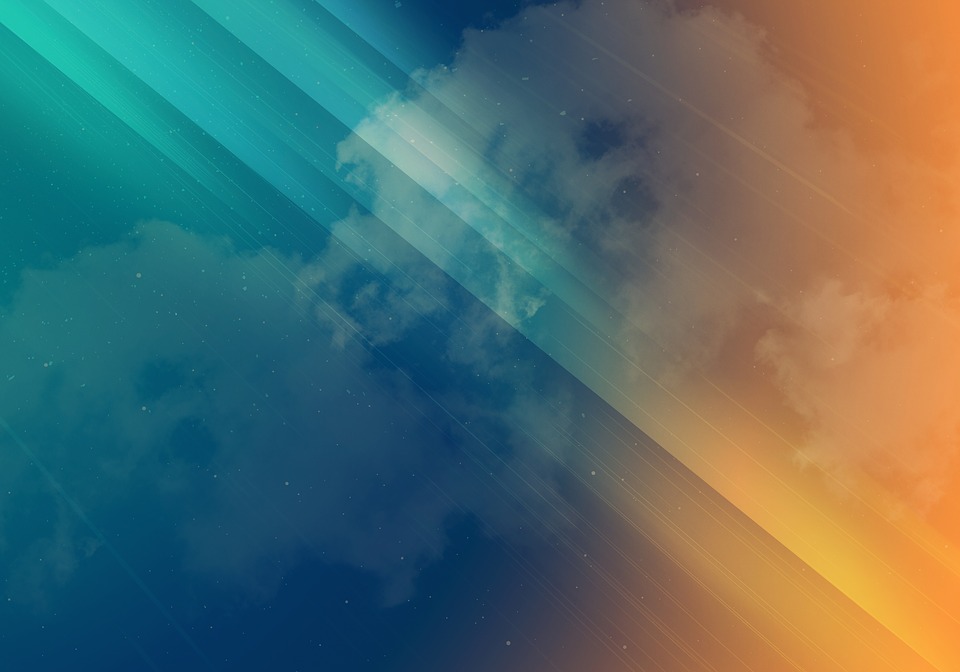 สาธารณรัฐเกาหลีเป็นประเทศหนึ่งที่มีปัญหาการคอรัปชั่นมา ยาวนานนับแต่โบราณกาลแล้ว และปัญหานี้ได้สืบทอดกันมาจนถึงขณะนี้ หากพิจารณาจากการจัดอันดับการคอรัปชั่นที่จัดโดย Transparency International พบว่า อันดับของสาธารณรัฐเกาหลีในปี ค.ศ. 2014 ดีขึ้น กว่าสองปีที่ผ่านมา
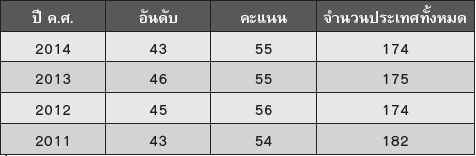 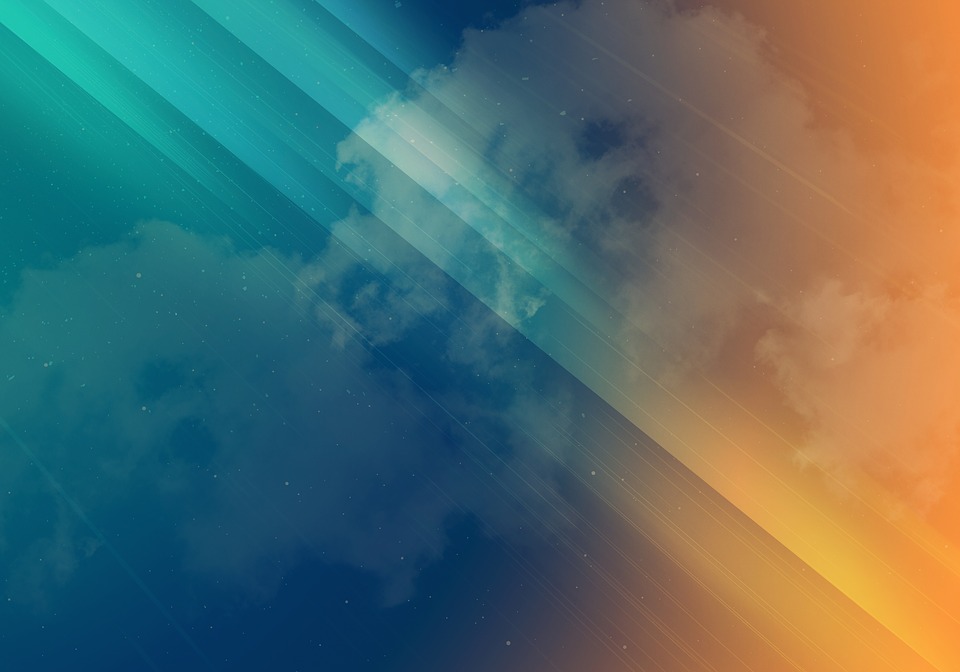 นอกจากนี้ กว่ายี่สิบปีที่ผ่านมาตั้งแต่มีรัฐบาลพลเรือนใน พ.ศ. 2534 เป็นต้นมา ผู้นำประเทศส่วนมากให้ความสำคัญกับการต่อสู้กับ ปัญหาการคอรัปชั่นอย่างต่อเนื่อง ประกอบกับกระแสสังคมของเกาหลีใต้ให้ความสำคัญกับการขจัดปัญหาการคอรัปชั่นของนักการเมืองและ ข้าราชการมากขึ้นทำให้เราได้เห็นข่าวว่า มีการสอบสวนจับกุมนักการเมือง อยู่เป็นระยะ  ในสมัยของอดีตประธานาธิบดีลี เมียง บัค ถึงกับต้องออกมา ขอโทษต่อสาธารณะในกรณีที่พี่ชายของตนคือ นายลี ซังดึก สมาชิกรัฐสภา ถูกจับกุมในข้อหารับสินบนจากธนาคารแห่งหนึ่งเพื่อแลกกับความช่วยเหลือ โดยนายลี เมียงบัค ได้โค้งตัวต่ำและกล่าวขอโทษว่า “ผมขอคำนับ เป็นการขออภัยต่อผู้คนจากความกังวลที่เกิดขึ้นในประเด็นเหล่านี้ ผมจะโทษใครได้ในจุดนี้	ทุกอย่างเป็นความผิดของผม ผมยินดีรับทุกๆการประณาม”การกระทำของนายลี เมียงบัค สะท้อนได้ถึงความ สำนึกรับผิด(accountability) ต่อสาธารณะแม้จะเป็นช่วงปลายสมัย ประธานาธิบดีก็ตาม
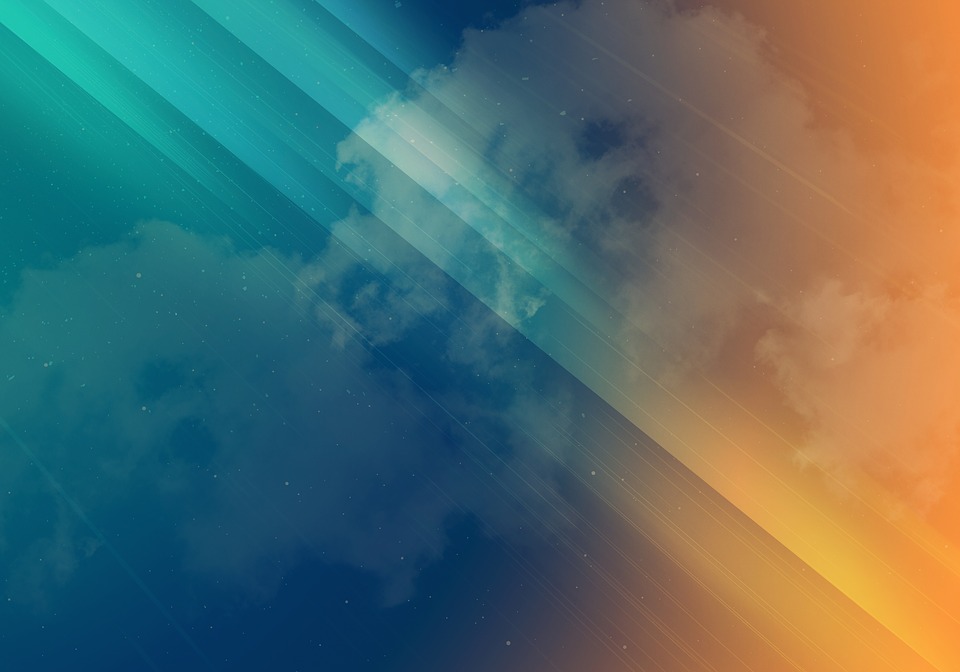 อีกตัวอย่างหนึ่งของธรรมาภิบาลในสาธารณรัฐเกาหลีได้แก่ กรณี ของมหานครโซล (Seoul Metropolitan Government, SMG) ใน ค.ศ.2000 โดยนายกมหานครโซล นาย Goh Kun (1998 – 2002) มีนโยบายชัดเจนในการต่อต้านการคอรัปชั่นโดยริเริ่มระบบที่เรียกว่า Online Procedures Enhancement for Civil Applications หรือ OPEN
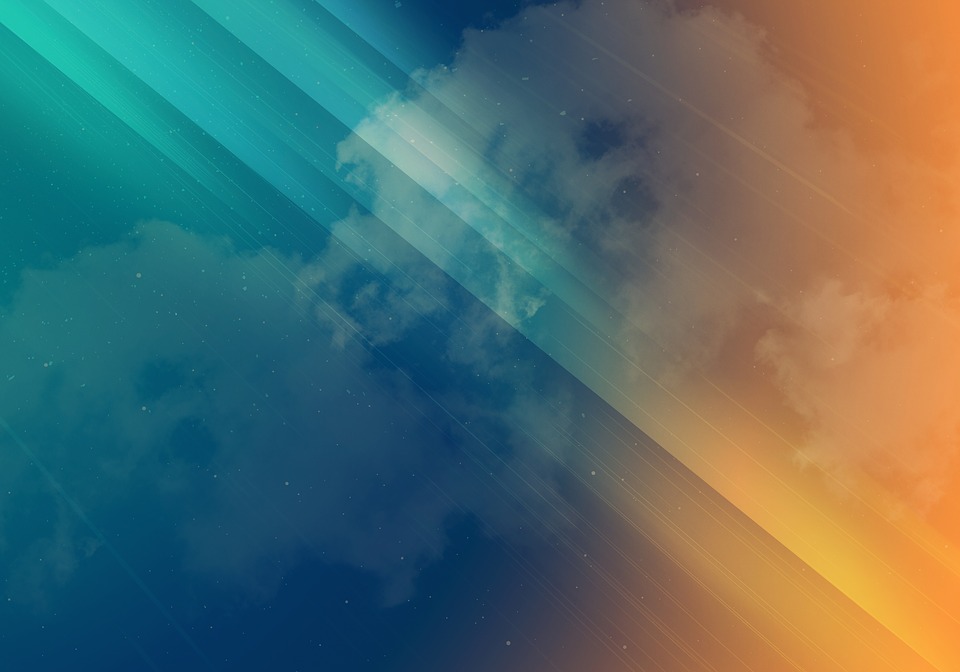 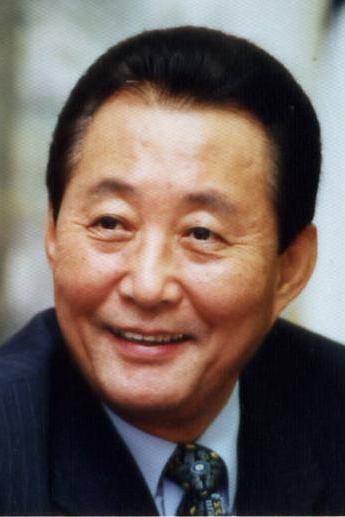 Mr.Goh Kun  อดีตนายกมหานครโซล 
(1998 – 2002)
นโยบายสำคัญในเรื่องนี้ของนาย Goh Kun มี 4 ประการคือ  
		1.  ขจัดปัจจัยที่ก่อให้เกิดการคอรัปชั่นล่วงหน้า  
		2.  มีการตรวจสอบและกำกับอย่างเข้มงวดในบริการที่เสี่ยงต่อการคอรัปชั่น    	3.  การทำให้ปลอดจากคอรัปชั่นโดยการทำงานร่วมกับประชาชน  
		4.  การทำให้มีการบริหารที่โปร่งใสโดยทั่วหน้า
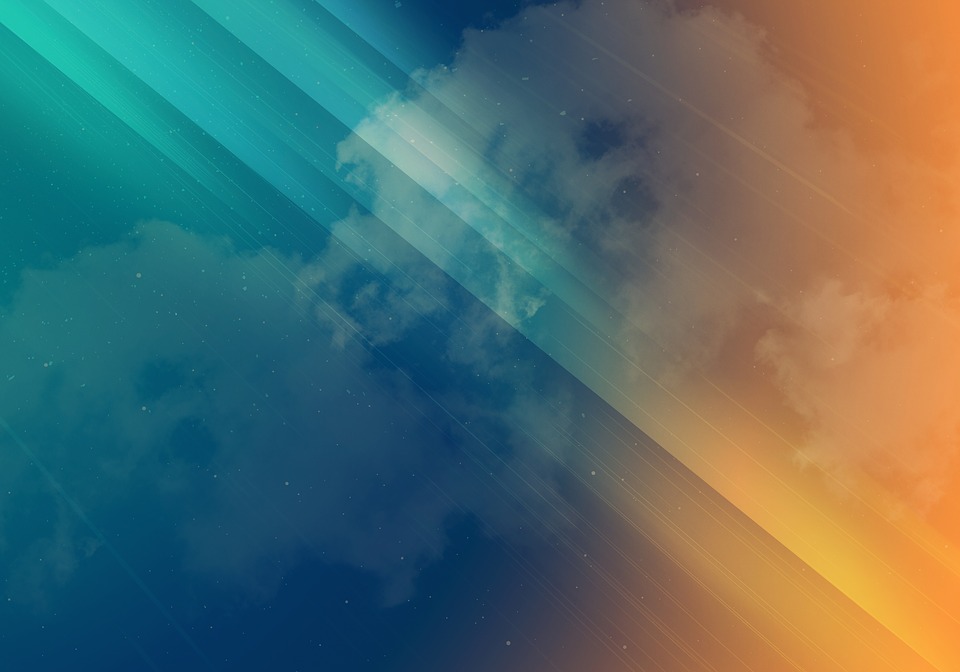 ระบบการให้บริการของมหานครโซลออนไลน์นี้มุ่งลดโอกาสที่ ประชาชนผู้รับบริการต้องพบปะกับเจ้าหน้าที่ของมหานครโซลซึ่งจะทำให้ โอกาสที่เจ้าหน้าที่จะเรียกรับเงินหรือโอกาสที่ประชาชนจะให้เงินเพื่อขอรับ บริการที่เร็วน้อยลง และยังเป็นการอำนวยความสะดวกแก่ประชาชนในการ ลดการเดินทางไปติดต่อ ณ ที่ทำการของมหานครโซล   
		ระบบดังกล่าวนี้ได้รับการต่อต้านจากเจ้าหน้าที่ของมหานครโซลในระยะแรกๆ เนื่องจากระบบนี้ลดการใช้ดุลพินิจของเจ้าหน้าที่ลงและมี ระยะเวลาในการให้บริการในแต่ละขั้นตอนทำให้ประชาชนสามารถรู้ได้ว่า ระยะเวลาในการขอรับบริการในแต่ละขั้นตอนเป็นเท่าใดและใครรับผิดชอบ ในแต่ละขั้นตอนนั้น ซึ่งหากว่าประชาชนส่งหลักฐานในการขอรับบริการ ครบถ้วน เจ้าหน้าที่ต้องอนุญาตโดยไม่มีข้อแม้  
		อย่างไรก็ดี เมื่อระบบ OPEN ดำเนินมาได้ระยะหนึ่งภายใต้การ สนับสนุนอย่างแข็งขันจากนายกมหานครโซลทำให้ประชาชนผู้รับบริการ มีความพึงพอใจมากขึ้นโดยจากการสำรวจพบว่า การคอรัปชั่นลดลงในทุก บริการของมหานครโซล และระบบ OPEN ได้รับรางวัลจากสหประชาชาติ ว่า เป็นระบบที่ต่อต้านการคอรัปชั่นที่ดีที่สุดระบบหนึ่ง
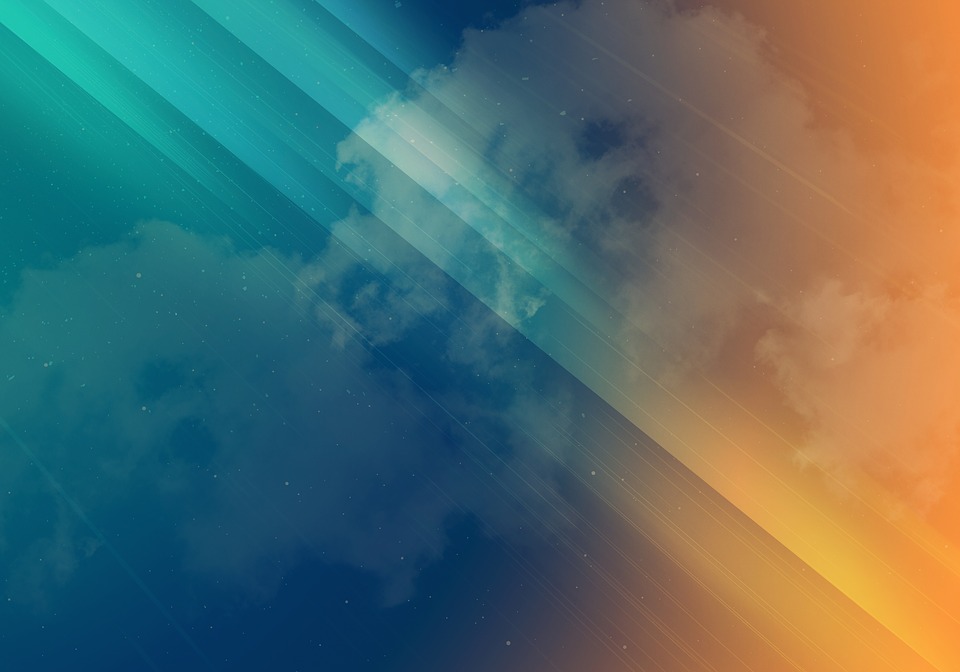 หลังจากที่มหานครโซลนำเอาระบบ OPEN มาใช้ได้ประสบความ สำเร็จ รัฐบาลสาธารณรัฐเกาหลีก็ได้สั่งให้หน่วยงานส่วนกลางนำเอาระบบนี้ ไปใช้กันทั่วประเทศ นับเป็นความสำเร็จในการใช้จุดแข็งของประเทศด้าน เทคโนโลยีสารสนเทศมาใช้ในการต่อต้านการคอรัปชั่น  
		การดำเนินการในเรื่องการต่อต้านการคอรัปชั่นของสาธารณรัฐ เกาหลีหันมาให้ความสำคัญกับการอบรมกล่อมเกลาภาคส่วนที่เกี่ยวข้องกับ รัฐบาล ได้จัดตั้งสถาบันฝึกอบรมเพื่อการต่อต้านการคอรัปชั่น (AntiCorruption Training Institute, ACTI) ขึ้นโดยให้การอบรมแก่บุคลากรของ รัฐ เด็ก เยาวชนเพื่อเปลี่ยนแปลงทัศนคติ และปลูกฝังค่านิยมความซื่อสัตย์ ซึ่งเจ้าหน้าที่ของสถาบันฯ ให้ความเห็นว่า การเปลี่ยนแปลงทัศนคติเป็น เรื่องที่ยากลำบากเพราะทัศนคติเป็นสิ่งที่อยู่ติดตัวบุคคลมาช้านาน ดังนั้น การฝึกอบรมจึงต้องให้ความสำคัญกับกระบวนการทางจิตวิทยามากกว่า การฝึกอบรมโดยใช้หลักเหตุผลอย่างเดิมๆ
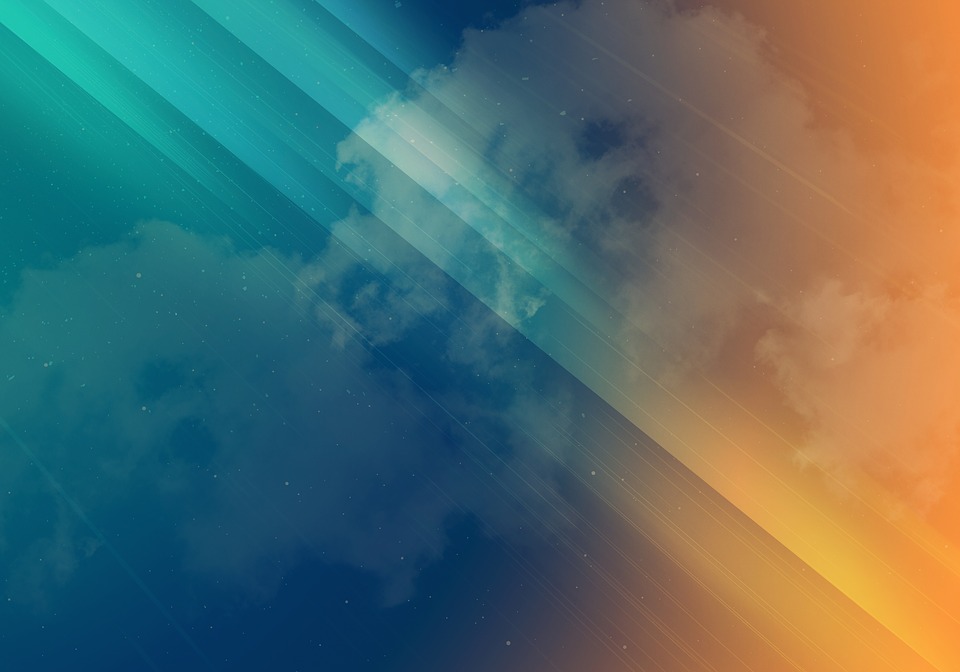 คณะนักศึกษา ปปร.รุ่นที่ 18 ศึกษาดูงาน  ณ Anti-Corruption Training Institute สาธารณรัฐเกาหลี
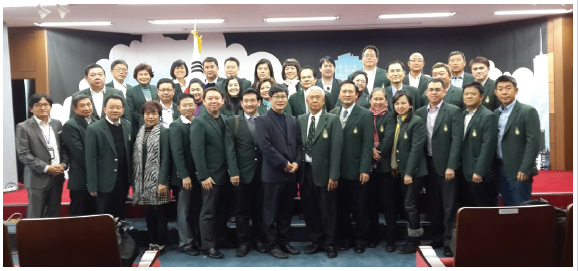 นอกจากการริเริ่มส่งเสริมธรรมาภิบาลโดยองค์กรปกครองส่วนท้องถิ่นแล้ว ในภาคประชาชนก็นับว่ามีส่วนสำคัญโดยมีกรณีที่น่าสนใจคือ ขบวนการทางสังคม (social movement) ที่เรียกว่า  People’s  Solidarity for Participatory Democracy หรือ PSPD ซึ่งเป็นขบวนการทางสังคมที่มุ่ง
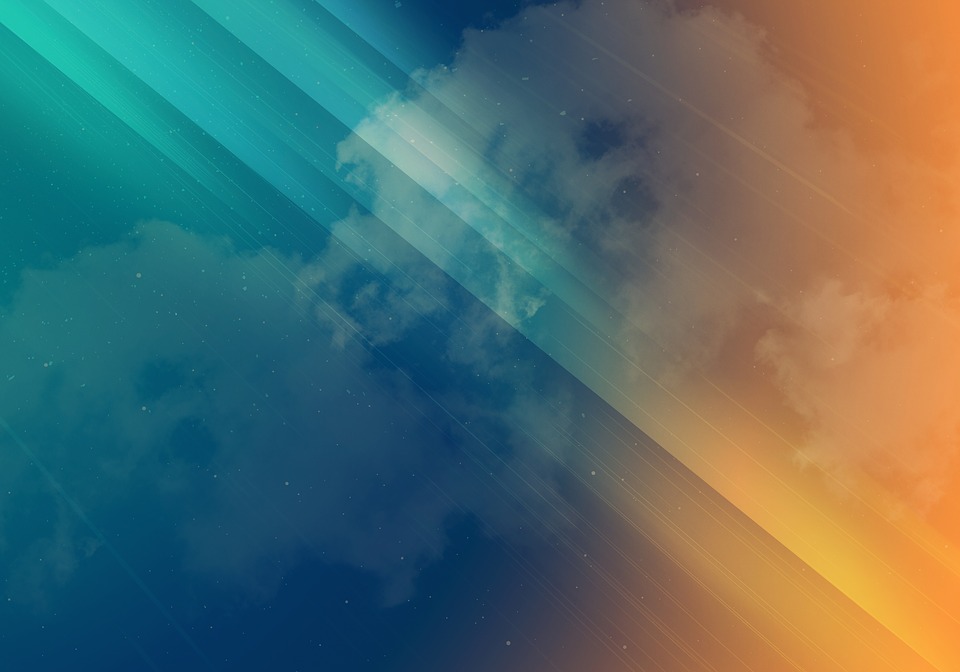 ติดตามการดำเนินงานตามกฎหมายของรัฐบาลและต่อสู้กับการคอรัปชั่น ทางการเมืองโดยมีผู้ก่อตั้งคนสำคัญคือ นายปัก วัน ซุง (Park Won Soon) ซึ่งเป็นนักต่อสู้ทางการเมืองในสมัยอดีตประธานาธิบดี ปัก จุงฮี และถูกจำคุก 4 เดือน ต่อมาได้เดินทางไปศึกษาต่อ ณ ประเทศอังกฤษและ สหรัฐอเมริกาทางด้านกฎหมายก่อนกลับมาร่วมจัดตั้งขบวนการ PSPD ขึ้น จนประสบความสำเร็จในการทำให้นักการเมืองที่มีความพัวพันกับการคอรัปชั่นไม่สามารถกลับมาในการเลือกตั้งที่มีขึ้นอีกได้จากการที่ PSPD  ได้ให้ความรู้และกระตุ้นให้ชาวเกาหลีตระหนักถึงความสำคัญของสิทธิใน การเลือกตั้งโดยไม่เลือกนักการเมืองที่คอรัปชั่นเข้ามาทำหน้าที่ในรัฐสภา  หลังจากนั้นเขาได้ลงสมัครเลือกตั้งในตำแหน่งนายกมหานครโซลและชนะ การเลือกตั้งในวันที่ 26 ตุลาคม 2554
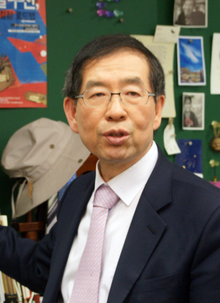 Mr.Park Won Soon
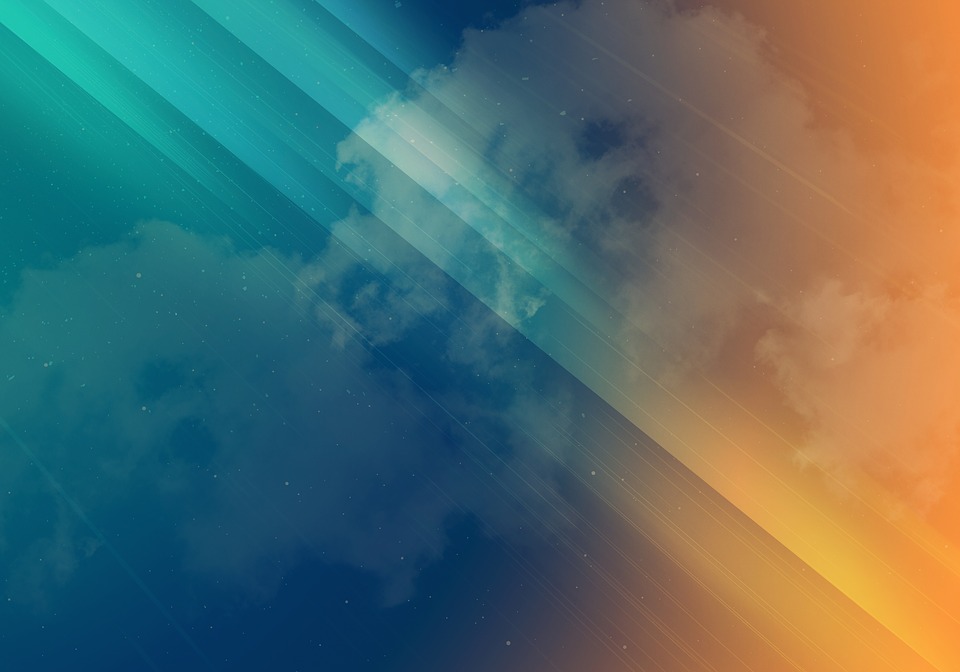 กรณีของ PSPD เป็นตัวอย่างให้เห็นถึงพลังทางสังคมในการต่อสู้กับ ปัญหาการคอรัปชั่นของนักการเมืองที่มาจากการเลือกตั้งของประชาชน ดังนั้น ถ้าประชาชนผู้มีสิทธิเลือกตั้งมีความตระหนักในความสำคัญของการ ใช้สิทธิเลือกตั้ง และไม่เลือกผู้สมัครที่เคยเป็นนักการเมืองที่มีความพัวพัน กับการคอรัปชั่นแล้วก็จะทำให้ผู้สมัครที่มีความมุ่งหมายเข้ามาทำหน้าที่เพื่อ ประโยชน์สาธารณะได้เข้ามาทำหน้าที่ในสภามากขึ้น
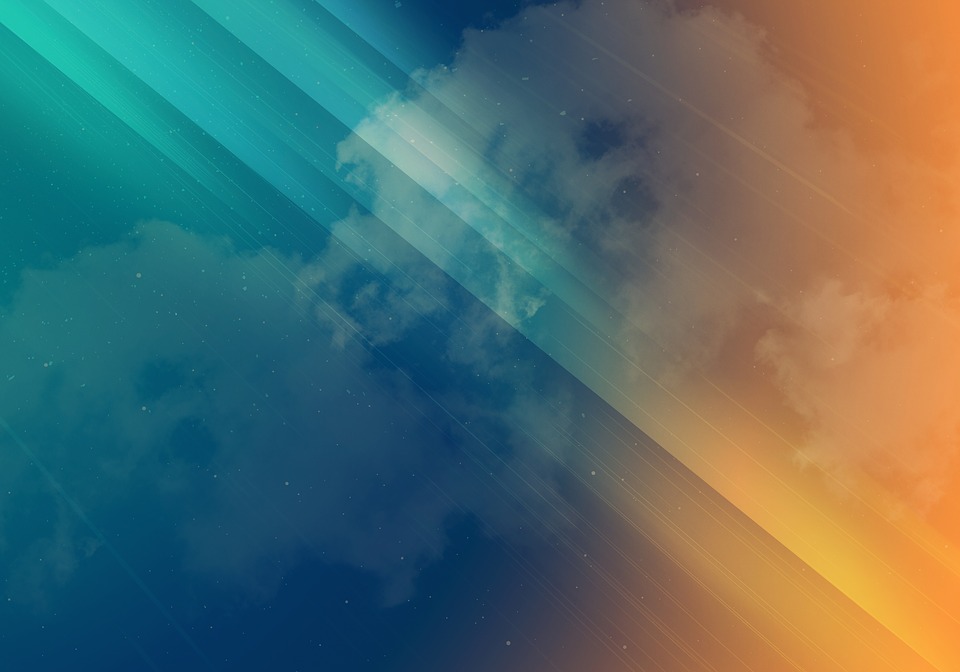 กรณีเขตบริหารพิเศษฮ่องกงสาธารณรัฐประชาชนจีน
เขตบริหารพิเศษฮ่องกงเป็นเกาะทางตะวันออกเฉียงใต้ของจีน ประกอบด้วยเกาะฮ่องกง คาบสมุทรเกาลูน และดินแดนที่เรียกว่า   New Territories (ซึ่งเป็นส่วนที่ติดกับชายแดนจีน) รวมถึงเกาะเล็กๆ อีก 235 เกาะ โดยเกาะที่ใหญ่ที่สุด คือ เกาะลันเตา (ซึ่งเป็นที่ตั้งของสนามบิน นานาชาติฮ่องกง และ Disneyland) รวมพื้นที่ทั้งสิ้น 1,103 ตาราง กิโลเมตร18 มีประชากรประมาณ 7.17 ล้านคน   	ฮ่องกงเป็นเขตบริหารพิเศษของจีนอยู่ภายใต้หลักการ“หนึ่ง ประเทศ สอง ระบบ”(Onecountry,two systems) ตามที่ระบุในกฎหมาย ธรรมนูญของฮ่องกง หรือที่เรียกกันว่า Basic Law ซึ่งได้เริ่มใช้ตั้งแต่ฮ่องกง กลับคืนสู่การปกครองของสาธารณรัฐประชาชนจีนเมื่อปี 2540 กฎหมายนี้ ระบุให้ฮ่องกงธำรงไว้ซึ่งโครงสร้างทางเศรษฐกิจ กฎหมาย และสังคมใน ปัจจุบันเป็นเวลาอีก 50 ปี และภายใต้หลักการดังกล่าว รัฐบาลพรรค คอมมิวนิสต์จีนได้ให้อิสระแก่ฮ่องกงอย่างมากในการบริหารบ้านเมืองใน ด้านต่างๆ ยกเว้นด้านการต่างประเทศและด้านการทหาร ซึ่งรัฐบาลพรรค คอมมิวนิสต์จีนเป็นผู้ดูแล
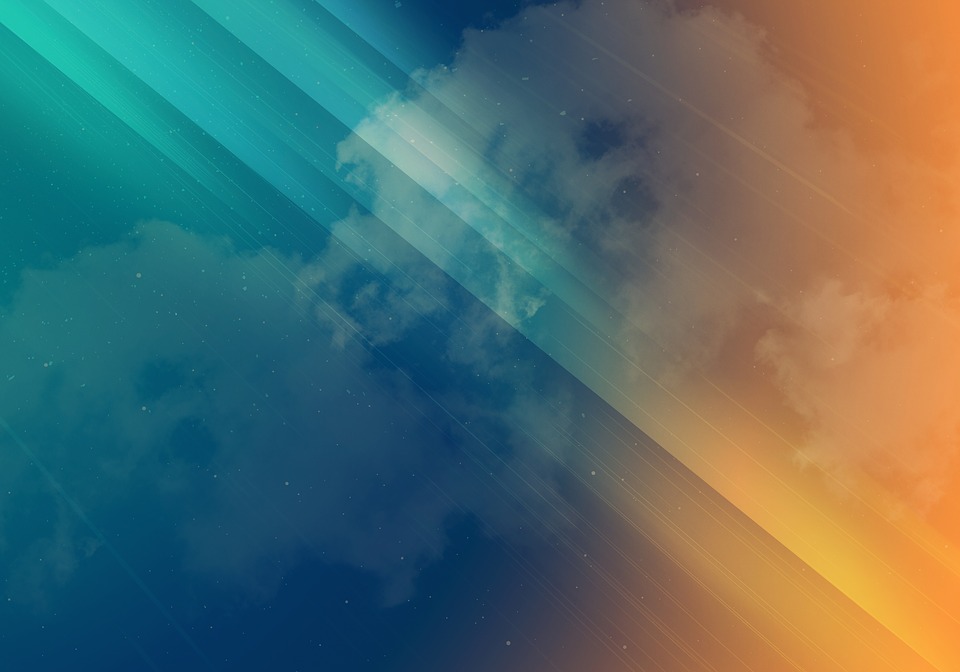 ความเป็นมาของการต่อสู้กับปัญหาคอรัปชั่น
		เขตบริหารพิเศษฮ่องกงก็ไม่ต่างไปจากประเทศในเอเชียจำนวนมาก ที่ประสบปัญหาคอรัปชั่นมาช้านาน และในอดีต ฮ่องกงมีสำนักงานตำรวจ ปราบปรามการทุจริต (Police Anti-Corruption Office) ก็ตามแต่ก็เป็น เสมือนเชิงสัญญาลักษณ์เท่านั้นเนื่องจากการคอรัปชั่นก็ยังคงมีอยู่อย่าง กว้างขวางและหยั่งรากลึกในสังคมฮ่องกง ตารางที่ 2.3  อันดับการคอรัปชั่นของเขตบริหารพิเศษฮ่องกง  สาธารณรัฐประชาชนจีน ระหว่างปี ค.ศ. 2011 - 2014
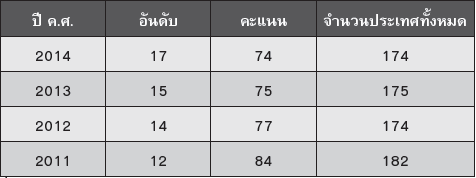 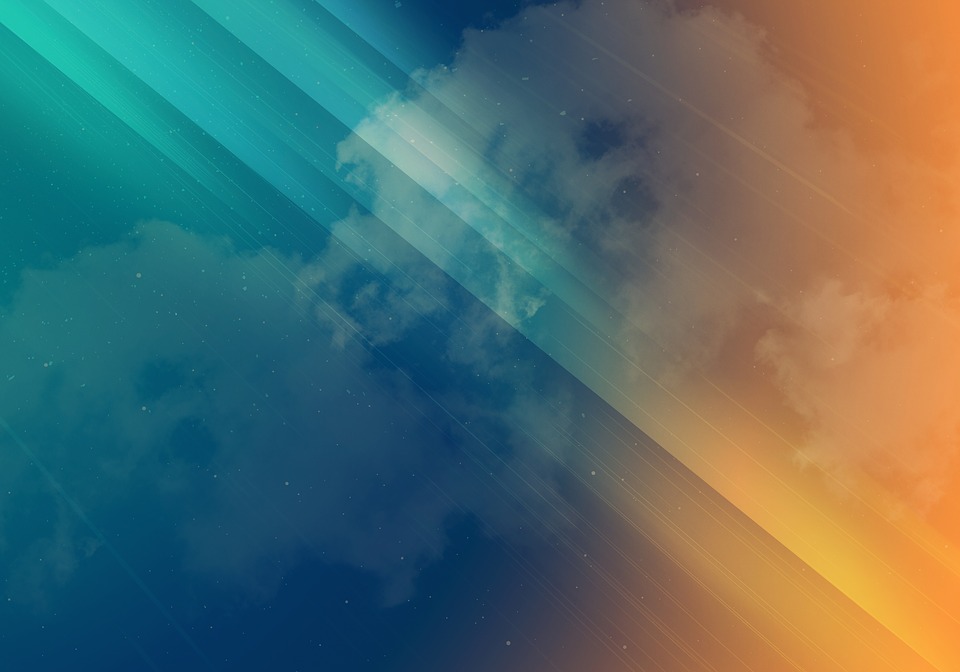 หลังจากอังกฤษทำสัญญาเช่าเกาะฮ่องกงจากจีนในปี ค.ศ. 1898 ได้มีพระราชบัญญัติลงโทษผู้กระทำผิด และในปี ค.ศ. 1948 มีพระราช บัญญัติป้องกันการทุจริตซึ่งลอกเลียนแบบมาจากกฎหมายของประเทศ อังกฤษ แต่หลังจากกฎหมายฉบับนี้ใช้บังคับปรากฏว่า การคอรัปชั่นกลับมีมากขึ้น  
		จุดเปลี่ยนแปลงครั้งสำคัญเกิดขึ้นในปี ค.ศ. 1971 เมื่อนายตำรวจ ระดับสูงชื่อ ปิเตอร์ ฟิซรอย กอดเบอร์ (Peter Fitzroy Godber) ได้หลบหนี ออกจากฮ่องกงไปอังกฤษในระหว่างการถูกสอบสวนความผิดฐานคอรัปชั่น ซึ่งนับเป็นคดีที่ได้รับความสนใจจากสาธารณะมากเนื่องจากมูลค่าการ คอรัปชั่นครั้งนี้มีหลายล้านเหรียญฮ่องกง  การหลบหนีครั้งนี้ได้สร้างความ โกรธแค้นให้กับประชาชนฮ่องกงอย่างมากทำให้ผู้ว่าการฮ่องกงในขณะนั้น คือ Sir Murray Mclehose แต่งตั้งให้ทำการแก้ไขกฎหมายต่อต้านการ ทุจริต และได้มีการก่อตั้งคณะกรรมาธิการอิสระต่อต้านคอรัปชั่น (Independent Commission Against Corruption) ขึ้นในที่สุด
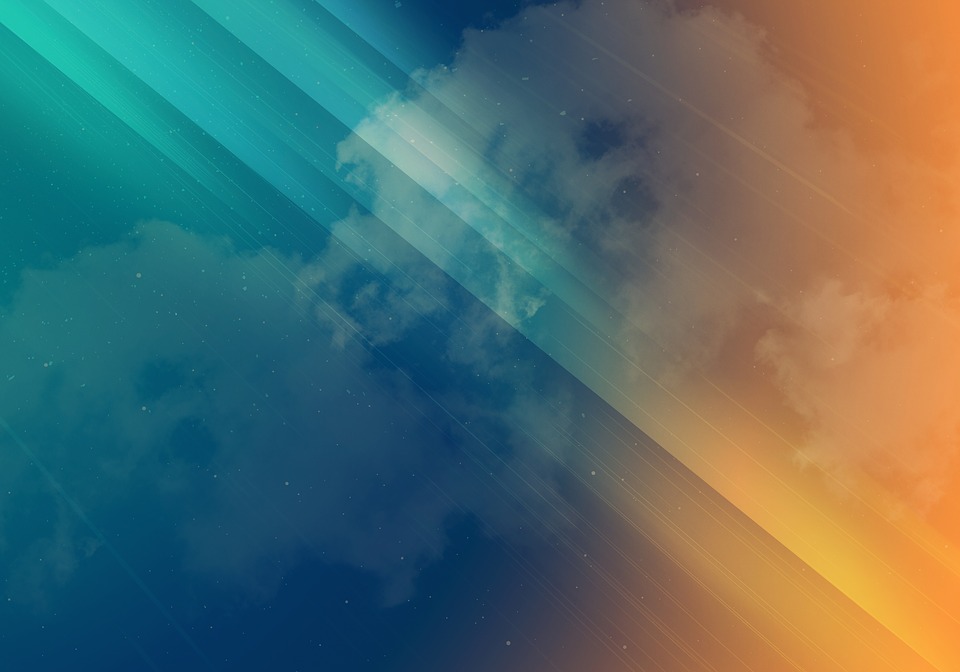 ฮ่องกงใช้มาตรการทางกฎหมายในการส่งเสริมธรรมาภิบาลในการ ปราบปรามคอรัปชั่น ได้แก่
		1.กฎหมายว่าด้วยการป้องกันการให้สินบน(Prevention of Bribery Ordinance) เป็นกฎหมายที่ห้ามการประพฤติปฏิบัติหลายประการ อาทิ ห้ามมิให้เจ้าหน้าที่ติดต่อหรือรับประโยชน์ใดๆ เพื่อตอบแทนการ ปฏิบัติ ไม่ปฏิบัติ หรือปฏิบัติล่าช้าของเจ้าหน้าที่ หากมีการฝ่าฝืนมีโทษปรับ 100,000 เหรียญ หรือจำคุก 1 ปีและต้องจ่ายค่าชดเชยให้รัฐตามที่ศาล กำหนด
		2.กฎหมายการทุจริตในการเลือกตั้ง  โดยในปี ค.ศ. 2000 มีการออกกฎหมายการทุจริตในการเลือกตั้งซึ่งเป็นกฎหมายที่เกี่ยวข้องกับการกระทำทุจริตและการกระทำที่ขัดต่อกฎหมายในการเลือกตั้ง เป็นต้น
		3.กฎหมายจัดตั้งคณะกรรมาธิการอิสระต่อต้านคอรัปชั่น กฎหมายฉบับนี้กำหนดให้มีสำนักงานคณะกรรมาธิการอิสระต่อต้าน คอรัปชั่น (Independent Commission Against Corruption Office หรือ ICAC)  โดยให้มีอำนาจหน้าที่เกี่ยวกับการปราบปรามการทุจริตและให้ อำนาจคณะกรรมาธิการฯ ในการดำเนินการสืบสวนกระบวนการในการ จัดการกับผู้ต้องสงสัยและจำหน่ายทรัพย์สินเกี่ยวกับการกระทำความผิด  และมีอำนาจจับกุม ออกหมายค้น  การค้นและยึดทรัพย์ การคุมขัง และการ ให้ประกันตัว
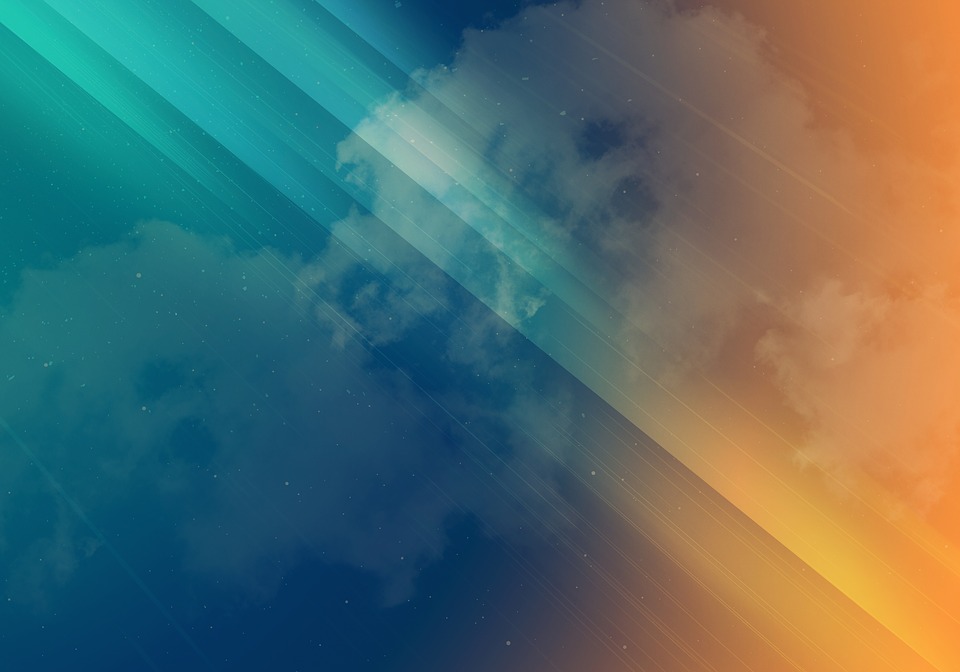 สำหรับคณะกรรมาธิการต่อต้านการทุจริตมีหน้าที่ในการรับและ พิจารณาคำร้องเกี่ยวกับการกระทำที่ต้องสงสัยว่าฝ่าฝืนกฎหมายนี้หรือ กฎหมายว่าด้วยการป้องกันการให้สินบน และกฎหมายว่าด้วยการทุจริตใน การเลือกตั้ง หรือกฎหมายเกี่ยวกับการขู่ว่าจะเปิดเผยความลับเพื่อให้เจ้าหน้าที่กระทำการโดยมิชอบ โดยคณะกรรมาธิการฯ มีอำนาจออกคำสั่ง ดำเนินการสอบสวนตามที่เห็นสมควร  
		กลยุทธ์สำคัญของคณะกรรมาธิการฯ ได้แก่ การตรวจสอบ การป้องกัน และการให้การศึกษา สำหรับปัจจัยสำคัญที่ทำให้การดำเนิน งานของคณะกรรมาธิการฯ ประสบความสำเร็จเป็นที่น่าพอใจก็คือ การสนับสนุนจากภาคประชาชนที่ต้องการให้คณะกรรมาธิการฯ ดำเนินงาน อย่างตรงไปตรงมาและไม่ต้องหวั่นเกรงอิทธิพลใดๆ และทำให้ฝ่ายการเมอืง ไม่กล้าเข้ามาแทรกแซงการทำงานของคณะกรรมาธิการแต่อย่างใด และที่สำคัญอีกประการหนึ่งคือ การให้การศึกษาเกี่ยวกับการทุจริตเพื่อ สร้างความตื่นตัวให้กับประชาชนถึงผลเสียของการทุจริตและหนทางในการ ร่วมกันป้องกันแก้ไข
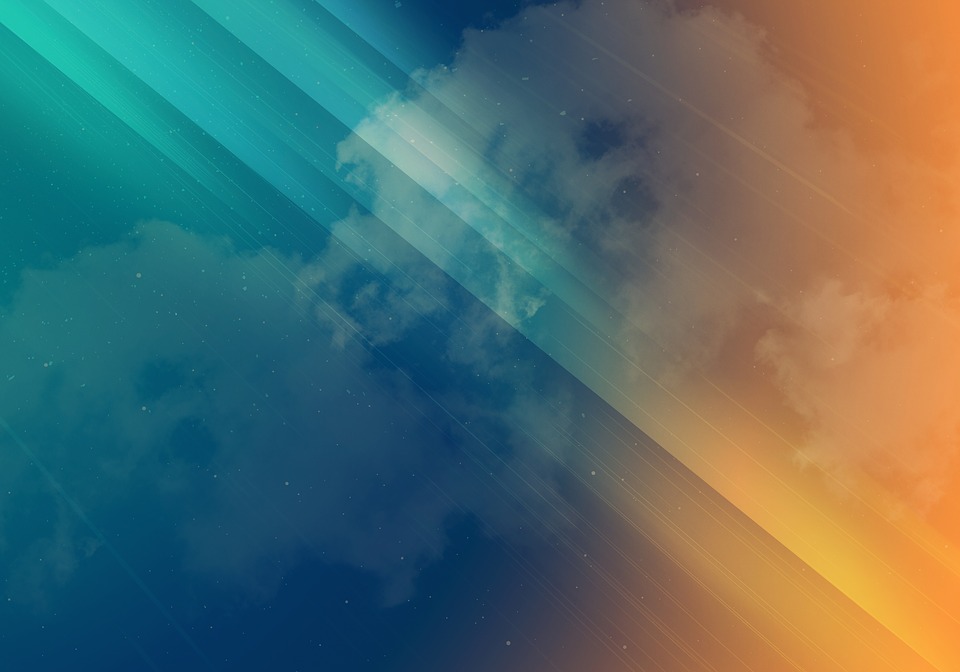 คณะนักศึกษา ปปร.รุ่นที่ 18 ศึกษาดูงาน ณ Independent Commission Against Corruption, ICAC เขตบริหารพิเศษฮ่องกง
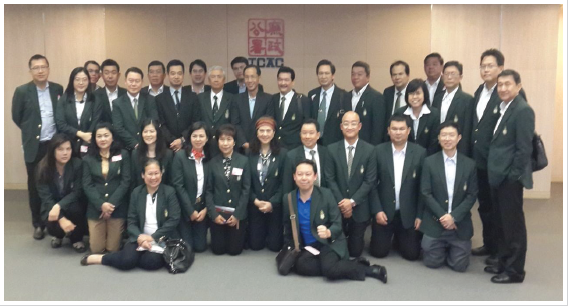 หากพิจารณาดูจากการจัดอันดับของ Transparency International ของ เขตบริหารพิเศษฮ่องกงพบว่า อันดับของเขตบริหารพิเศษลดลงตามลำดับ สะท้อนให้เห็นว่า ความพยายามขององค์กรต่อต้านการคอรัปชั่นยังประสบ ปัญหาอยู่พอสมควรแม้ว่าอันดับจะอยู่ในเกณฑ์ที่สูงเมื่อเปรียบเทียบกับ ประเทศในเอเซียส่วนใหญ่ก็ตาม
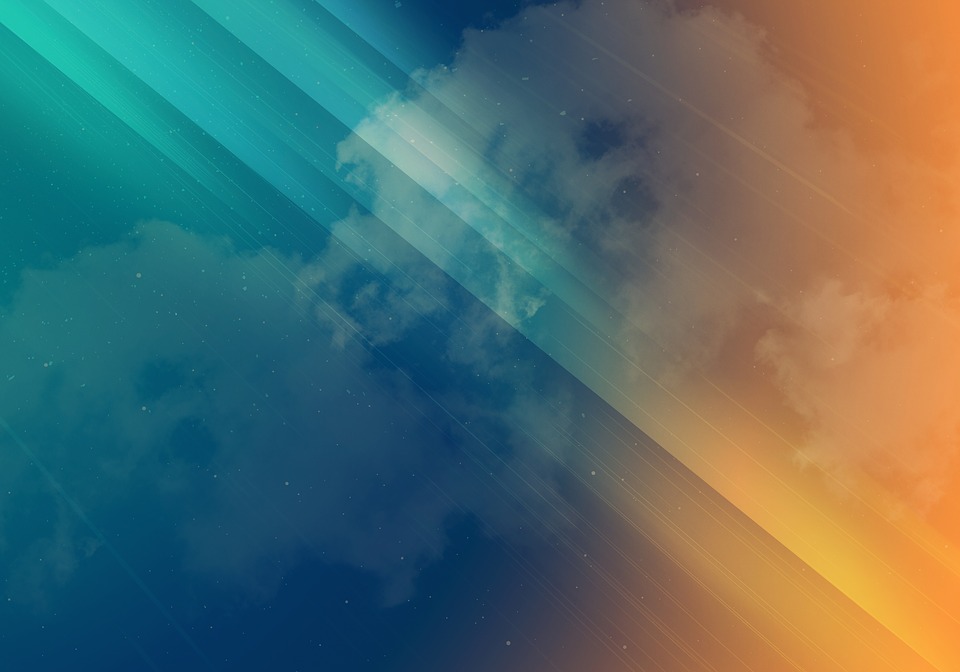 กรณีสาธารณรัฐสิงคโปร์
สาธารณรัฐสิงคโปร์เป็นประเทศที่มีที่ตั้งอยู่บนเกาะที่มีพื้นที่ 697 ตารางกิโลเมตร  มีประชากรประมาณ 5 ล้านคนเศษ เป็นประเทศที่มี อัตราความเจริญเติบโตทางเศรษฐกิจที่สูง และมีพัฒนาการทางเศรษฐกิจที่ก้าวหน้ามาก จัดเป็นประเทศที่พัฒนาแล้ว ประชากรมีรายได้ประมาณ 5 หมื่นเหรียญสหรัฐ (ประมาณ 1.5 ล้านบาท) ต่อคนต่อปี    
		สาธารณรัฐสิงคโปร์เป็นประเทศเดียวในเอเชียที่ได้รับการจัดอันดับ จาก Transparency International ให้อยู่ในอันดับ 1 ใน 10 ของประเทศที่มี คอรัปชั่นน้อยที่สุดในโลกนับแต่การจัดอันดับมาตั้งแต่ปี 2538 เป็นต้นมา
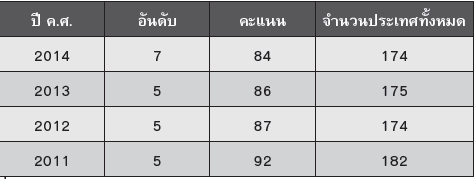 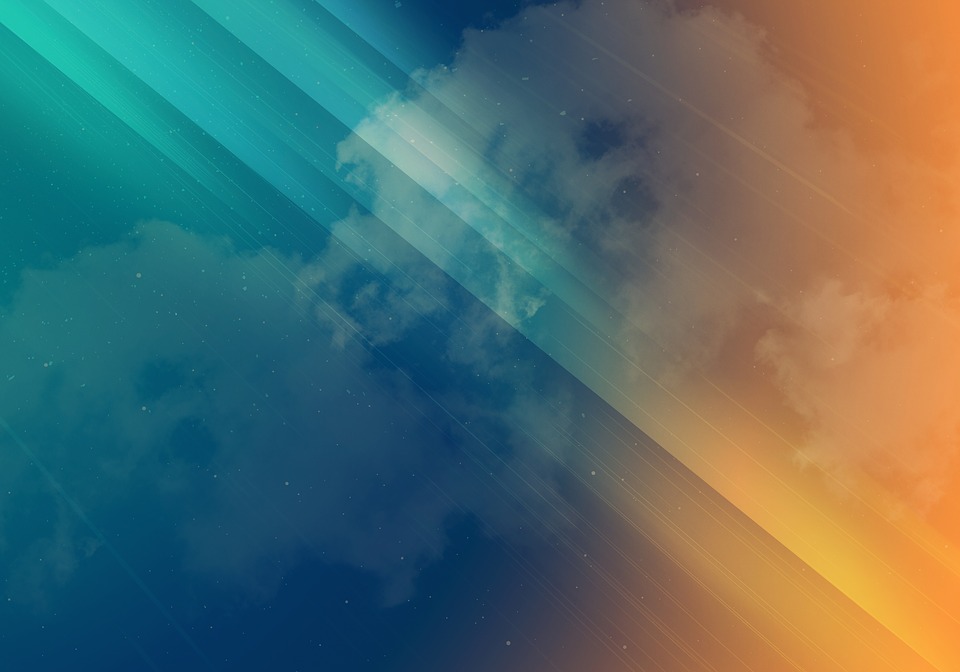 การที่สาธารณรัฐสิงคโปร์สามารถมีอันดับการคอรัปชั่นน้อยที่สุดติดอันดับหนึ่งในสิบของโลกมาอย่างต่อเนื่องมาจากปัจจัยหลายประการคือ 
ปัจจัยที่หนึ่ง ภาวะผู้นำของประเทศ กล่าวได้ว่า นับแต่ก่อตั้ง ประเทศตั้งแต่วันที่ 9 สิงหาคม ค.ศ. 1965 หลังจากแยกตัวออกมาจาก สหภาพมาลายาเนื่องจากปัญหาทางเชื้อชาติกับมาเลเซีย โดยนายลี กวนยู เป็นนายกรัฐมนตรีคนแรกและอยู่ในตำแหน่งยาวนานประมาณสามสิบปี  นายลี กวนยูนับเป็นผู้นำประเทศที่เป็นแบบอย่างของผู้นำที่เสียสละ ยึดประโยชน์ประเทศชาติเป็นสำคัญ แตกต่างไปจากผู้นำของหลายประเทศ ในภูมิภาคนี้ที่มักใช้อำนาจในตำแหน่งเพื่อแสวงหาผลประโยชน์ส่วนตนและ พวกพ้อง
ปัจจัยที่สอง นายลี กวนยู นายกรัฐมนตรีคนแรกของประเทศให้ ความสำคัญกับการพัฒนาทรัพยากรคนของสิงคโปร์ให้เป็นคนที่มีคุณภาพ สูงเพื่อเป็นกำลังสำคัญของการพัฒนาประเทศเนื่องจากสาธารณรัฐสิงคโปร์ ไม่มีทรัพยากรธรรมชาติใดๆ นอกจากคนสิงคโปร์เท่านั้น ดังนั้น การศึกษา ของสิงคโปร์จึงมีมาตรฐานที่สูงเทียบเท่าสถาบันการศึกษาชั้นนำของโลก ส่งผลให้ประชากรสิงคโปร์ได้รับการศึกษาที่สูง และเป็นทรัพยากรมนุษย์ที่มี คุณค่าสำหรับประเทศ
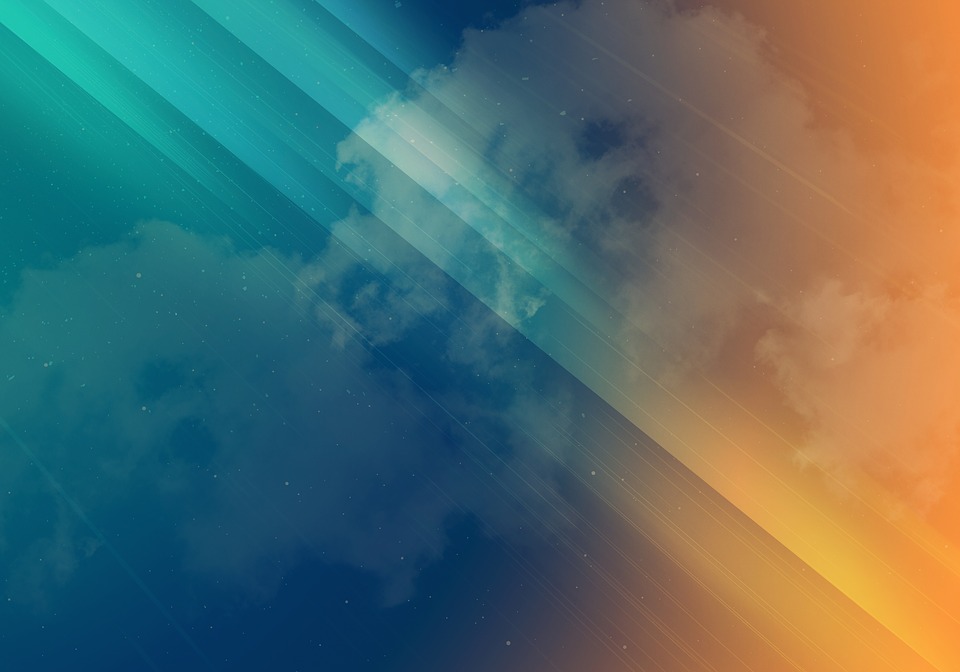 ปัจจัยที่สาม การบังคับใช้กฎหมายอย่างจริงจัง เสมอภาคภายใต้ กฎหมายเดียวกัน เพื่อสร้างให้สังคมสิงคโปร์เป็นสังคมที่มีระเบียบวินัย เสมอภาคกันโดยไม่คำนึงถึงความแตกต่างทางเชื้อชาติ ศาสนาทำให้คนใน สาธารณรัฐสิงคโปร์ที่มีอยู่หลากหลายเชื้อชาติสามารถอยู่ร่วมกันอย่างสันติ ดังนั้น แม้ว่า สาธารณรัฐสิงคโปร์จะมีรูปแบบการเมืองการปกครองแบบ ประชาธิปไตยก็ตาม แต่สิทธิทางการเมืองบางอย่างของประชาชนก็ถูกงดเว้น เช่น สิทธิในการแสดงออกทางการเมือง การประท้วง เป็นต้น ซึ่งก็มี คำอธิบายจากอดีตผู้นำประเทศว่า เป็นประชาธิปไตยแบบสิงคโปร์เพื่อ ทำให้ประเทศสามารถพัฒนาประเทศไปได้ในบริบทของสิงคโปร์ที่แตกต่าง จากประเทศตะวันตก 
ปัจจัยที่สี่ การให้ค่าตอบแทนกับบุคลากรของรัฐที่สูง บุคลากรภาค รัฐของสิงคโปร์ได้รับค่าตอบแทนที่สูงใกล้เคียงกับภาคธุรกิจเอกชนทำให้ สร้างแรงจูงใจในการปฏิบัติงาน และไม่ไปแสวงหาผลประโยชน์ใดๆ จาก ตำแหน่ง
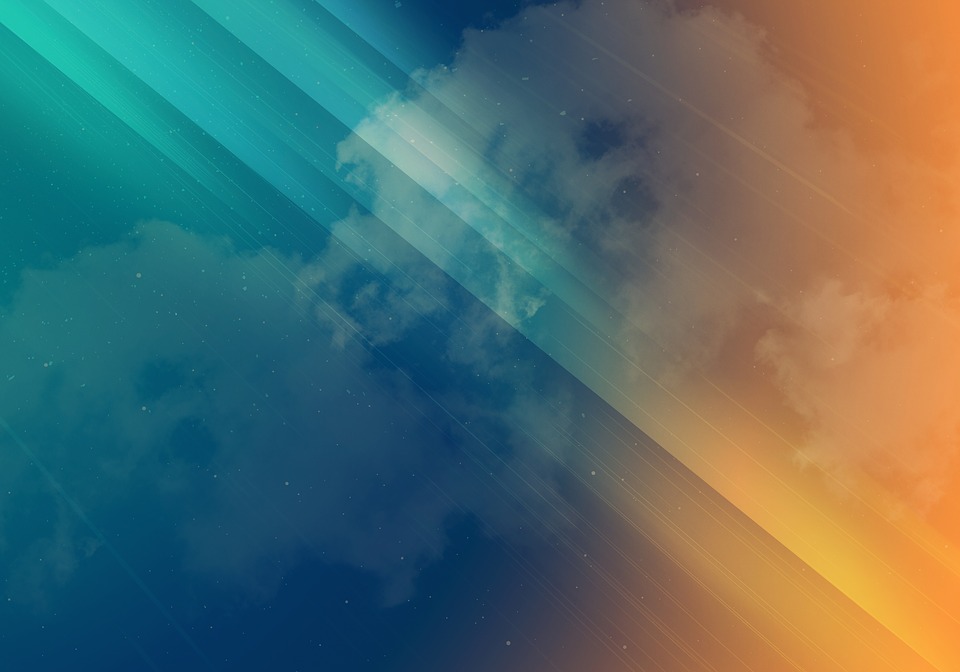 สาธารณรัฐสิงคโปร์มีองค์กรที่ทำหน้าที่ป้องกันและปราบปรามการ ทุจริตคล้ายกับ ปปช.ของไทยคือ Corrupt Practices Investigation Bureau ซึ่งมีหน้าที่สำคัญคือ  
		1.  ทบทวนวิธีการทำงานอย่างสม่ำเสมอ    (Review of Work methods)  
		2.  การยื่นแสดงการไม่มีหนี้สินใดๆ    (Declaration of Non - Indebtedness  
		3.  การยื่นบัญชีทรัพย์สินและการลงทุน    (Declaration of Assets and investment)  
		4.  การไม่รับของขวัญใดๆ    (Non – acceptance of gifts)        
กล่าวได้ว่า สาธารณรัฐสิงคโปร์ประสบความสำเร็จในการต่อสู้กับการ คอรัปชั่นเนื่องจากปัจจัยที่กล่าวมาข้างต้น
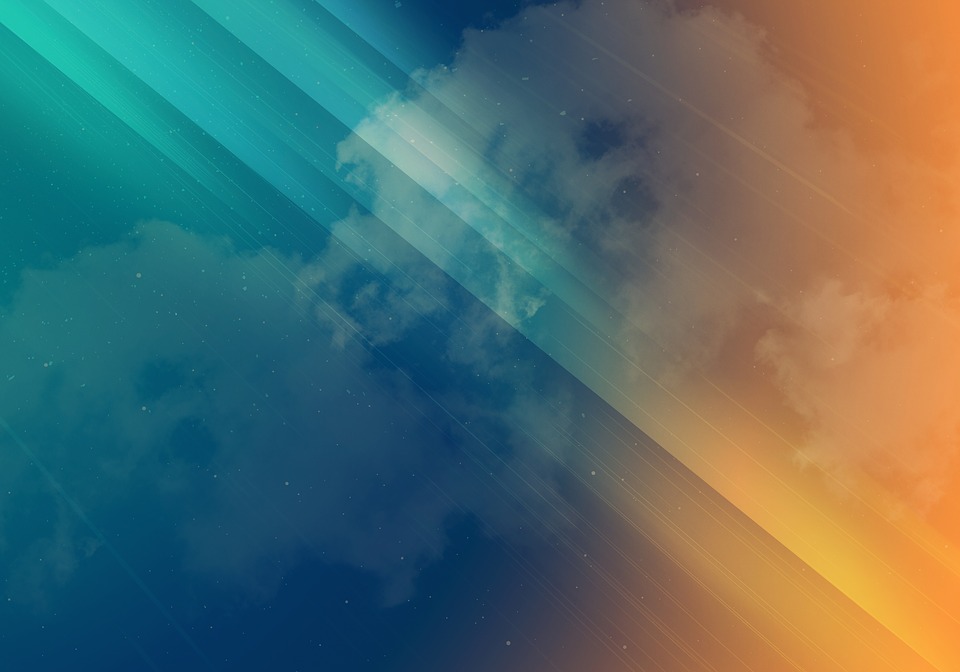 ส่วนที่3 การส่งเสริมธรรมาภิบาลในการบริหารภาครัฐไทย
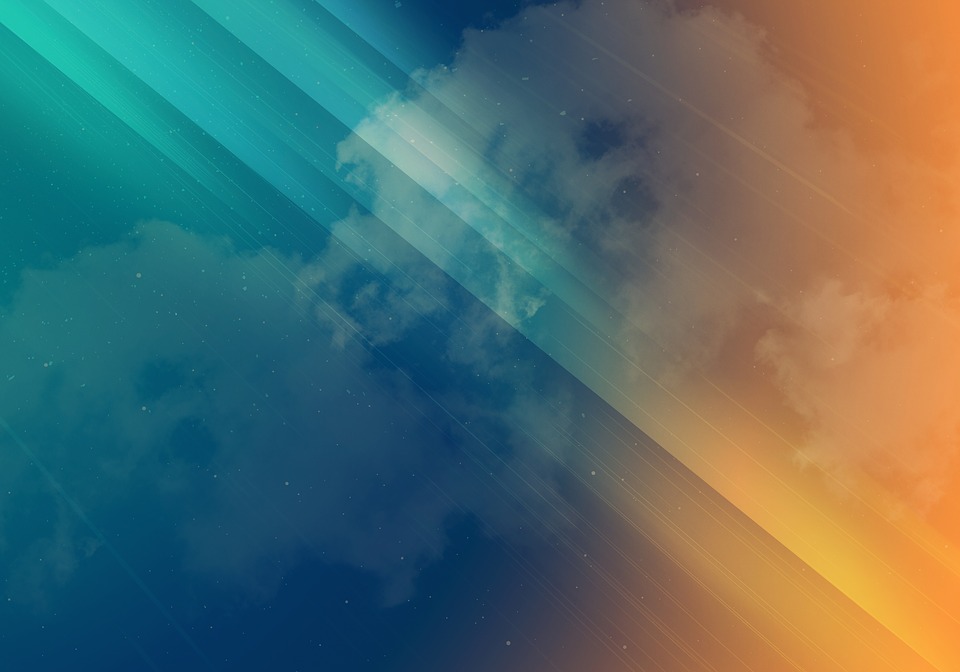 ธรรมาภิบาลในการบริหารภาครัฐไทย
ระบบบริหารภาครัฐไทยหรือระบบราชการไทยเป็นระบบที่อยู่คู่กับ สังคมไทยมาช้านานตั้งแต่ก่อตั้งอาณาจักรย้อนไปถึงสมัยสุโขทัยเรื่อยมาถึง สมัยกรุงรัตนโกสินทร์และปัจจุบัน อาจกล่าวได้ว่า ระบบบริหารภาครัฐไม่เคยล่มสลายในขณะที่มีการเปลี่ยนแปลงผู้ปกครองตลอดเวลา บางช่วง เวลา ระบบบริหารภาครัฐกลายเป็นอาณาจักรที่ซ้อนอาณาจักรหรือเป็น อำนาจรัฐที่ซ้อนอยู่ในรัฐเช่น บางช่วงเวลาที่ “อำมาตย์” หรือ “ข้าราชการ” มีอำนาจในการเมืองการบริหารโดยตรง เช่น ดำรงตำแหน่งนายกรัฐมนตรี หรือรัฐมนตรี  เป็นต้น  
		ในระบอบสมบูรณาญาสิทธิราชย์ ผู้ปกครองหรือกษัตริย์ทรงเป็นผู้ใช้ อำนาจสูงสุดในการบริหารกิจการของบ้านเมือง โดยมีข้าราชการเป็นกลไก ในการใช้อำนาจของพระมหากษัตริย์ ซึ่งหากจะกล่าวไปแล้ว หลักคิดใน ธรรมาภิบาล หรือ good governance ซึ่งมาจากต่างประเทศและเข้ามาสู่ สังคมไทยในยุคสมัยระบอบประชาธิปไตยนั้น ในความเป็นจริงแล้ว ก็มิใช่ เรื่องใหม่ทั้งหมดแต่ประการใดเลย เพราะผู้ปกครองในระบอบสมบูรณาญาสิทธิราชย์มีหลักการสำคัญที่ยึดถือปฏิบัติมาช้านานได้แก่ “หลักทศพิธราชธรรม” นั่นเอง
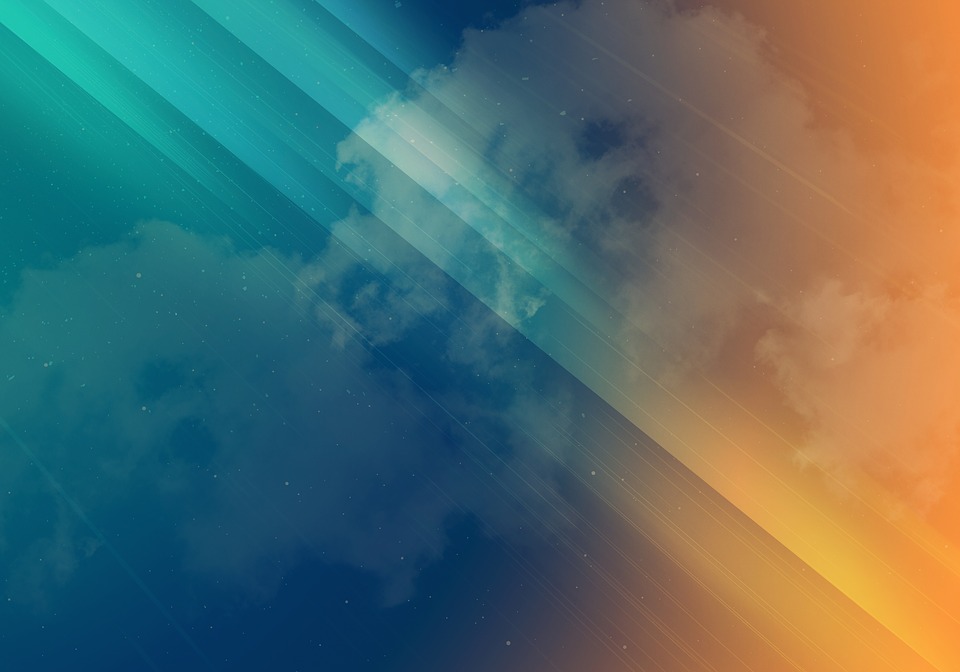 หลักทศพิธราชธรรมนับเป็นหลักคิดและหลักปฏิบัติที่เป็นเสมือน เสาเอกของการปกครองรัฐไทยสมัยสมบูรณาญาสิทธิราชย์มาช้านาน ประกอบด้วย  
	1. ทาน   การให้  
	2. ศีล   ความประพฤติที่ดีงามทั้งกาย วาจา ใจ  
	3. บริจาค  การเสียสละและความสุขส่วนตนเพื่อความสุขส่วนรวม  
	4. ความซื่อตรง  การไม่แสวงหาผลประโยชน์โดยไม่ชอบ  
	5.  ความอ่อนโยน  การมีอัธยาศัยอ่อนโยน  
	6.  ความเพียร  ความเพียร 
	7.  ความไม่โกรธ  ความไม่แสดงความโกรธ  
	8.  ความไม่เบียดเบียน การไม่เบียดเบียน  
	9.  ความอดทน  การมีความอดทนต่อสิ่งทั้งปวง  
	10.  ความยุติธรรม  ความหนักแน่น ถือความถูกต้อง  เที่ยงธรรมเป็นหลัก
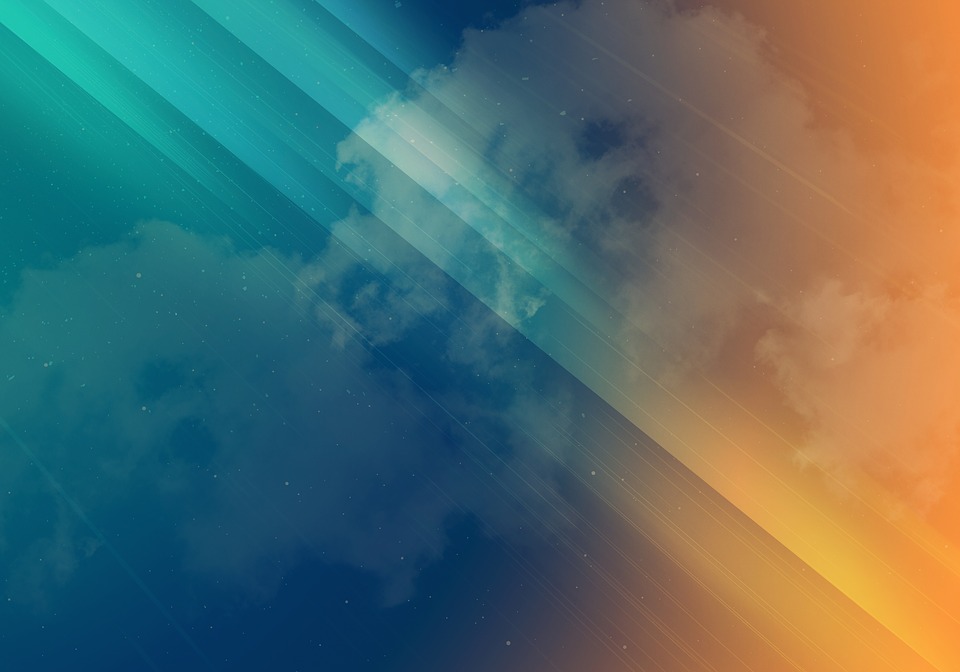 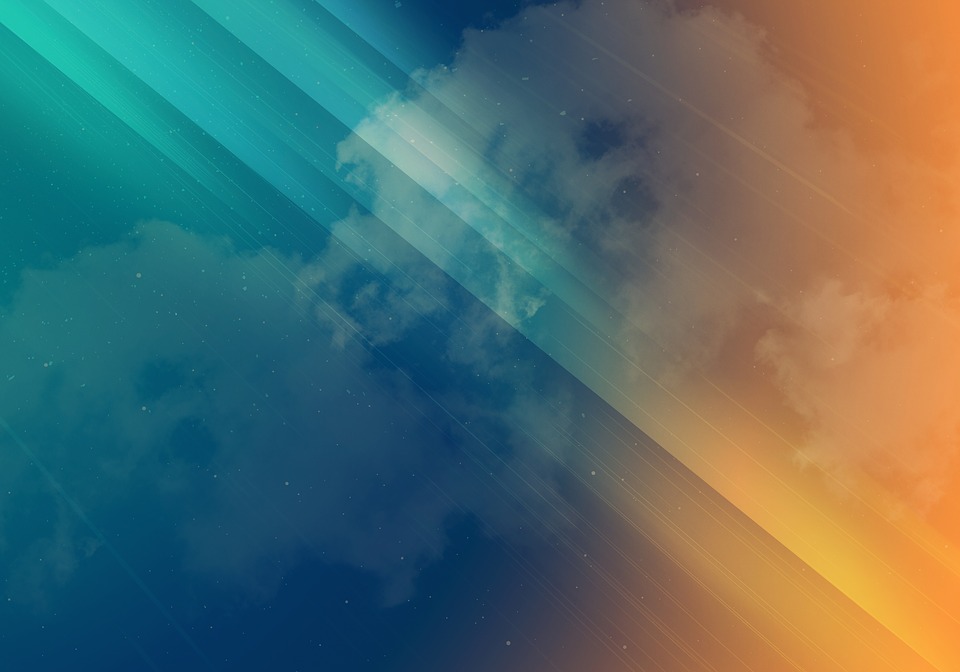 หลังการเปลี่ยนแปลงการปกครองจากระบอบสมบูรณาญาสิทธิราช มาเป็นระบอบประชาธิปไตยในปี 2475  หลักทศพิธราชธรรมดูลดความ สำคัญไปตามสถานภาพของสถาบันพระมหากษัตริย์ซึ่งอยู่ภายใต้ รัฐธรรมนูญ และความสนใจของผู้ปกครองในยุคประชาธิปไตยหันไปสนใจ หลักประชาธิปไตยซึ่งให้ความสำคัญกับหลักสิทธิเสรีภาพ ความเสมอภาค มากขึ้น 
		หลักธรรมาภิบาลได้เข้ามาสู่สังคมไทยในปลายทศวรรษ 2530 หลัง เหตุการณ์พฤษภาทมิฬซึ่งจุดประกายต่อต้านผู้ปกครองที่เข้ามาโดยวิถีที่ไม่ สอดคล้องกับหลักการของประชาธิปไตยและไม่ยึดคำมั่นสัญญาที่ให้ไว้ต่อ สาธารณะ
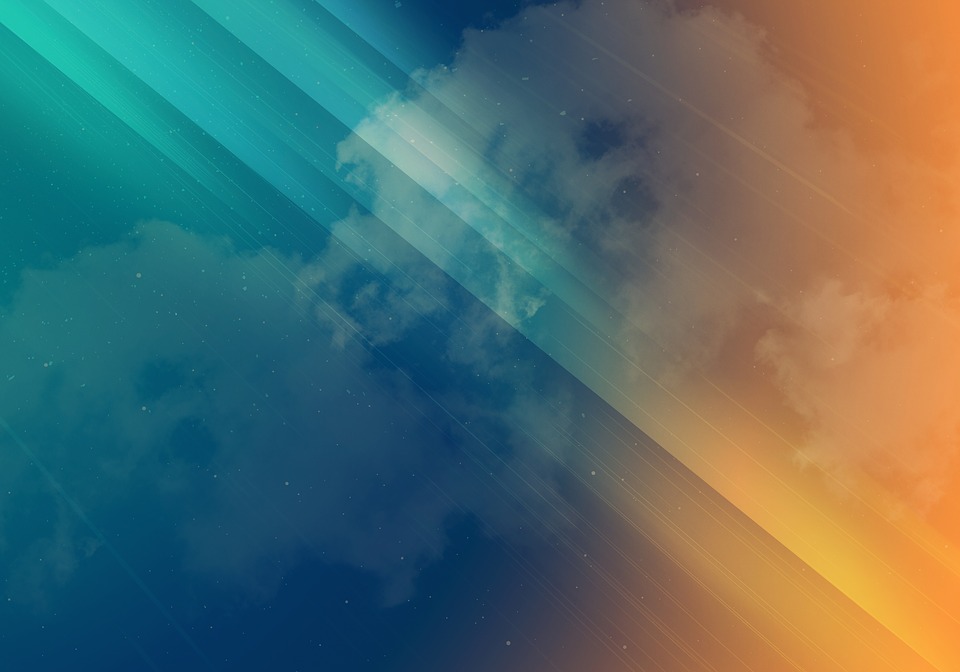 หลังจากนั้นไม่นาน หลักธรรมาภิบาลเข้ามาถูกจังหวะเวลาในช่วง ของวิกฤตทางเศรษฐกิจที่เกิดขึ้นกับประเทศไทยที่เรียกว่า “วิกฤตต้มยำ กุ้ง”อันเนื่องมาจากความไม่พอเพียงของนักธุรกิจ นักลงทุน ความไม่ โปร่งใสในการปฏิบัติหน้าที่ของเจ้าหน้าที่ของรัฐ การแทรกแซงของนักการ เมืองในกิจการธนาคารและสถาบันการเงิน ทำให้รัฐบาลไทยต้องหันไปขอ ความช่วยเหลือจากกองทุนการเงินระหว่างประเทศ หรือ International Monetary Fund (IMF) ซึ่งก็มีเงื่อนไขให้ประเทศไทยต้องปฏิบัติตามนั้นคือ ต้องมีการปฏิรูประบบกฎหมาย และการปฏิรูประบบบริหารภาครัฐ โดยในปี 2542 มีการวางระเบียบสำนักนายกรัฐมนตรีว่าด้วยการสร้างระบบบริหาร กิจการบ้านเมืองและสังคมที่ดี พ.ศ. 2542 และมีผลใช้บังคับกับหน่วย ราชการของรัฐตั้งแต่วันที่ 11 สิงหาคม 2542 (แต่ได้มีการยกเลิกไปแล้ว) โดยมีหลักการสำคัญ 6 ประการได้แก่ 
			- หลักนิติธรรม  		- หลักคุณธรรม  
			- หลักความโปร่งใส 	- หลักการมีส่วนร่วม  
			- หลักความรับผิดชอบ 	- หลักความคุ้มค่า
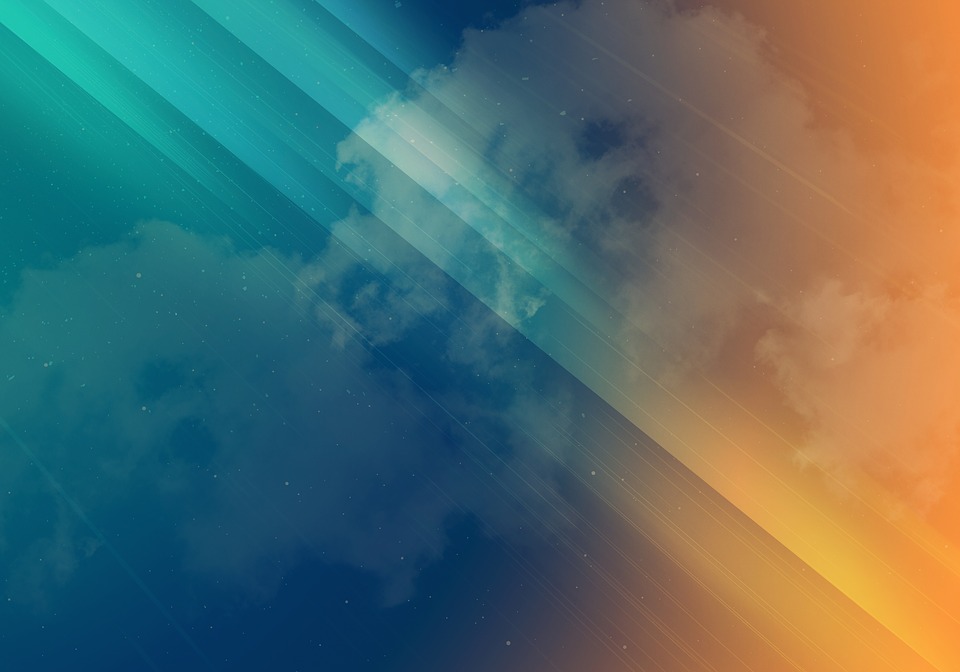 นอกจากนี้ แผนพัฒนาเศรษฐกิจและสังคมแห่งชาติ ฉบับที่ 8 (พ.ศ. 2540 – 2544) ยังได้กำหนดว่า การบริหารจัดการประเทศต้องมีการ เสริมสร้างหลักธรรมาภิบาลให้เข้มแข็งเพื่อให้ระบบบริหารจัดการที่ดีหรือ หลักธรรมาภิบาลเป็นยุทธศาสตร์หลักในการป้องกันและแก้ไขปัญหาที่มี การหมักหมมมานาน   
		ในปี 2545 มีการแก้ไขพระราชบัญญัติระเบียบบริหารราชการ แผ่นดิน (ฉบับที่ 5) มาตรา 3/1 มีจุดมุ่งหมายว่า การบริหารราชการจะ ต้องเป็นไปเพื่อประโยชน์สุขของประชาชนเกิดความสัมฤทธิ์ต่อภารกิจของ รัฐ ความมีประสิทธิภาพ ความคุ้มค่าเชิงภารกิจของรัฐ การลดขั้นตอนการปฏิบัติงาน การลดภารกิจและยุบเลิกหน่วยงานที่ไม่จำเป็น การกระจาย ภารกิจและทรัพยากรให้แก่ท้องถิ่น กระจายอำนาจการตัดสินใจ การอำนวย ความสะดวกและสนองตอบความต้องการของประชาชน
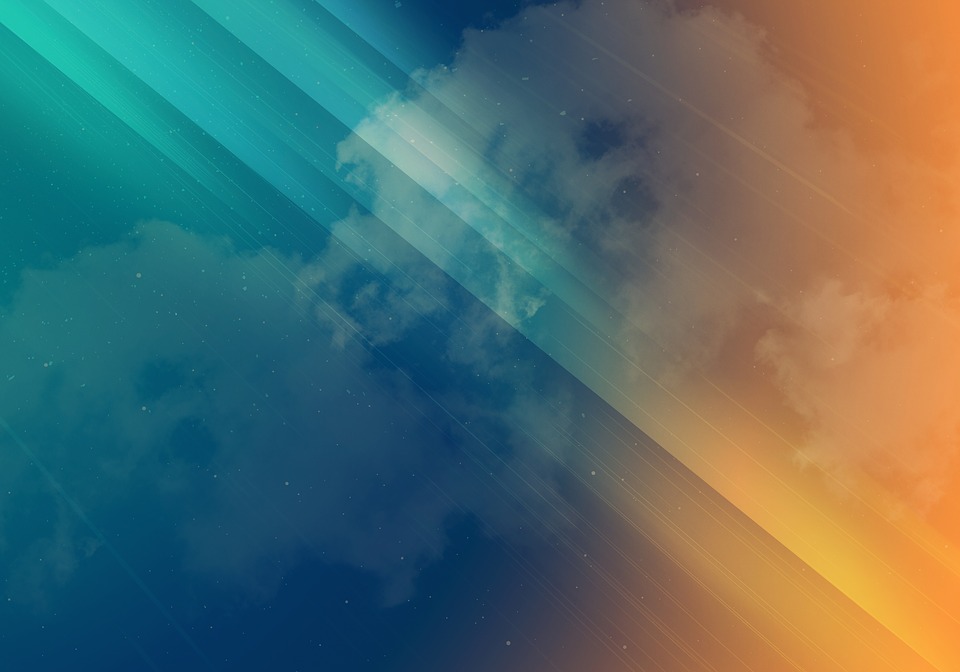 หลังจากปี 2545 ไม่ถึงปีก็มีกฎหมายสำคัญที่เกี่ยวข้องกับ ธรรมาภิบาลโดยตรงคือ พระราชกฤษฎีกาว่าด้วยหลักเกณฑ์และวิธีการ บริหารกิจการบ้านเมืองที่ดี พ.ศ. 2546 ได้วางแนวทางการบริหารกิจการ บ้านเมืองที่ดี หรือ “ธรรมาภิบาล” ไว้ให้หน่วยงานของรัฐต้องยึดถือปฏิบัติ คือ 
	1.  เกิดประโยชน์สุขของประชาชน  
	2.  เกิดผลสัมฤทธิ์ต่อภารกิจของรัฐ  
	3.  มีประสิทธิภาพและมีความคุ้มค่าในเชิงภารกิจของรัฐ  
	4.  ไม่มีขั้นตอนการปฏิบัติงานเกิดความจำเป็น  
	5.  มีการปรับปรุงภารกิจของส่วนราชการให้ทันต่อเหตุการณ์  
	6.  ประชาชนได้รับการอำนวยความสะดวกและได้รับการตอบสนองความต้องการ  
	7.  มีการประเมินผลการปฏิบัติงานอย่างสม่ำเสมอ
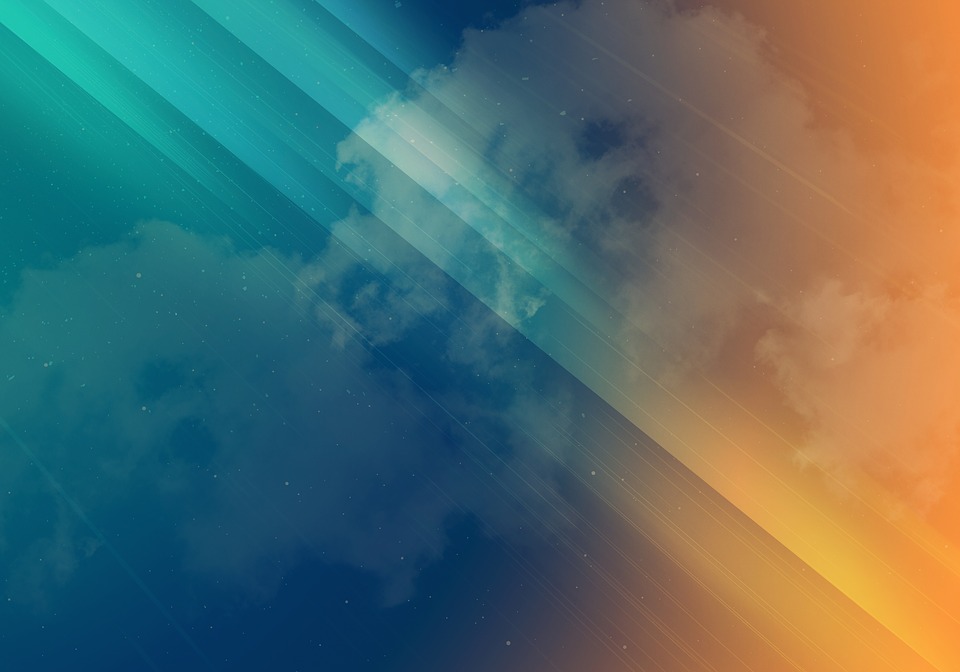 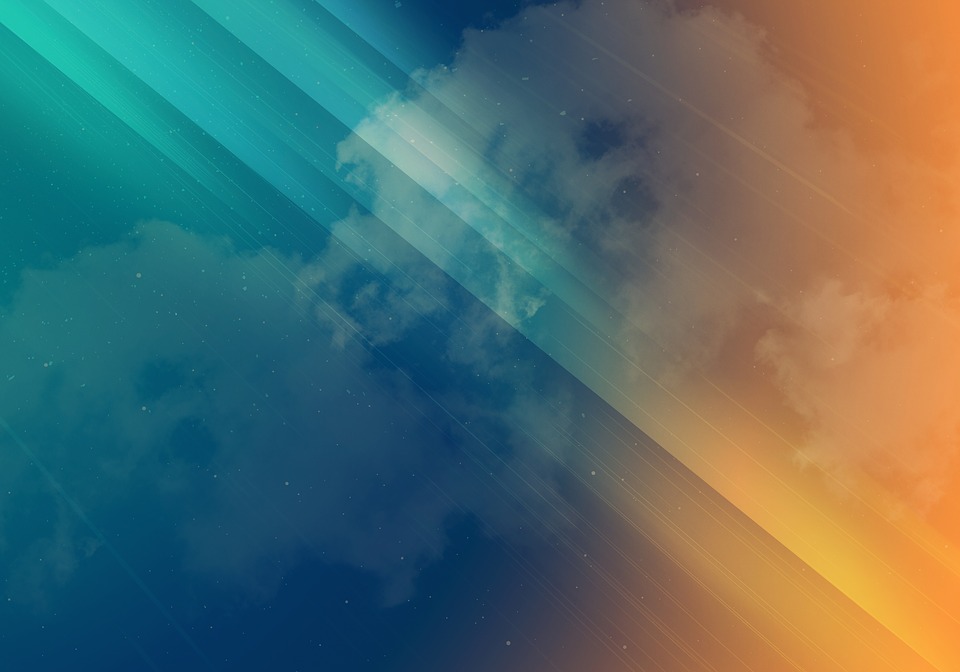 หลักธรรมาภิบาลในรัฐธรรมนูญแห่งราชอาณาจักรไทย
ราชอาณาจักรไทย พุทธศักราช 2540  โดยมีหลักการสำคัญ ได้แก่  การสร้างความโปร่งใสในการบริหารประเทศ การตรวจสอบการใช้อำนาจรัฐ การมีส่วนร่วมของทุกภาคส่วนทั้งระดับชาติ ระดับท้องถิ่น ระดับชุมชน   
		ในรัฐธรรมนูญแห่งราชอาณาจักรไทย พุทธศักราช 2550 บัญญัติไว้ ดังนี้  
		มาตรา 74 วรรคหนึ่ง “บุคคลผู้เป็นข้าราชการ ข้าราชการลูกจ้าง ของหน่วยราชการ หน่วยงานของรัฐ รัฐวิสาหกิจ หรือเจ้าหน้าที่อื่นของรัฐ มีหน้าที่ดำเนินการให้เป็นไปตามกฎหมายเพื่อรักษาประโยชน์ส่วนรวม อำนวยความสะดวก และให้บริการแก่ประชาชนตามหลักธรรมาภิบาลของ การบริหารกิจการบ้านเมืองที่ดี”
		มาตรา 78 “รัฐต้องดำเนินการตามแนวนโยบายในด้านการบริหาร ราชการแผ่นดิน โดยพัฒนาระบบภาครัฐโดยมุ่งเน้นการพัฒนาคุณภาพ คุณธรรม และจริยธรรมของเจ้าหน้าที่ของรัฐควบคู่ไปกับการปรับปรุงรูปแบบและวิธีการทำงาน เพื่อให้การบริหารราชการแผ่นดินเป็นไปอย่างมี ประสิทธิภาพ และส่งเสริมให้หน่วยงานของรัฐใช้หลักการบริหารกิจการบ้านเมืองที่ดีเป็นแนวทางในการปฏิบัติราชการ และจัดระบบงานราชการ และงานของรัฐอย่างอื่น เพื่อให้การจัดทำและการให้บริการสาธารณะเป็นไป อย่างรวดเร็ว มีประสิทธิภาพ โปร่งใสและตรวจสอบได้โดยคำนึงถึงการมี ส่วนร่วมของประชาชน”
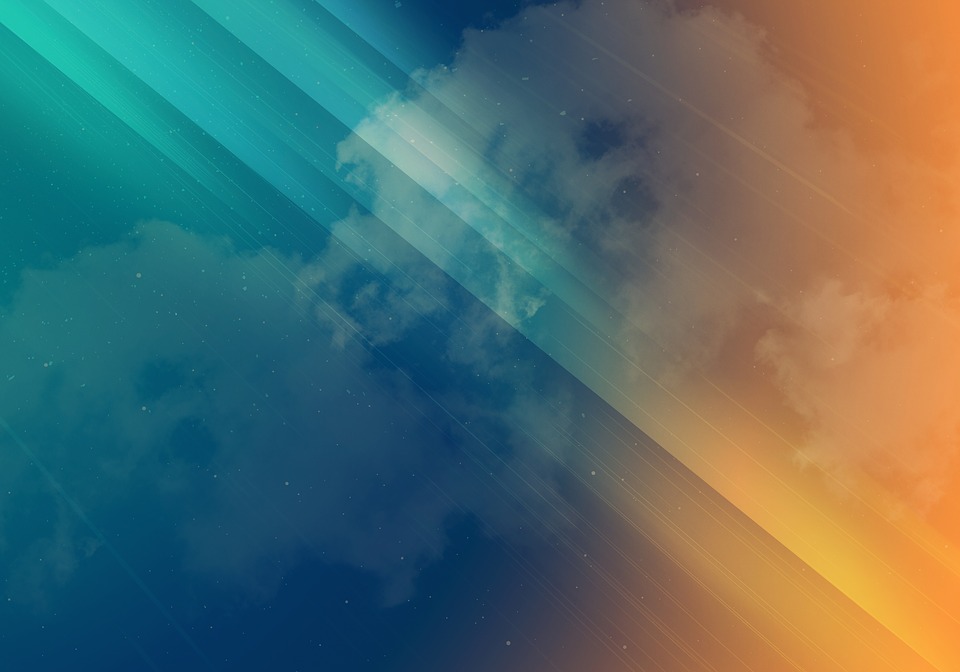 ธรรมาภิบาลกับแผนยุทธศาสตร์การพัฒนาระบบราชการไทย
ผลจากรัฐธรรมนูญแห่งราชอาณาจักรไทย พุทธศักราช 2550 นำมา สู่การพัฒนาระบบบริหารภาครัฐหรือระบบราชการโดยคณะกรรมการพัฒนา ระบบราชการ (ก.พ.ร) กำหนดแผนยุทธศาสตร์การพัฒนาระบบราชการ ไทย (พ.ศ. 2551 – 2555) โดยมีเป้าหมายหลักเพื่อประโยชน์สุขของ ประชาชน โดยมีประเด็นหลัก 4 ประเด็น ได้แก่ 21 
ประเด็นยุทธศาสตร์ที่1 ยกระดับการให้บริการและการทำงาน เพื่อตอบสนองความคาดหวังและความต้องการของประชาชนที่มีความสลับ ซับซ้อน หลากหลาย และเปลี่ยนแปลงไปอย่างรวดเร็ว 
ประเด็นยุทธศาสตร์ที่2 ปรับรูปแบบการทำงานให้มีลักษณะเชิง บูรณาการ เกิดการแสวงหาความร่วมมือและสร้างเครือข่ายกับฝ่ายต่างๆ รวมทั้งเปิดให้ประชาชนเข้ามีส่วนร่วม 
ประเด็นยุทธศาสตร์ที่3 มุ่งสู่การเป็นองค์การที่มีขีดสมรรถนะสูง บุคลากรมีความพร้อม และความสามารถในการเรียนรู้คิดริเริ่ม เปลี่ยนแปลง และปรับตัวอย่างเหมาะสมต่อสถานการณ์ต่างๆ 
ประเด็นยุทธศาสตร์ที่4 สร้างระบบการกำกับดูแลตนเองที่ดี เกิด ความโปร่งใส และมั่นใจ และสามารถตรวจสอบได้ รวมทั้งทำให้บุคลากร ปฏิบัติงานอย่างมีจิตสำนึกความรับผิดชอบต่อตนเอง ต่อประชาชนและต่อ สังคมโดยรวม
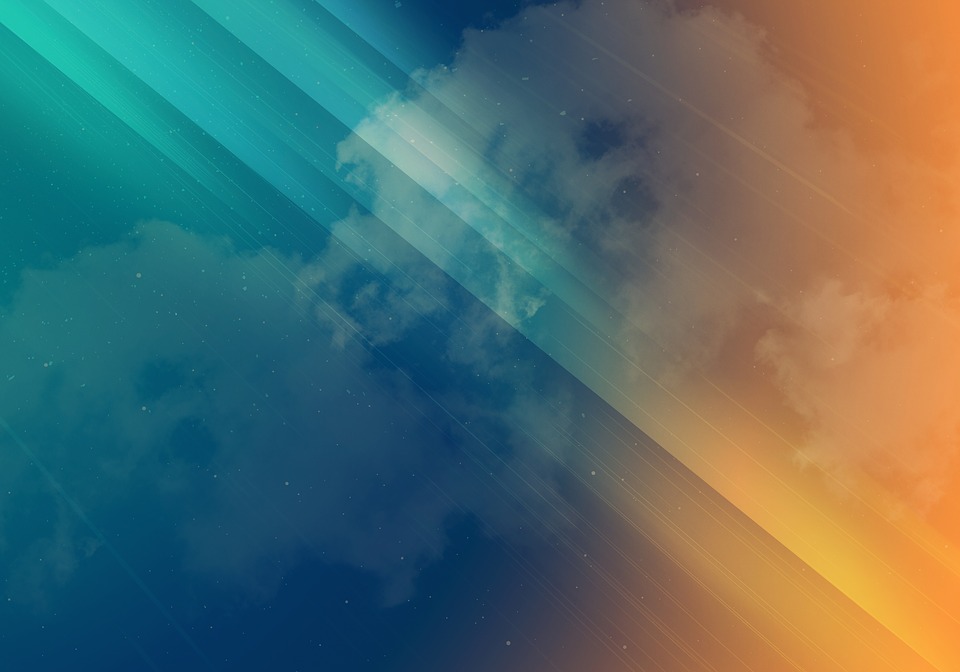 หลักการบริหารกิจการบ้านเมืองที่ดี
หลักที่ 1 การบริหารจัดการภาครัฐแนวใหม่(New Public Management) ประกอบด้วยหลักย่อย 3 หลักได้แก่
		หลักย่อยที่ 1 ประสิทธิภาพ (Efficiency) หมายถึง การปฏิบัติ ราชการต้องใช้ทรัพยากรอย่างประหยัด เกิดผลิตภาพที่คุ้มค่าต่อการ ลงทุนและบังเกิดประโยชน์สูงสุดต่อส่วนรวม 
  		หลักย่อยที่ 2 ประสิทธิผล (Effectiveness) หมายถึง การปฏิบัติ ราชการที่มีวิสัยทัศน์เชิงยุทธศาสตร์เพื่อตอบสนองความต้องการ และผู้มีส่วนได้เสียทุกฝ่าย ปฏิบัติหน้าที่ตามพันธกิจให้บรรลุ วัตถุประสงค์องค์การ มีการวางเป้าหมายการปฏิบัติงานที่ชัดเจน และอยู่ในระดับที่อยู่ในความคาดหวังของประชาชน 
  		หลักย่อยที่ 3 การตอบสนอง หมายถึงการปฏิบัติราชการต้อง สามารถให้บริการอย่างมีคุณภาพ ดำเนินการแล้วเสร็จในเวลาที่ กำหนด สร้างความเชื่อมั่นไว้วางใจ ตอบสนองความคาดหวัง/ความ ต้องการของประชาชนผู้รับบริการ
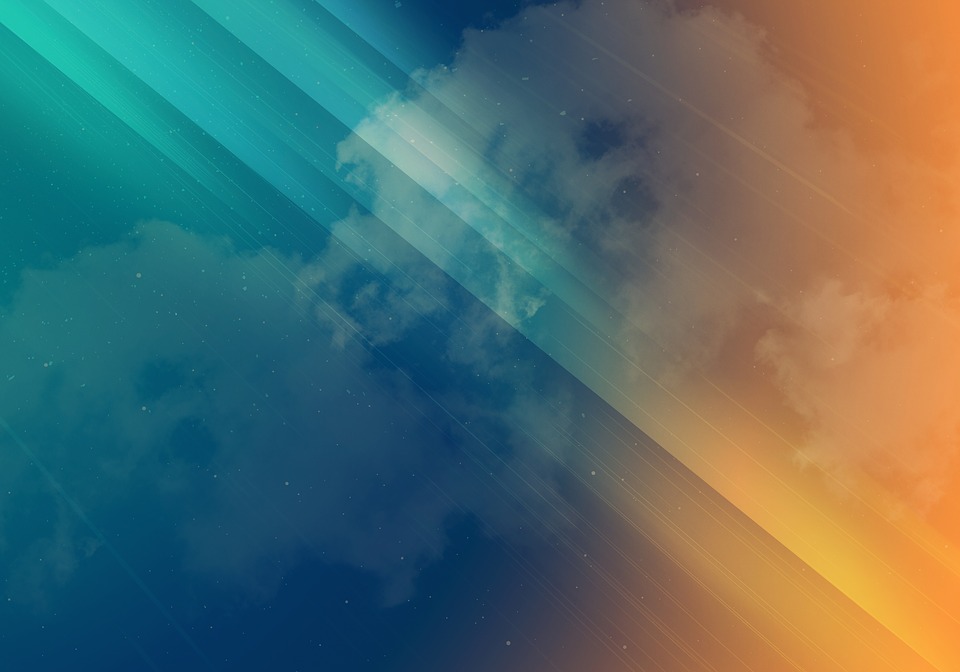 หลักที่ 2 ค่านิยมประชาธิปไตย(Democratic Value) ประกอบ ด้วยหลักการย่อย 4 หลักได้แก่ 
		หลักย่อยที่ 1 ภาระรับผิดชอบ /สามารถตรวจสอบได้ หมายถึง การปฏิบัติราชการต้องสามารถตอบคำถามและชี้แจงได้เมื่อมีข้อ สงสัย มีการจัดวางระบบการรายงานความก้าวหน้าและผลสัมฤทธิ์ ตามเป้าหมายที่กำหนดไว้ต่อสาธารณะ  
  		หลักย่อยที่ 2 ความเปิดเผย/โปร่งใส  หมายถึง การปฏิบัติราชการ ต้องเป็นไปด้วยความซื่อสัตย์ ตรงไปตรงมา และเปิดเผยข้อมูลที่จำเป็นและเชื่อถือได้ให้แก่ประชาชน 
      	หลักย่อยที่ 3 หลักนิติธรรม  หมายถึง การปฏิบัติราชการต้องใช้ อำนาจของกฎหมาย กฎ ระเบียบ ข้อบังคับในการปฏิบัติงานอย่าง เคร่งครัด ด้วยความเป็นธรรม ไม่เลือกปฏิบัติ และคำนึงถึงสิทธิ เสรีภาพของประชาชนและผู้มีส่วนได้เสีย และ 
     	หลักย่อยที่ 4 หลักความเสมอภาค  หมายถึง การปฏิบัติราชการต้อง ให้บริการอย่างเท่าเทียม ไม่แบ่งแยกชาย หญิง ถิ่นกำเนิด เชื้อชาติ ภาษา เพศ อายุ สถานภาพทางกายหรือสุขภาพ สถานะของบุคคล ฐานะทางสังคม ศาสนาและอื่นๆ
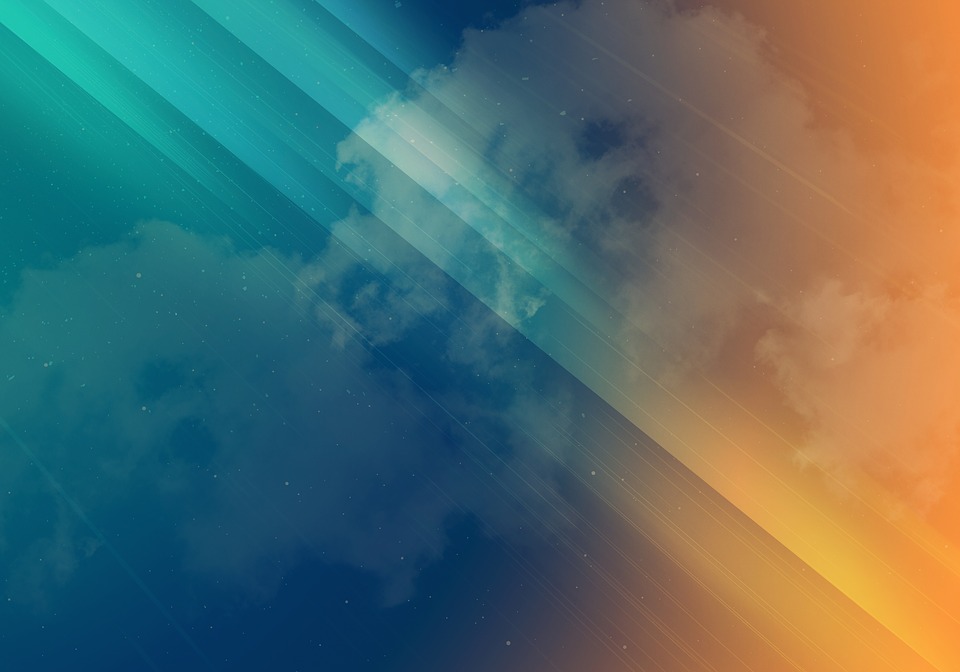 หลักที่ 3 ประชารัฐ(Participatory State) ประกอบด้วยหลักการ ย่อย 2 หลักได้แก่ 
		หลักย่อยที่ 1 กระจายอำนาจ  หมายถึง การปฏิบัติราชการควรมี การมอบอำนาจและกระจายความรับผิดชอบในการตัดสินใจและการ ดำเนินการให้แก่ผู้ปฏิบัติงานในระดับต่างๆ ได้อย่างเหมาะสมรวมถึงมีการโอนถ่ายบทบาทและภารกิจให้แก่องค์กรปกครองส่วน ท้องถิ่นหรือภาคส่วนอื่นๆ ในสังคม และ 
		หลักย่อยที่ 2 การมีส่วนร่วม/การมุ่งเน้นฉันทามติ หมายถึง การปฏิบัติราชการต้องรับฟังความคิดเห็นของประชาชน รวมถึงเปิดโอกาสให้ประชาชนมีส่วนร่วมในการรับรู้ เรียนรู้ ทำความเข้าใจ ร่วมแสดงทัศนะ เสนอปัญหา ร่วมตัดสินใจและร่วมตรวจสอบ โดยมี ความพยายามในการแสวงหาฉันทามติหรือข้อตกลงร่วมกันระหว่าง กลุ่มผู้มีส่วนได้เสียที่เกี่ยวข้อง
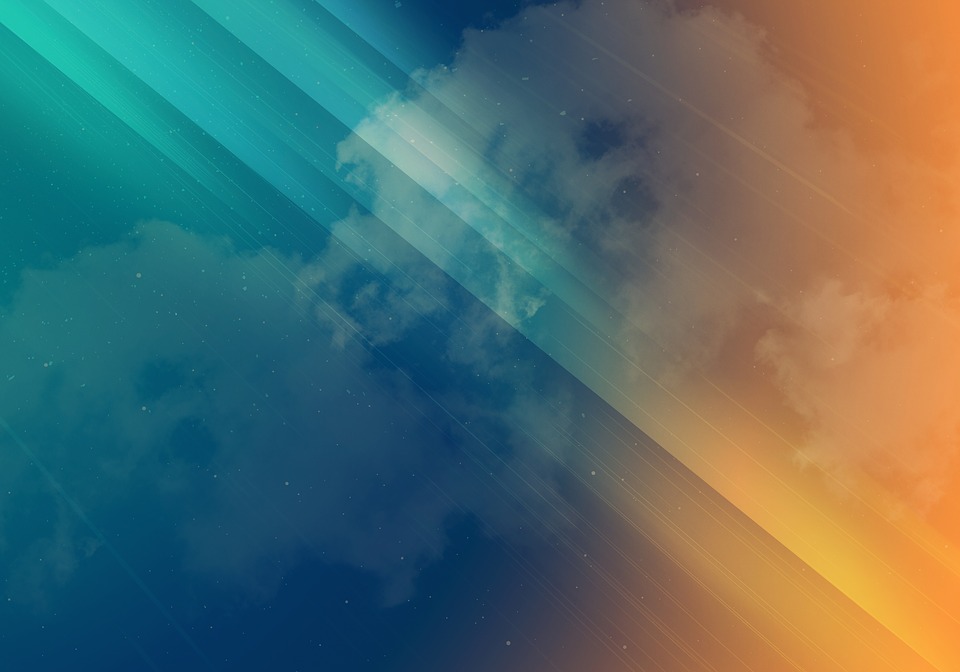 หลักที่ 4 ความรับผิดชอบทางการบริหาร(Administrative Responsibility) ประกอบด้วยหลักการย่อย 1 หลักได้แก่ คุณธรรม/ จริยธรรม หมายถึง การปฏิบัติราชการต้องมีจิตสำนึก ความรับผิดชอบใน การปฏิบัติหน้าที่อย่างมีศีลธรรม คุณธรรมและตรงตามความคาดหวังของ สังคม
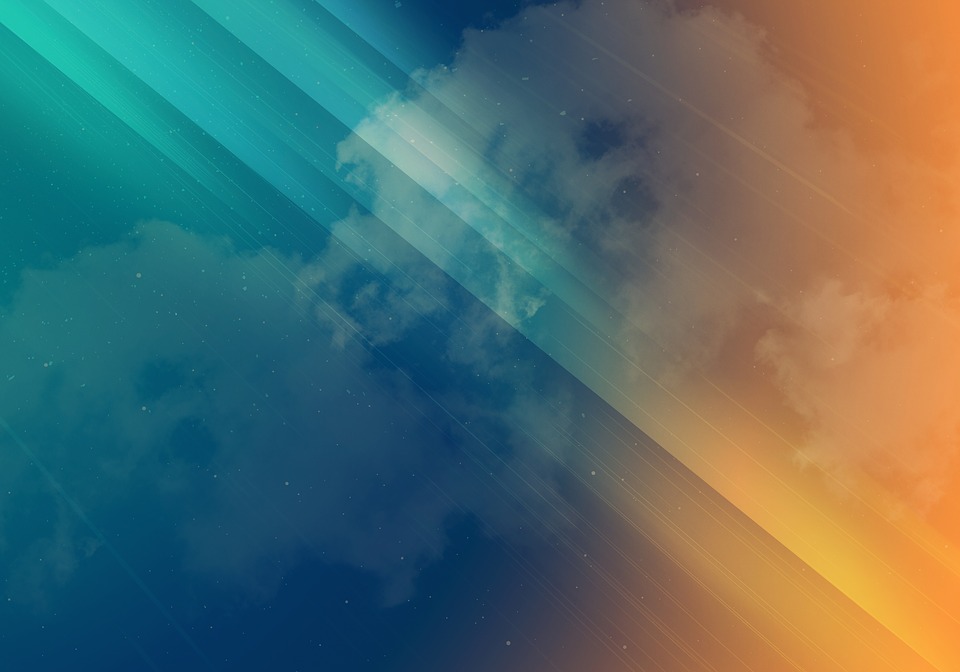 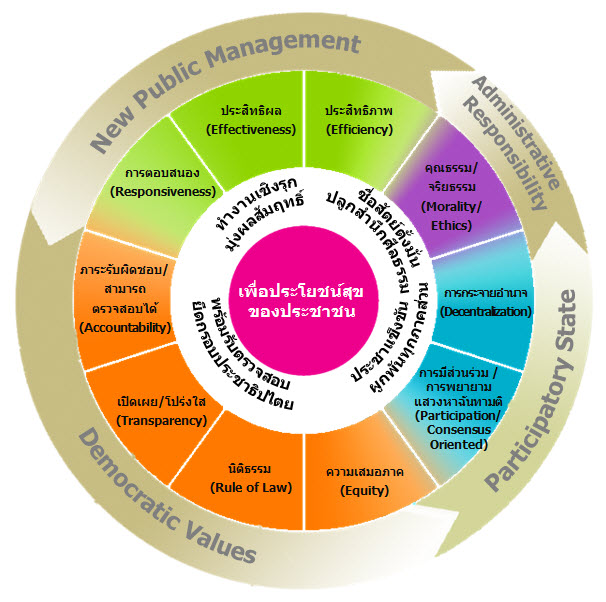 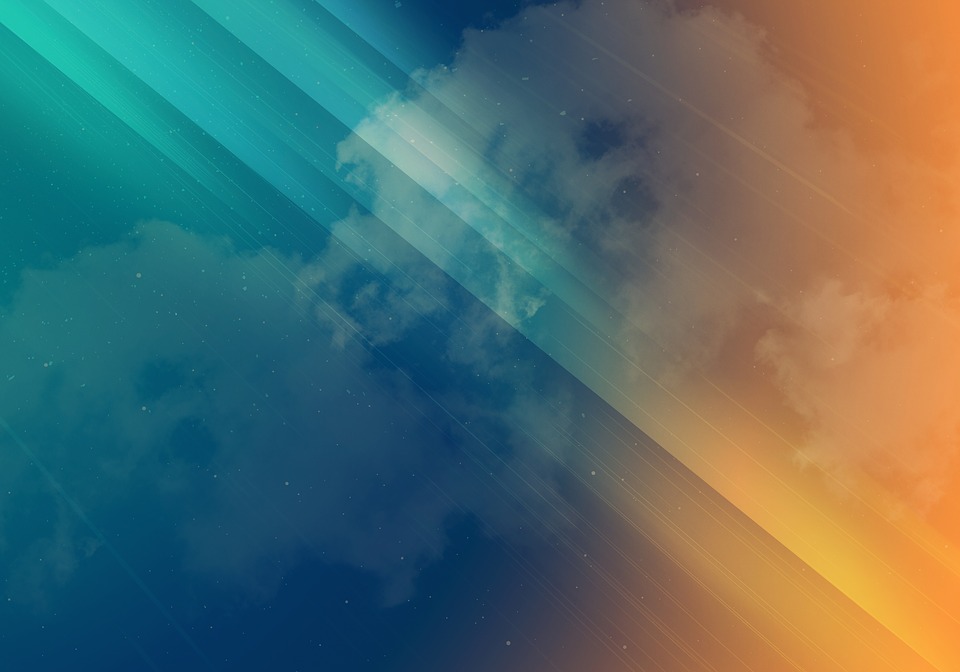 คุณลักษณะที่พึงประสงค์ของระบบราชการไทย 8 ประการ(I AM READY)
คณะกรรมการพัฒนาระบบราชการกำหนดคุณลักษณะที่พึงประสงค์ ของระบบราชการไทย 8 ประการ (I AM READY) ดังนี้  
	1.  ซื่อสัตย์และกล้ายืนหยัดในสิ่งที่ถูกต้อง (Integrity)  
	2.  ทำงานเชิงรุก คิดเชิงบวก และมีจิตบริการ (Activeness)  
	3.  มีศีลธรรม คุณธรรมและจริยธรรม (Morality)  
	4.  คำนึงถึงประโยชน์สุขของประชาชนเป็นที่ตั้ง (Responsiveness)  
	5.  มุ่งเน้นประสิทธิภาพ (Efficiency)  
	6.  ตรวจสอบได้ (Accountability)  
	7.  ยึดมั่นในหลักประชาธิปไตย (Democracy)  
	8.  มุ่งผลสัมฤทธิ์ (Yield)
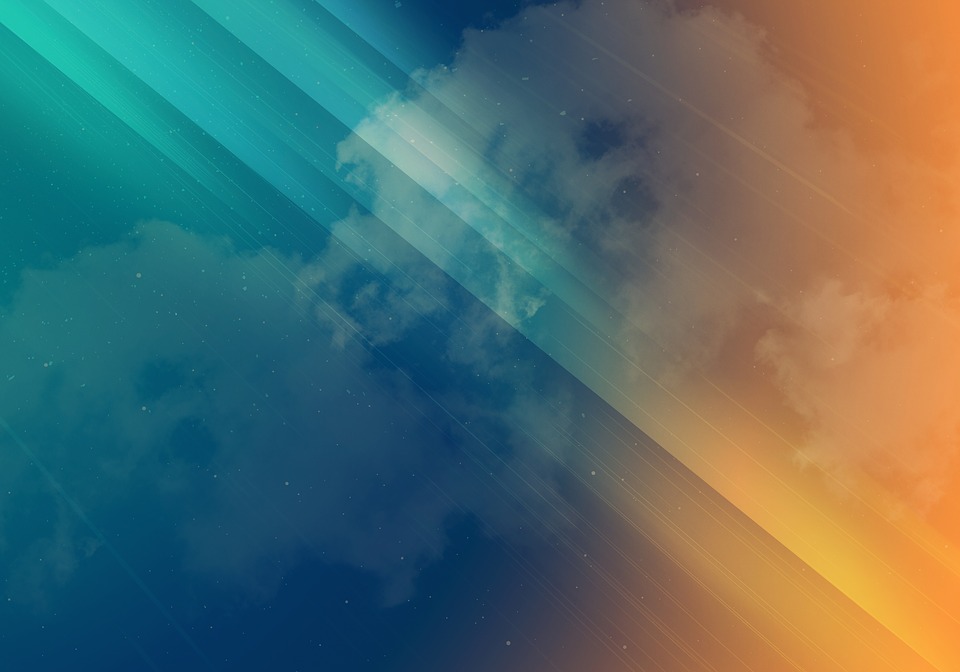 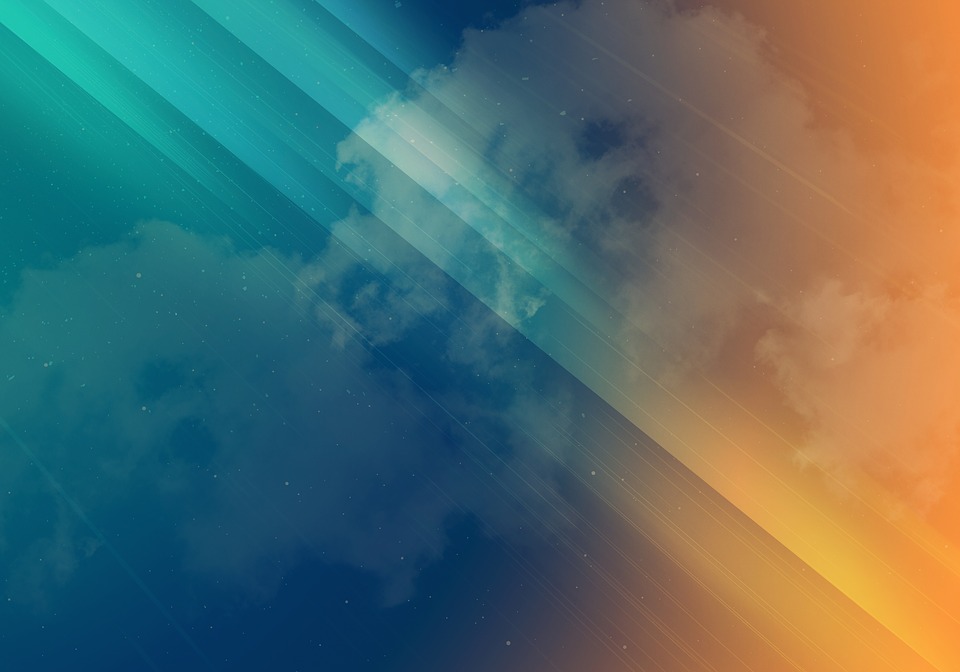 ค่านิยมหลักของมาตรฐานจริยธรรมสำหรับผู้ดำรงตำแหน่ง ทางการเมืองและเจ้าหน้าที่ของรัฐ
ผู้ตรวจการแผ่นดินได้กำหนดค่านิยมหลักของมาตรฐานจริยธรรม สำหรับผู้ดำรงตำแหน่งทางการเมืองและเจ้าหน้าที่ของรัฐไว้ 9 ประการ ดังนี้
	1.  การยึดมั่นในคุณธรรมและจริยธรรม  
	2.  การมีจิตสำนึกที่ดี ซื่อสัตย์ สุจริต และรับผิดชอบ  
	3.  การยึดถือประโยชน์ของประเทศชาติเหนือกว่าประโยชน์ส่วนตน และไม่มีผลประโยชน์ทับซ้อน  
	4.  การยืนหยัดทำในสิ่งที่ถูกต้อง เป็นธรรม และถูกกฎหมาย  
	5.  การให้บริการแก่ประชาชนด้วยความรวดเร็ว มีอัธยาศัย และ ไม่เลือกปฏิบัติ  
	6.  การให้ข้อมูลข่าวสารแก่ประชาชนอย่างครบถ้วน ถูกต้อง  และ ไม่บิดเบือนข้อเท็จจริง  
	7.  การมุ่งผลสัมฤทธิ์ของงาน รักษามาตรฐาน มีคุณภาพ โปร่งใส และตรวจสอบได้  
	8.  การยึดมั่นในระบอบประชาธิปไตยอันมีพระมหากษัตริย์ทรงเป็น ประมุข  
	9.  การยึดมั่นในหลักจรรยาวิชาชีพขององค์การ
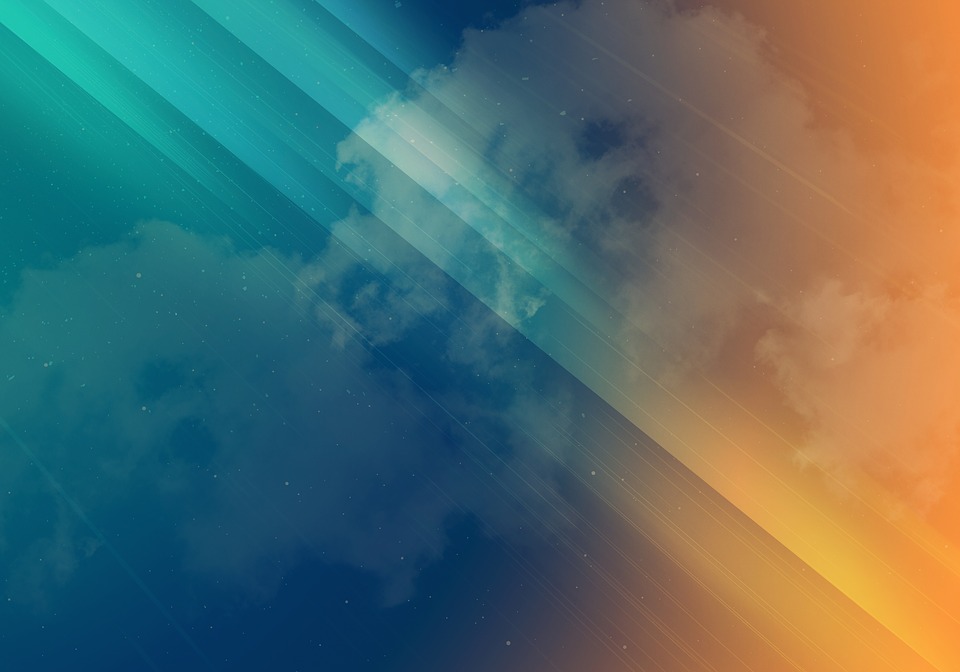 ประมวลจริยธรรมข้าราชการพลเรือน
คณะกรรมการข้าราชการพลเรือนได้กำหนดให้มีประมวลจริยธรรม ข้าราชการพลเรือนตามพระราชบัญญัติข้าราชการพลเรือน พ.ศ. 2551 ดังนี้
	1.  ข้าราชการต้องยึดมั่นในจริยธรรม และยืนหยัดกระทำในสิ่งที่ถูกต้อง และเป็นธรรม  
	2.  ข้าราชการต้องมีจิตสำนึกที่ดี และความรับผิดชอบต่อหน้าที่ เสียสละ และปฏิบัติหน้าที่ด้วยความรวดเร็ว โปร่งใส และ สามารถตรวจสอบได้  
	3.  ข้าราชการต้องแยกเรื่องส่วนตัวออกจากหน้าที่ และยึดถือ ประโยชน์ส่วนรวมของประเทศชาติเหนือกว่าประโยชน์ส่วนตน  
	4.  ข้าราชการต้องละเว้นจากการแสวงประโยชน์ที่มิชอบโดยอาศัย ตำแหน่งหน้าที่และไม่กระทำการอันเป็นการขัดกันระหว่าง ประโยชน์ส่วนตัว และประโยชน์ส่วนรวม  5.  ข้าราชการต้องเคารพและปฏิบัติตามรัฐธรรมนูญ และกฎหมาย อย่างตรงไปตรงมา
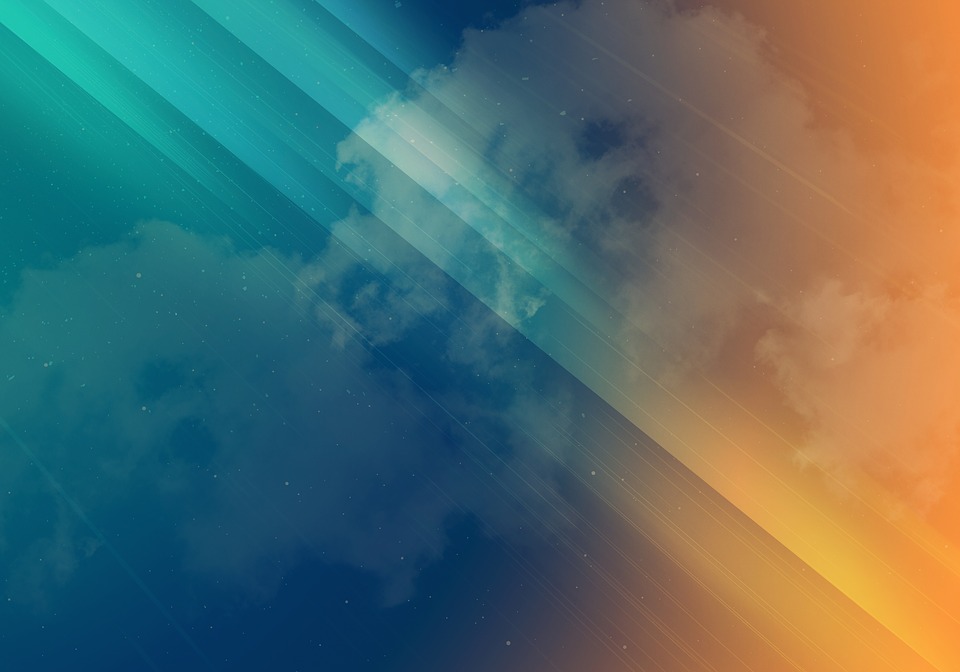 6.  ข้าราชการต้องปฏิบัติหน้าที่ด้วยความเที่ยงธรรม เป็นกลาง ทางการเมือง ให้บริการแก่ประชาชน โดยมีอัธยาศัยที่ดี และไม่เลือกปฏิบัติโดยไม่เป็นธรรม  
	7.  ข้าราชการต้องปฏิบัติตามกฎหมายว่าด้วยข้อมูลข่าวสารของ ทางราชการอย่างเคร่งครัดและรวดเร็ว ไม่ถ่วงเวลาให้เนิ่นช้า และใช้ข้อมูลจากการดำเนินงานเพื่อการในหน้าที่ และให้ข้อมูล ข่าวสารแก่ประชาชนอย่างครบถ้วน ถูกต้อง ทันการณ์ และไม่บิดเบือนข้อเท็จจริง  
	8.  ข้าราชการต้องมุ่งผลสัมฤทธิ์ของงาน รักษาคุณภาพ และ มาตรฐานแห่งวิชาชีพโดยเคร่งครัด
	9.  ข้าราชการต้องยึดมั่นในการปกครองระบอบประชาธิปไตยอันมี พระมหากษัตริย์ทรงเป็นประมุข  
	10.  ข้าราชการต้องเป็นแบบอย่างที่ดีในการดำรงตน รักษาชื่อเสียง และภาพลักษณ์ของข้าราชการโดยรวม
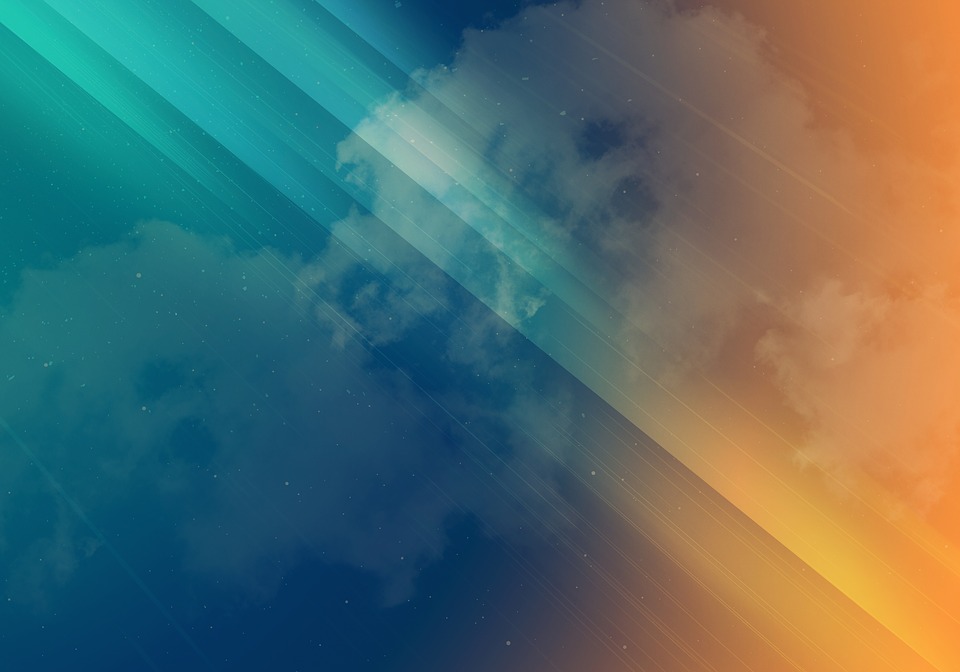 ประมวลจริยธรรมข้าราชการพลเรือนเป็นตัวอย่างหนึ่งของประมวล จริยธรรมที่ข้าราชการประเภทต่างๆ ควรกำหนดให้มีขึ้นเพื่อเป็นแนวทาง ปฏิบัติสำหรับข้าราชการประเภทนั้นๆ  อาทิ  องค์กรปกครองส่วนท้องถิ่น ก็ได้มีการกำหนดระเบียบว่าด้วยประมวลจริยธรรมของข้าราชการส่วนท้องถิ่นไว้เช่นกัน
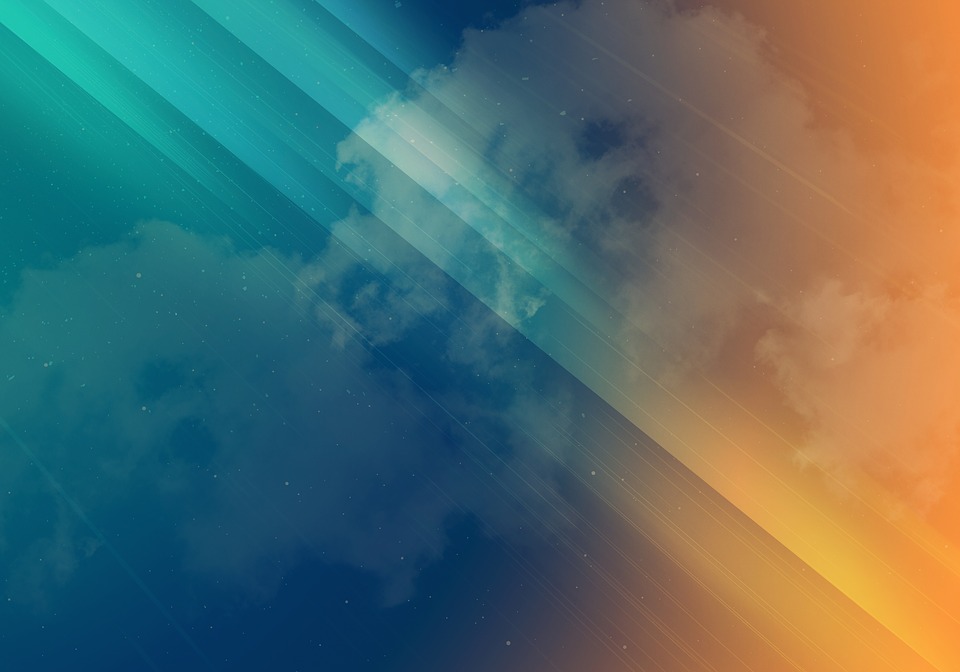 ระเบียบ/ข้อบังคับ/ประกาศ/ว่าด้วยประมวลจริยธรรมของข้าราชการการเมืองท้องถิ่นฝ่ายบริหาร(ชื่อหน่วยงาน)... พ.ศ. ....
ในส่วนขององค์กรปกครองส่วนท้องถิ่นซึ่งแตกต่างไปจากส่วน ราชการทั้งหลายเนื่องจากผู้บริหารท้องถิ่นมาจากการเลือกตั้งของประชาชน แทนการแต่งตั้งจากผู้บังคับบัญชา ได้มีการจัดทำระเบียบ / ข้อบังคับ / ประกาศ /ว่าด้วยประมวลจริยธรรมของข้าราชการการเมืองท้องถิ่นฝ่าย บริหาร (ชื่อหน่วยงาน)... พ.ศ. ....ในส่วนของมาตรฐานทางจริยธรรมของ ข้าราชการการเมืองท้องถิ่นมีกำหนดไว้ ดังนี้
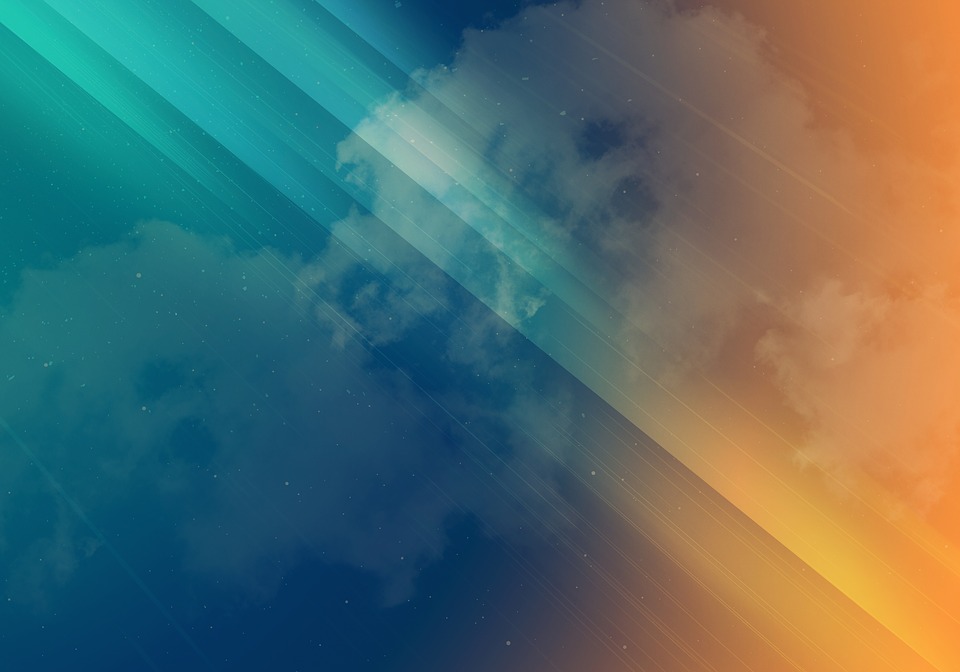 ส่วนที่ 2 มาตรฐานทางจริยธรรมของข้าราชการการเมืองท้องถิ่น
		ข้อ 6  ข้าราชการการเมืองท้องถิ่นต้องจงรักภักดีต่อชาติ ศาสนา และพระมหากษัตริย์ ตลอดจนเป็นแบบอย่างที่ดีในการเคารพและรักษา ระบอบประชาธิปไตยอันมีพระมหากษัตริย์ทรงเป็นประมุข
		ข้อ 7  ข้าราชการการเมืองท้องถิ่นต้องเป็นแบบอย่างที่ดีในการ รักษาไว้และปฏิบัติตามซึ่งรัฐธรรมนูญแห่งราชอาณาจักรไทยทุกประการ  
		ข้อ 8  ข้าราชการการเมืองท้องถิ่นต้องเป็นแบบอย่างที่ดีในการเป็น พลเมืองดี เคารพ และปฏิบัติตามกฎหมายอย่างเคร่งครัด  
		ข้อ 9  ข้าราชการการเมืองท้องถิ่นต้องปฏิบัติตนอยู่ในกรอบ จริยธรรม คุณธรรม และศีลธรรม ทั้งโดยส่วนตัวและโดยหน้าที่รับผิดชอบ ต่อสาธารณชน ทั้งต้องวางตนให้เป็นที่เชื่อถือศรัทธาของประชาชน  
		ข้อ 10 ข้าราชการการเมืองท้องถิ่นต้องเคารพสิทธิเสรีภาพส่วนบุคคลของผู้อื่นโดยไม่แสดงกิริยาหรือใช้วาจาอันไม่สุภาพ อาฆาตมาดร้าย หรือใส่ร้ายหรือเสียดสีบุคคลใด
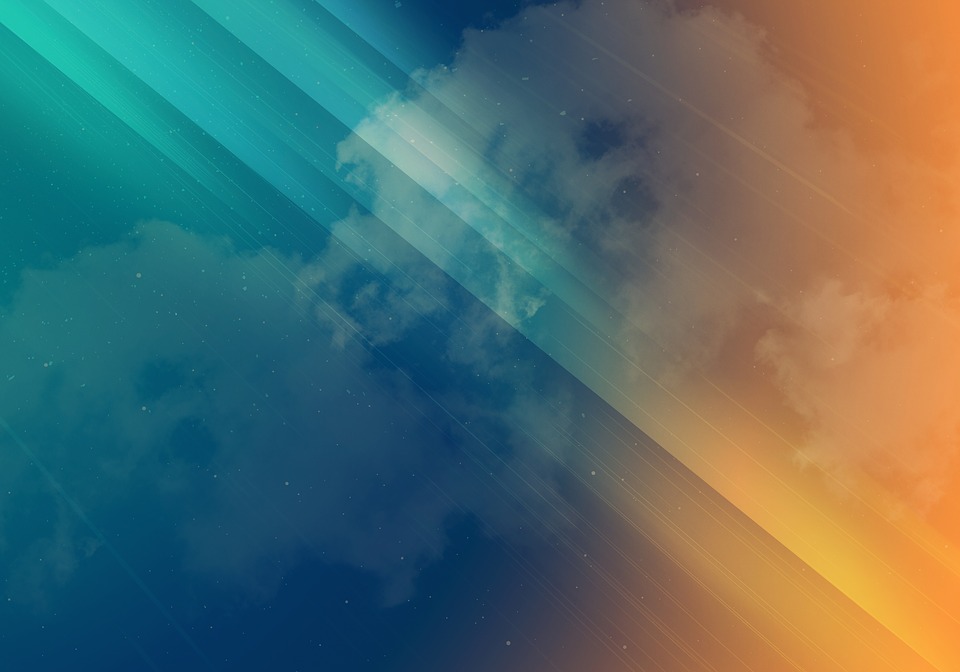 ข้อ 11  ข้าราชการการเมืองท้องถิ่นต้องมีอุดมการณ์ในการทำงาน เพื่อประเทศชาติ และต้องถือเอาผลประโยชน์ของประเทศชาติและ ประชาชนเป็นสิ่งสูงสุด  
		ข้อ 12  ข้าราชการการเมืองท้องถิ่นต้องรับใช้ประชาชนอย่างเต็ม ความสามารถด้วยความรับผิดชอบ ซื่อสัตย์ สุจริต เสียสละ เป็นธรรมไม่เลือกปฏิบัติและปราศจากอคติ   
		ข้อ 13 ข้าราชการการเมืองท้องถิ่นต้องสร้างจิตสำนึกให้ประชาชน ในท้องถิ่นประพฤติตนเป็นพลเมืองที่ดี ร่วมกันพัฒนาชุมชนให้น่าอยู่คู่คุณธรรม และดูแลรักษาสภาพสิ่งแวดล้อมในพื้นที่รับผิดชอบ  
		ข้อ 14  ข้าราชการการเมืองท้องถิ่นต้องไม่ใช้หรือยินยอมให้ผู้อื่นใช้ สถานะหรือตำแหน่งการเป็นข้าราชการการเมืองไปแสวงหาผลประโยชน์ที่มิควรได้โดยชอบด้วยกฎหมายสำหรับตนเองหรือผู้อื่น ไม่ว่าจะเป็น ประโยชน์ในทางทรัพย์สินหรือไม่ก็ตาม 
		ข้อ 15  ข้าราชการการเมืองท้องถิ่นต้องไม่ใช้สถานะหรือตำแหน่ง การเป็นข้าราชการการเมืองเข้าไปก้าวก่ายหรือแทรกแซงการบรรจุ แต่งตั้ง ย้าย โอน เลื่อนตำแหน่ง และเลื่อนขั้นเงินเดือน ของข้าราชการซึ่งมี ตำแหน่งหรือเงินเดือนประจำ และมิใช่ข้าราชการการเมือง พนักงาน หรือ ลูกจ้างของหน่วยราชการ หน่วยงานของรัฐ รัฐวิสาหกิจ กิจการที่รัฐถือหุ้นใหญ่ หรือราชการส่วนท้องถิ่น หรือให้บุคคลดังกล่าวพ้นจากตำแหน่ง ทั้งนี้ เว้นแต่เป็นการปฏิบัติตามอำนาจหน้าที่ตามกฎหมาย
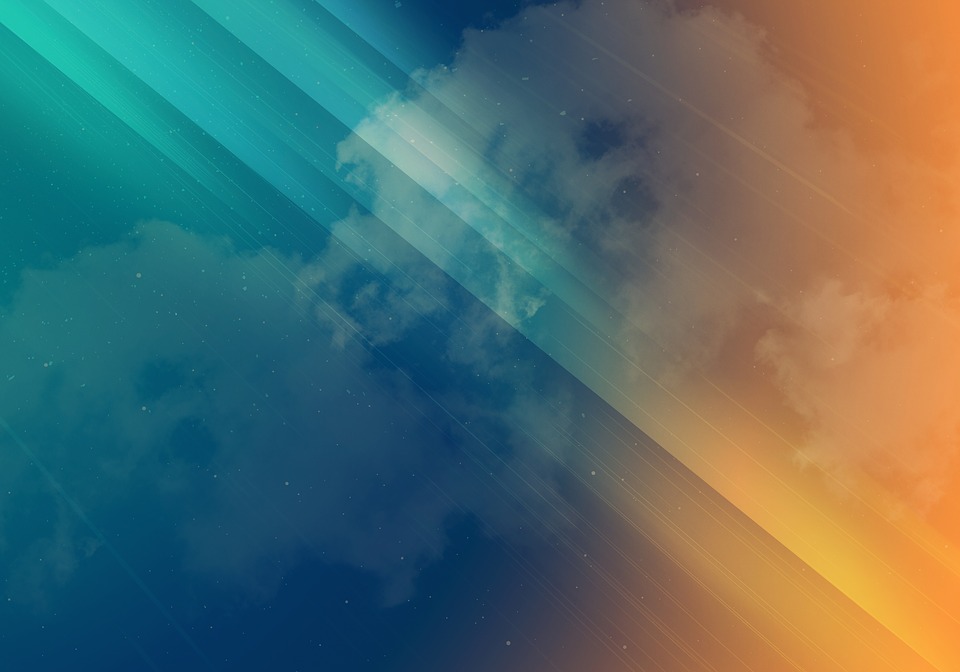 ข้อ 16  ข้าราชการการเมืองท้องถิ่นต้องไม่ยินยอมให้คู่สมรส ญาติ สนิท บุคคลในครอบครัวหรือผู้ใกล้ชิดก้าวก่ายหรือแทรกแซงการปฏิบัติ หน้าที่ของตนหรือของผู้อื่น และต้องไม่ยินยอมให้ผู้อื่นใช้อำนาจหน้าที่ของ ตนโดยมิชอบ  
		ข้อ 17  ข้าราชการการเมืองท้องถิ่นต้องระมัดระวังมิให้การประกอบ วิชาชีพ อาชีพหรือการงานอื่นใดของคู่สมรส ญาติสนิท หรือบุคคลใน ครอบครัวของตนที่มีลักษณะเป็นการกระทบกระเทือนต่อความเชื่อถือ ศรัทธาของประชาชนในการปฏิบัติหน้าที่ของตน  
		ข้อ 18  ข้าราชการการเมืองท้องถิ่นต้องรักษาความลับของทาง ราชการ เว้นแต่เป็นการปฏิบัติตามอำนาจหน้าที่ตามกฎหมาย  
		ข้อ 19 ข้าราชการการเมืองท้องถิ่นต้องยึดมั่นในกฎหมายและคำนึง ถึงระบบคุณธรรมในการแต่งตั้งผู้สมควรดำรงตำแหน่งต่างๆ  
		ข้อ 20  ข้าราชการการเมืองท้องถิ่นเมื่อพ้นจากตำแหน่งแล้ว ต้องไม่ นำข้อมูลข่าวสารอันเป็นความลับของทางราชการซึ่งตนได้มาในระหว่างอยู่ ในตำแหน่งไปใช้เพื่อเกิดประโยชน์แก่องค์กรเอกชน ทั้งนี้ ภายในกำหนด ระยะเวลาสองปี นับจากวันที่พ้นจากตำแหน่ง
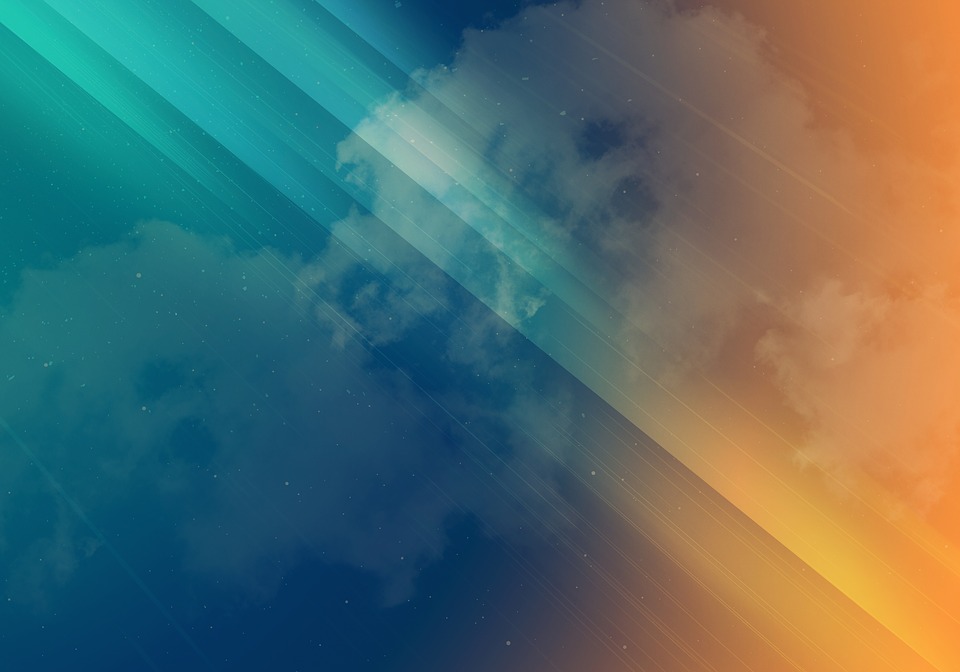 ข้อ 21  ข้าราชการการเมืองท้องถิ่นต้องเปิดเผยข้อมูลการทุจริต การใช้อำนาจในทางที่ผิด การฉ้อฉล หลอกลวง หรือกระทำการอื่นใดที่ ทำให้ราชการเสียหายต่อเจ้าหน้าที่ผู้รับผิดชอบ  
		ข้อ 22  ข้าราชการการเมืองท้องถิ่นต้องไม่เรียกร้องของขวัญ ของ กำนัล หรือประโยชน์อื่นใดจากบุคคลอื่น เพื่อประโยชน์ต่างๆ อันอาจเกิด จากการปฏิบัติหน้าที่ของตน และจะต้องดูแลให้คู่สมรส ญาติสนิท หรือ บุคคลในครอบครัวของตนปฏิบัติเช่นเดียวกันด้วย  
		ข้อ 23  ข้าราชการการเมืองท้องถิ่นต้องปฏิบัติต่อองค์กรธุรกิจที่ ติดต่อทำธุรกิจกับหน่วยงานของรัฐตามระเบียบ และขั้นตอนอย่างเท่าเทียม กัน โดยไม่เลือกปฏิบัติ  ข้อ 
		24  ข้าราชการการเมืองท้องถิ่นพึงพบปะเยี่ยมเยียนประชาชน อย่างสม่ำเสมอ เอาใจใส่ทุกข์สุข และรับฟังเรื่องราวร้องทุกข์ของประชาชน และรีบหาทางช่วยเหลืออย่างเร่งด่วน อย่างเท่าเทียมกัน โดยไม่เลือกปฏิบัติ  
		ข้อ 25  ข้าราชการการเมืองท้องถิ่น ต้องไม่ใช้หรือบิดเบือนข้อมูล ข่าวสารของราชการเพื่อให้เกิดความเข้าใจผิด หรือเพื่อผลประโยชน์สำหรับ ตนเองและผู้อื่น  
		ข้อ 26  ข้าราชการการเมืองท้องถิ่นต้องรักษาทรัพย์สินของทาง ราชการและใช้ทรัพย์สินของทางราชการให้เป็นไปตามวัตถุประสงค์นั้นๆ เท่านั้น
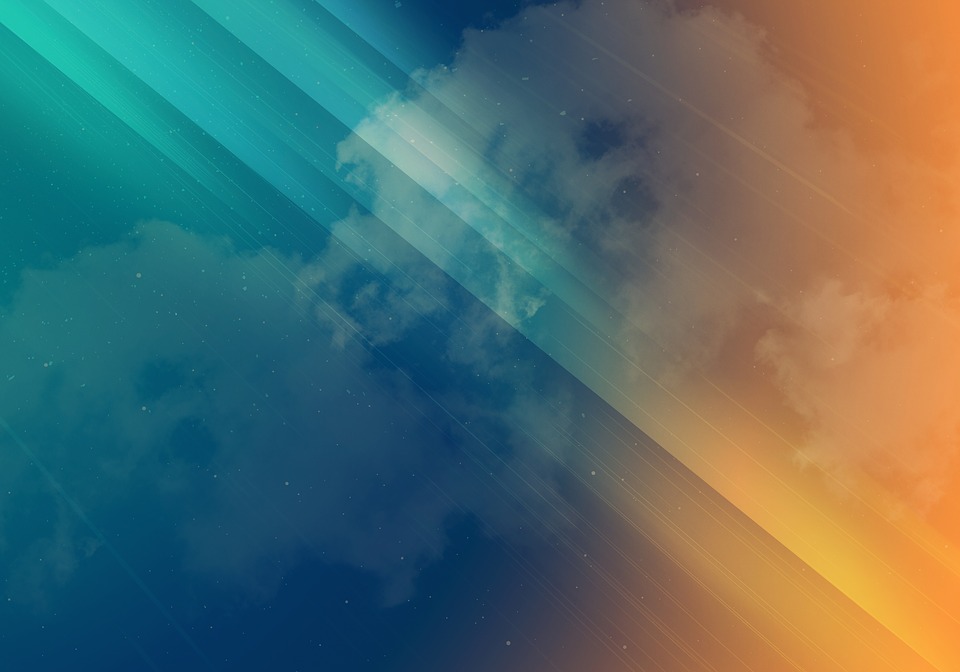 ข้อ 27  ข้าราชการการเมืองท้องถิ่นต้องไม่ประพฤติตนอันอาจก่อให้ เกิดความเสื่อมเสียต่อเกียรติภูมิของชาติ  
		ข้อ 28 ข้าราชการการเมืองท้องถิ่นต้องไม่คบหาหรือให้การ สนับสนุนแก่ผู้ประพฤติผิดกฎหมาย หรือผู้ที่มีความประพฤติในทางเสื่อมเสีย เช่น ผู้เปิดบ่อนการพนัน หรือผู้ที่ข้องเกี่ยวกับยาเสพติด อันอาจ กระทบกระเทือนต่อความเชื่อถือศรัทธาของประชาชนในการปฏิบัติหน้าที่ ของตน  
		ข้อ 29  ข้าราชการการเมืองท้องถิ่นต้องแสดงความรับผิดชอบตาม ควรแก่กรณีเมื่อปฏิบัติหน้าที่บกพร่องหรือปฏิบัติหน้าที่ผิดพลาดร้ายแรง          	การที่องค์กรปกครองส่วนท้องถิ่นเริ่มมีการจัดทำมาตรฐานทาง จริยธรรมของข้าราชการการเมืองท้องถิ่นก็อาจทำให้การบริหารงานของ องค์กรปกครองส่วนท้องถิ่นมีธรรมาภิบาลเพิ่มขึ้นโดยเฉพาะในประเด็นของ ความโปร่งใส ตรวจสอบได้และยึดหลักกฎหมาย
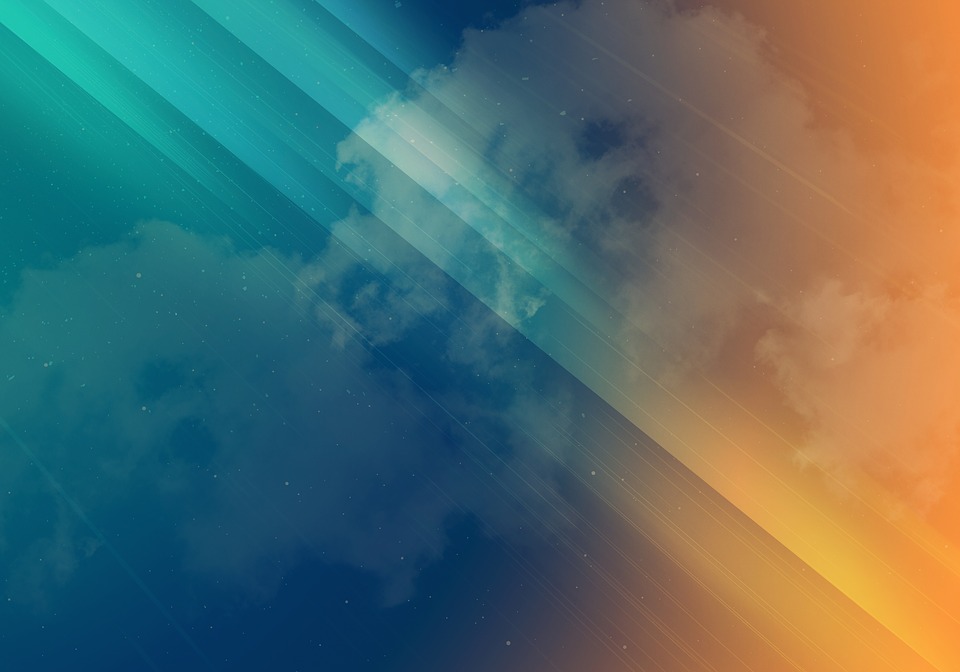 อธรรมาภิบาลในระบบบริหารภาครัฐไทย
ระบบบริหารภาครัฐไทยนับเป็นสิ่งที่อยู่คู่กับสังคมไทยมานานนับ ร้อยปี และแม้ว่าระบบบริหารภาครัฐจะมีการพัฒนาหรือมีการปฏิรูปมา หลายครั้งก็ตามแต่ปัญหาสำคัญที่เรียกว่า“อธรรมาภิบาล” ยังดำรงอยู่ ปัญหาที่สมควรกล่าวถึงในที่นี้คือ ปัญหาการคอรัปชั่น ปัญหาการใช้อำนาจ รัฐโดยไม่เป็นธรรม และปัญหาการใช้ระบบอุปถัมภ์ในระบบบริหารงาน บุคคลแบบคุณธรรม (Merit System)
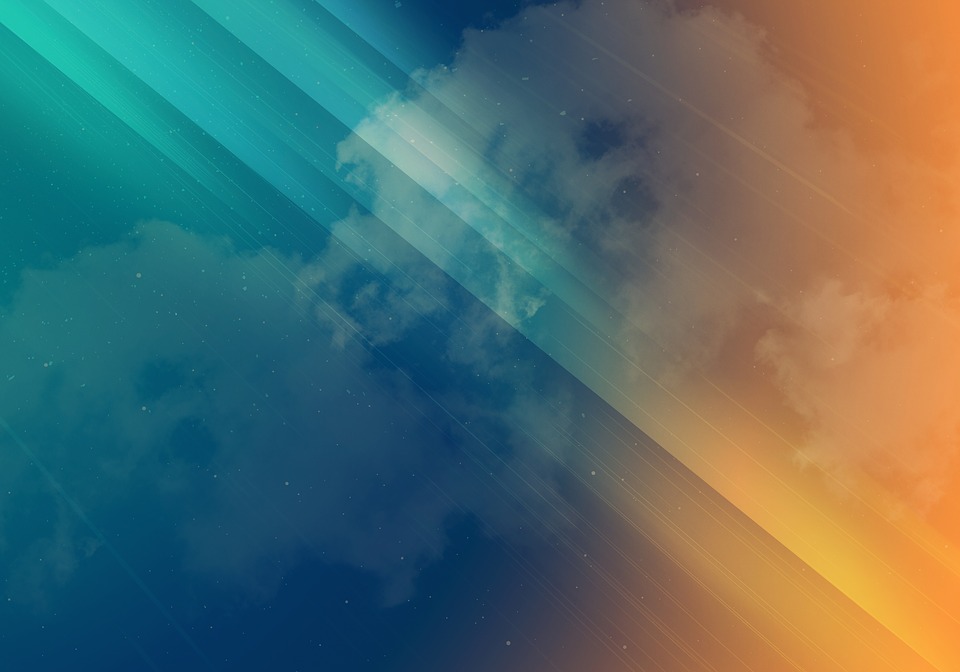 ปัญหาการคอรัปชั่นกับระบบบริหารภาครัฐไทย
จากผลการจัดอันดับการคอรัปชั่นขององค์กรเพื่อความโปร่งใส (Transparency International) ซึ่งได้ดำเนินการมาตั้งแต่ พ.ศ.2538 พบว่า ประเทศไทยไม่เคยได้รับคะแนนเกินร้อยละห้าสิบเลย และในเชิง เปรียบเทียบกับประเทศเพื่อนบ้านคือ มาเลเซีย เห็นได้ชัดว่า คะแนนของ มาเลเซียเกินร้อยละห้าสิบตลอด
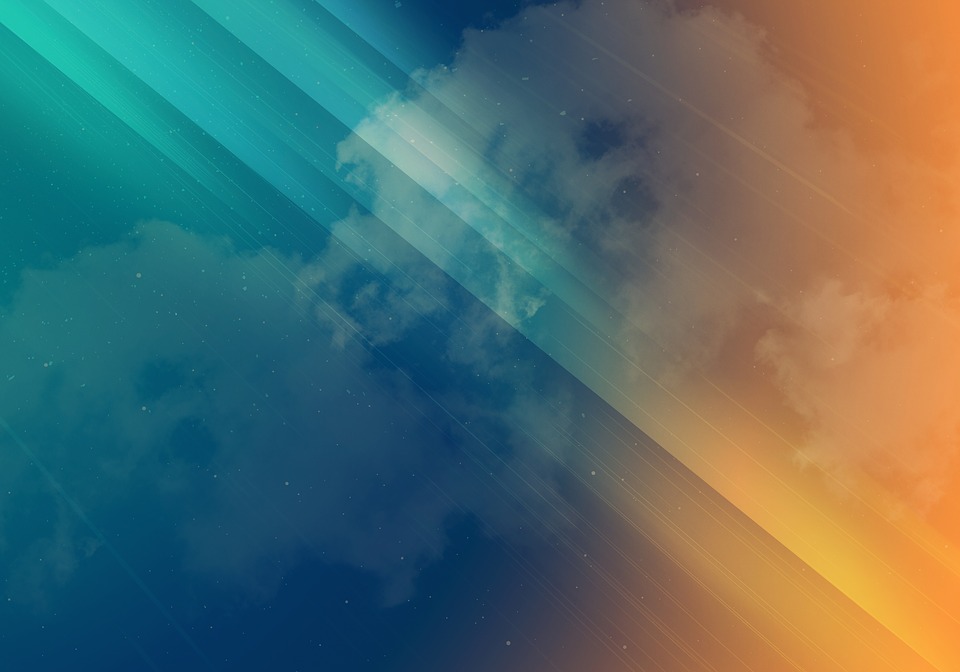 สำหรับประเทศไทยแล้ว	ทำไมสถานการณ์การคอรัปชั่นของ ไทยจึงไม่กระเตื้องในทิศทางที่ดีขึ้นเลย?	 
		การที่สถานการณ์การคอรัปชั่นของประเทศไทยไม่กระเตื้องขึ้นก็มาจากการคอรัปชั่นได้ฝังรากลึกลงไปในสังคมไทยแล้วเปรียบเสมือนต้นไม้ที่หยั่งรากลึกลงดินไปมากแล้ว เกรียงศักดิ์ เจริญวงศ์ศักดิ์ เห็นว่า การที่ระบบคอรัปชั่นมีโครงสร้างรากฐานอันแข็งแกร่งและดำรงอยู่จนถึง ปัจจุบันนี้มีสาเหตุมาจาก
	1. ระบบการเมืองและระบบราชการมีเกราะกำบังที่แน่นหนา  
	2. ภาคประชาชนขาดความเข้มแข็งและขาดผู้นำในการต่อต้าน  
	3. ค่านิยมที่เป็นอุปสรรคฝังรากลึกในสังคม  
	4. การขาดจิตสำนึกเพื่อส่วนรวม
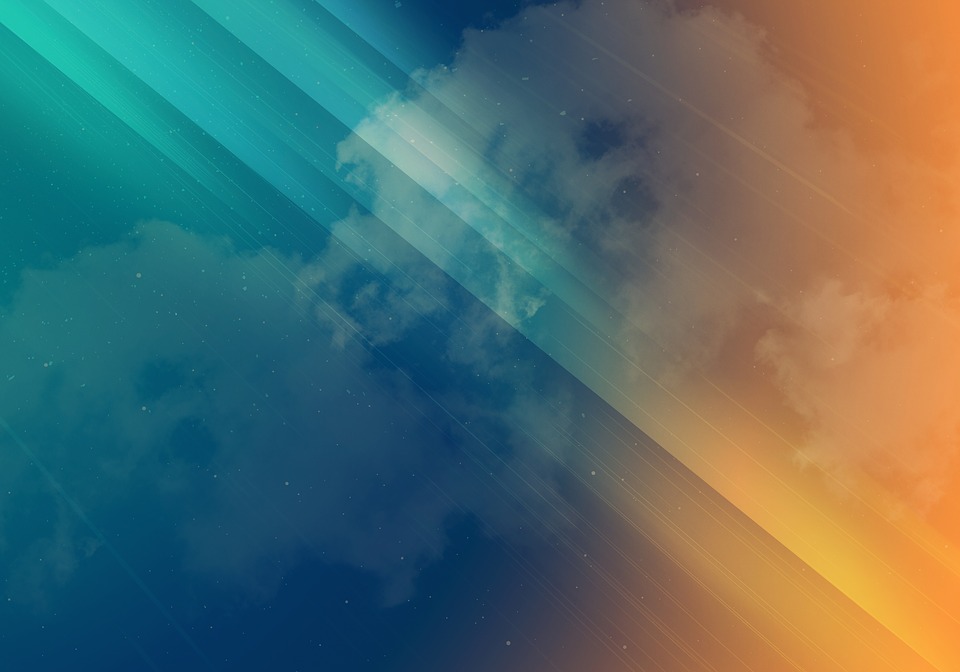 พรศักดิ์ ผ่องแผ้ว ได้ศึกษาเกี่ยวกับการคอรัปชั่นจากงานวิจัย แนวคิดทฤษฎีสรุปว่า สาเหตุสำคัญของการคอรัปชั่น ได้แก่ 
	1.สาเหตุจากภายในตัวผู้กระทำ ได้แก่ โอกาส สิ่งจูงใจ การเสี่ยงภัย และความซื่อสัตย์  
	2.สาเหตุจากสภาพแวดล้อม  ได้แก่ มูลเหตุทางเศรษฐกิจและ การครองชีพ มูลเหตุจากการเมือง มูลเหตุจากสภาพแวดล้อมทางสังคม  มูลเหตุจากการบริหารของรัฐที่ขาดประสิทธิภาพ  มูลเหตุจากกฎหมาย ระเบียบที่มีช่องว่างหรือบกพร่อง มูลเหตุมาจากการมีตำแหน่งที่เอื้อต่อการ กระทำผิดมูลเหตุจากการตกอยู่ในอิทธิพลของสถานการณ์และมูลเหตุอื่นๆ  
		ติน ปรัชญาพฤทธิ์ เรียกการคอรัปชั่นในระบบบริหารภาครัฐว่า “พยาธิของระบบราชการ” ซึ่งแสดงให้เห็นว่าการคอรัปชั่นเป็นสิ่งแปลก ปลอมที่เข้ามากัดกินหรือมีผลต่อสุขภาพของระบบบริหารภาครัฐ เฉกเช่น เดียวกับพยาธิในร่างกายของมนุษย์
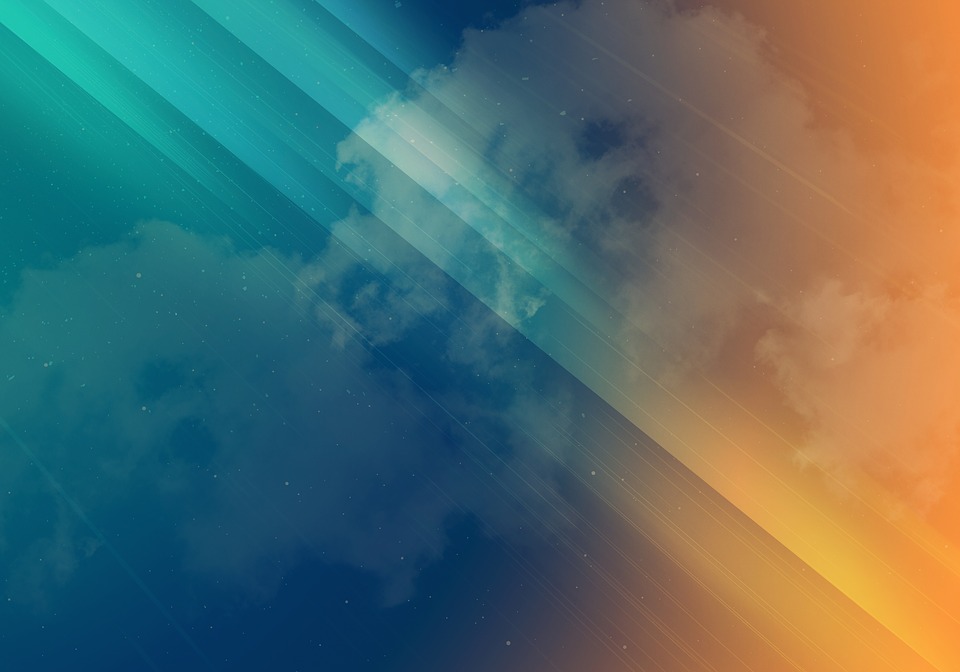 ในหลายปีมานี้ มีผลการสำรวจชิ้นหนึ่งเกี่ยวกับทัศนะของเยาวชน ต่อปัญหาการคอรัปชั่น  พบว่า  ส่วนใหญ่ (กว่าร้อยละ 65.8)  คิดว่า “รัฐบาลทุกรัฐบาลมีการทุจริตคอรัปชั่นทั้งนั้นแต่ถ้าทุจริตคอรัปชั่น แล้วทำให้ประเทศชาติรุ่งเรือง ประชาชนกินดีอยู่ดีก็พอยอมรับได้” ทัศนคติดังกล่าวนับว่าเป็นอันตรายและทำให้การต่อต้านการคอรัปชั่น ประสบความสำเร็จยากมากขึ้น   
		นอกจากทัศนคติที่ยอมรับได้กับการคอรัปชั่นแล้ว อีกสาเหตุหนึ่งที่ สำคัญคือ สังคมไทยยังขาดการให้ความสำคัญกับการป้องกันแต่เริ่มต้น กล่าวคือ ขาดการปลูกฝังค่านิยมความซื่อสัตย์ให้แก่เด็กตั้งแต่เยาว์วัย เนื่องจากค่านิยมของผู้ปกครองส่วนมากในยุคปัจจุบันนี้คือ ต้องการให้ลูก หลานเป็น “คนเก่ง” เป็นลำดับแรก ดังจะเห็นได้ว่าผู้ปกครองนิยมส่งลูกหลานเรียนพิเศษช่วงเย็นหรือในวันเสาร์-อาทิตย์ จนกลายเป็นเรื่องปกติ แล้ว ส่วน “คนดี” กลายเป็นเรื่องรองลงไปจากคนเก่งซึ่งส่งผลให้เด็กต้อง แข่งกันเพื่อเป็นคนเก่งตามค่านิยมของผู้ปกครองโดยให้ความสำคัญกับ เรื่องสำคัญประการหนึ่งของ “คนดี” นั่นคือ ความซื่อสัตย์
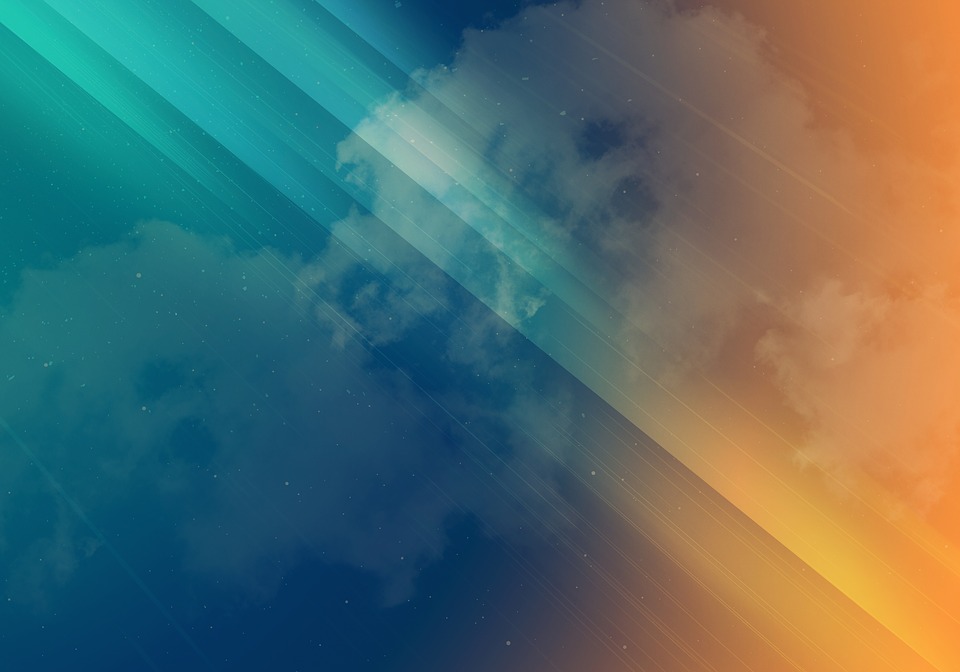 หากเปรียบเทียบกับสังคมญี่ปุ่นที่ให้ความสำคัญกับการอบรมกล่อมเกลาให้เด็กตั้งแต่เด็กเล็กจนเติบโตเป็นเยาวชนมีความซื่อสัตย์ มีวินัย มีความรับผิดชอบ และมีจิตสาธารณะ โดยสถาบันที่สำคัญในการอบรม กล่อมเกล่าคือ สถาบันครอบครัวและสถาบันการศึกษา28    	นอกจากนี้ ค่านิยมหนึ่งของคนไทยคือ การยกย่องผู้มีสถานภาพทาง สังคม มีความมั่งคั่งโดยไม่ให้ความสนใจว่า สถานภาพทางสังคมและหรือ ความมั่งคั่งมีที่มาโดยชอบด้วยกฎหมายหรือไม่ เช่น นักการเมืองที่มีข่าวพัวพันกับการทุจริตก็ยังได้รับการยอมรับจากประชาชนและได้รับเลือกตั้ง กลับเข้ามาทุกครั้งหรือเกือบทุกครั้ง เป็นต้น
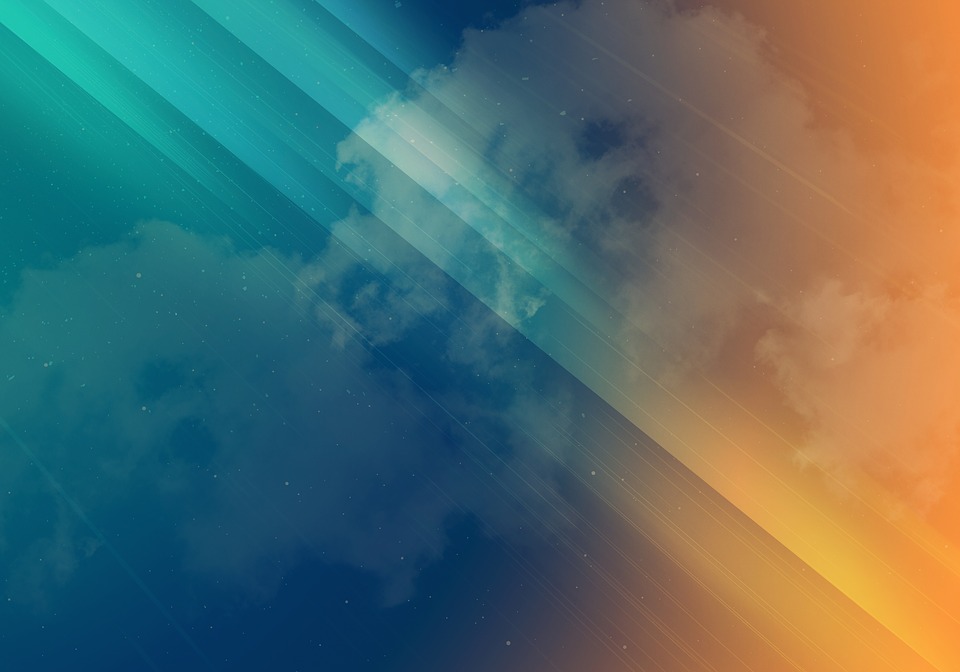 หากเราพิจารณาในระบบบริหารภาครัฐไทยพบว่า ประเทศไทยมีกลไกที่เกี่ยวข้องเป็นการเฉพาะในการป้องกันและปราบปรามการทุจริต ทางการเมืองการบริหารหลายองค์กร ได้แก่  
	1.  คณะกรรมการป้องกันและปราบปรามการทุจริตแหง่ชาติ (ปปช.)   2.  คณะกรรมการตรวจเงินแผ่นดิน (คตง.)   
	3.  คณะกรรมการป้องกันและปราบปรามการทุจริตในภาครัฐ (ปปท.)  4.  ผู้ตรวจการแผ่นดิน   
	5.  คณะกรรมการการเลือกตั้ง (กกต.)  
	6.  คณะกรรมการป้องกันและปราบปรามการฟอกเงิน (ปปง.)
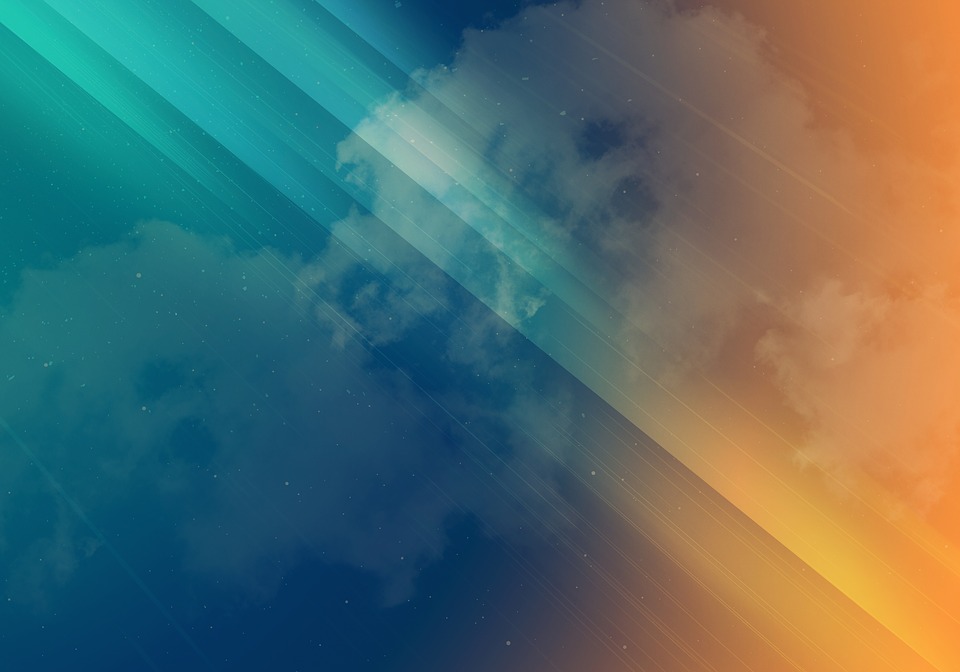 หากพิจารณาในแง่ของการมีองค์กรต่างๆ ดังกล่าวแล้ว อาจกล่าวได้ ว่า ประเทศไทยให้ความสำคัญกับปัญหาการคอรัปชั่นมาก ในขณะเดียวกัน ก็แสดงให้เห็นว่า ปัญหาการคอรัปชั่นเป็นเรื่องใหญ่ของสังคมไทย แต่หาก พิจารณาถึงความสำเร็จในการปราบปรามการคอรัปชั่นแล้ว ก็สามารถกล่าว ได้ว่า ยังไม่ประสบความสำเร็จเนื่องจากอันดับการคอรัปชั่นของประเทศ ไทยจากการสำรวจของ Transparency International ถูกลดลำดับลง สะท้อนให้เห็นว่า ปัญหาคอรัปชั่นของประเทศไทยมีวิกฤตเพิ่มขึ้นแทนที่จะ ลดลง  คำถามที่ถามมาก่อนหน้านี้แล้วคือ ทำไมการคอรัปชั่นในประเทศ ไทยโดยเฉพาะในการบริหารภาครัฐซึ่งเป็นผู้ใช้อำนาจรัฐแทน ประชาชนโดยส่วนรวมทั้งประเทศจึงไม่ลดน้อยลงแต่มีแนวโน้มเพิ่มมากขึ้นทั้งที่มีกลไกหรือองค์กรต่างๆมากหลายองค์กรดังกล่าวมา ข้างต้นเป็นเวลาเกือบยี่สิบปีแล้ว
		ผู้เขียนเห็นว่า องค์กรต่างๆ ที่เกี่ยวข้องกับการป้องกันและปราบปราม การคอรัปชั่นเป็นปลายเหตุของการคอรัปชั่นแล้ว เพราะมาตรการต่างๆ ขององค์กรเหล่านี้ส่วนมากเน้นไปที่การปราบปรามการคอรัปชั่นที่เกิดขึ้น แล้วมากกว่าการป้องกันอย่างจริงจัง
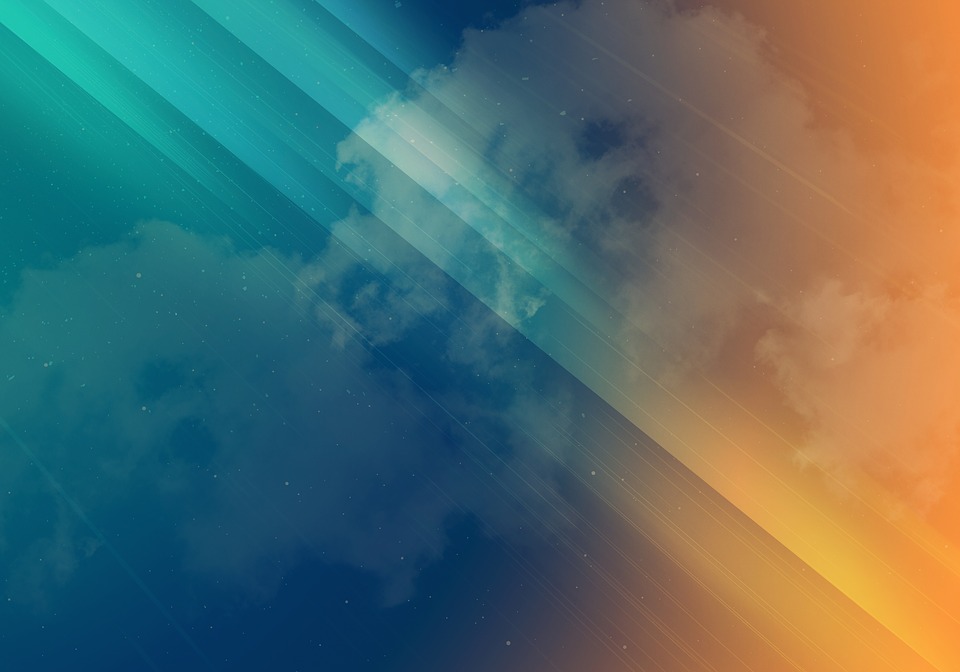 อาจกล่าวได้ว่า สถาบันหลักของสังคมไทยคือ สถาบันครอบครัว และสถาบันการศึกษาล้มเหลวในกระบวนการกล่อมเกลาเด็กเยาวชนไทยให้เป็น“คนดี”ของสังคมคือเป็นคนที่มีความซื่อสัตย์ มีวินัย มีความรับผิดชอบต่อสาธารณะเพื่อเข้าไปทำงานในส่วนต่างๆ ของสังคมรวมถึงระบบบริหารภาครัฐ  
		ในความเห็นของผู้เขียน เห็นว่า การต่อสู้กับปัญหาคอรัปชั่นต้อง อาศัยระยะเวลา และมีการดำเนินการอย่างเป็นระบบ จริงจังและต่อเนื่อง โดยที่สถาบันครอบครัวและสถาบันการศึกษาควรเป็นส่วนหนึ่งของสถาบัน หลักในการป้องกันการคอรัปชั่นในอนาคต  
		สถาบันทั้งสองคือ สถาบันครอบครัวและสถาบันการศึกษาต้องเป็น หุ้นส่วนที่สำคัญร่วมกันดำเนินการอย่างบูรณาการในการกล่อมเกล่าเด็ก และเยาวชนไทยให้เป็น “คนดี” ของสังคมเพื่อผลิตคนที่ดีเข้าสู่ระบบบริหาร งานภาครัฐและสังคมโดยรวม
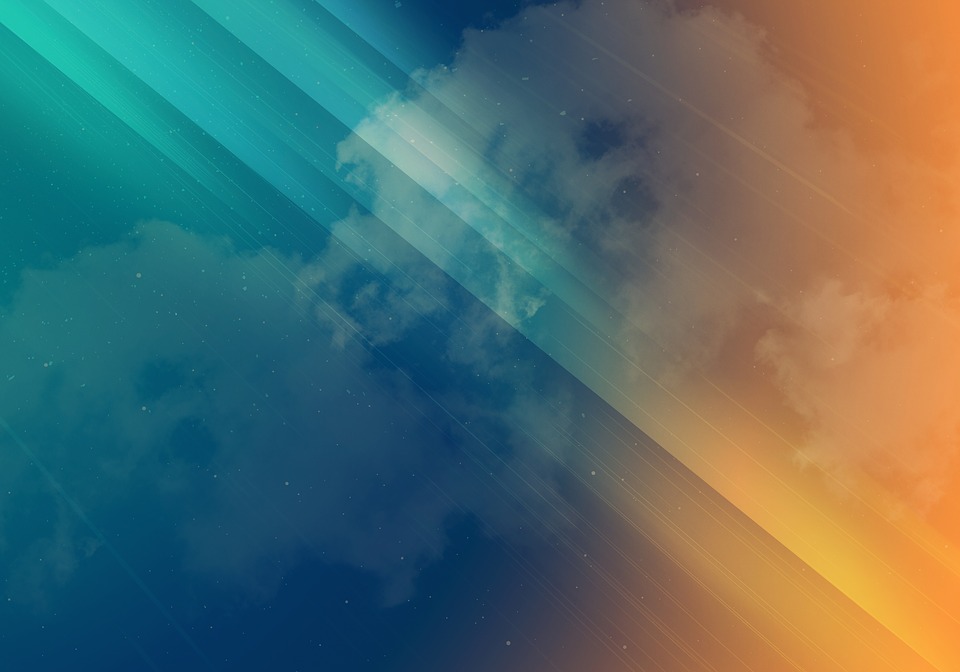 ขณะนี้ สภาวะเศรษฐกิจที่ครอบครัวจำนวนมากต้องใช้เวลาส่วนใหญ่ ไปกับการทำมาหากินเพื่อการดำรงชีวิตและการส่งเสียให้บุตรหลานมีการ ศึกษา ทำให้ไม่มีเวลาเอาใจใส่สั่งสอนบุตรหลานให้เป็นคนดีได้ เด็กและ เยาวชนจำนวนมากจึงอยู่กับเทคโนโลยี ได้แก่ คอมพิวเตอร์ โทรศัพท์มือถือ และเพื่อน มากกว่าอยู่ภายใต้การอบรมสั่งสอนของผู้ปกครอง กลายเป็น ปัญหาสังคมเช่น เด็กติดเกมส์คอมพิวเตอร์ ติดยาเสพติด เป็นต้น
		 เราอาจต้องมาพิจารณาว่า เด็กไทยต้องเรียนกันทั้งวันหรือไม่ หรือ เรียนวิชาการครึ่งวัน อีกครึ่งวันเป็นการให้เด็ก เยาวชนได้พัฒนาความคิด เชิงสร้างสรรค์ของตนตามความถนัดของนักเรียนรวมถึงการปลูกฝังเรื่อง ของคุณธรรม จริยธรรม ความซื่อสัตย์และความมีวินัยตลอดจนการพัฒนา จิตสาธารณะผ่านการเรียนรู้จากความเป็นจริงในชุมชน และมีการพิจารณา จัดหาสถานที่ที่เด็กและเยาวชนจะใช้เวลาหลังการเรียนและวันหยุดเพื่อให้ เด็กได้มีความรู้เชิงสร้างสรรค์ด้านคุณค่า และค่านิยมที่ดีต่อสังคม เช่น  ศูนย์ความรู้คู่คุณธรรมในชุมชน ซึ่งในศูนย์นี้จะมีความรู้เกี่ยวกับคุณธรรม จริยธรรมที่เหมาะสมกับเด็กและเยาวชนผ่านการใช้เทคโนโลยีสารสนเทศที่ทันสมัยเพื่อดึงดูดความสนใจของเด็กและเยาวชน รวมถึงการให้มีการเรียนการสอนเกี่ยวกับหน้าที่และความรับผิดชอบของพลเมืองในทุกชั้นเรียนโดยมีเนื้อหาที่เหมาะสมกับแต่ละวัย เป็นต้น
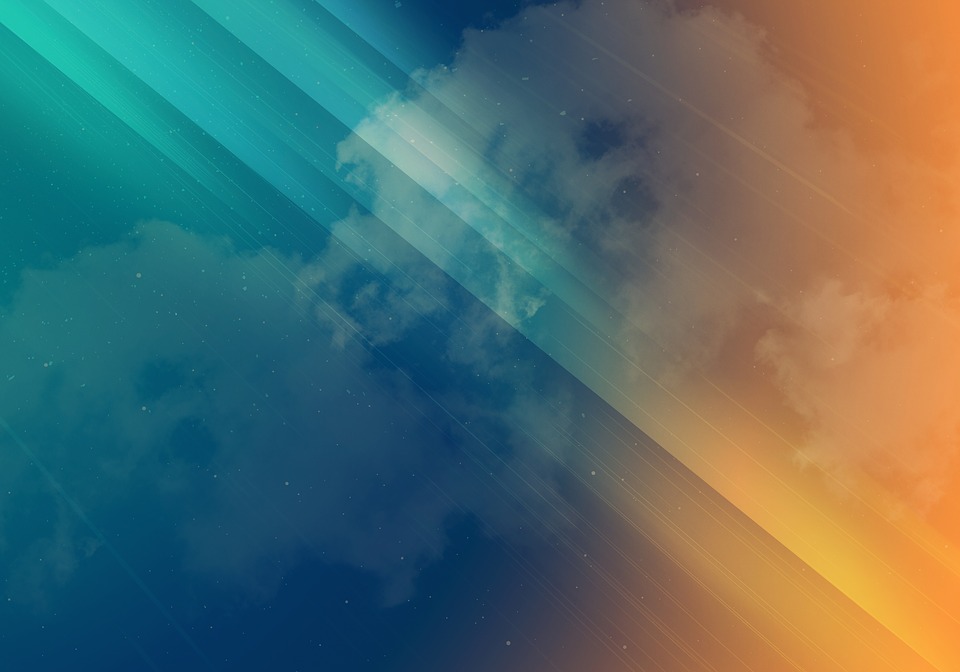 กล่าวให้ชัดเจนก็คือ การนำเอาประเด็น “การต่อต้านการคอรัปชั่น” มาเป็นวาระแห่งชาติที่เป็นรูปธรรมและมีการรณรงค์อย่างต่อเนื่องตั้งแต่ ครอบครัวไปจนถึงสถานศึกษาและสถานที่งานเพื่อสร้างกระบวนการ กล่อมเกลาที่ครบวงจรและปลูกฝังค่านิยม “ไม่คอรัปชั่น” ในคนไทย นอก เหนือไปจากมาตรการทางกฎหมายที่ต้องมีการดำเนินการอย่างจริงจังเพื่อ เอาผิดกับเจ้าหน้าที่ของรัฐที่คอรัปชั่นโดยกำหนดให้โทษการคอรัปชั่นไม่มี อายุความแม้ว่าเจ้าหน้าที่ของรัฐที่เป็นนักการเมืองจะพ้นจากตำแหน่งหรือ เกษียณอายุไปแล้วก็ตาม
พลเอก เปรม ติณสูลานนท์ ประธานองค์มนตรีและรัฐบุรุษ ได้กล่าว ปาฐกถาพิเศษในงาน 60 ปี วันสถาปนาวิทยาลัยป้องกันราชอาณาจักรเมื่อ วันที่ 2 กุมภาพันธ์ 2558 ว่า
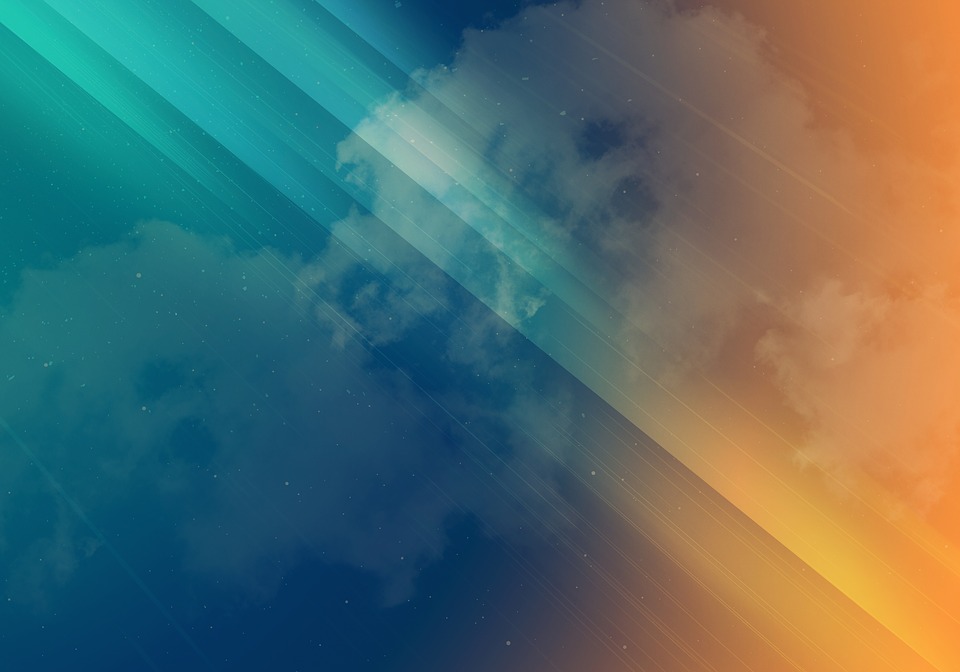 “...คนไทยมักเฉยเมยต่อการปราบคนโกงชาติ	บอกไม่ใช่หน้าที่ในการปราบคนโกงชาติ บอกจะเพิ่มศัตรูทำไม เสียเวลาทำมาหากินคิดอย่างนี้ได้ยังไง ความจริงไปห้ามเขาคิดไม่ได้ เพราะไม่มีกฎหมายลงโทษ แต่ผิดที่มีหน้าที่รับผิดชอบต่อบ้านเมือง ยังทำเฉย ยิ่งผิดมาก ยิ่งเป็นผู้ใหญ่ในและนอกราชการ ถ้าไม่ทำหน้าที่นี้ยิ่งเป็นเรื่องน่าขายหน้ามาก...วิธีการปราบคนโกง และเป็นคนดี คือ ขอให้ทุกคนสูดลมหายใจให้เต็มปอด และพูดว่า ผม ดิฉันไม่โกงต้องทำด้วย เราจะมีชีวิตอยู่ได้ มีฐานะดีได้ ถ้าเก่ง ขยัน และขอสนับสนุนให้มีการเปิดโปงคนโกงถ้าไม่กลัวลูกปืน ไม่ว่าเป็นใครใหญ่โตแค่ไหน อย่าไหว้ อย่าเคารพ จะมีบารมีมากแค่ไหน ก็มีไป เราต้องแสดงความ ขยะแขยง รังเกียจพวกโกงชาติบ้านเมืองพยายามอยู่ไกลๆ รักษาระยะห่าง เพราะเชื้อโรคการโกงจะมาติด คนโกงกลิ่นไม่ดี เราควรชี้หน้าแล้วบอกว่า คุณรวย	แต่คุณโกงเขามา...”
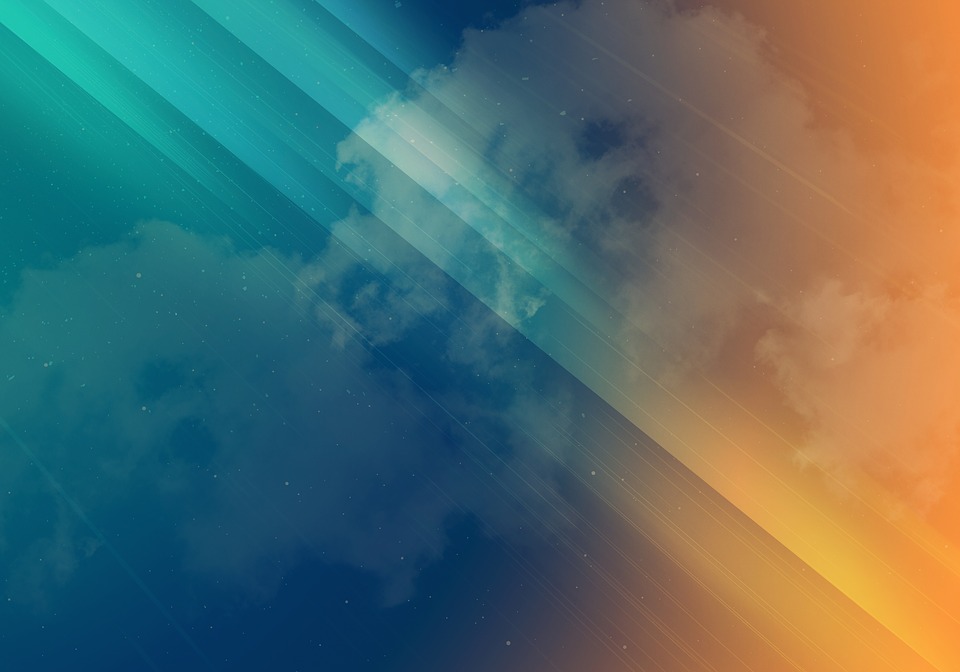 ปัญหาการคอรัปชั่นจึงเป็นปัญหาที่ทุกคนในสังคมต้องร่วมมือกัน อย่างจริงจังและใช้มาตรการทั้งทางกฎหมายและทางสังคมในการต่อสู้กับ ปัญหานี้ให้หมดสิ้นหรือลดน้อยลงตามลำดับ    
		นอกจากปัญหาการคอรัปชั่นแล้ว ปัญหาในระบบบริหารภาครัฐที่สำคัญที่สมควรกล่าวถึงเป็นปัญหาที่สองได้แก่ การใช้อำนาจรัฐอย่างไม่เป็นธรรม
		ในระบอบประชาธิปไตย การเข้าสู่อำนาจทางการเมืองหรือตำแหน่ง ทางการเมืองต้องผ่านกระบวนการเลือกตั้งโดยประชาชนผู้มีสิทธิเลือกตั้ง เป็นผู้ใช้สิทธิเลือกตัวแทนเข้าไปทำหน้าที่ที่ซึ่งเป็นหลักการสากลในระบอบ ประชาธิปไตย แต่การเลือกตั้งที่ผ่านมาไม่ได้รับประกันว่าจะได้นักการเมืองที่ดีเข้ามาทำหน้าที่ใช้อำนาจรัฐแทนประชาชนเนื่องจากมีระบบการซื้อเสียง อันเป็นปัญหาใหญ่สำหรับการเลือกตั้งในทุกระดับของประเทศไทย ระบบ การเลือกตั้งตกอยู่ภายใต้ภาวะของระบบอุปถัมภ์และการซื้อเสียงอย่างเป็น ระบบทั้งก่อนและหลังการเลือกตั้ง และเมื่อนักการเมืองเข้ามาทำหน้าที่ใน รัฐสภาและรัฐบาลแล้วได้นำเอาระบบพวกพ้องและระบบอุปถัมภ์มาใช้ด้วย เราจึงเห็นการบริหารงานที่คำนึงถึงพวกพ้องและการวางคนเพื่อประโยชน์ ของตนเองและพวกพ้องในการบริหารภาครัฐในช่วงที่ผ่านมา
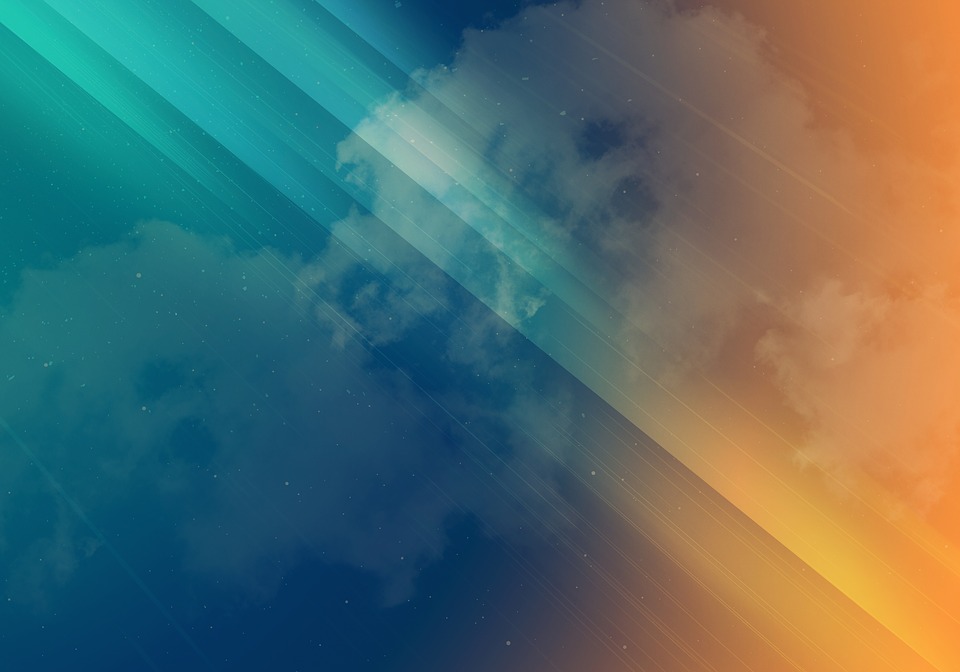 กรณีของนายถวิล เปลี่ยนสี อดีตเลขาธิการสภาความมั่นคงแห่งชาติ ซึ่งฟ้องต่อศาลปกครองว่า นายกรัฐมนตรีใช้อำนาจไม่ชอบด้วยกฎหมายในการมีคำสั่งให้โอนไปดำรงตำแหน่งที่ปรึกษานายกรัฐมนตรีฝ่าย ข้าราชการประจำเนื่องจากมีกระบวนการที่เร่งรัดดำเนินการเพื่อให้ นายถวิลฯ พ้นจากตำแหน่งเลขาธิการสภาความมั่นคงแห่งชาติโดยเร็วและเพื่อให้เป็นไปตามคำสัมภาษณ์และให้ข่าวของรองนายกรัฐมนตรี (ร้อยตำรวจเอกเฉลิม อยู่บำรุง) ในการโอนพลตำรวจเอก วิเชียร  พจน์โพธิ์ศรี ผู้บัญชาการตำรวจแห่งชาติในขณะนั้นมาดำรงตำแหน่งแทน นายถวิลฯ เพื่อให้สามารถแต่งตั้งคนของตนเองในตำแหน่งผู้บัญชาการ ตำรวจแห่งชาติได้ ในที่สุดศาลปกครองสูงสุดมีคำพิพากษาให้เพิกถอน ประกาศสำนักนายกรัฐมนตรีที่ให้นายถวิลฯ ไปดำรงตำแหน่งที่ปรึกษา นายกรัฐมนตรีฝ่ายข้าราชการประจำ และให้นายกรัฐมนตรีพิจารณา ดำเนินการตามกฎหมายเพื่อให้นายถวิลฯ กลับไปดำรงตำแหน่งเลขาธิการ สภาความมั่นคงแห่งชาติภายในสี่สิบห้าวันนับแต่วันที่มีคำพิพากษา30 กรณี ของนายถวิล เปลี่ยนสี จึงแสดงให้เห็นถึงการใช้อำนาจอย่างไม่เป็นธรรม ของผู้มีอำนาจตามกฎหมายต่อข้าราชการเพื่อผลประโยชน์ของพวกพ้อง
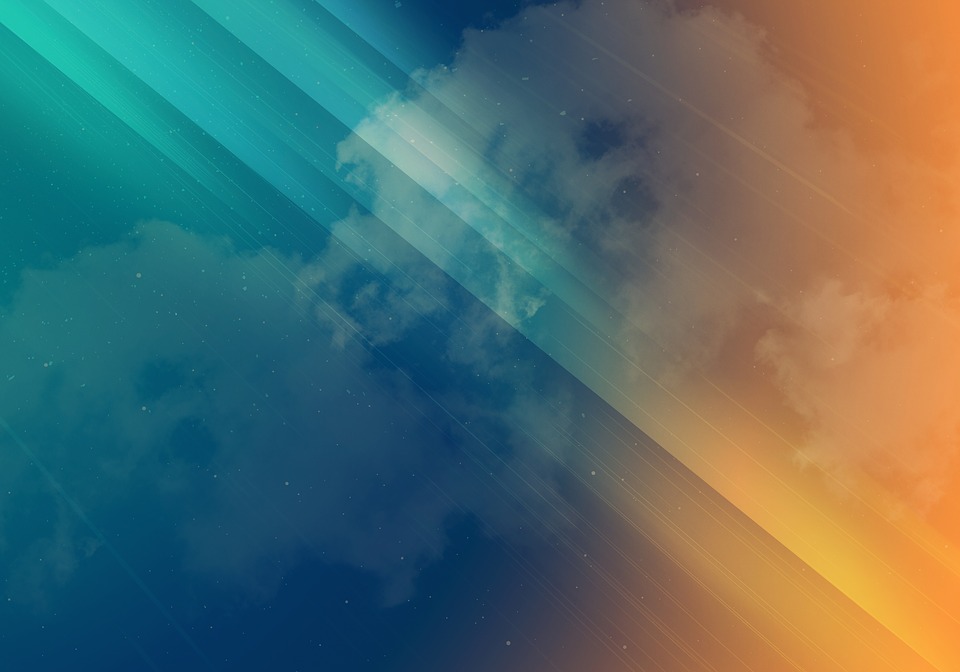 นอกจากกรณีนายถวิลฯ แล้วก็ยังมีข้าราชการชั้นผู้ใหญ่ที่ถูกใช้ อำนาจในการโยกย้ายอย่างไม่เป็นธรรมจากผู้มีอำนาจในรัฐบาลเช่น กรณี นายจาดุร อภิชาตบุตร ถูกย้ายจากรองปลัดสำนักนายกรัฐมนตรีไปดำรง ตำแหน่งผู้ตรวจราชการ กระทรวงมหาดไทย นายพีรพล ไตรทศาวิทย์ ปลัดกระทรวงมหาดไทยถูกย้ายไปดำรงตำแหน่งที่ปรึกษานายกรัฐมนตรี ฝ่ายข้าราชการประจำ สังกัดสำนักนายกรัฐมนตรี เป็นต้น ซึ่งทั้งสองคนได้ ฟ้องศาลปกครองและในที่สุดศาลปกครองสูงสุดมีคำพิพากษาว่า เป็นคำสั่ง ที่ไม่ชอบด้วยกฎหมาย และให้นายกรัฐมนตรีมีคำสั่งคืนตำแหน่งให้กลับไป ดำรงตำแหน่งเดิม ตัวอย่างนี้แสดงให้เห็นว่ามีการใช้อำนาจตามที่ได้รับมอบตามกฎหมายอย่างไม่เป็นธรรมเพื่อประโยชน์อื่นอันไม่ใช่ประโยชน์ ส่วนรวม
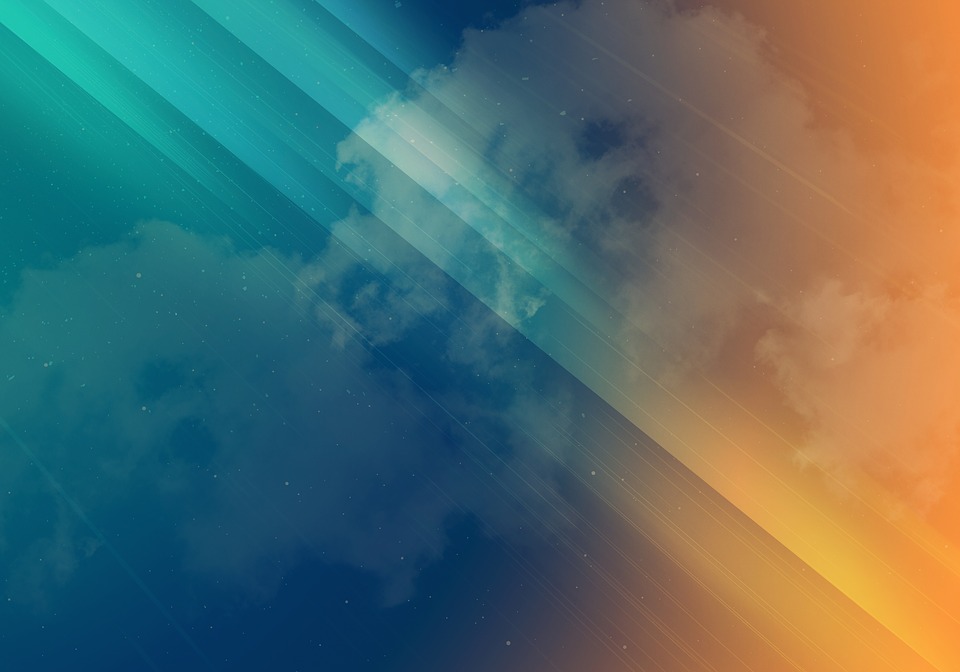 นอกจากนี้ ผู้มีอำนาจทางการเมืองยังมีการใช้ตำแหน่งหน้าที่ในการ แทรกแซงการแต่งตั้งโยกย้ายข้าราชการเพื่อให้พวกของตนเองได้โยกย้าย เลื่อนตำแหน่งสูงขึ้นโดยไม่คำนึงถึงระบบอาวุโสหรือระบบคุณธรรมที่ใช้อยู่ ในระบบการบริหารงานบุคคลภาครัฐแต่อย่างใด ทั้งๆ ที่รัฐธรรมนูญมีบทบัญญัติห้ามมิให้ข้าราชการการเมืองยุ่งเกี่ยวกับการแต่งตั้งโยกย้าย ข้าราชการที่กฎหมายมิได้ให้อำนาจไว้ก็ตาม แต่ในทางปฏิบัติมีการ แทรกแซงการแต่งตั้งโยกย้ายจากฝ่ายการเมืองอย่างกว้างขวางผ่านทาง หัวหน้าหน่วยงานนั้นๆ ซึ่งก็ต้องยอมเนื่องจากเกรงถูกโยกย้ายออกจาก ตำแหน่ง  ดร.ป๋วย อึ้งภากรณ์ เคยมีคำกล่าวว่า “ในขณะที่ดำรงตำแหน่งถ้าไม่พะวงกับเก้าอี้จะตัดสินใจได้ถูกต้อง” ซึ่งก็หมายความว่า ในขณะ ที่ดำรงตำแหน่งอยู่นั้น ต้องยึดความถูกต้องเป็นธรรมเป็นหลักสำคัญในการ ตัดสินใจโดยไม่ต้องห่วงว่าจะถูกโยกย้ายอย่างไม่เป็นธรรม
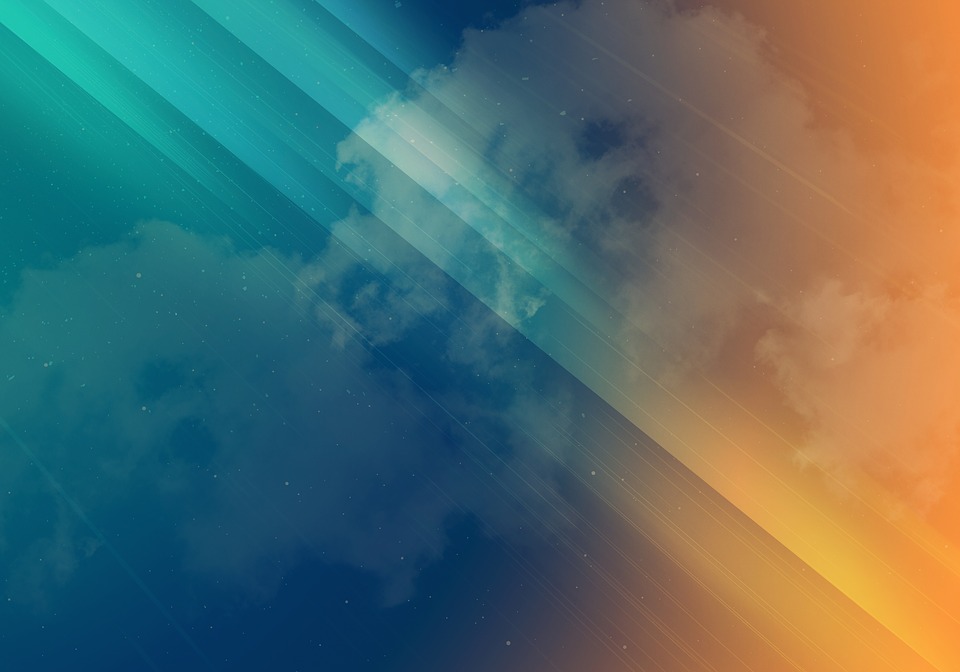 นอกจากปัญหาการใช้อำนาจรัฐอย่างไม่เป็นธรรมแล้ว อีกปัญหา สำคัญคือ การใช้ระบบอุปถัมภ์ในระบบบริหารงานบุคคลแบบคุณธรรม(Merit System)ในปี 2518 ระบบบริหารงานบุคคลภาครัฐ  ได้เปลี่ยนจากระบบชั้นยศมาใช้ระบบจำแนกตำแหน่ง (Position Classification) และใช้ระบบคุณธรรมมาเป็นสาระสำคัญในการบริหารงาน ตามระบบจำแนกตำแหน่ง แต่ยังปรากฏอย่างชัดเจนว่า ได้มีการใช้ระบบ อุปถัมภ์ในการแต่งตั้ง โยกย้าย เลื่อนตำแหน่งข้าราชการในกระทรวง กรม อย่างกว้างขวาง เราไม่อาจปฏิเสธได้ว่า ได้มีการกำหนดเงื่อนไขในการแต่งตั้ง โยกย้าย การเลื่อนตำแหน่งของข้าราชการไว้เป็นลายลักษณ์อักษร เพื่อป้องกันความไม่เป็นธรรมในเรื่องดังกล่าว แต่ในข้อเท็จจริง การใช้ ดุลพินิจของผู้มีอำนาจหรือผู้บังคับบัญชาบางคนไม่อยู่บนพื้นฐานของระบบ คุณธรรมหรือไม่มีคุณธรรมในการใช้อำนาจ กล่าวให้ชัดเจนก็คือ ใช้ระบบ อุปถัมภ์หรือการเล่นพรรคเล่นพวกในการแต่งตั้ง โยกย้าย เลื่อนตำแหน่ง ทำให้ระบบบริหารภาครัฐได้บุคคลที่ไม่มีคุณสมบัติในแง่ความรู้ความ สามารถเพียงพอในการปฏิบัติหน้าที่นั้นๆ และหากบุคคลดังกล่าว ได้ก้าวหน้าต่อไปเช่นนี้จนถึงระดับสูงของหน่วยงานก็ย่อมเป็นผลเสียต่อ ระบบบริหารภาครัฐและประเทศชาติโดยรวม ดังกรณีคำวินิจฉัยของคณะกรรมการพิทักษ์คุณธรรมที่นำเสนอในที่นี้
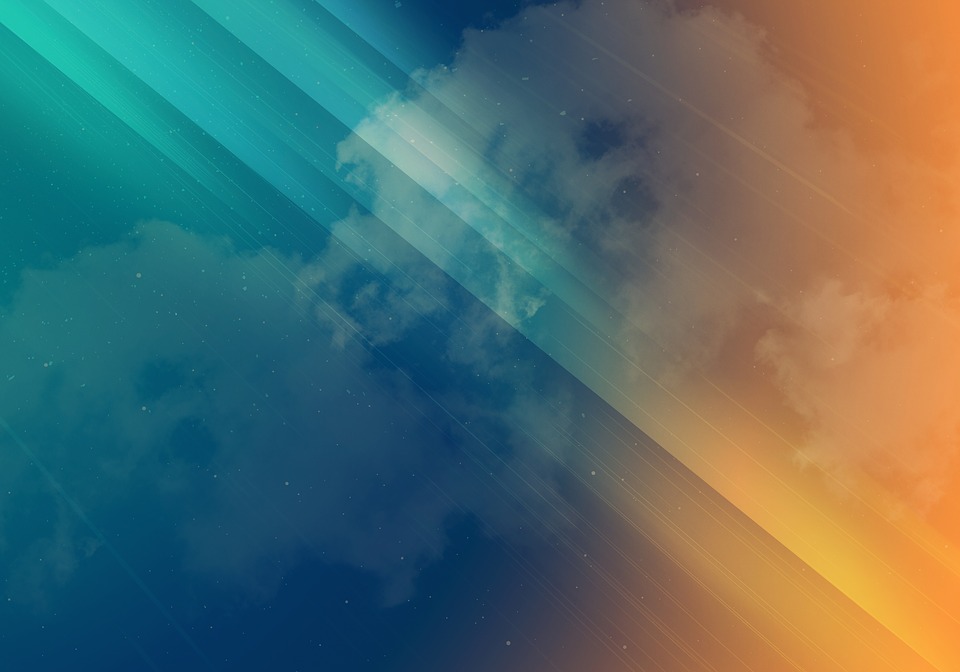 กรณีตัวอย่างคำวินิจฉัยของคณะกรรมการพิทักษ์คุณธรรม(ก.พ.ค)
กรณีตัวอย่างที่ 1 กรณีร้องทุกข์ว่าการแต่งตั้งอธิบดีกรมหนึ่งโดยที่ กระทรวงได้คัดเลือกผู้อำนวยการสำนักเพื่อเลื่อนขั้นแต่งตั้งให้ดำรง ตำแหน่งอธิบดีโดยข้ามอาวุโสระดับรองอธิบดีทั้งหมดนั้นเป็นการปฏิบัติที่ไม่ได้ยึดหลักแห่งคุณธรรม
		ผู้ที่จะได้รับการแต่งตั้งจะต้องมีคุณสมบัติเฉพาะสำหรับตำแหน่งที่จะ แต่งตั้ง ตามนัยมาตรา 62 วรรคหนึ่งแห่งพระราชบัญญัติระเบียบ ข้าราชการพลเรือน พ.ศ. 2551 ซึ่งตามมาตรฐานกำหนดตำแหน่งตาม หนังสือสำนักงาน ก.พ. ที่ นร. 1008 /ว 10 ลงวันที่ 11 ธันวาคม 2551 กำหนดว่า การแต่งตั้งตำแหน่งประเภทบริหารระดับสูง ผู้ที่จะได้รับการแต่งตั้งจะต้องมีคุณสมบัติ คือ
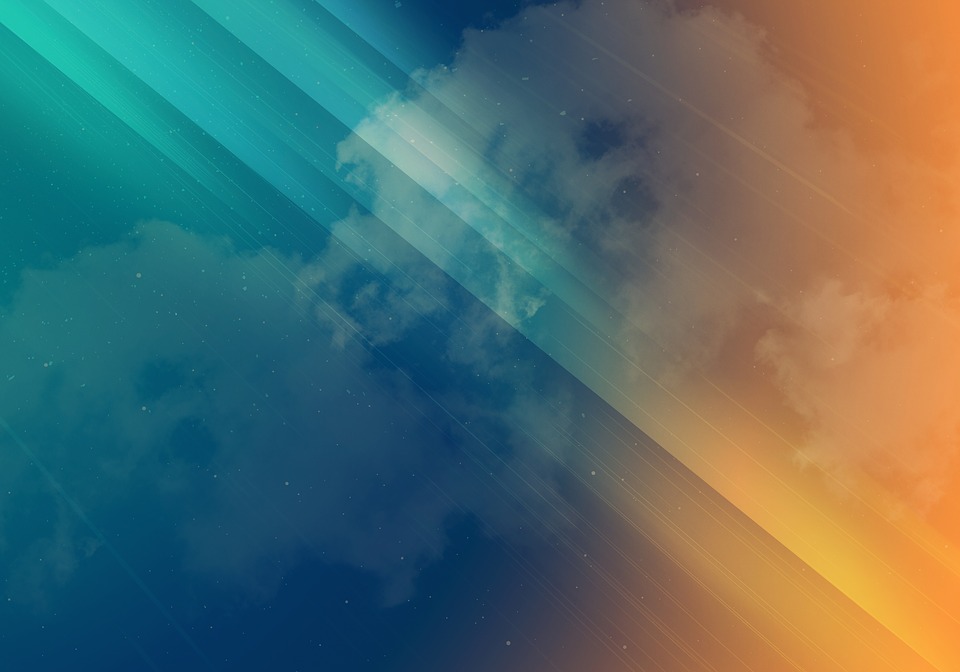 1. ดำรงตำแหน่งใดตำแหน่งหนึ่งดังต่อไปนี้  
		1.1 ประเภทบริหารระดับต้นไม่น้อยกว่า 1 ปี       
		1.2  ประเภทอำนวยการ และประเภทบริหารระดับต้น รวมกันไม่ น้อยกว่า 3 ปี       
		1.3  ประเภทวิชาการ ระดับผู้ทรงคุณวุฒิและเคยดำรงตำแหน่ง ประเภทอำนวยการมาแล้วไม่น้อยกว่า 2 ปี       
		1.4  ตำแหน่งอื่นที่เทียบเท่า 1.1 – 1.3 ตามหลักเกณฑ์และ เงื่อนไขที่ ก.พ. กำหนดและ 
	2. ผ่านการอบรมหลักสูตรนักบริหารระดับสูงของสำนักงาน ก.พ. ผ่านการอบรมหลักสูตรใดๆ ที่ ก.พ. พิจารณาให้เป็นผู้มีคุณสมบัติเสมือนได้ผ่านการฝึกอบรมหลักสูตรของสำนักงาน ก.พ. และผ่านการประเมิน สมรรถนะ ตามที่ ก.พ. กำหนด
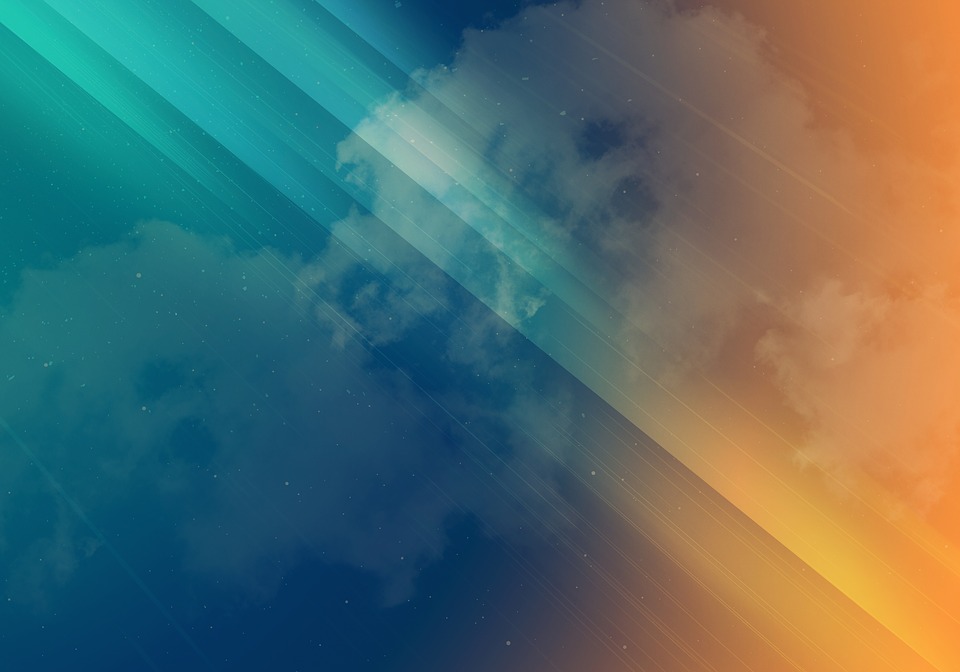 ข้อเท็จจริงพบว่า การแต่งตั้งอธิบดีไม่เป็นไปตามหลักเกณฑ์ คุณสมบัติเฉพาะตำแหน่ง มาตรฐานกำหนดตำแหน่งที่กำหนดไว้ใน พระราชบัญญัติระเบียบข้าราชการพลเรือน พ.ศ. 2551 ตามหนังสือ สำนักงาน ก.พ. ที่ นร 1008 /ว 10 ลงวันที่ 11 ธันวาคม 2551 ซึ่งผู้อำนวยการสำนักผู้นี้ยังไม่เคยดำรงตำแหน่งประเภทบริหารระดับต้น มา ก่อน จึงไม่มีคุณสมบัติเฉพาะตำแหน่ง ที่จะให้แต่งตั้งให้ดำรงตำแหน่ง อธิบดีได้ จึงเป็นการดำเนินการที่มิชอบด้วยกฎหมาย
		ก.พ.ค. จึงวินิจฉัยให้ยกเลิกคำสั่งแต่งตั้งอธิบดี โดยให้ไปดำเนินการ คัดเลือกใหม่ให้ถูกต้อง
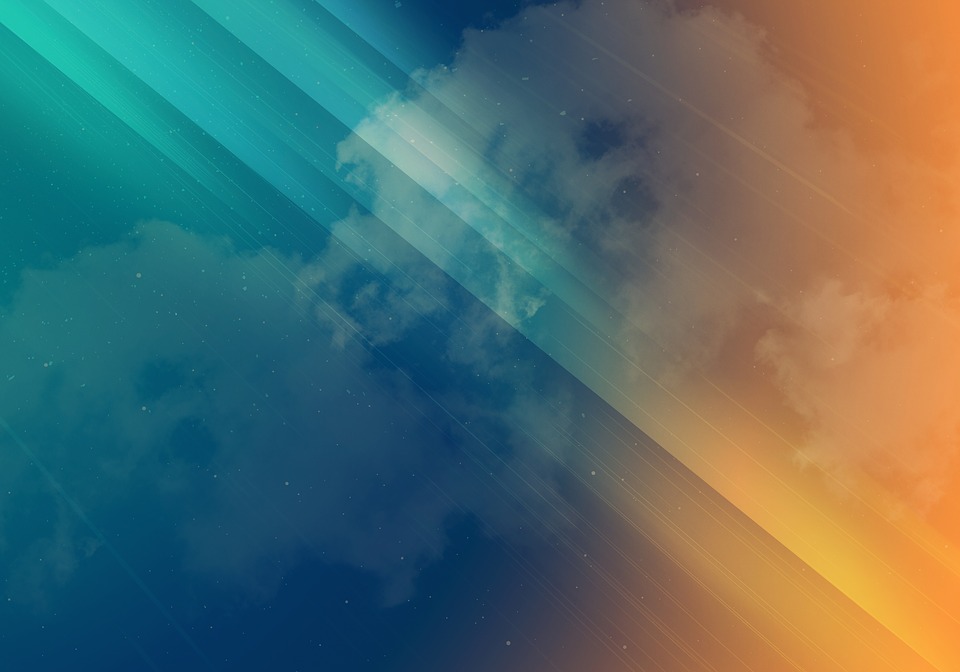 กรณีตัวอย่างที่ 2 ให้ยกเลิกและให้คัดเลือกนายแพทย์ 9 วช.ใหม่ให้โปร่งใสยุติธรรมและชอบด้วยกฎหมาย
		นายแพทย์ระดับ 8 ร้องทุกข์กรณีไม่ได้รับความเป็นธรรมในการคัดเลือกเพื่อประเมินตำแหน่งนายแพทย์ 9 วช. ทั้งที่ในการคัดเลือกของ สำนักในกรม ผู้ร้องทุกข์ได้คะแนนที่ 1  กรณีนี้ ก.พ.ค. พิจารณาแล้วพบว่า ในกระบวนการคัดเลือกไม่มีหลักฐานว่า อ.พ.พ. กรมพิจารณาคัดเลือกตามองค์ประกอบที่กรมกำหนดไว้ ไม่ปรากฏการพิจารณาคะแนนและเหตุผลว่าทำไมจึงคัดเลือกผู้ที่ได้คะแนน น้อยกว่า จึงสั่งให้ยกเลิกคำสั่งของปลัดกระทรวงที่เห็นชอบให้นายแพทย์อีกคนหนึ่งเป็นผู้เข้ารับการประเมิน และยกคำร้องทุกข์ตามคำขอ คือ ขอให้ คำสั่งให้ผู้ร้องทุกข์เป็นผู้ได้รับการคัดเลือกโดย ก.พ.ค. สั่งให้กรมกำหนดหลักเกณฑ์ให้ชัดแจ้ง แจ้งข้อราชการทุกคนทราบ รวมทั้งให้ดำเนินการคัดเลือกใหม่ให้โปร่งใสและเป็นธรรม 
		กล่าวได้ว่าระบบอุปถัมภ์เป็นเสมือนมะเร็งร้ายในระบบบริหารภาครัฐเช่นเดียวกับการคอรัปชั่นที่กัดกร่อนระบบบริหารภาครัฐมาช้านานและสร้างความเสียหายให้กับประเทศชาติโดยรวมในระยะยาว
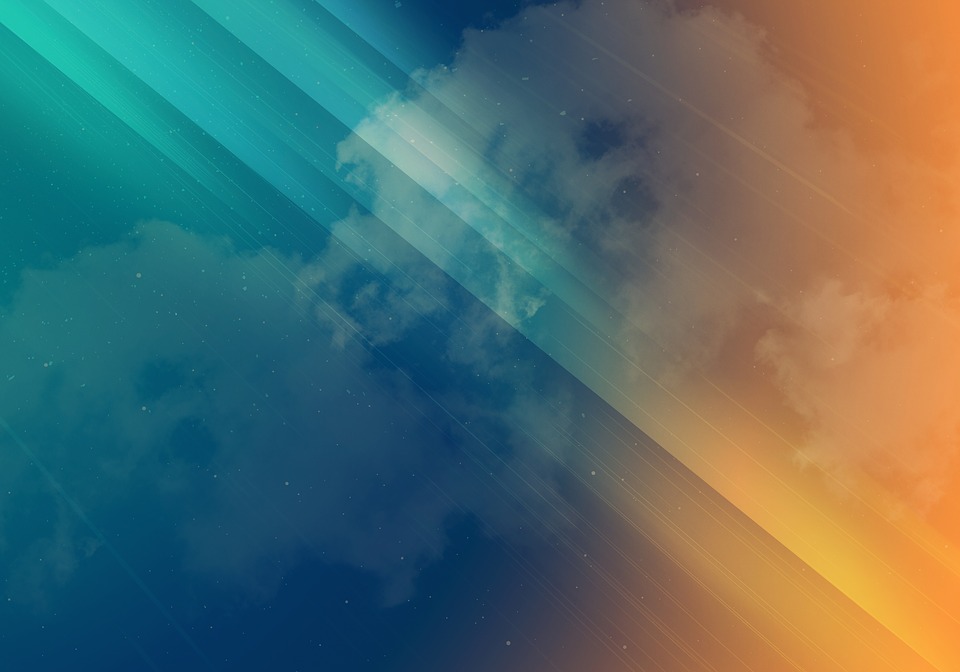 การส่งเสริมธรรมาภิบาลในการบริหารภาครัฐ
เมื่อพิจารณาจากภัยของอธรรมาภิบาลที่กล่าวมาข้างต้นแล้ว ทำให้ เราตระหนักว่า มีความจำเป็นที่คนไทยต้องร่วมมือกันขจัดปัญหาอธรรมาภิบาลที่เกิดขึ้นในระบบบริหารภาครัฐให้เหลือน้อยที่สุดเท่าที่เป็นไปได้ 
		การส่งเสริมธรรมาภิบาลให้เกิดขึ้นในการบริหารภาครัฐอย่างเป็นรูปธรรม เท่าที่ผ่านมาเราเน้นไปที่การสร้างองค์กรใหม่ๆ ขึ้นมาเพื่อการ ปราบปรามการคอรัปชั่น เช่น  ปปช. สตง. ปปท. ปปง. เป็นต้น แต่สิ่งที่เป็น อธรรมาภิบาลในระบบบริหารภาครัฐก็ยังดำรงอยู่และดูเสมือนว่ามีแนวโน้ม พัฒนาและขยายตัวออกมากขึ้นคล้ายกับการระบาดของโรคติดต่อ 
		คำถามคือเราได้เข้าถึงต้นตอของปัญหาแล้วหรือยัง	หรือเรา ยังคงรักษาโรคตามอาการเท่านั้น?
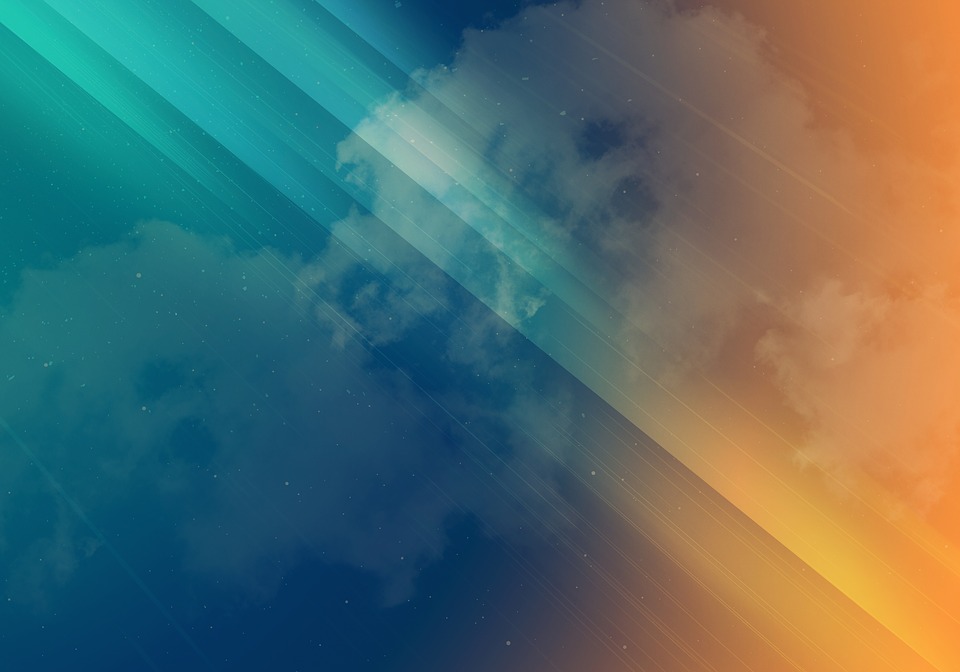 ในความเห็นของผู้เขียน เห็นว่า ต้นตอของอธรรมาภิบาลในระบบ บริหารภาครัฐไทยคือ มาจาก “คน” ทั้งก่อนและหลังจากการเข้าสู่ระบบ บริหารภาครัฐแล้ว ก่อนเข้าสู่ระบบบริหารภาครัฐ หมายถึง คนในวัยเด็ก จนถึงเมื่อเป็นเยาวชนและพร้อมเข้าสู่การทำงานในระบบบริหารภาครัฐ  เราได้มีการเตรียมความพร้อมให้เด็กเพื่อเป็น “คนดี”อย่างจริงจังหรือไม่ อย่างไร คนดีในที่นี้หมายถึง คนที่มีคุณธรรม มีความซื่อสัตย์ มีวินัย มีจิตสาธารณะ 
		เราจะพบว่า สังคมไทยในขณะนี้มีความเปลี่ยนแปลงแตกต่างไปจาก ในอดีตมาก ผู้ปกครองจำนวนมากไม่มีเวลาในการสั่งสอนลูกหลานให้เป็น คนดีหรือเป็นแบบอย่างที่ดีให้แก่บุตรหลานได้เนื่องจากคนส่วนใหญ่ของ สังคมต้องทำมาหากินเพื่อส่งเสียครอบครัว เลี้ยงตนเองให้อยู่รอดวันต่อวัน หรือเดือนต่อเดือน ทำให้เด็กตั้งแต่วัยเด็กไม่ได้รับการอบรมกล่อมเกลาให้มี อุปนิสัยที่เหมาะสมเช่น มีความซื่อสัตย์ กตัญญูกตเวที มีระเบียบวินัย มีจิตสาธารณะ เป็นต้น และเมื่อเติบโตขึ้นจนเข้าสู่วัยทำงานและบางส่วน เข้าสู่ระบบบริหารภาครัฐก็กลายเป็นปัญหาในระบบบริหารภาครัฐ แม้จะมี การฝึกอบรมใดๆ ก็ตามก็อาจไม่สามารถสร้างจิตสำนึกที่ดีให้เกิดขึ้นได้มาก พอเมื่อเข้ามาอยู่ในวัฒนธรรมของระบบบริหารภาครัฐที่มีระบบอุปถัมภ์ แทรกซึมอยู่
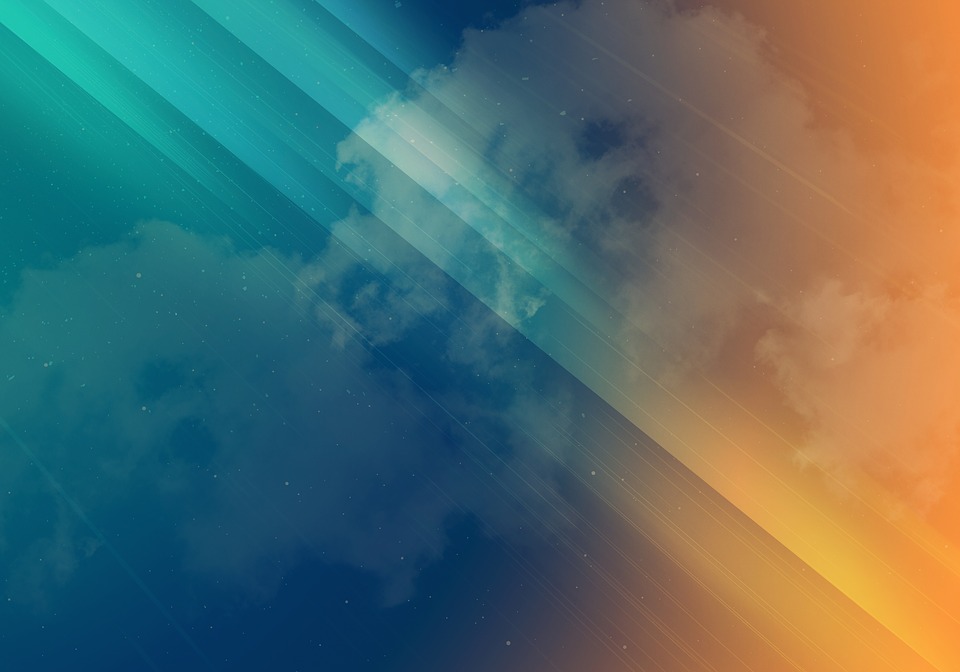 เราได้เห็นความพยายามของภาครัฐในการพัฒนาบุคลากรให้มีความรู้ ความสามารถในการปฏิบัติงาน รวมถึงการนำเทคโนโลยีสารสนเทศมาใช้ ในการอำนวยบริการประชาชนอย่างสะดวก รวดเร็วมากขึ้น แต่ในส่วนลึก ของบุคลากรภาครัฐคือ จิตสำนึกของความเป็นบุคลากรของรัฐเป็นสิ่งที่ ต้องได้รับความสำคัญส่งเสริมให้เกิดขึ้นอย่างจริงจังและต่อเนื่องด้วยการ สร้างแรงจูงใจ แรงกระตุ้นโดยมีค่าตอบแทนที่เหมาะสม และการมีกลไกการกำกับทั้งภายในและภายนอกระบบบริหารภาครัฐที่ทำให้ระบบคุณธรรม เป็นระบบหลักที่แท้จริงของระบบบริหารภาครัฐมากกว่าระบบอุปถัมภ์ 
		สิ่งที่สำคัญที่สุดคือ การที่คนในสังคมไทยต้องหันมาให้ความสนใจต่อ การปฏิรูประบบบริหารภาครัฐโดยการเรียกร้องให้ระบบบริหารภาครัฐต้อง ตอบสนองปัญหาและความต้องการของประชาชนอย่างจริงจัง และมีการ กำกับตรวจสอบการดำเนินงานของภาครัฐอย่างใกล้ชิดผ่านช่องทางต่างๆ เช่น สื่อมวลชน เทคโนโลยีสารสนเทศ สื่อสังคมออนไลน์ เป็นต้น การเปิด เผยข้อมูลข่าวสารการดำเนินงานของภาครัฐต่อสาธารณะย่อมเป็นการ กระตุ้นให้บุคลากรในภาครัฐต้องปรับเปลี่ยนตนเองให้สอดคล้องกับสภาพการณ์ที่เปลี่ยนแปลงไปในทิศทางที่ระบบบริหารภาครัฐยึดประชาชนเป็น ศูนย์กลางอย่างแท้จริง
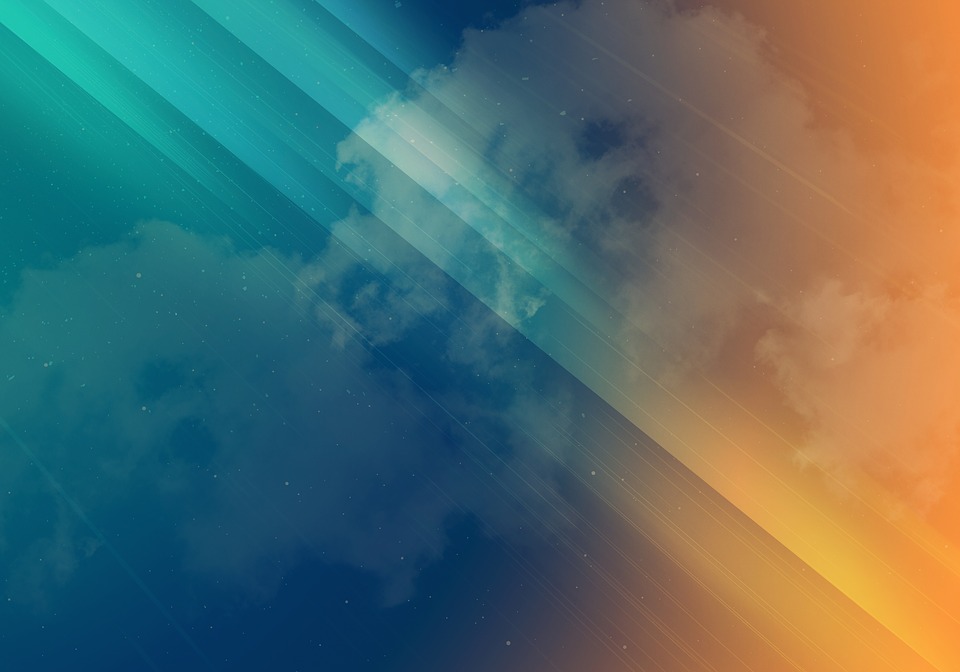 การสร้างธรรมาภิบาลให้เกิดขึ้นในระบบบริหารภาครัฐจะไม่ประสบ ความสำเร็จหากเป็นการดำเนินการเพียงลำพังจากภาครัฐเท่านั้น ดังนั้น ภาคส่วนอื่นที่เกี่ยวข้อง ได้แก่ ภาคประชาชน ภาคธุรกิจเอกชน ภาคองค์กร เอกชน ภาคสื่อมวลชนต้องร่วมมือกันในการปฏิรูประบบบริหารภาครัฐใน ทุกมิติโดยเฉพาะการทำให้บุคลากรของรัฐยึดประโยชน์สุขของประชาชน เป็นเป้าหมายหลักในการปฏิบัติหน้าที่อย่างแท้จริง
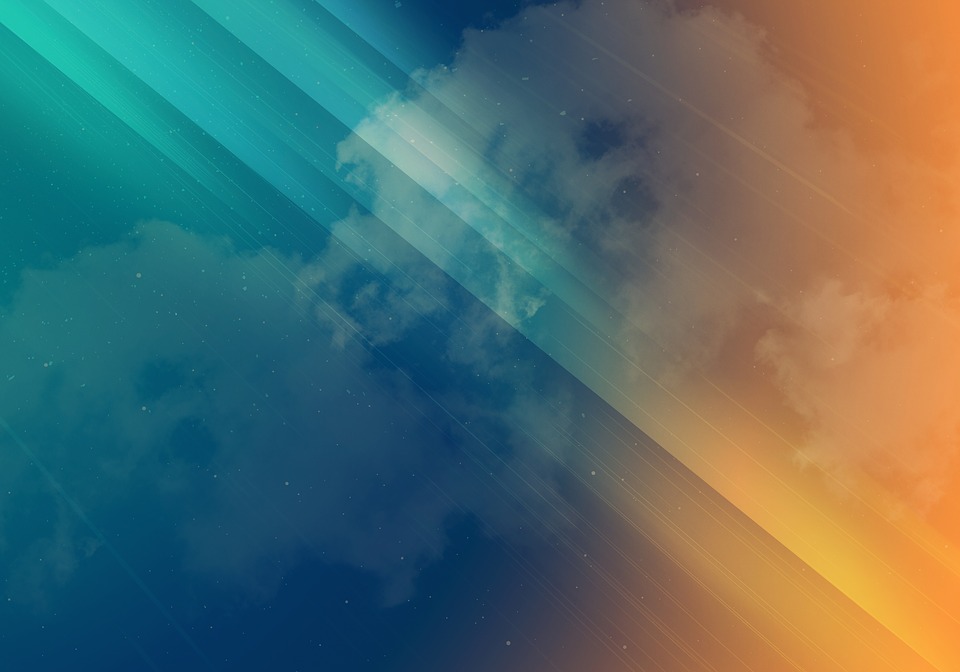 ส่วนที่ 4 กรณีศึกษาการนำหลักธรรมาภิบาลมาใช้ในการบริหารภาครัฐไทย
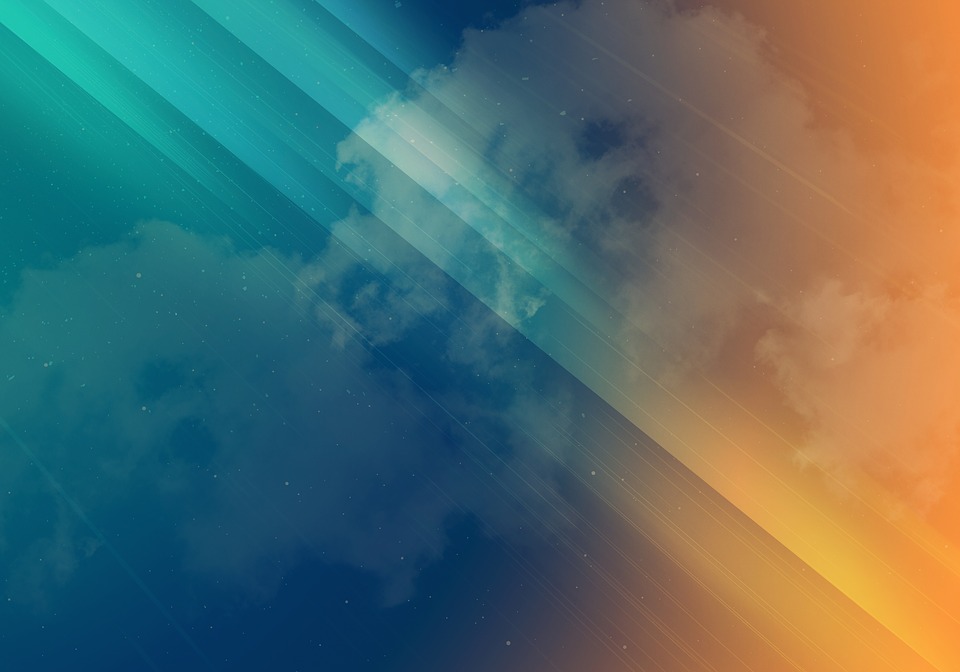 กรณีศึกษาการนำหลักธรรมาภิบาลมาใช้ในการบริหารภาครัฐไทย
หลักประสิทธิภาพและหลักการตอบสนองสำนักงานบริการ ขวัญใจประชาชน (Service Excellence Tax Office) สรรพกรภาค 7 กรมสรรพกร
		สำนักงานสรรพกรภาคเหนือตอนล่างได้รับรางวัลชนะเลิศ (1st Place Winner) สาขาการส่งเสริมการบริหารจัดการองค์ความรู้ภาครัฐ (Advancing Knowledge Management in Government) จาก สหประชาชาติโดยเป็น 1 ใน 8 หน่วยงานทั่วโลก ที่ได้รับรางวัลนี้
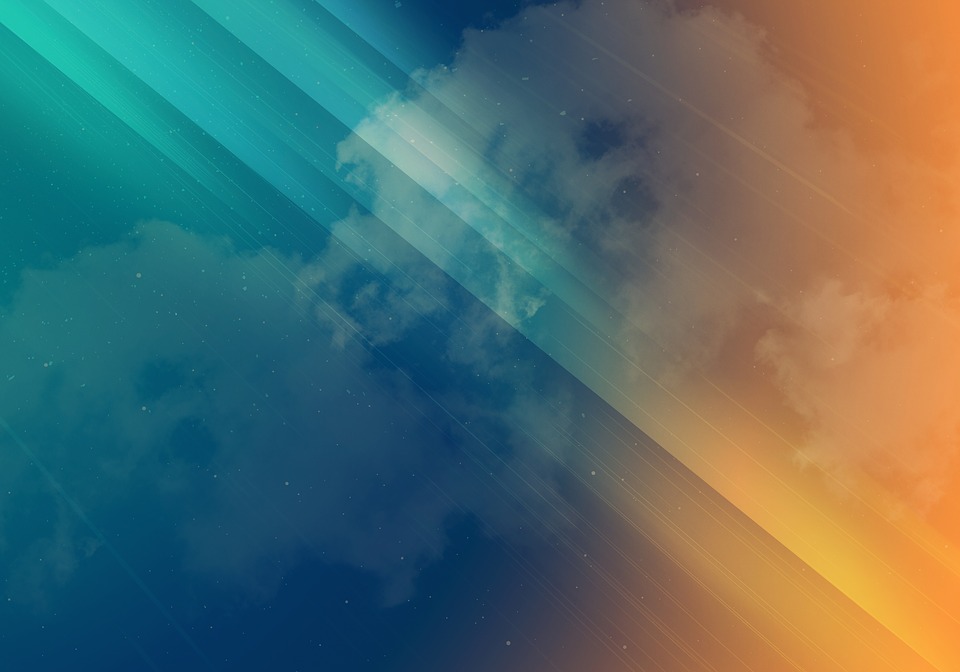 ข้อมูลทั่วไป
สำนักงานสรรพกรภาค 7 เป็นหน่วยงานที่ทำหน้าที่ในการบริหารจัดเก็บภาษีอากรในพื้นที่ความรับผิดชอบ 8 จังหวัดได้แก่ จังหวัดเพชรบูรณ์ พิษณุโลก ตาก อุตรดิตถ์ พิจิตร นครสวรรค์ และกำแพงเพชร โดยให้บริการประชาชน ปีละประมาณ 428,000 คน  
		จากการที่มีสำนักงานสรรพกรกระจายอยู่หลายพื้นที่ทำให้การ ปฏิบัติงานของเจ้าหน้าที่ขาดการบูรณาการกัน แม้ว่าบุคลากรของ สำนักงานสรรพกรส่วนใหญ่มีความรู้ ความสามารถและประสบการณ์มาก ก็ตาม แต่ยังไม่สามารถนำความรู้ ความสามารถ ประสบการณ์มาปรับใช้ใน การบริการประชาชนได้เต็มสมรรถภาพของแต่ละคน  
		ในขณะเดียวกัน ประชาชนที่มารับบริการจากสำนักงานสรรพกรทาง ด้านการชำระภาษี การให้คำแนะนำปรึกษาเกี่ยวกับภาษีอากร และบริการ อื่นๆ มองว่า สำนักงานสรรพกรมีภาพลักษณ์ที่น่ากลัวสำหรับประชาชน ผู้มาติดต่อว่ามีแต่เสียอย่างเดียวเมื่อมาติดต่อกับสำนักงานสรรพกร และ ต้องเสียเวลารอนาน การให้บริการไม่เป็นมาตรฐานเดียวกัน ทำให้เกิด ปัญหาการร้องเรียนด้านพฤติกรรมของเจ้าหน้าที่อยู่เสมอ
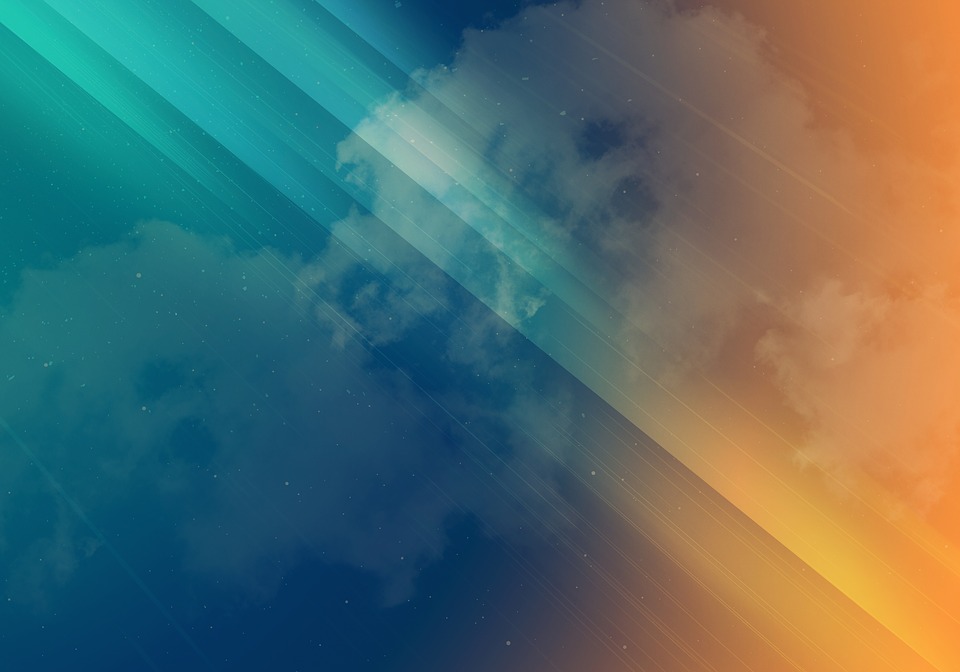 สำนักงานสรรพกรภาค 7 จึงริเริ่มโครงการสำนักงานบริการขวัญใจ ประชาชนขึ้น เพื่อสร้างภาพลักษณ์ใหม่ลบล้างภาพลักษณ์เดิมที่ไม่ดี โดย การสำรวจผู้มาใช้บริการนำมาปรับปรุงมาตรฐานการให้บริการพร้อมกับ พัฒนาศักยภาพของบุคลากรในด้านการให้บริการอย่างต่อเนื่องตั้งแต่ปี 2551 จนถึงปี 2553   
		โครงการสำนักงานบริการขวัญใจประชาชนเน้นการปรับภาพลักษณ์ ใหม่ใน 3 ด้านคือ ปรับสถานที่ให้ทันสมัย (Modernize Organization) ปรับ การใช้เทคโนโลยีให้เต็มรูปแบบ (Optimize use of IT) และปรับคนของ องค์กรให้พร้อมให้บริการเต็มศักยภาพทั้งกาย วาจา ใจ โดยมุ่งเน้นผู้รับ บริการเป็นศูนย์กลางการให้บริการเพื่อให้เกิดบริการที่เป็นเลิศ ดังนี้
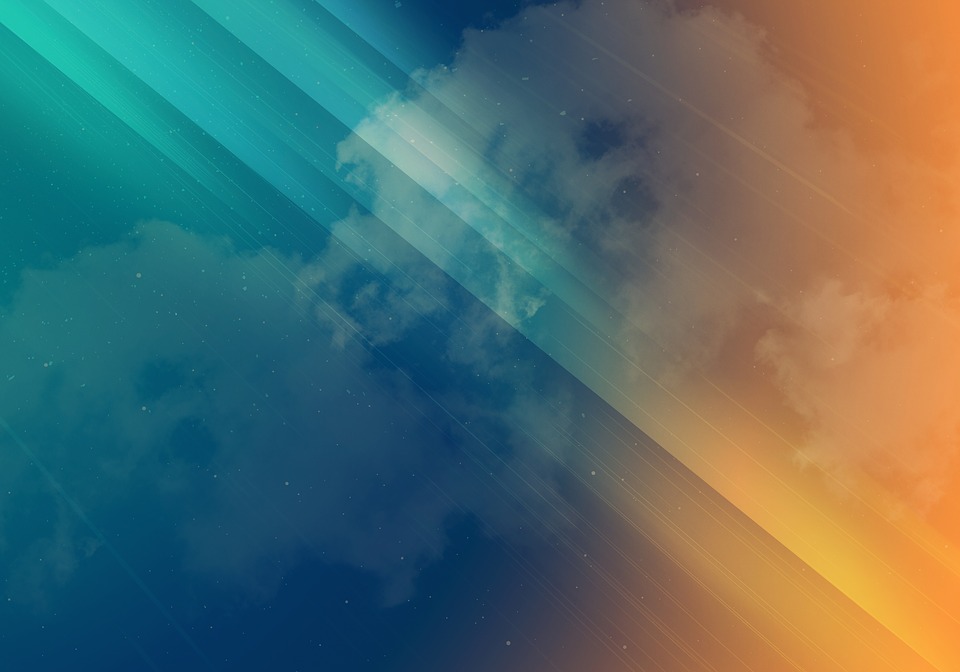 1.พัฒนาเจ้าหน้าที่ทุกกระบวนการสู่ความเป็นมืออาชีพโดย การจัดการความรู้อย่างเป็นระบบ มีการสำรวจ รวบรวมความรู้ที่ มีส่วนสัมพันธ์กับผู้รับบริการ ผู้มีส่วนได้เสีย มีการค้นหาความรู้ ทั้งที่เป็น Explicit Knowledge และ Tacit Knowledge การจัดตั้ง ชุมชนนักปฏิบัติเพื่อสร้างองค์ความรู้และนำข้อมูลองค์ความรู้ ต่างๆ มาถ่ายทอดแลกเปลี่ยนเรียนรู้ร่วมกันด้วยการจัดกิจกรรม ฝึกอบรม ประชุมสัมมนาเชิงปฏิบัติการ 
	2.สร้างการมีส่วนร่วมและความเข้าใจตรงกันของเจ้าหน้าที่ ทั่วองค์การ เพื่อร่วมกำหนดทิศทาง เสนอความคิดการสร้าง  Brand Personality และเป็นแรงขับเคลื่อนแผนงาน ตลอดจน รักษามาตรฐานการให้บริการอย่างต่อเนื่องให้เป็นวัฒนธรรมการ บริการขององค์การ
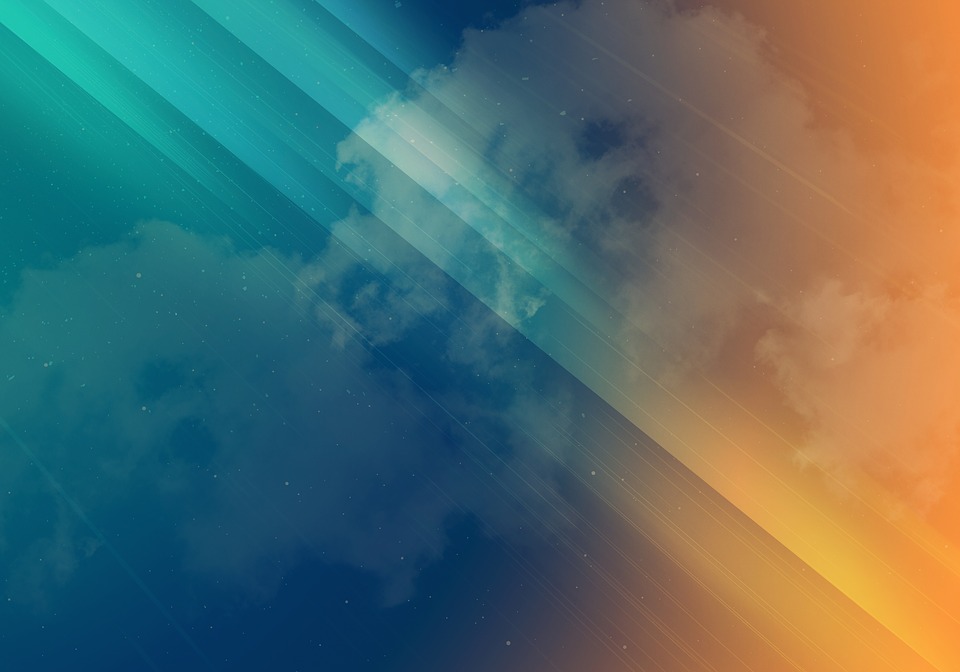 3.สร้างและพัฒนาทีมงานคุณภาพ  พัฒนากระบวนงานให้ เหมาะสมกับปัญหา และบริบทที่เป็นลักษณะเฉพาะของ สำนักงานสรรพกรพื้นที่ในสังกัดสำนักงานสรรพกรภาค 7  
	4.สร้างการมีส่วนร่วมกับประชาชน โดยการสร้างเครือข่าย จัด กิจกรรมสร้างความสัมพันธ์ รับฟังความคิดเห็น และข้อเสนอ แนะ ปรับปรุงสถานที่ สิ่งอำนวยความสะดวกต่างๆ ให้เป็น มาตรฐาน จัดทำคู่มือสำหรับบริการประชาชน 
	5.นำเทคโนโลยีมาปรับใช้ในการให้บริการจัดทำคู่มือมาตรฐาน การให้บริการอิเล็กทรอนิกส์ จัดทำเข็มทิศภาษีช่วยในการ คำนวณภาษี และให้บริการด้วยระบบคิวอัตโนมัติ
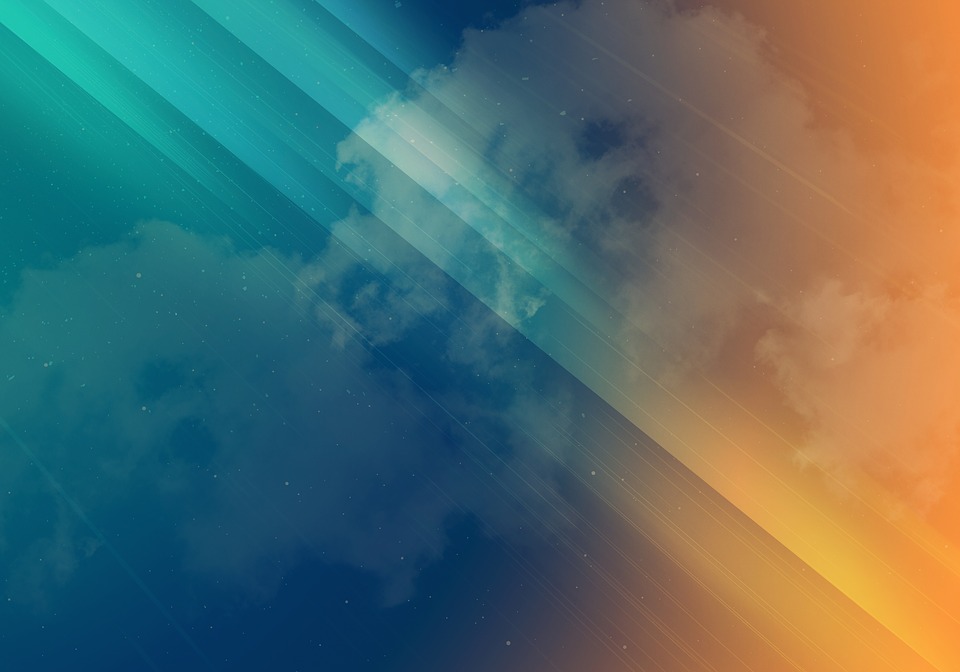 กลยุทธ์ที่ใช้ในการดำเนินโครงการสำนักงานขวัญใจประชาชน
1.บูรณาการองค์ความรู้อย่างเป็นระบบและต่อเนื่องโดยนำ แนวคิดการปรับการทำงานของข้าราชการและการยกระดับการ พัฒนาคุณภาพการบริหารจัดการภาครัฐ (PMQA) มาเป็น แนวทางในการดำเนินงานในทุกกระบวนงาน จัดตั้งชุมชน  นักปฏิบัติ 
	2.ใช้หลักการบริหารความสัมพันธ์กับลูกค้า เพื่อแลกเปลี่ยน เรียนรู้ร่วมกัน 
	3.ใช้หลักการมีส่วนร่วมของบุคลากรในหน่วยงาน โดยจัด กิจกรรมให้บุคลากรมีส่วนร่วม  
	4.ใช้เทคโนโลยีช่วยให้การอำนวยความสะดวกแก่ผู้รับบริการ ได้แก่ บัตรคิวการรับบริการตามลำดับก่อนหลัง เข็มทิศภาษีช่วย ในการคำนวณภาษีอย่างง่าย การสื่อสารและประชาสัมพันธ์ทาง ระบบเครือข่ายอินเทอร์เน็ต การจัดทำคู่มือประชาชน
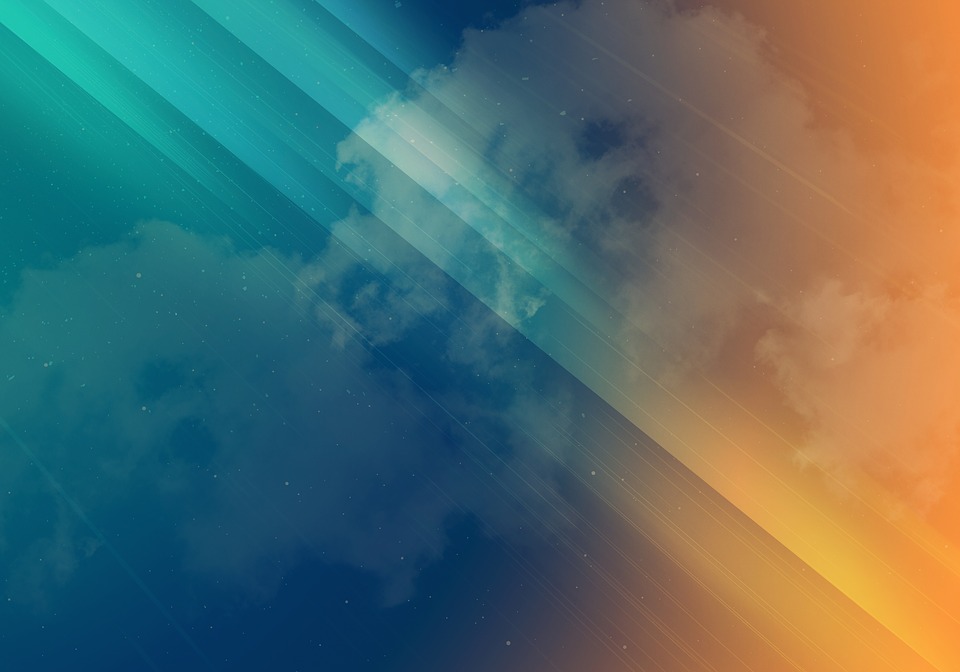 ขั้นตอนการดำเนินงาน
ในการดำเนินโครงการสำนักงานขวัญใจประชาชน มีขั้นตอน การดำเนินงาน ดังนี้ 
	ปีงบประมาณ 2552 กำหนดให้เป็น Year of Awareness โดย การพัฒนาคุณภาพบุคลากรตามแนวทางการยกระดับ PMQA ปรับปรุง กระบวนการทำงานตามหน้าที่และความรู้ความชำนาญ มีอยู่ในทุกกระบวนงาน 
	ปีงบประมาณ 2553 กำหนดให้เป็น Year of Action โดยเตรียม ความพร้อมและนำมาตรฐานบริการสู่การปฏิบัติ ประกอบด้วย 
		1.  กระบวนการเตรียมความพร้อม ได้แก่ กระบวนการ “ใจพร้อม”  กระบวนการ “ทีมพร้อม” กระบวนการ “ตัวพร้อม”   
		2.  กระบวนการนำมาตรฐานบริการสู่การปฏิบัติ   
		3.  กระบวนการพัฒนาอย่างต่อเนื่อง 
	ปีงบประมาณ2554 กำหนดให้เป็น Year of Custom Satisfaction กระบวนการปลูกฝังวัฒนธรรมให้บริการและพัฒนาสู่ความยั่งยืน
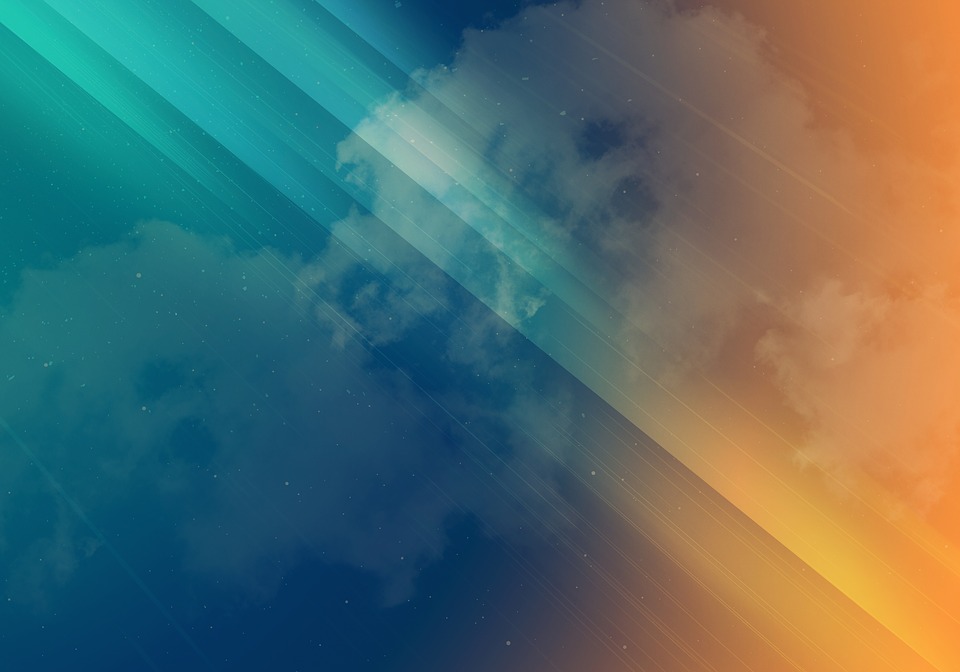 ปีงบประมาณ 2555 กำหนดให้เป็น Year of Service Excellence พัฒนาและรักษามาตรฐานบริการอย่างต่อเนื่องจนกระทั่งเป็นวัฒนธรรมการ ให้บริการ และจัดการบริหารคุณภาพโดยรวมเพื่อมุ่งสู่การเป็นที่ปรึกษา มืออาชีพ ให้บริการโดยมีประชาชนเป็นศูนย์กลาง ปรับเปลี่ยนภาพลักษณ์ กรมสรรพกรให้ทันการเปลี่ยนแปลงและปรับกระบวนการทำงานให้เป็น รูปแบบหุ้นส่วนอย่างแท้จริง 
สรุป 
	การดำเนินงานของสำนักงานสรรพกรภาค 7 ส่งผลให้สามารถ ยกระดับความพึงพอใจในการใช้บริการ และสามารถสร้างภาพลักษณ์งาน บริการที่ดีอย่างเป็นรูปธรรม ก่อให้เกิดประสิทธิภาพและประสิทธิผลในการ ปฏิบัติงาน  มีความคุ้มค่าและเกิดประโยชน์สูงสุดในการสร้างภาพลักษณ์ ในการให้บริการอย่างรวดเร็ว ทันสมัยของหน่วยงานราชการ และเป็นการปรับเปลี่ยนมุมมองของบุคลากรภาครัฐให้เกิดทัศนคติการทำงานในมิติใหม่ เพื่อเพิ่มคุณค่าของการให้บริการประชาชน และสามารถตอบสนองความ ต้องการของประชาชนผู้ใช้บริการให้สูงขึ้น
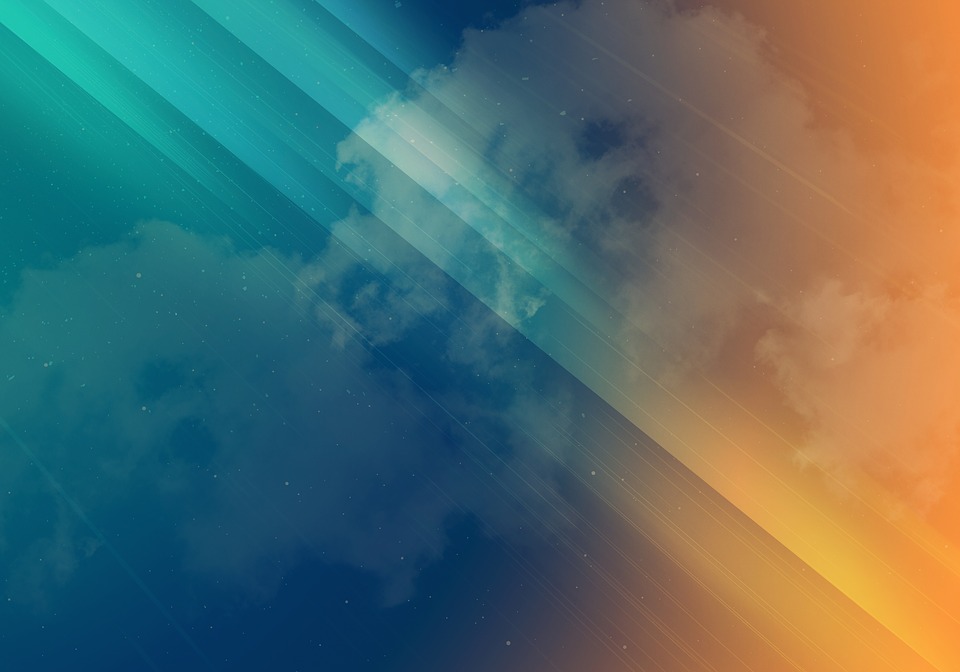 หลักการตอบสนองการพัฒนางานบริการเพื่ออำนวยความสะดวกแก่ประชาชนอย่างต่อเนื่องของกรมขนส่งทางบก
กรมการขนส่งทางบกเป็นหน่วยงานสังกัดกระทรวงคมนาคม มีบทบาทสำคัญในการให้บริการประชาชนในการรับชำระภาษีรถ จัดทำใบอนุญาตขับรถยนต์และรถจักรยานยนต์ ทั้งนี้กรมการขนส่งทางบก ได้พัฒนางานบริการเพื่ออำนวยความสะดวกแก่ประชาชนอย่างต่อเนื่อง ในงานด้านทะเบียนรถและด้านใบอนุญาตขับรถ โดยมีการปรับปรุงระบบ งานเพื่อลดขั้นตอนการติดต่อราชการ และเพิ่มช่องทางในการเข้าถึงงาน บริการให้มากขึ้น
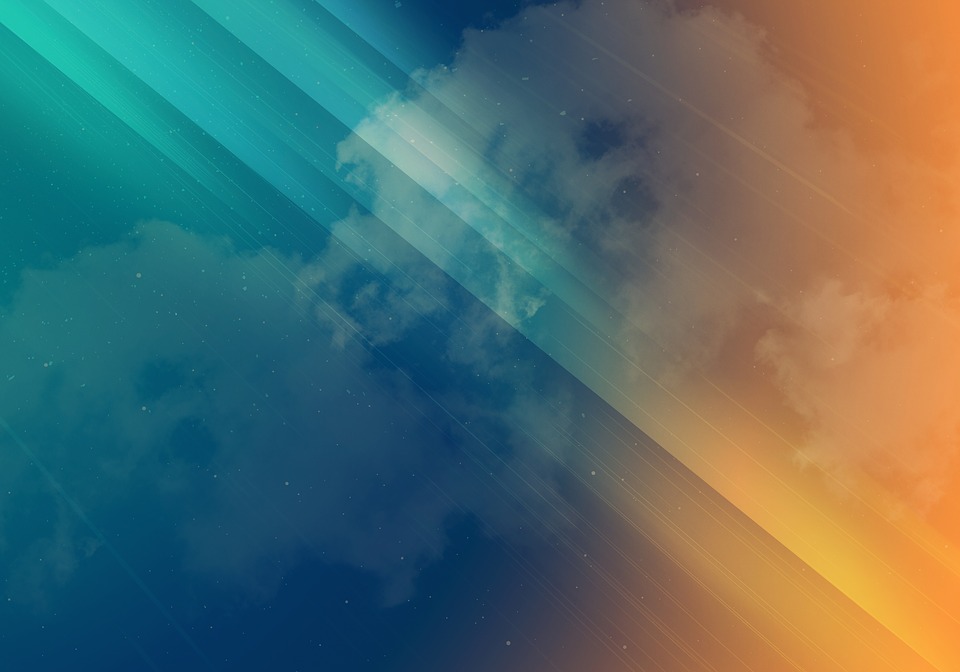 ขณะนี้ กรมการขนส่งทางบกได้เปิดช่องทางการชำระภาษีรถประจำ ปีหลายช่องทาง อาทิ ช็อปให้พอแล้วต่อภาษี (Shop Thru for tax) ซึ่งเปิด บริการให้ทุกวันเสาร์-อาทิตย์ที่ห้างสรรพสินค้าบิ๊ก ซี ทั้ง 13 สาขาและที่ ศูนย์บริการร่วมคมนาคมซึ่งเปิดให้บริการวันจันทร์-ศุกร์  รวมถึงการให้ บริการล้อเลื่อนต่อภาษี (Drive Thru for tax) ด้วยการขับรถผ่าน ช่องทางด่วนที่เปิดให้บริการเพื่อรับชำระภาษีรถโดยต้องลงจากรถ ใช้เวลา ดำเนินการเพียง 1 – 2 นาทีเท่านั้น  นอกจากนี้ยังมีการชำระภาษีด้วยการ จัดรถบริการเคลื่อนที่ (Mobile for Tax) ออกรับชำระให้แก่ประชาชนที่อยู่ ห่างไกล อีกทั้งยังมีการรับชำระผ่านทางระบบอินเทอร์เน็ตที่ www.dlteserv.in.th   
		สำหรับด้านใบอนุญาตขับรถ ได้เปิดโอกาสให้บริการขอรับใบอนุญาตขับรถรูปแบบใหม่ที่มีความสวยงาม คงทน และมีระบบป้องกัน การปลอมแปลงและเป็นรูปแบบที่เป็นมาตรฐานสากลสามารถนำไปใช้ใน กลุ่มประเทศอาเซียนได้ นอกจากนี้ยังการจัดรถเคลื่อนที่ E-exam กระจายออกให้บริการทำใบอนุญาตขับรถยนต์และรถจักรยานยนต์แก่ประชาชนที่อาศัยตามแหล่งชุมชนในพื้นที่ห่างไกลอีกด้วย
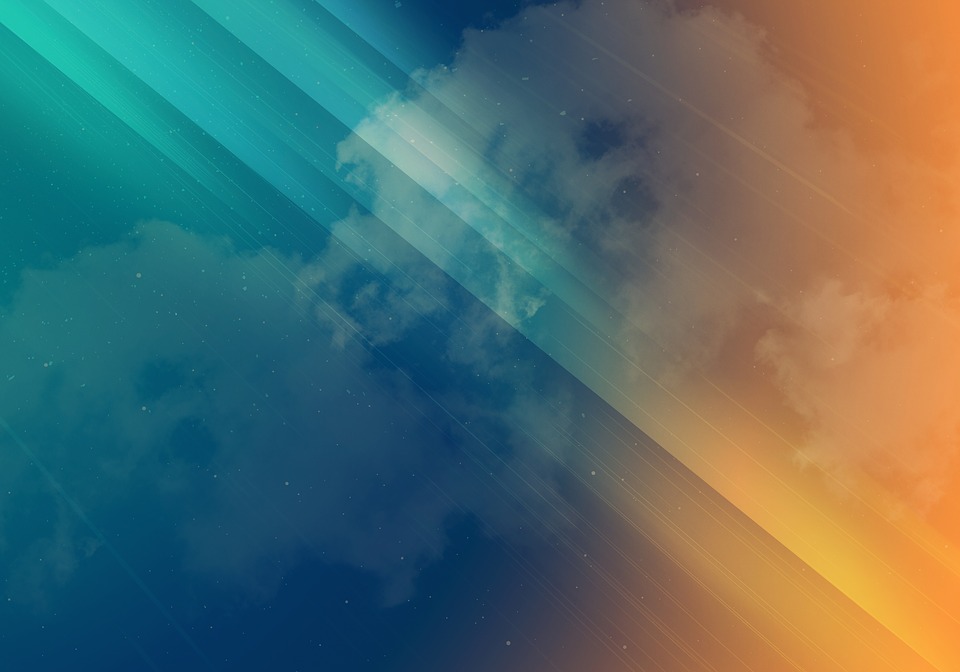 เห็นได้ว่า กรมการขนส่งทางบกได้เปิดช่องทางการให้บริการแก่ ประชาชนที่หลากหลายมากโดยมุ่งอำนวยความสะดวกให้กับผู้ใช้บริการทั้ง ในเมืองและชนบทที่ห่างไกล จากสถิติของกรมการขนส่งทางบกชี้ให้เห็นว่า ตัวเลขของประชาชนที่ใช้บริการผ่านทางช่องทางห้างบิ๊กซีมีเพิ่มมากขึ้น ทำให้สามารถเก็บภาษีรถได้เพิ่มมากขึ้นด้วยซึ่งเท่ากับว่าประชาชนได้ ประโยชน์และรัฐก็ได้ประโยชน์ด้วยเช่นกันหรือ win – win นั่นเอง 
สรุป
		กรมการขนส่งทางบกได้ดำเนินการตามหลักธรรมาภิบาลของ การบริหารกิจการบ้านเมืองที่ดี ส่งผลให้สามารถให้บริการประชาชนที่มา ติดต่อราชการกับกรมการขนส่งทางบกได้อย่างหลากหลายช่องทางและได้ รับความสะดวก รวดเร็ว ตอบสนองความต้องการและวิถีชีวิตของประชาชน โดยไม่จำกัดว่า ต้องอยู่ภายในเวลาราชการเท่านั้น
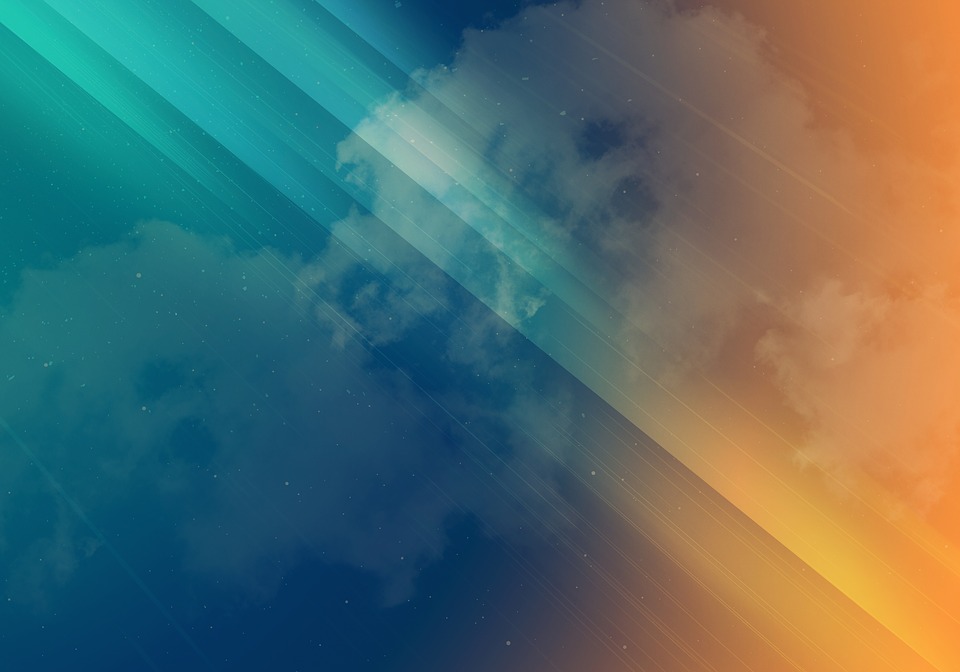 หลักการมีส่วนร่วม/การพยายามหาฉันทามติ:โครงการส่งน้ำและบำรุงรักษากระเสียวจังหวัดสุพรรณบุรีกรมชลประทาน
โครงการส่งน้ำและบำรุงรักษากระเสียว จังหวัดสุพรรณบุรี กรมชลประทานได้รับรางวัล United Nations Public Service Awards ระดับรองชนะเลิศ กลุ่มประเทศเอเซียและแปซิฟิก สาขา Fostering Participation in Policy Making Decisions through Innovations Mechanisms ประจำปี 2554 แห่งสหประชาชาติ
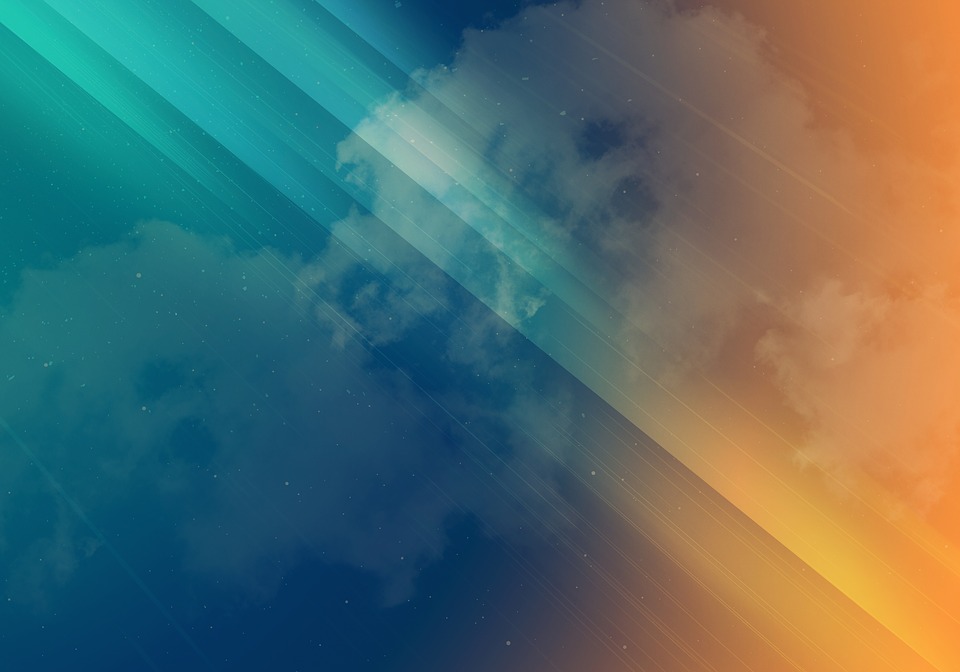 ข้อมูลทั่วไป
โครงการส่งน้ำและบำรุงรักษากระเสียว ตั้งอยู่ทางทิศตะวันตก เฉียงเหนือของจังหวัดสุพรรณบุรี  ลำห้วยกระเสียวมีต้นน้ำเกิดจากภูเขาใน เขตอำเภอบ้านไร่ จังหวัดอุทัยธานี ไหล่ลงสู่อำเภอด่านช้าง จังหวัด สุพรรณบุรี ในช่วงฤดูฝนน้ำมีปริมาณมากและไหลท่วมพื้นที่เพาะปลูกเป็น ประจำเกือบทุกปีก่อให้เกิดความเสียหาย และในระยะฝนทิ้งช่วงก็ไม่มีน้ำ เพียงพอในการเพาะปลูก  
		กรมชลประทานจึงจัดทำโครงการสร้างแหล่งเก็บน้ำ และโครงการส่ง น้ำและบำรุงรักษากระเสียว มีแหล่งน้ำคือ อ่างเก็บน้ำกระเสียว ความจุ 240 ล้านลูกบาศก์เมตร พื้นที่รับผิดชอบ 164,852 ไร่ เริ่มโครงการปี 2509 และเสร็จสิ้นในปี 2524 โครงการนี้อยู่ในความรับผิดชอบของ สำนักงานชลประทานที่ 12 กรมชลประทาน 
		 หลังจากการก่อสร้างได้เสร็จสิ้นลง ได้เกิดปัญหาการใช้น้ำทางการ เกษตรเนื่องจากปัญหาความขัดแย้งในพื้นที่โครงการฯ ที่เกิดจากการขาด จิตสำนึกของชาวบ้านในการเป็นเจ้าของระบบชลประทาน ความไม่เข้าใจใน การบริหารจัดการส่งน้ำ การไม่ให้ความร่วมมือในการบำรุงรักษา ปัญหา การแย่งน้ำ ความไม่เข้าใจระหว่างภาครัฐและเกษตรกร การชุมนุมประท้วง ของเกษตรกรผู้ใช้น้ำ และความขัดแย้งระหว่างเกษตรกรด้วยกันเอง
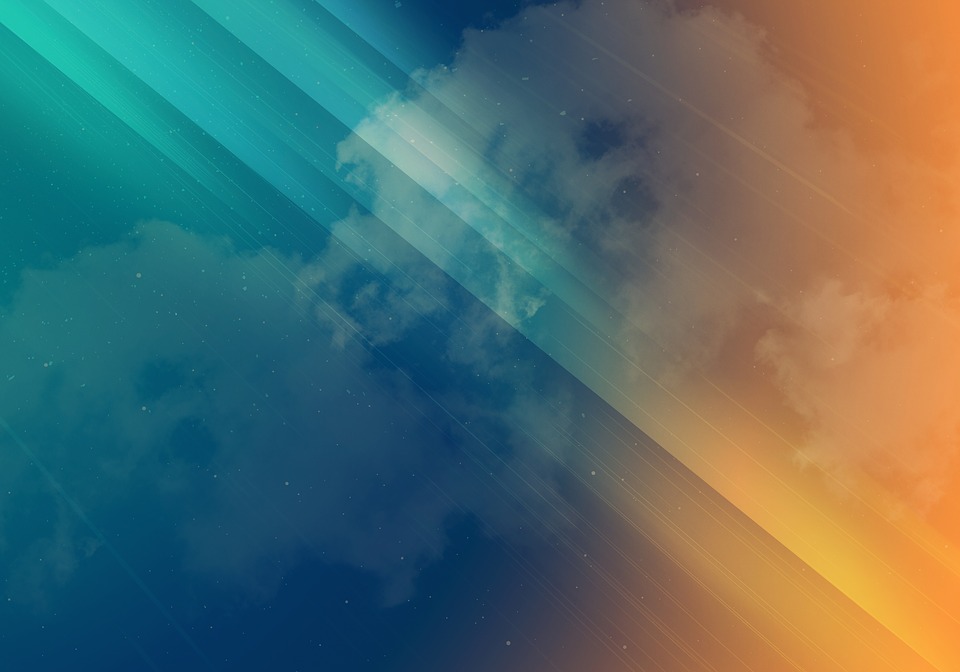 จากปัญหาความขัดแย้งดังกล่าวข้างต้น โครงการส่งน้ำและบำรุง รักษากระเสียวได้นำการบริหารจัดการชลประทานโดยเกษตรกรมีส่วนร่วม มาใช้ โดยมีกลไกการมีส่วนร่วม 3 ระดับประกอบด้วย  
		ระดับที่ 1 จัดตั้งคณะกรรมการจัดการชลประทาน (Joint Management Committee for Irrigation) จำนวน 1 คณะ มีกรรมการ 51 คน เพื่อให้ภาค ประชาชนเข้ามีส่วนร่วมในการตัดสินใจและแก้ไขปัญหาเรื่องน้ำในอ่างเก็บน้ำคณะกรรมการประกอบด้วย ตัวแทน 4 ภาคส่วนได้แก่ ผู้แทนองค์กรผู้ใช้น้ำ ชลประทาน 29 คน ผู้แทนองค์กรปกครองส่วนท้องถิ่น 11 คน ผู้แทน กรมชลประทาน 4 คน และผู้แทนหน่วยงานราชการ และผู้แทนหน่วยงาน ราชการและเอกชนที่เกี่ยวข้อง 7 คน โดยคณะกรรมการฯ มีหน้าที่ตัดสินใจ เรื่องการจัดสรรแบ่งปันน้ำ กำหนดวันส่งน้ำ และตั้งกติกาการใช้น้ำร่วมกัน
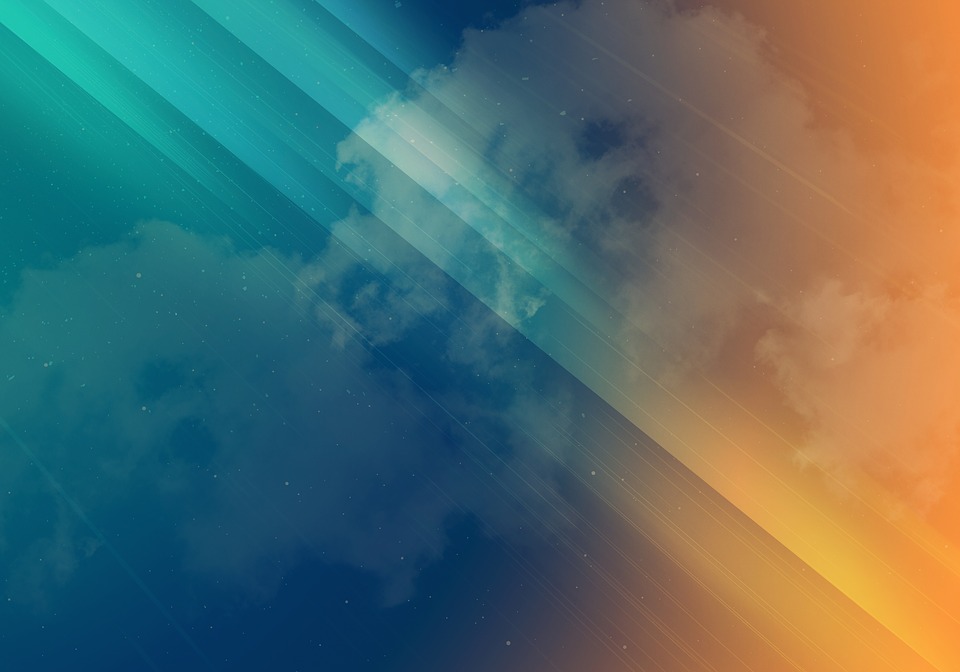 ระดับที่ 2  จัดตั้งกลุ่มผู้ใช้น้ำชลประทาน ได้แก่ กลุ่มผู้ใช้น้ำ ชลประทานพื้นฐานที่ดูแลการส่งน้ำและบำรุงรักษาในระดับคูส่งน้ำ จำนวน 278 กลุ่มพื้นฐาน และกลุ่มบริหารการใช้น้ำชลประทานที่ดูแลระดับคลอง ส่งน้ำ จำนวน 9 กลุ่มบริหารฯ  
		ระดับที่ 3  จัดตั้งอาสาสมัครชลประทาน จำนวน 29 คน โดยเป็น สมาชิกผู้ใช้น้ำที่ได้รับเลือกตั้งให้ทำหน้าที่ประสานงานระหว่างองค์กรผู้ใช้ น้ำกับโครงการชลประทานในการส่งน้ำและบำรุงรักษา  
		นอกจากนี้ โครงการฯ ยังให้ความรู้ความเข้าใจแก่ชุมชนโดยการ จัดการประชุมกลุ่มผู้ใช้น้ำชลประทานเป็นประจำ จัดฝึกอบรมและสัมมนา กลุ่มเกษตรกรเพื่อให้มีความเข้าใจในการบริหารจัดการน้ำชลประทาน ประชาสัมพันธ์ถึงสถานการณ์น้ำที่เกิดขึ้นเพื่อร่วมบริการจัดการใช้น้ำ ชลประทาน
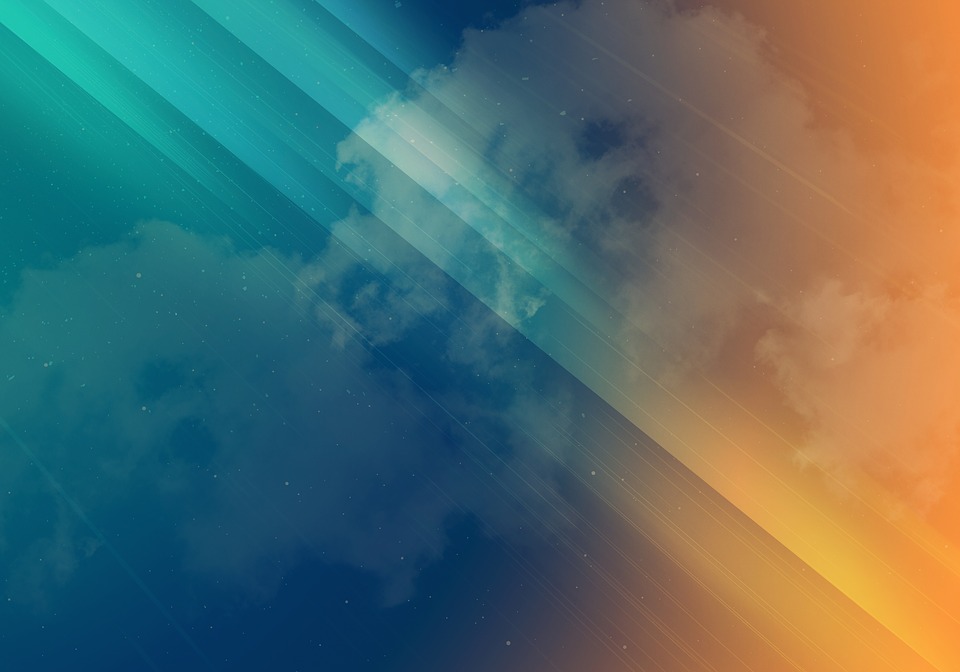 โครงการฯ ใช้หลักการมีส่วนร่วมของประชาชนในทุกขั้นตอนการ ดำเนินงานโดยเน้นความสำคัญ 4S ดังนี้
S1 
		Starting Early การเริ่มต้นเร็ว การบริหารราชการแบบมีส่วนร่วม ควรให้ประชาชนเข้ามีส่วนร่วมตั้งแต่ต้นทันทีที่ตระหนักถึง ปัญหาความจำเป็นโครงการ หรือในขั้นการหาข้อมูลพื้นฐาน 
S2
		 Stakeholders การครอบคลุมผู้ที่เกี่ยวข้อง ได้แก่ ผู้ที่ได้รับ 
 ผลกระทบหรือผู้มีส่วนได้เสียทุกฝ่ายไม่ว่าโดยทางตรงหรือ 
 ทางอ้อมและแต่ละกลุ่มอาจมีส่วนร่วมแตกต่างกัน
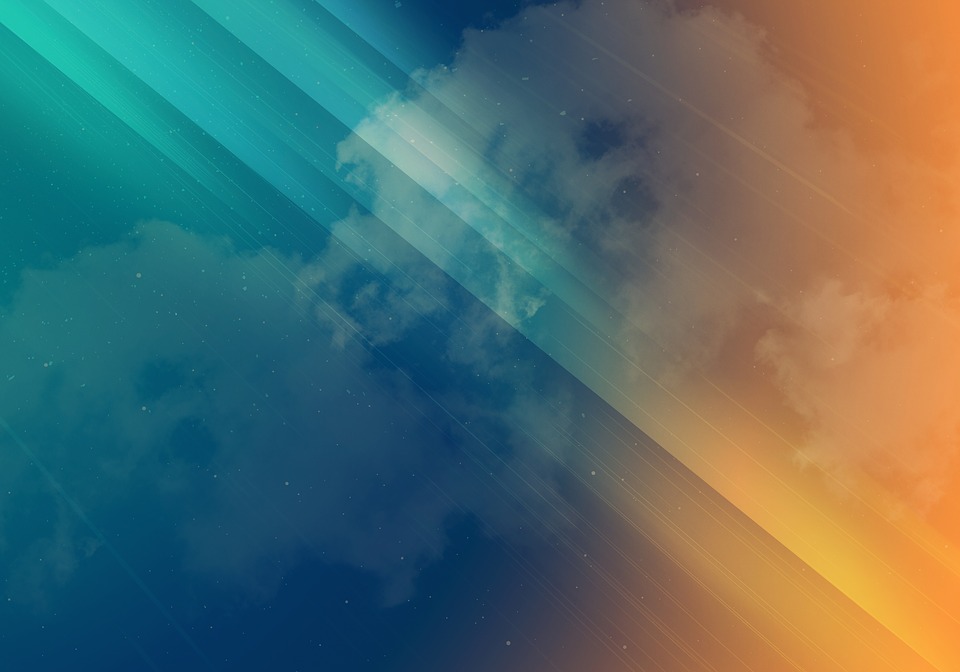 S3
		Sincerity ความจริงใจ การมีส่วนร่วมเป็นกระบวนการที่ละเอียด อ่อน และความสัมพันธ์ระหว่างหน่วยงานที่รับผิดชอบในการจัด กระบวนการมีส่วนร่วมกับประชาชนถือว่า เป็นหัวใจในการ บริหารการมีส่วนร่วมให้ประสบความสำเร็จ หน่วยงานรัฐที่เป็น เจ้าของโครงการต้องมีความจริงใจ เปิดเผย ซื่อสัตย์ ปราศจาก อคติ ให้เกียรติซึ่งกันและกัน มีการสื่อสารสองทางตลอดเวลา โดยเฉพาะการให้ข้อมูลที่ถูกต้องและเพียงพอต่อผู้มีส่วนได้เสีย 
S4
		 Suitability วิธีการที่เหมาะสม  การเลือกรูปแบบการมีส่วนร่วม ของประชาชนต้องคำนึงถึงความเหมาะสมในการดำเนินการ โดยพิจารณาจากประเภทและขนาดโครงการ ความหลากหลาย และลักษณะที่แตกต่างของพื้นที่ และกลุ่มผู้มีส่วนได้เสียตลอดจนความแตกต่างด้านวัฒนธรรม สังคมและค่านิยมระดับ ความสนใจของชุมชนในโครงการ
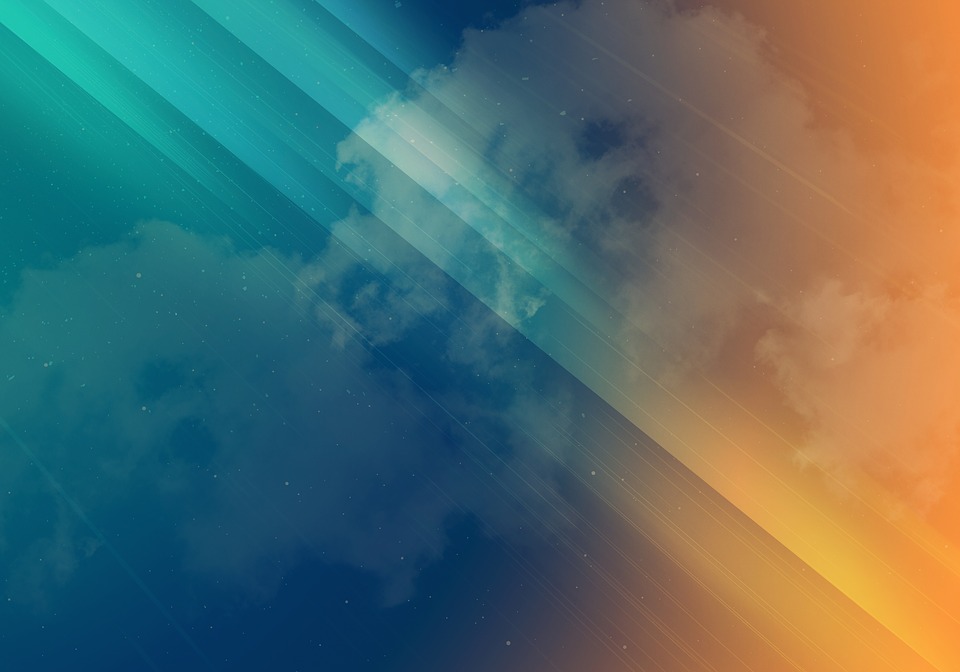 สรุปได้ว่า 
		โครงการส่งน้ำและบำรุงรักษากระเสียว ได้นำเอาหลัก ธรรมาภิบาลของการบริหารกิจการบ้านเมืองที่ดีด้านการมีส่วนร่วมและการ แสวงหาฉันทามติมาใช้อย่างประสบความสำเร็จ โดยปัจจัยสำคัญของความ สำเร็จได้แก่ การให้ประชาชนได้เข้ามีส่วนร่วมตั้งแต่ต้นและมีการให้ข้อมูล โครงการอย่างเปิดเผย จริงใจ และเพียงพอแก่ผู้มีส่วนได้ส่วนเสีย การเข้าร่วมกันดำเนินงานระหว่างเจ้าหน้าที่ของรัฐกับภาคส่วนต่างๆ ในพื้นที่ อย่างเป็นหุ้นส่วนทำให้การดำเนินงานโครงการประสบความสำเร็จ จึงนับ เป็นแบบอย่างที่ดีของหน่วยงานของรัฐในการดำเนินงานในพื้นที่
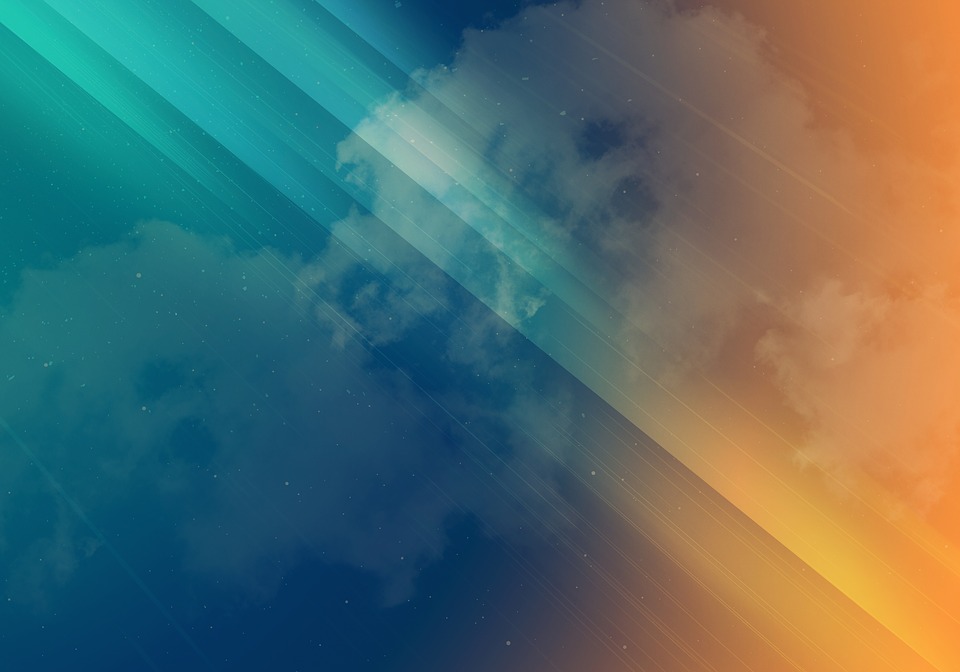 หลักการตอบสนองหลักเปิดเผย/โปร่งใส:การให้บริการยื่นแบบและชำระภาษีสรรพสามิตผ่านเครือข่ายอินเทอร์เน็ต(e-Excise)ศูนย์เทคโนโลยีสารสนเทศกรมสรรพสามิต
กรมสรรพสามิตมีภารกิจหลักในการจัดเก็บภาษีสินค้าและบริการ ตามที่กฎหมายกำหนดโดยที่ผ่านมา กรมสรรพกรได้ให้ผู้ประกอบการต้อง ไปยื่นเรื่อง ณ สำนักงานสรรพสามิตพื้นที่ และการให้บริการที่ผ่านมาก็เป็น แบบที่ผู้ประกอบการต้องกรอกข้อมูลในแบบฟอร์มต่างๆ และนำส่งพร้อม กับเอกสารประกอบอื่นอีกจำนวนมาก และต้องดำเนินการในเวลาราชการ เท่านั้น ซึ่งก่อให้เกิดความไม่สะดวก สิ้นเปลืองเวลาและค่าใช้จ่าย และกรม สรรพกรต้องจัดเก็บเอกสารไว้เป็นจำนวนมากอีกด้วย
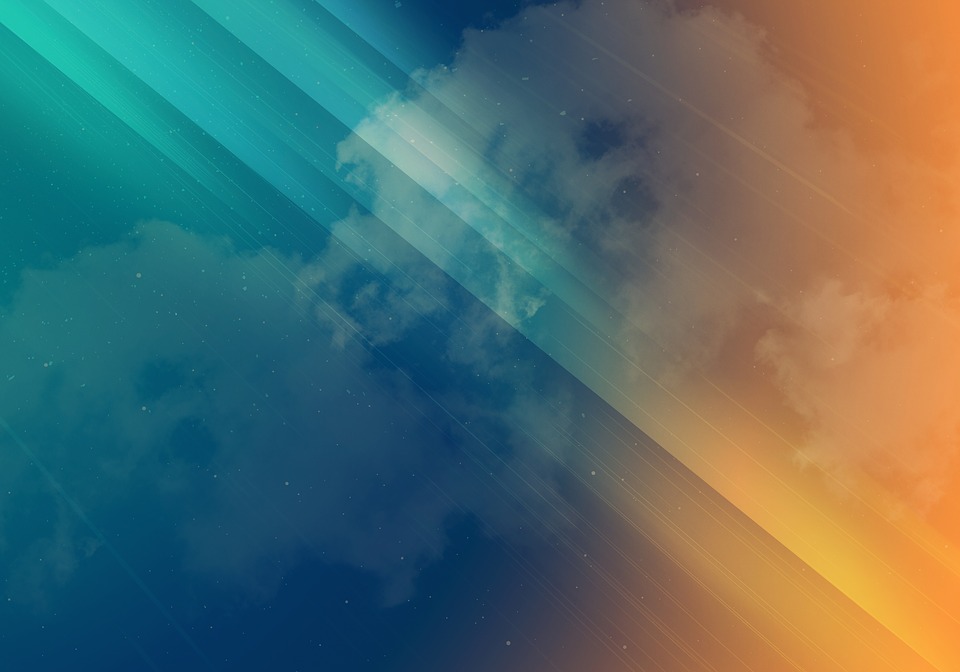 กรมสรรพสามติจึงได้นำเอาเทคโนโลยีสารสนเทศเข้ามาใช้ในการให้ บริการตามพันธกิจของกรมเพื่ออำนวยความสะดวก ความพึงพอใจ และ เพมิ่ชอ่งทางการใหบ้รกิารแกป่ระชาชน โดยในระยะแรกกรมสรรพสามติไดน้ำ ระบบเทคโนโลยีเข้ามาใช้ในการรับชำระภาษีผ่านเครือข่ายอินเทอร์เน็ต สำหรับสินค้าบางประเภท อาทิ รถยนต์ รถจักรยานยนต์ เครื่องปรับอากาศ และสถานบริการประเภทอาบน้ำหรืออบตัวและนวดเท่านั้น แต่บริการอื่น นอกจากนี้ยังต้องยื่นผ่านช่องทางการให้บริการเดิมคือ ณ กรมสรรพสามิต หรือสำนักงานสรรพสามิตพื้นที่ทั่วประเทศ  
		กรมสรรพสามิตจึงมีแนวคิดการพัฒนาและขยายบริการให้ครอบคลุม สินค้าและบริการที่ต้องจัดเก็บเพื่ออำนวยความสะดวกและตอบสนองความ ต้องการของผู้รับบริการให้สามารถเข้าถึงบริการได้สะดวก รวดเร็ว ไม่เสีย เวลา โดยนำเสนอนวัตกรรมการให้บริการที่เรียกว่า “บริการธุรกรรม อิเล็กทรอนิกส์ผ่านระบบอินเทอร์เน็ต”(e-Excise) โดยสามารถให้ บริการได้ทุกวัน ทุกเวลา ไม่เว้นวันหยุดราชการ
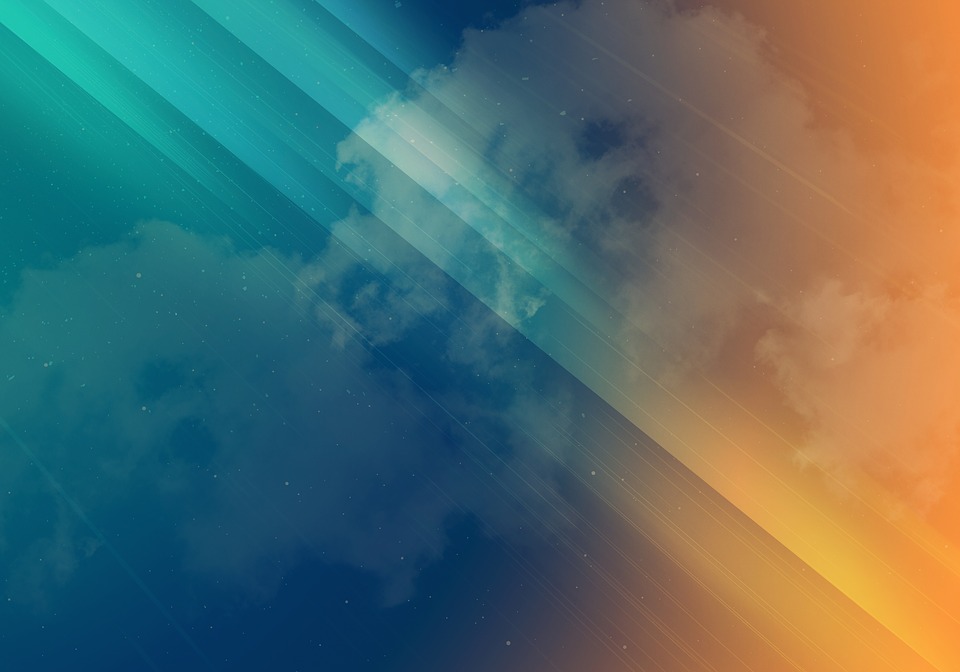 บริการธุรกรรมอิเล็กทรอนิกส์ “ผ่านระบบอินเทอร์เน็ต” (e-Excise) เป็นการให้บริการแบบออนไลน์ผ่านระบบอินเทอร์เน็ต ประกอบด้วยระบบ งานสำหรับให้ผู้รับบริการทำธุรกรรมต่างๆ เช่น การยื่นแบบแจ้งราคาขาย ณ โรงงานอุตสาหกรรม การยืนแบบชำระภาษี พร้อมทำรายการชำระภาษี ผ่านธนาคาร การยื่นแบบขอยกเว้น คืน และลดหย่อนภาษี และการยื่นแบบ รายการ งบเดือน เป็นต้น ซึ่งระบบจะสนับสนุนให้ผู้รับบริการสามารถ สืบค้นหรือตรวจติดตามสถานการณ์ทำธุรกรรมต่างๆ ผ่านทางเครือข่ายอินเทอร์เน็ตได้ด้วย ทำให้เกิดความโปร่งใสในการดำเนินงานของกรมสรรพสามิต 
สรุป
		การให้บริการธุรกรรมอิเล็กทรอนิกส์ผ่านระบบอินเทอร์เน็ตของ ศูนย์เทคโนโลยีสารสนเทศ เป็นช่องทางในการให้บริการที่สอดคล้องกับ ความต้องการของผู้ใช้บริการในโลกยุคปัจจุบัน ซึ่งต้องการบริการที่รวดเร็ว สะดวก ประหยัดเวลา และค่าใช้จ่าย มีความโปร่งใส ตรวจสอบได้ ซึ่งมีผล ต่อความพึงพอใจของผู้ใช้บริการที่มีความพึงพอใจสูงถึงร้อยละ 85.6 ในปี 2554 การที่กรมสรรพสามิตมีการปรับตัวให้สอดคล้องกับการเปลี่ยนแปลง ของโลกาภิวัตน์นับเป็นตัวอย่างที่ดีของหน่วยงานภาครัฐในการปรับตัวโดยนำหลักธรรมาภิบาลของการบริหารกิจการบ้านเมืองที่ดีมาใช้อย่างได้ผลสัมฤทธิ์ ส่งผลดีต่อการให้บริการประชาชนและภาครัฐโดยรวม
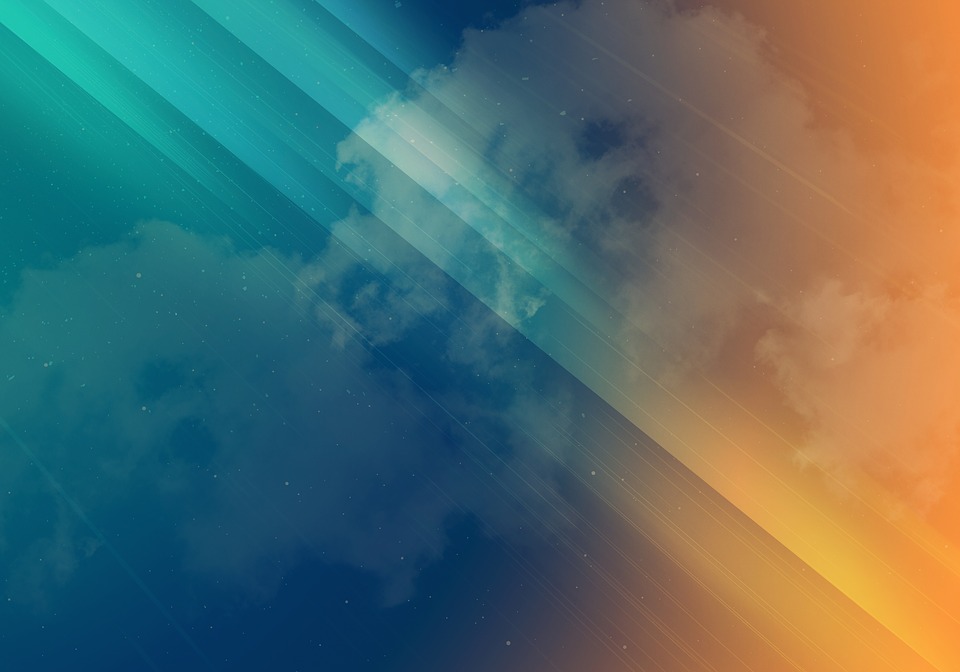 บทส่งท้าย
การส่งเสริมธรรมาภิบาลในภาครัฐนับเป็นประเด็นที่ต้องเป็น “วาระ แห่งชาติ” ที่ต้องดำเนินการอย่างเร่งด่วนเนื่องจากเกี่ยวข้องโดยตรงกับผลประโยชน์ของประชาชนและประเทศชาติอย่างยิ่งในกระแสที่ประชาชน มีความตื่นตัวทางการเมือง และเรียกร้องบริการที่ดีจากภาครัฐมากกว่าแต่ก่อน รวมถึงได้รับการรับรองสิทธิจากรัฐธรรมนูญให้ประชาชนเข้ามามีส่วนร่วมในการบริหารงานภาครัฐผ่านช่องทางต่างๆ ที่หลากหลาย เช่น การรับรู้ข้อมูลข่าวสารของภาครัฐ การเสนอข้อร้องเรียน ข้อเรียกร้องผ่าน ช่องทางของรัฐและสื่อมวลชนตลอดจนสื่อสังคมออนไลน์  
		การสร้างธรรมาภิบาลให้เกิดขึ้นในภาครัฐที่ผ่านมาหลังจากที่มีการ ดำเนินการในเรื่องนี้กว่าสิบปีเริ่มเห็นผลสำเร็จบ้างแล้ว ดังกรณีตัวอย่างที่ เกิดขึ้นกับหน่วยงานภาครัฐหลายหน่วยงานที่มีการปรับปรุงกระบวนทัศน์ กระบวนงานที่มุ่งเน้นประโยชน์ของประชาชนมากขึ้นโดยเฉพาะการนำ เทคโนโลยีสารสนเทศที่ทันสมัยเข้ามาใช้เพื่อให้เกิดความสะดวก รวดเร็ว และยังให้ความสำคัญกับการมีส่วนร่วมของภาคส่วนที่เกี่ยวข้องทำให้ภาพลักษณ์ของหน่วยงานภาครัฐนั้น ๆ ดีขึ้น ประชาชนมีความพึงพอใจในขั้นมาก
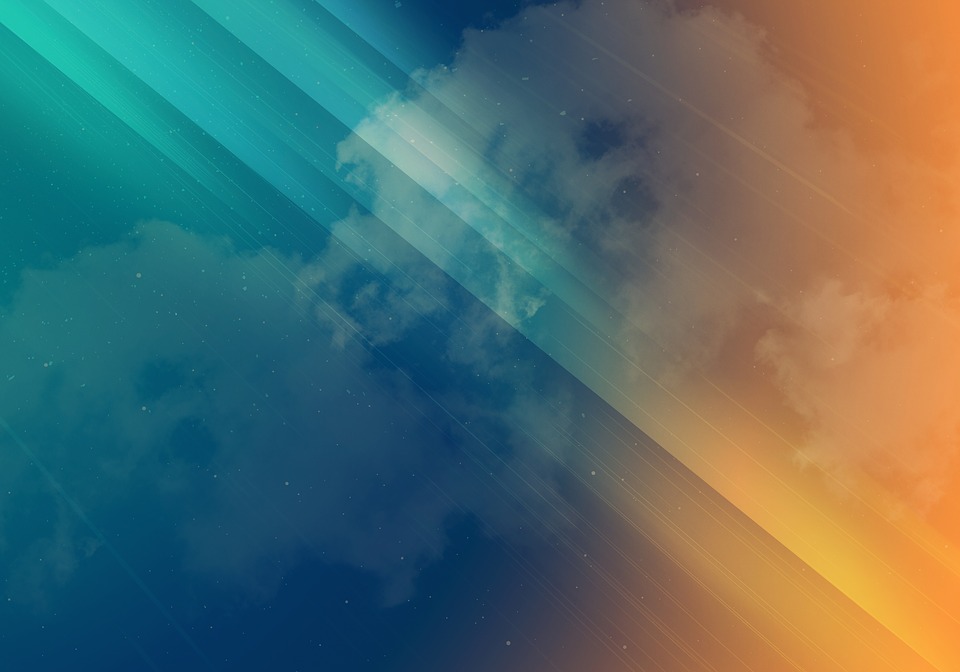 อย่างไรก็ดี ระบบบริหารภาครัฐซึ่งมีขนาดใหญ่มากยังจำเป็นต้องได้ รับการ “ปฏิรูป” อย่างต่อเนื่อง และจริงจังโดยเฉพาะในด้านการคอรัปชั่น และความเป็นธรรมในการใช้อำนาจซึ่งยังเป็นปัญหาใหญ่ในระบบบริหาร ภาครัฐของไทย เราไม่อาจปฏิเสธได้ว่าการให้การศึกษาผ่านกระบวนการ ฝึกอบรมหรือการเรียนในระบบการศึกษาในระดับต่างๆ มีผลต่อทัศนคติค่านิยมพอสมควร แต่เราต้องเข้าไปถึงแก่นของปัญหาคือ ตัวบุคลากรใน ภาครัฐซึ่งเป็นตัวละครที่สำคัญในการบริหารงานภาครัฐ  
		กล่าวให้ชัดเจนก็คือ บุคลากรในภาครัฐทั้งฝ่ายการเมืองและฝ่าย ข้าราชการประจำต้องมีจิตสำนึกในการยึดประโยชน์สุขประชาชนและ ประเทศชาติเป็นเป้าหมายหลักของการปฏิบัติงานบนพื้นฐานของคุณธรรม จริยธรรมในการใช้อำนาจรัฐที่กฎหมายให้ไว้
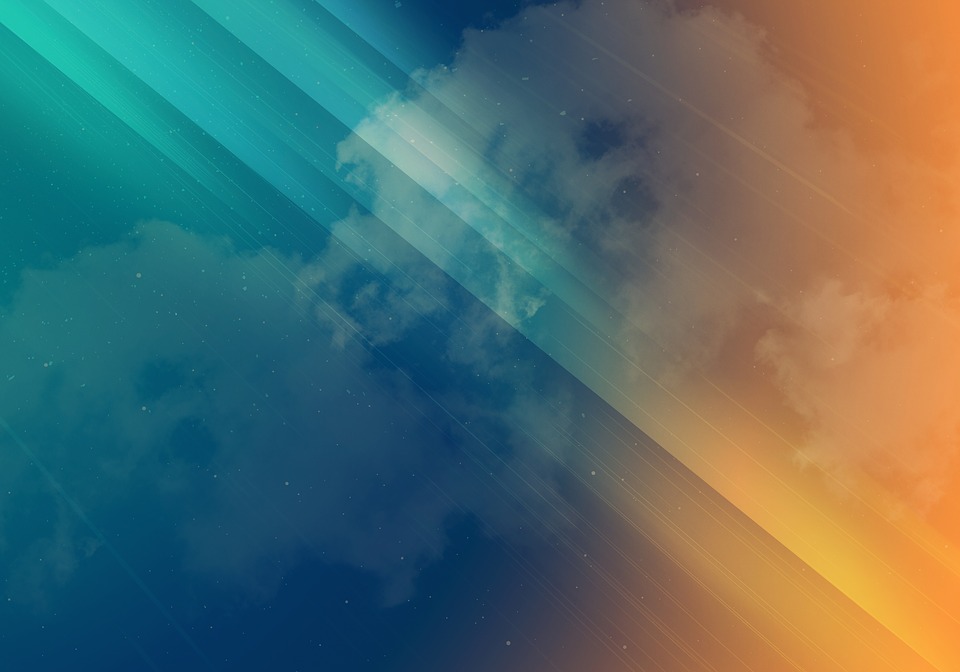 การทำให้บุคลากรของรัฐมีจิตสำนึกยึดประโยชน์สุขของประชาชน และประเทศชาติเป็นสำคัญเป็นเรื่องที่ต้องใช้กระบวนการกล่อมเกลาทาง จิตวิทยามากกว่าเพียงการให้ความรู้โดยการฝึกอบรม การสัมมนาเท่านั้นซึ่งกระบวนการกล่อมเกลาทางจิตวิทยาเป็นกระบวนการที่ต้องเข้าถึง จิตสำนึกและจิตใต้สำนึกของคน จิตสำนึกหมายถึง การใช้ความคิด เหตุผล ในการแสดงออก หรือตัดสินใจที่ส่งผลต่อการแสดงออกในพฤติกรรมต่างๆ โดยเลือกที่จะทำหรือไม่ทำโดยระลึกรู้ได้เกี่ยวกับตำแหน่งของตนในสังคม เช่น จิตสำนึกความเป็นครูบาอาจารย์ จิตสำนึกพลเมือง เป็นต้น ส่วน จิตใต้สำนึกเป็นสิ่งที่ซ่อนลึกอยู่ภายในของคนเสมือนส่วนของก้อนน้ำแข็ง ที่จมอยู่ใต้น้ำไม่ปรากฏให้เห็น จิตสำนึกจึงเป็นภาคสะสมประสบการณ์ใน อดีตมากมายที่ถูกเก็บไว้ที่พร้อมที่จะถูกปลดปล่อยออกมาในจังหวะที่ เหมาะสมต่อสิ่งเร้า
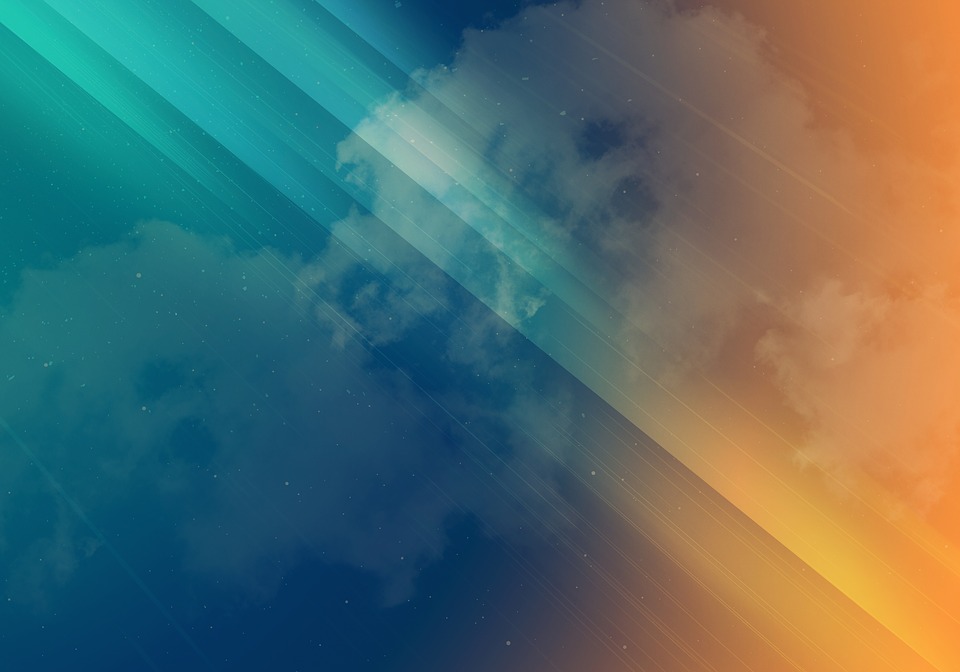 ดังนั้น การที่จะทำให้บุคลากรของรัฐมีจิตสำนึกของความเป็นเจ้าหน้าที่ของรัฐที่ต้องยึดประโยชน์สุขของประชาชนและผลประโยชน์ ประเทศชาติเป็นสำคัญนั้นก็ต้องทำให้ตระหนักว่า ประชาชนเป็นผู้มอบ ความไว้วางใจให้พวกเจ้าหน้าที่ของรัฐเข้ามาทำหน้าที่ในการให้บริการแก่ ประชาชนโดยได้รับค่าตอบแทนซึ่งเป็นภาษีที่มาจากประชาชน ดังนั้น ประชาชนจึงไม่ใช่เพียงเป็น “ผู้รับบริการ” หรือ “ลูกค้า” แต่ที่สำคัญคือ ประชาชนเป็นเสมือน “นายจ้าง” ของพวกเขาด้วย  
		การที่เจ้าหน้าที่ของรัฐจะมีจิตสำนึกดังกล่าวข้างต้นได้ต้องมี กระบวนการกล่อมเกลา (socialization) เจ้าหน้าที่ของรัฐอย่างเป็นระบบ และต่อเนื่องตั้งแต่เริ่มการคัดเลือกบุคคลเข้ารับราชการโดยมีการทดสอบ ทัศนคติว่า มีความเหมาะสมกับการทำงานราชการหรือไม่ ไม่เพียงวัดความ รู้เท่านั้น ต้องมีการคัด “คนดี” เป็นลำดับแรกและ “คนเก่ง” ลำดับรองลง มาเนื่องจากคนดีสามารถพัฒนาให้เป็นคนเก่งได้ในอนาคต แต่การพัฒนา คนเก่งให้เป็นคนดียากกว่า และเมื่อเข้ามารับราชการแล้วก็ต้องมีการปลูกฝังให้ตระหนักว่า หน้าที่ของเขาคือการตอบสนองความต้องการของ ประชาชนซึ่งเป็นผู้เสียภาษีอันเป็นที่มาของค่าตอบแทนของพวกเขา
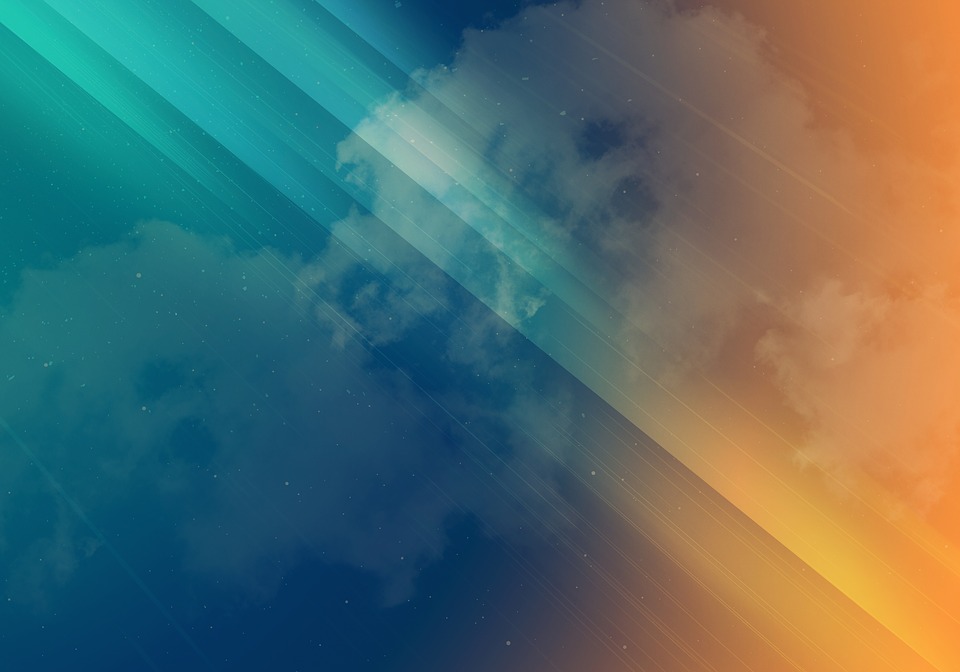 ในขณะเดียวกัน ภาครัฐก็ต้องสร้างแรงจูงใจที่เหมาะสมซึ่งหาก พิจารณาจากลำดับความต้องการตามแนวคิดทฤษฏีของมาสโลว์ (Maslow) แล้ว การให้แรงจูงใจด้านค่าตอบแทนที่เหมาะสมเพื่อให้สามารถตอบสนอง ความต้องการพื้นฐานในการดำรงชีวิตได้นับเป็นสิ่งที่จำเป็น ดังปรากฏใน หลายประเทศที่มีการให้ค่าตอบแทนแก่บุคลากรของรัฐที่ไม่ห่างไกลจาก ภาคธุรกิจเอกชนมากนักก็มีส่วนทำให้การคอรัปชั่นน้อยลงควบคู่ไปกับการ บังคับใช้กฎหมายอย่างจริงจังเช่น กรณีของสิงคโปร์ และเขตบริหารพิเศษ ฮ่องกง เป็นต้น  
		นอกจากแรงจูงใจด้านค่าตอบแทนแล้ว ความมั่นคงในอาชีพก็เป็นอีก สิ่งหนึ่งที่ทำให้เจ้าหน้าที่ของรัฐไม่ต้องพะวงกับความไม่ต่อเนื่องในอาชีพ ของตน แต่ในขณะเดียวกันความมั่นคงในอาชีพก็อาจเป็นดาบสองคมได้ เพราะในทางกลับกันความมั่นคงในอาชีพก็อาจทำให้บุคลากรของรัฐ ไม่กระตือรือร้นในการปฏิบัติงานก็ได้ซึ่งก็ต้องมีมาตรการอื่นมารองรับ เช่นกัน เช่น การมีตัวชี้วัดผลการปฏิบัติงาน การมีบรรยากาศในการทำงาน ที่มุ่งเน้นผลสัมฤทธิ์รายบุคคลที่ชัดเจน เป็นรูปธรรม เป็นต้น
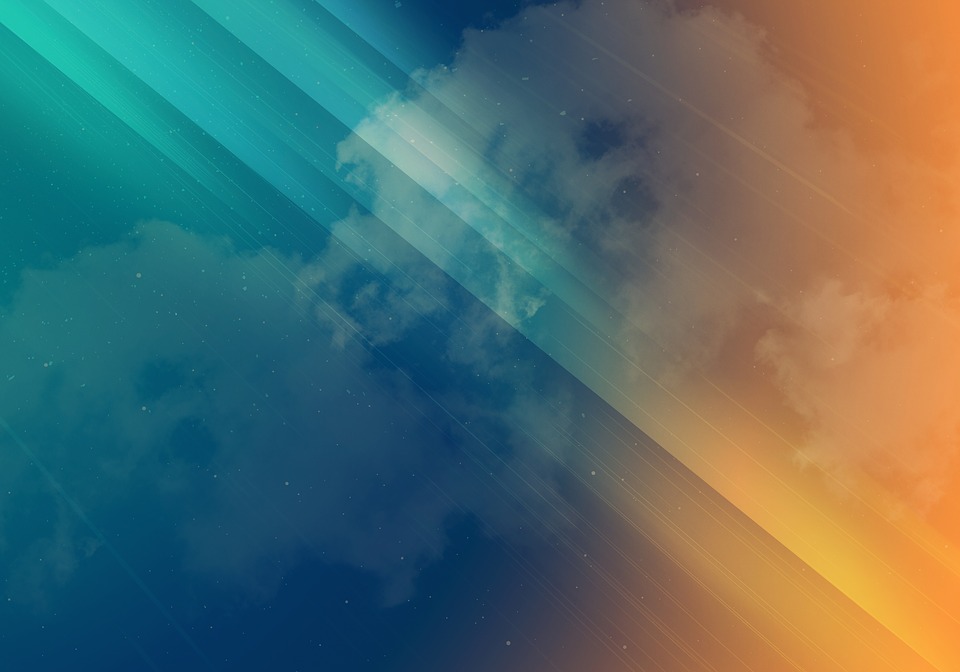 มิตรภาพและความรัก (Friendship and love) และความเคารพ นับถือ (Esteems)  เป็นความต้องการเชิงจิตวิทยาที่ยกระดับสูงขึ้นมาอีก เหนือความต้องการสองประการแรกซึ่งเป็นความต้องการพื้นฐาน และความ ต้องการสูงสุดคือ ความสมบูรณ์แห่งชีวิต เป็นความปรารถนาที่จะเป็นมาก กว่าที่เขาเป็นอยู่เช่น ความปรารถนาตำแหน่งที่สูงในองค์กรนั้น เป็นต้น   
		หากระบบบริหารภาครัฐสามารถตอบสนองความต้องการดังกล่าวได้อย่างเป็นธรรม เสมอภาคกันแล้ว ก็ย่อมทำให้บุคลากรของรัฐใช้ความรู้ ความสามารถหรือศักยภาพของตนอย่างเต็มที่เพื่อบรรลุความสมบูรณ์แห่ง ชีวิตในการทำงานและทำให้ระบบบริหารภาครัฐมีธรรมาภิบาลได้
		สิ่งสำคัญที่ระบบบริหารภาครัฐต้องดำเนินการก็คือ การยึดระบบคุณธรรม (Merit System) เป็นพื้นฐาน และหาทางป้องกันและปราบปราม ระบบอุปถัมภ์ที่แพร่ระบาดในระบบบริหารภาครัฐปัจจุบันให้ลดน้อยลงโดยการทำให้ระบบบริหารภาครัฐมีความโปร่งใส ตรวจสอบได้ตั้งแต่ กระบวนการสรรหา การแต่งตั้ง โยกย้าย และการให้รางวัลตอบแทน
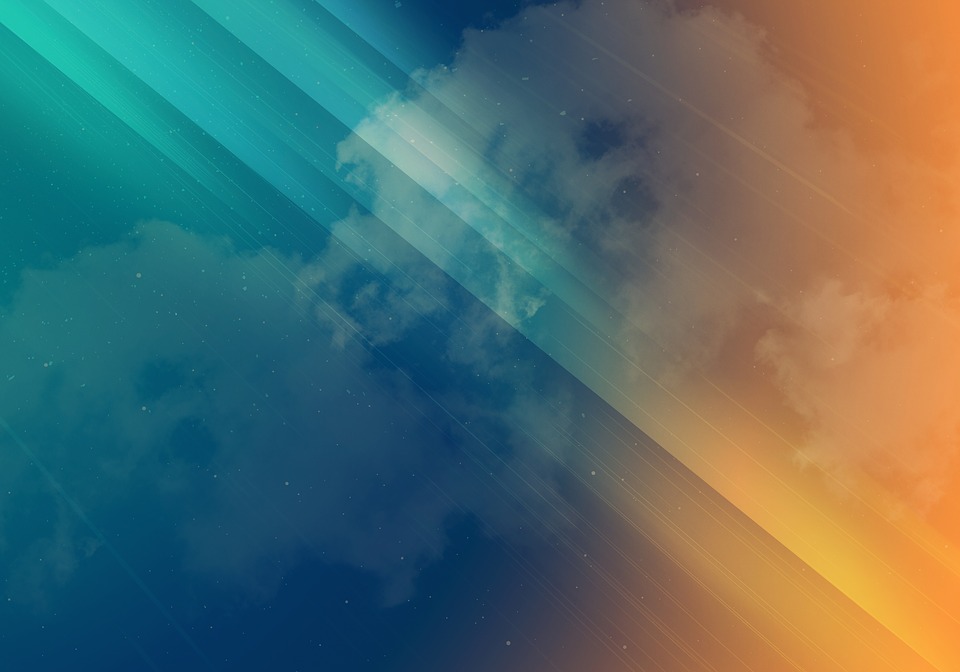 การสร้างธรรมาภิบาลในการบริหารภาครัฐจึงนับเป็นสิ่งที่สำคัญ อย่างเร่งด่วนในยุคที่มีการแข่งขันกันอย่างมากในกระแสโลกาภิวัตน์เช่นทุก วันนี้ในฐานะที่ระบบบริหารภาครัฐเป็นกลไกสำคัญของรัฐบาลในการขับเคลื่อนนโยบายและยุทธศาสตร์การพัฒนาประเทศให้ไปข้างหน้าตามที่ มุ่งหวังไว้
ท้ายที่สุดนี้ ขออัญเชิญพระบรมราโชวาทของพระบาทสมเด็จพระเจ้าอยู่หัวในโอกาสวันข้าราชการพลเรือนปี 2550 ดังนี้
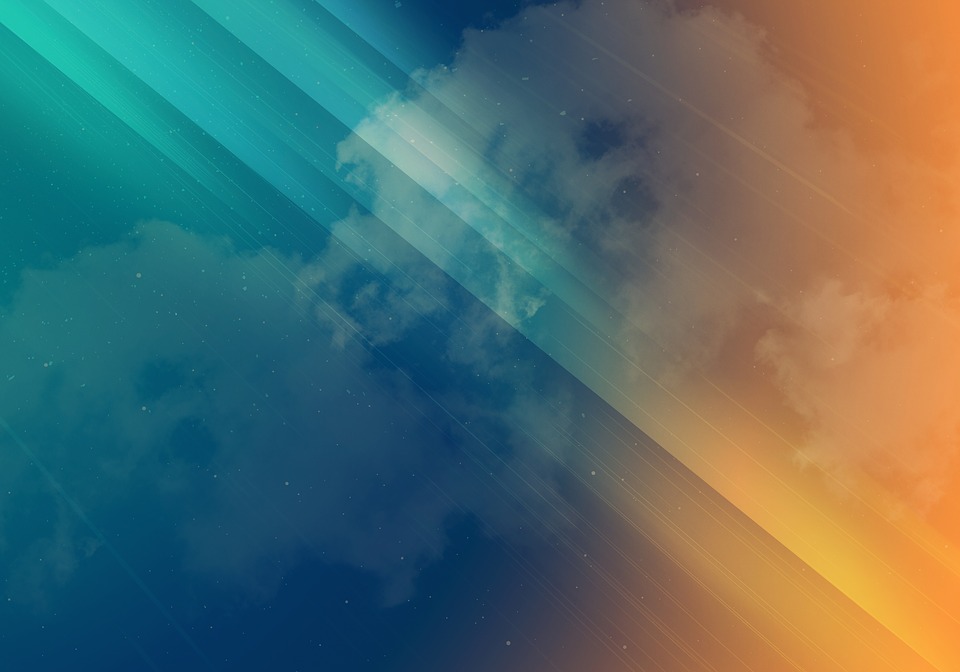 “งานของแผ่นดินนั้น เป็นงานส่วนรวม มีผลเกี่ยวเนื่องถึงความเจริญขึ้น หรือเสื่อมลงของบ้านเมืองและสุขทุกข์ของประชาชนทุกคน ข้าราชการผู้ปฏิบัติ บริหารงานของแผ่นดิน จึงต้องสำนึกตระหนักในความรับผิดชอบในงานที่มีอยู่ และตั้งใจพยามยามปฏิบัติหน้าที่โดยเต็มกำลังความสามารถ ด้วยความเข้มแข็ง สุจริต และด้วยปัญญารู้คิดพิจารณาว่าสิ่งใดเป็นความเจริญ สิ่งใดเป็นความเสื่อม อะไรเป็นสิ่งที่ต้องทำอะไรเป็นสิ่งที่ต้องละเว้นและจำกัดอย่างชัดเจน ถูก ตรง”